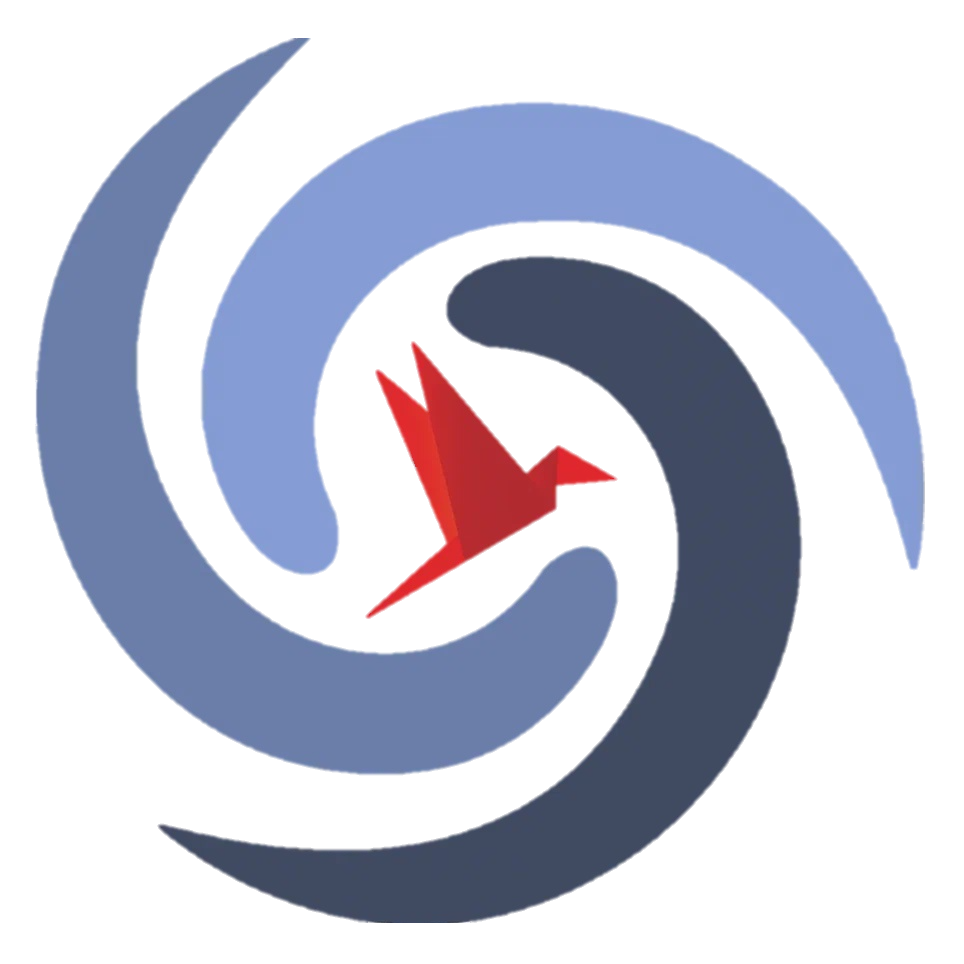 ОГЭ-2025 (математика)
ГБОУ Школа 2033
Задание №8. 
Значения выражений с корнями и степенями
https://math.ru
ОГЭ-2025 (математика). Задание №8
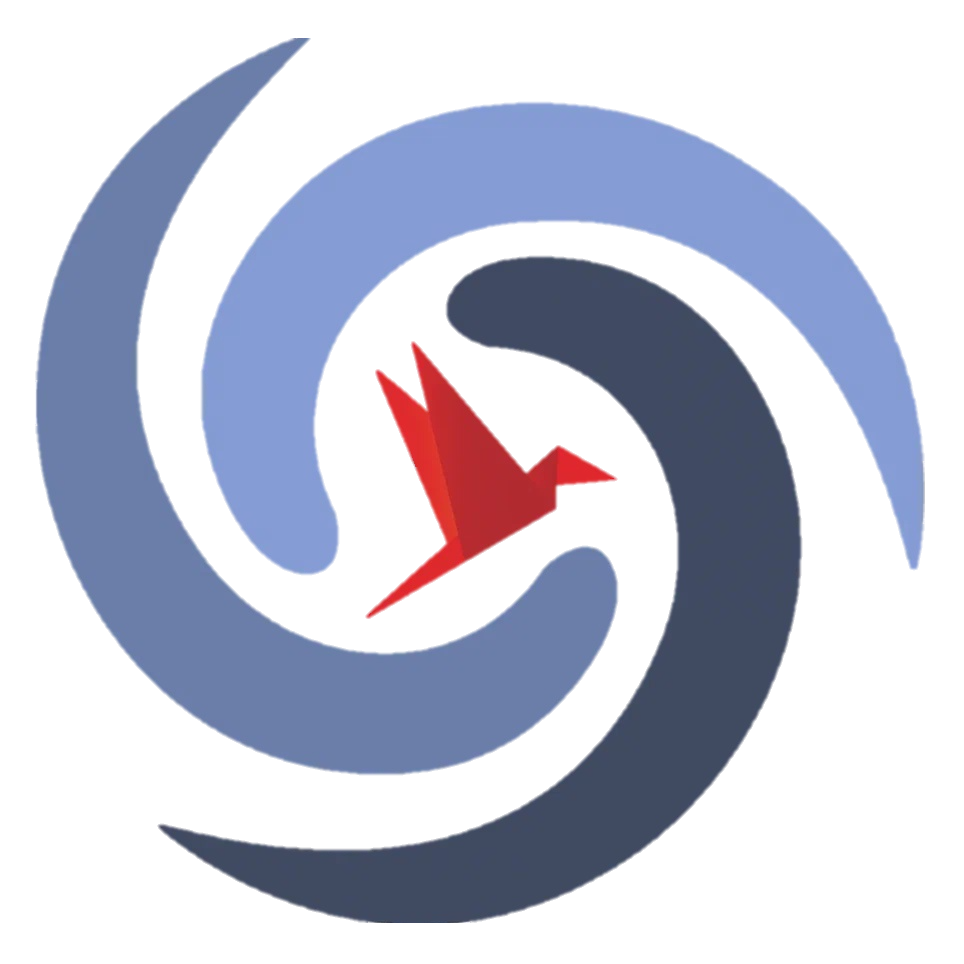 Краткая теоретическая информация
Запомни!
Ответ нужно представить в виде целого числа или в виде конечной десятичной дроби

Если в задании дано буквенное выражение, сначала упростите его и только затем подставляйте в упрощённое выражение данные числа
https://math.ru
ОГЭ-2025 (математика). Задание №8
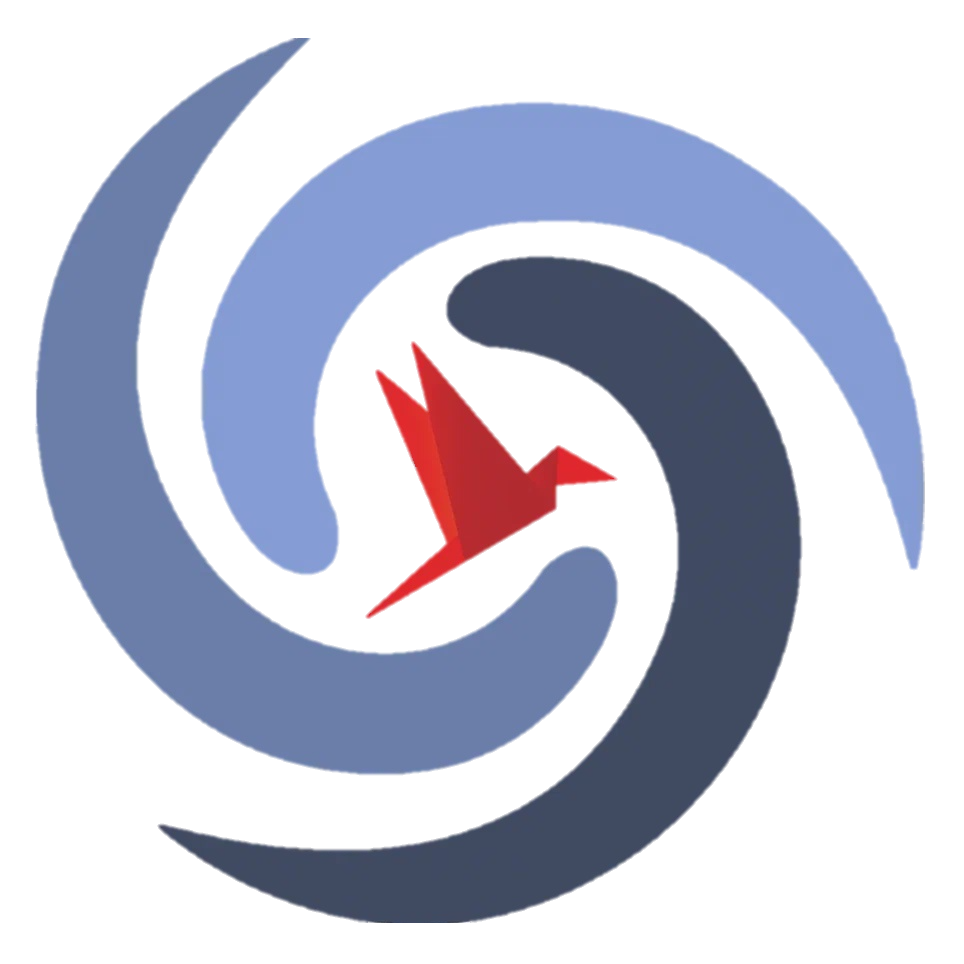 Краткая теоретическая информация
Свойства степени с целым показателем
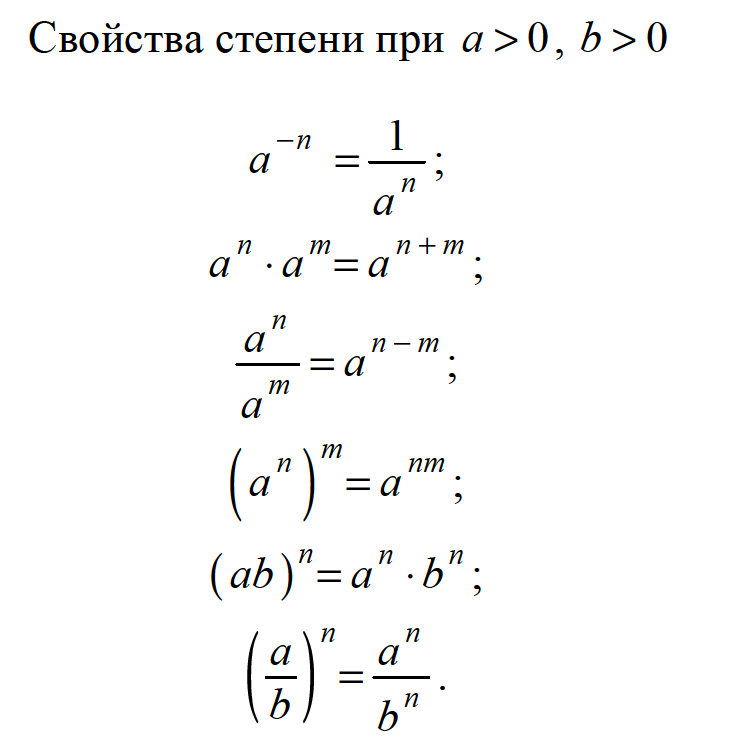 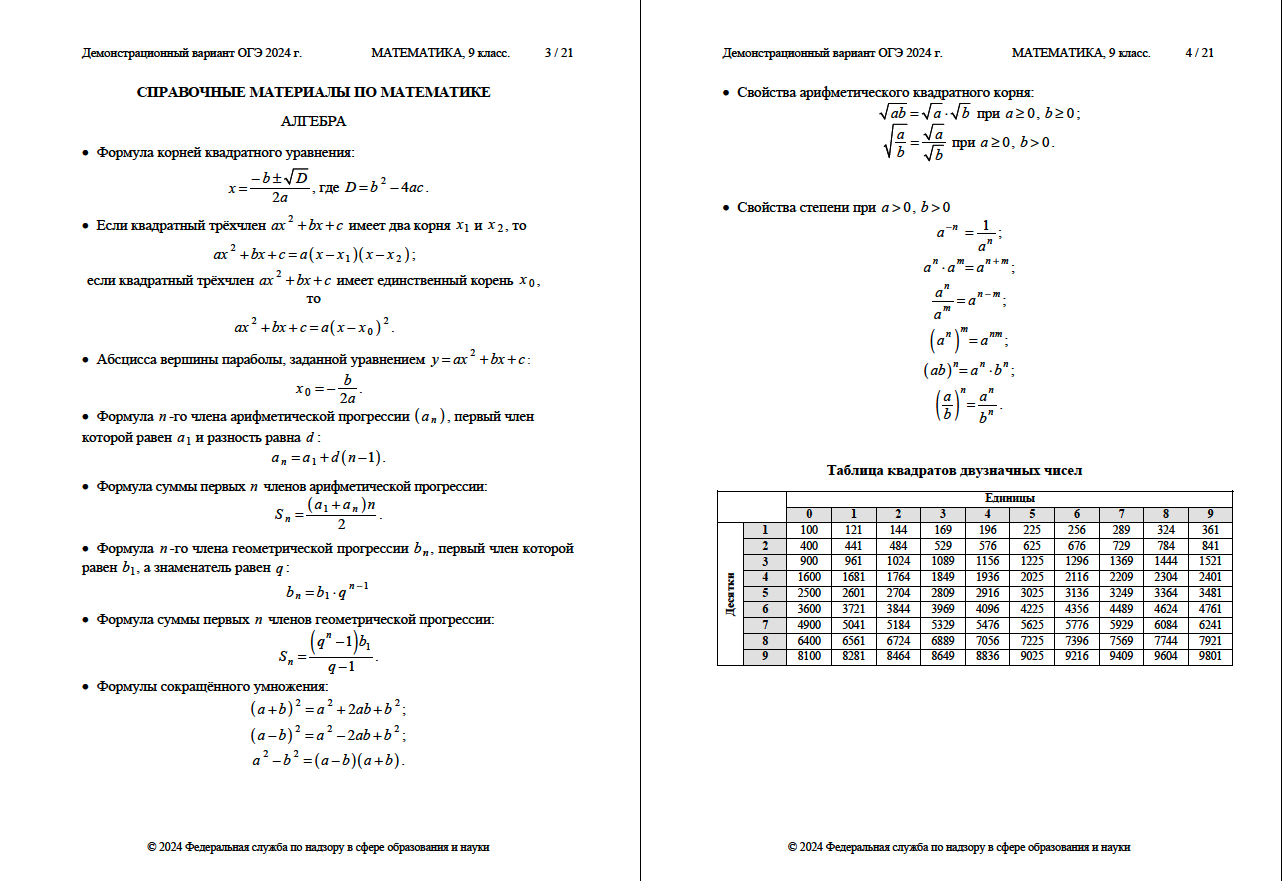 https://math.ru
ОГЭ-2025 (математика). Задание №8
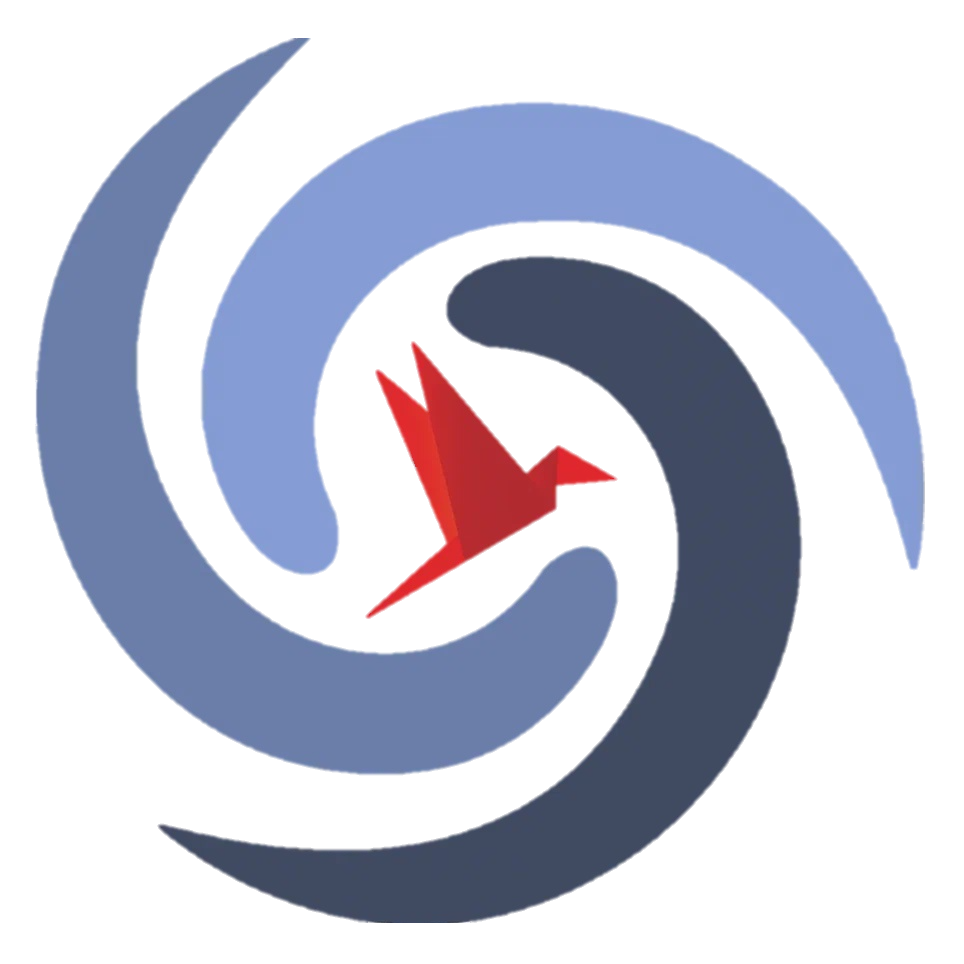 №1. Свойства степеней (числовые выражения)
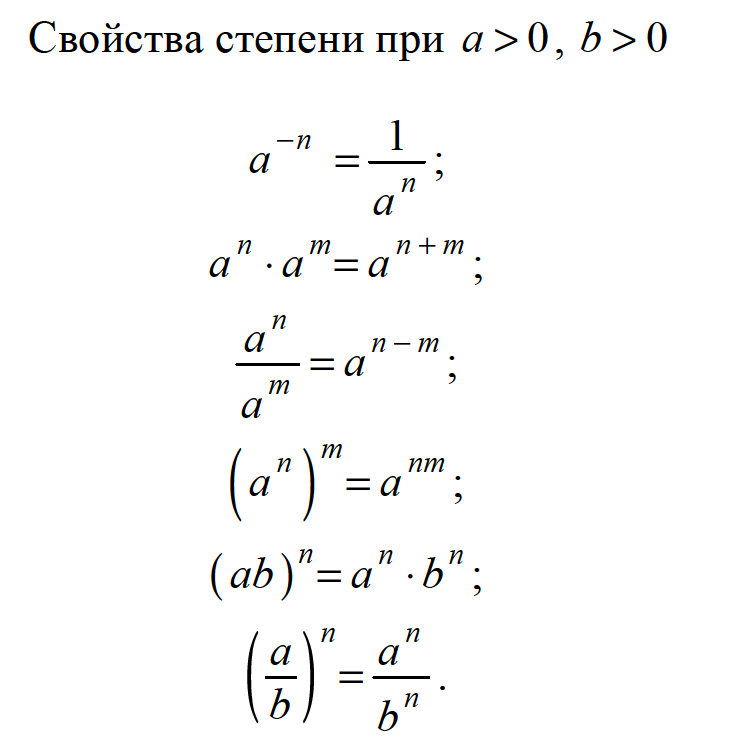 В числителе данной дроби записана степень с основанием 2.
Представим знаменатель данной дроби в виде степени с тем же основанием (2):
Ответ: 8
https://math.ru
ОГЭ-2025 (математика). Задание №8
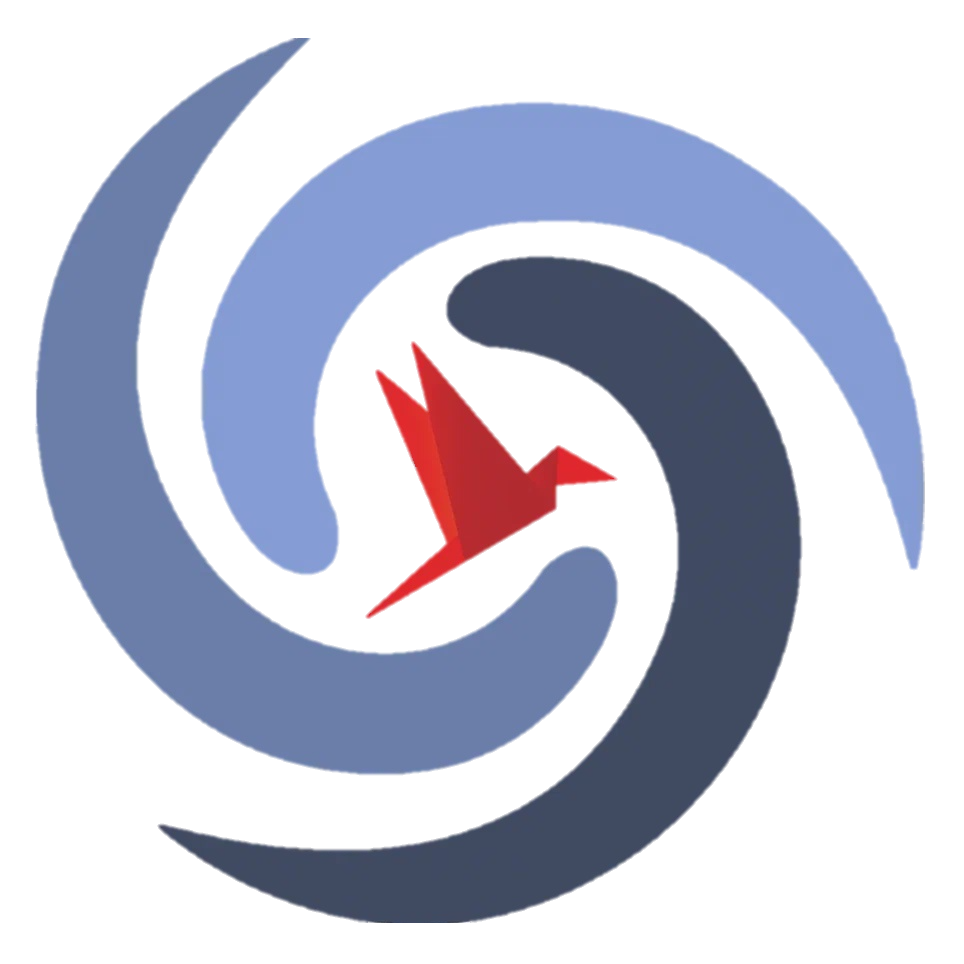 №1. Свойства степеней (числовые выражения)
https://math.ru
ОГЭ-2025 (математика). Задание №8
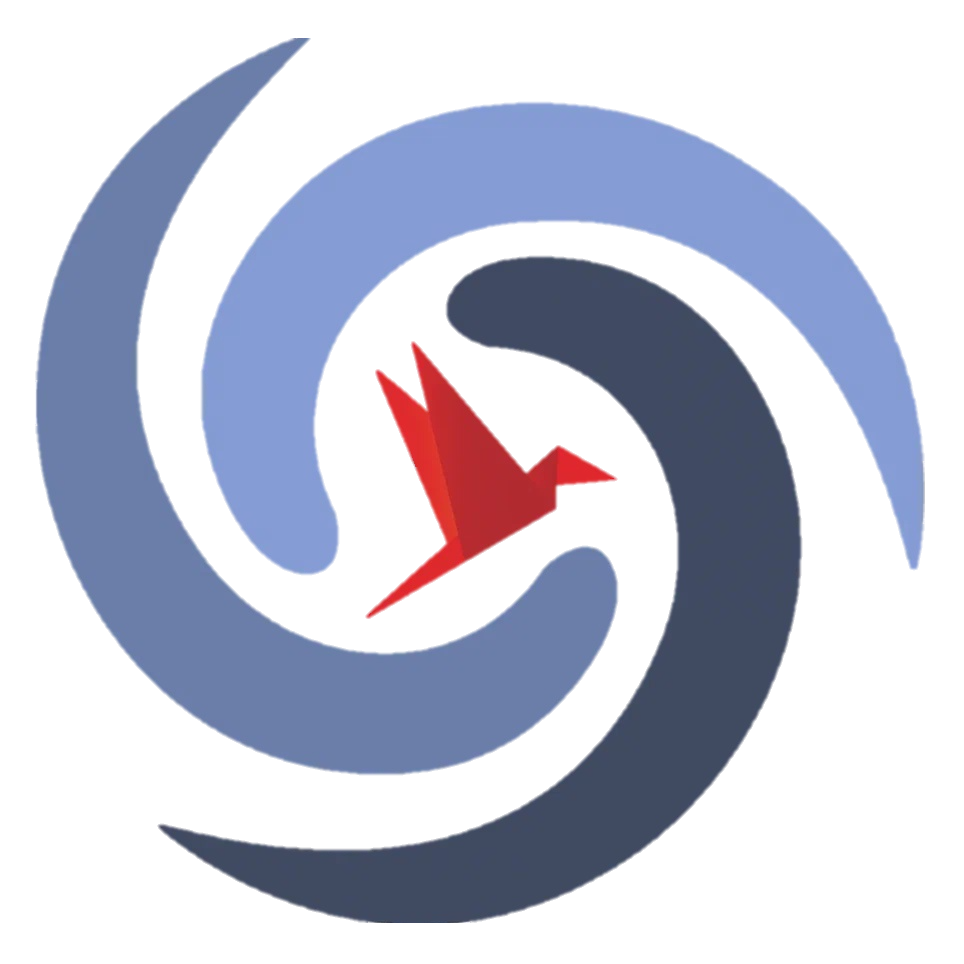 №1. Свойства степеней (числовые выражения)
https://math.ru
ОГЭ-2025 (математика). Задание №8
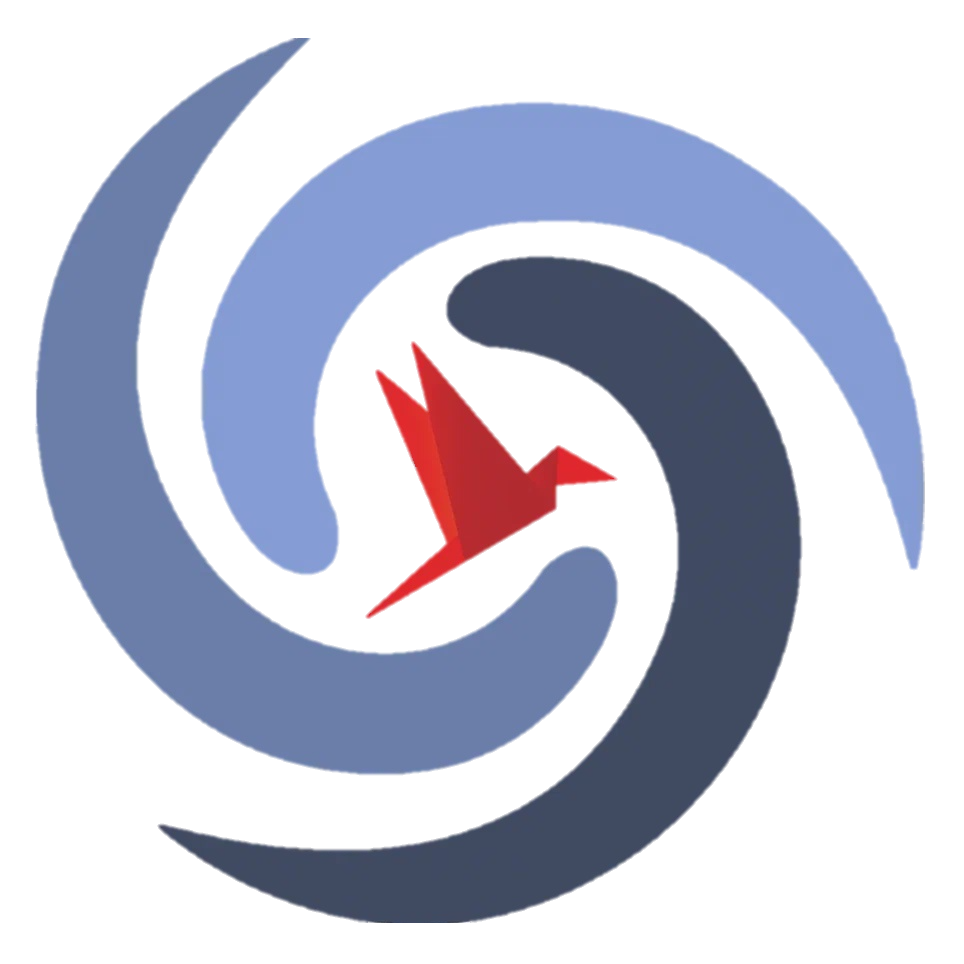 №1. Свойства степеней (числовые выражения)
https://math.ru
ОГЭ-2025 (математика). Задание №8
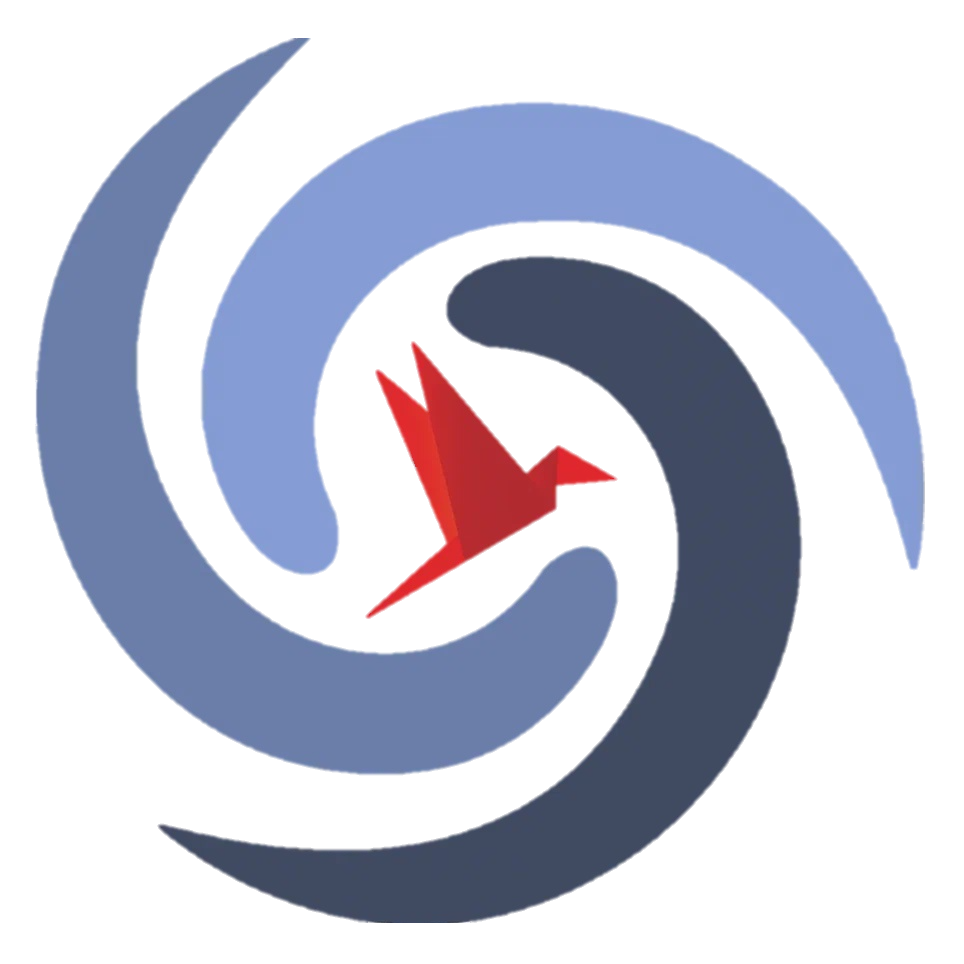 №1. Свойства степеней (числовые выражения)
https://math.ru
ОГЭ-2025 (математика). Задание №8
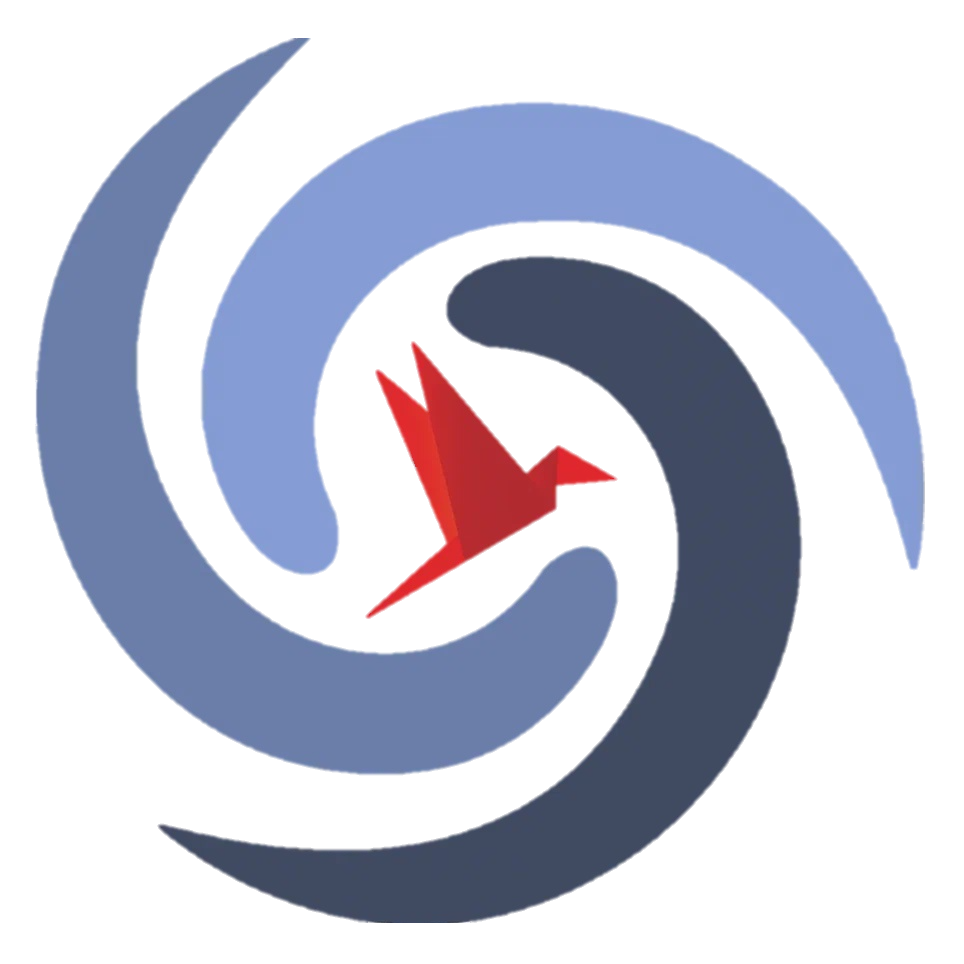 №1. Свойства степеней (числовые выражения)
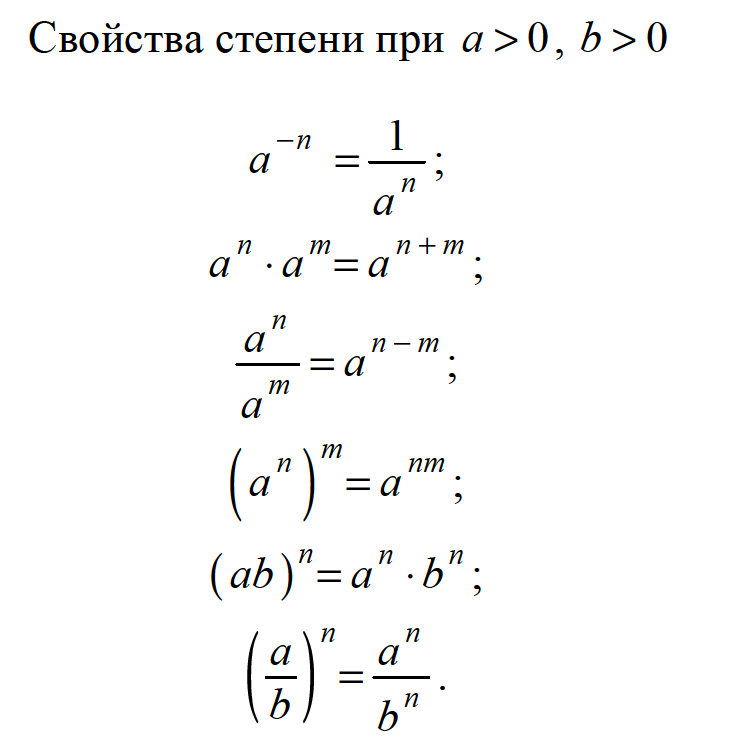 По правилу умножения обыкновенных дробей:
Используем свойства степеней:
Ответ: 16
https://math.ru
ОГЭ-2025 (математика). Задание №8
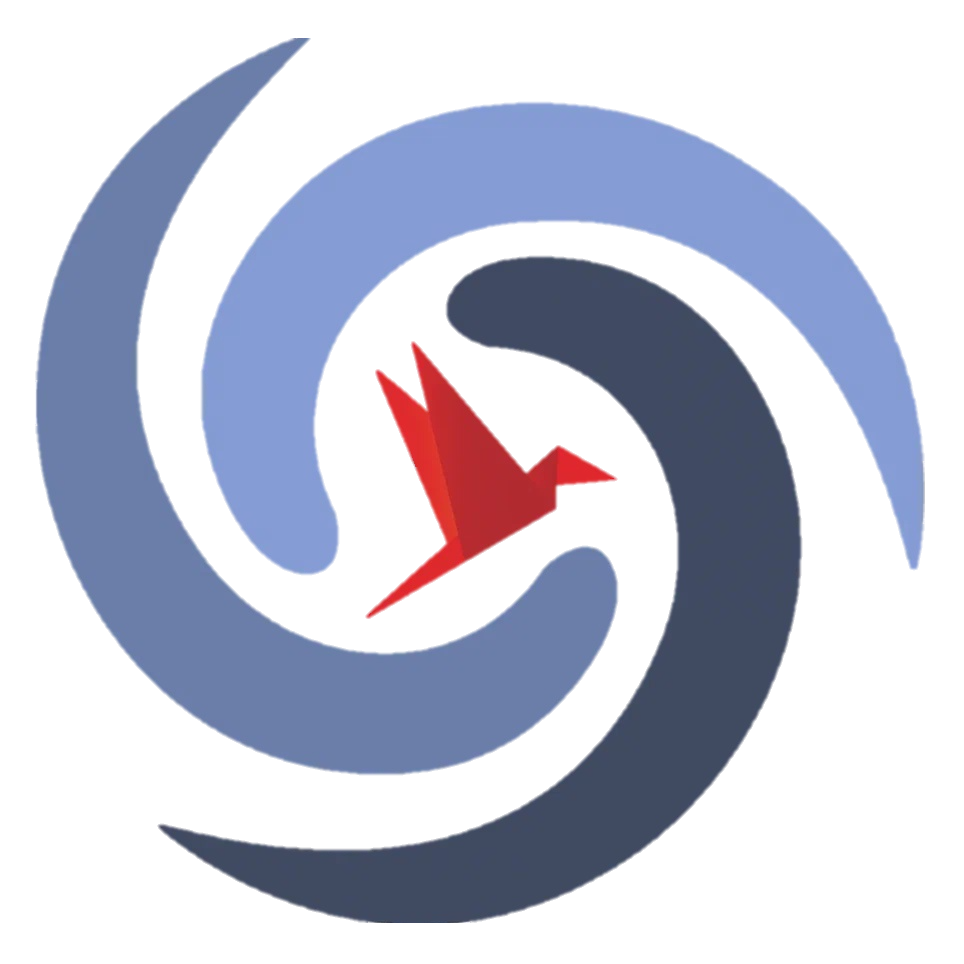 №1. Свойства степеней (числовые выражения)
https://math.ru
ОГЭ-2025 (математика). Задание №8
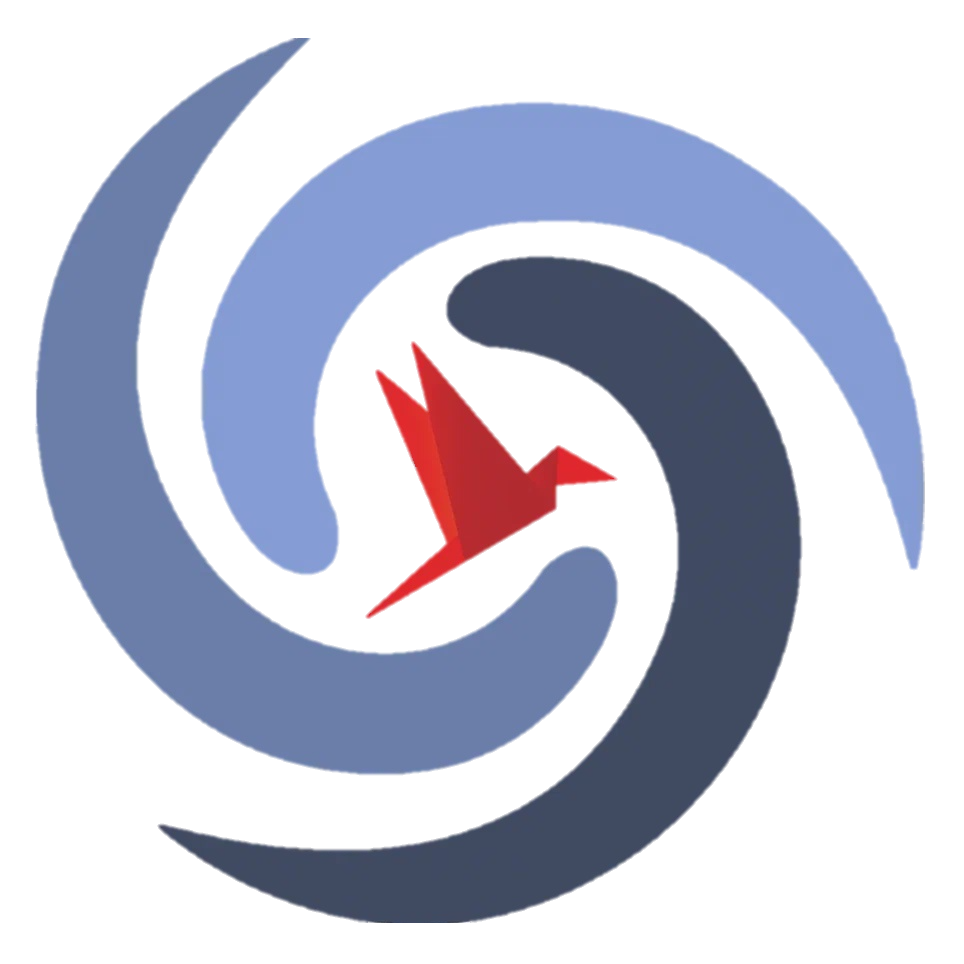 №1. Свойства степеней (числовые выражения)
https://math.ru
ОГЭ-2025 (математика). Задание №8
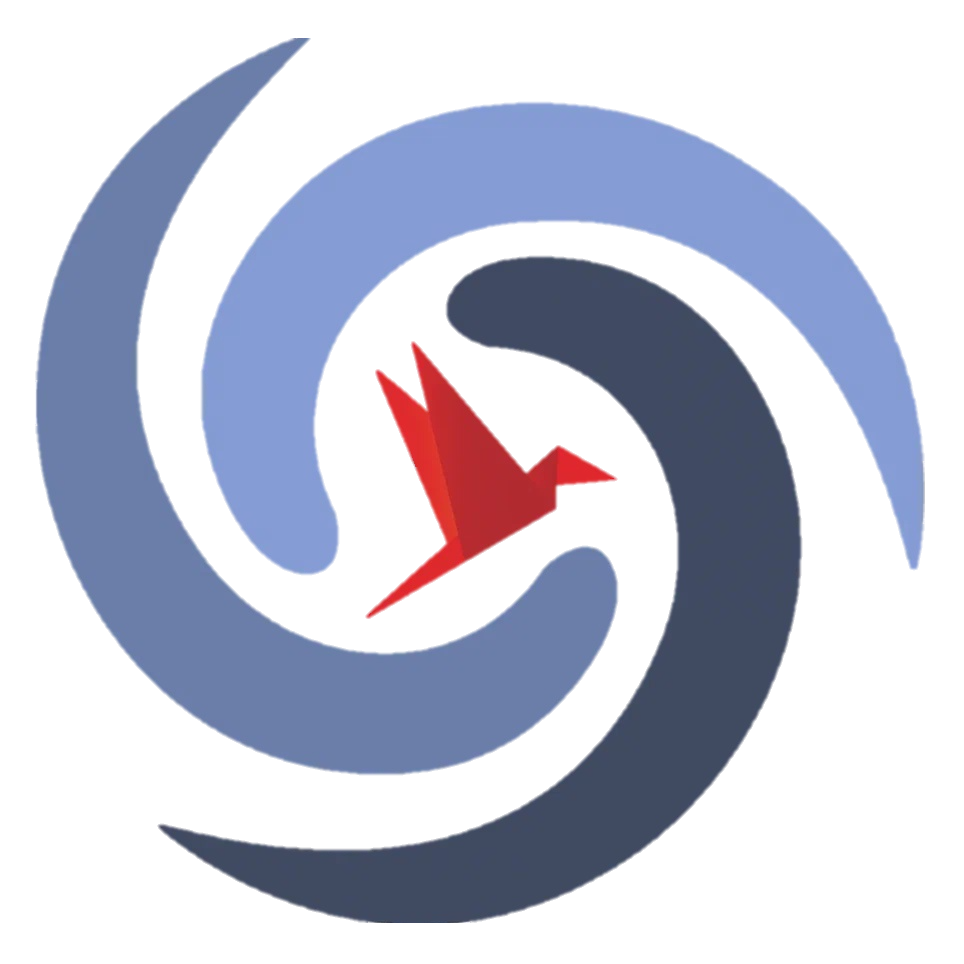 №1. Свойства степеней (числовые выражения)
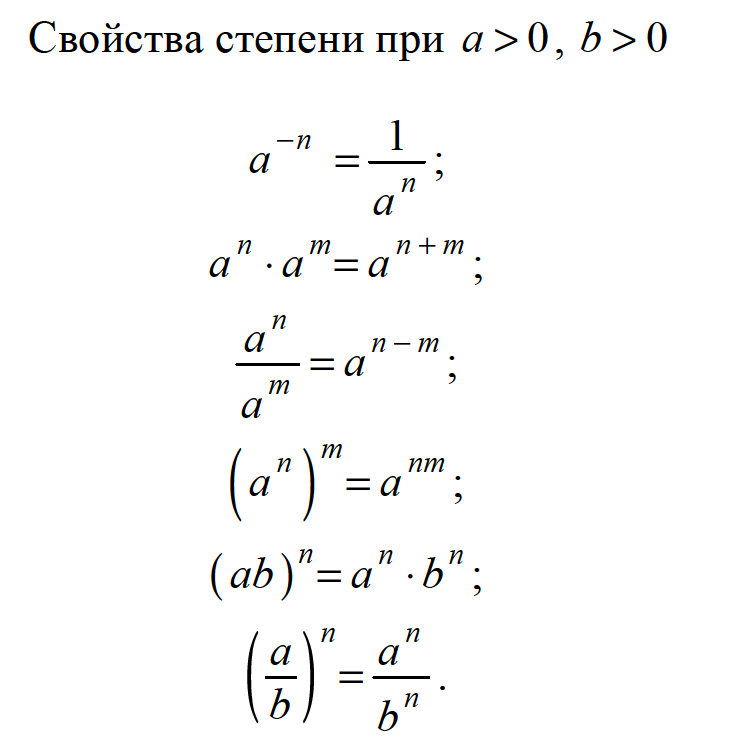 Используем свойства степеней:
Ответ: 16
https://math.ru
ОГЭ-2025 (математика). Задание №8
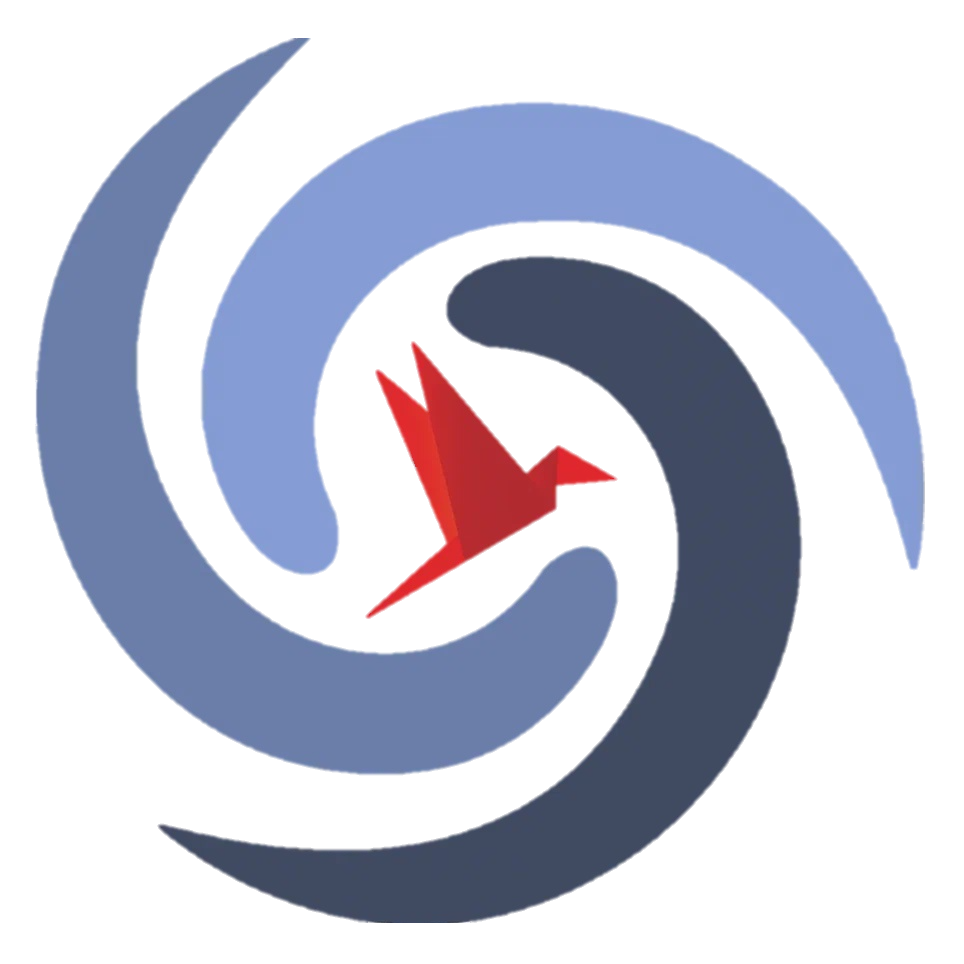 №1. Свойства степеней (числовые выражения)
https://math.ru
ОГЭ-2025 (математика). Задание №8
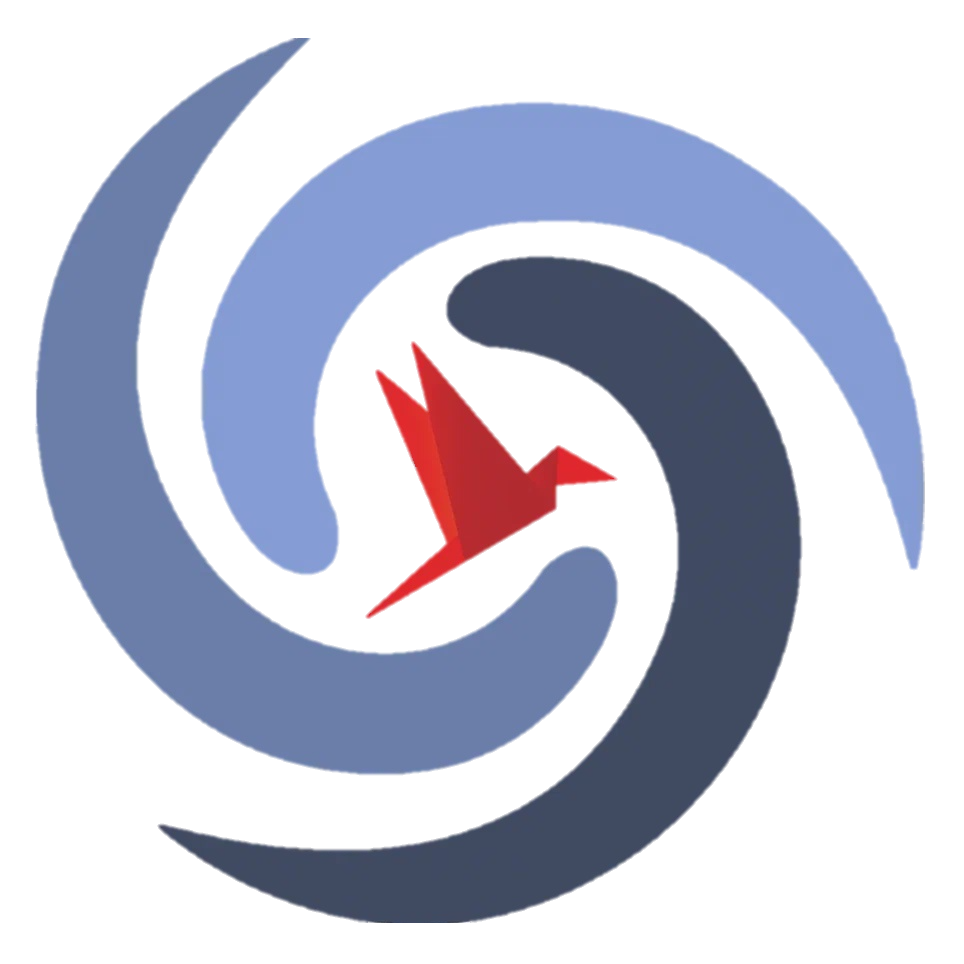 №1. Свойства степеней (числовые выражения)
https://math.ru
ОГЭ-2025 (математика). Задание №8
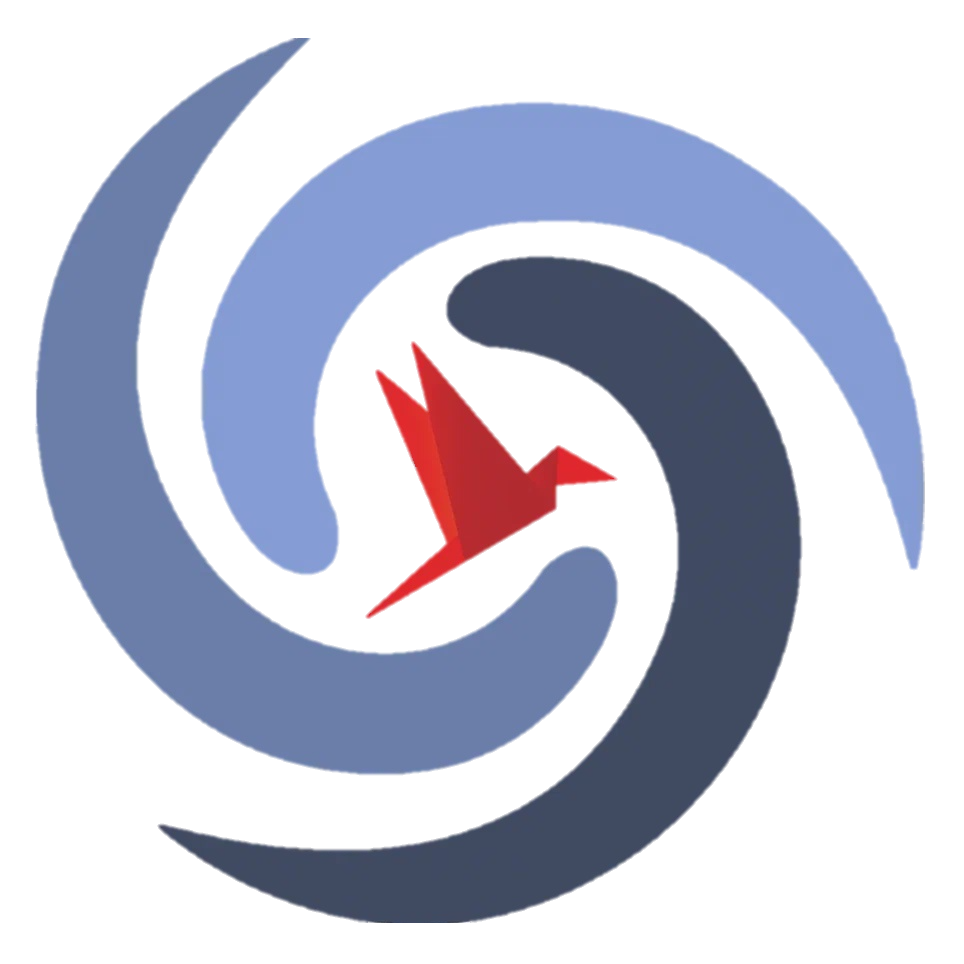 №1. Свойства степеней (числовые выражения)
https://math.ru
ОГЭ-2025 (математика). Задание №8
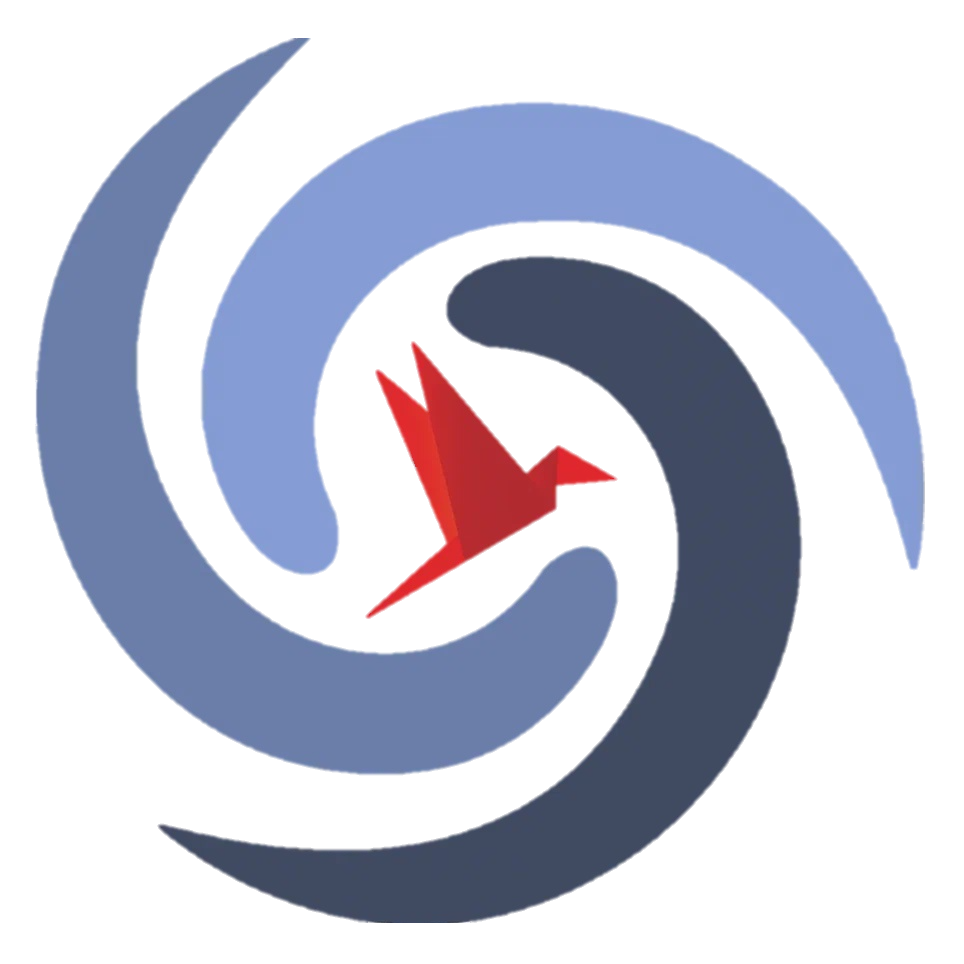 №1. Свойства степеней (числовые выражения)
https://math.ru
ОГЭ-2025 (математика). Задание №8
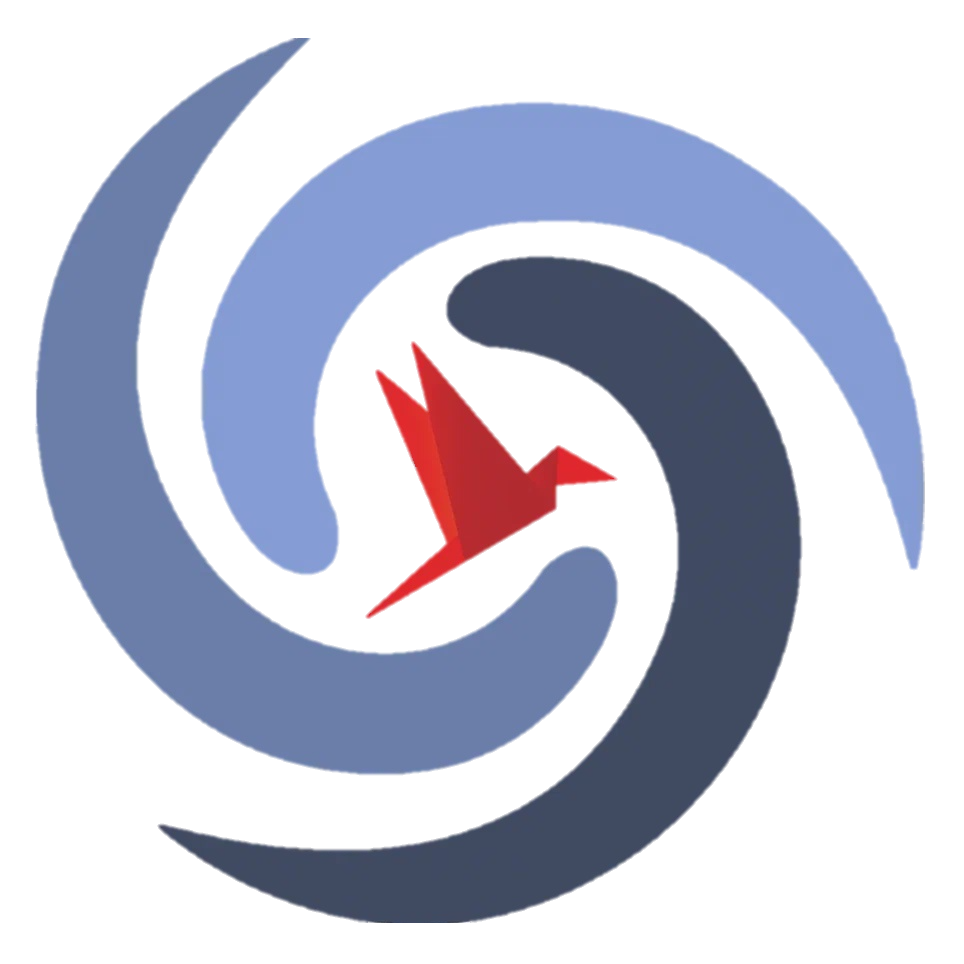 №1. Свойства степеней (числовые выражения)
https://math.ru
ОГЭ-2025 (математика). Задание №8
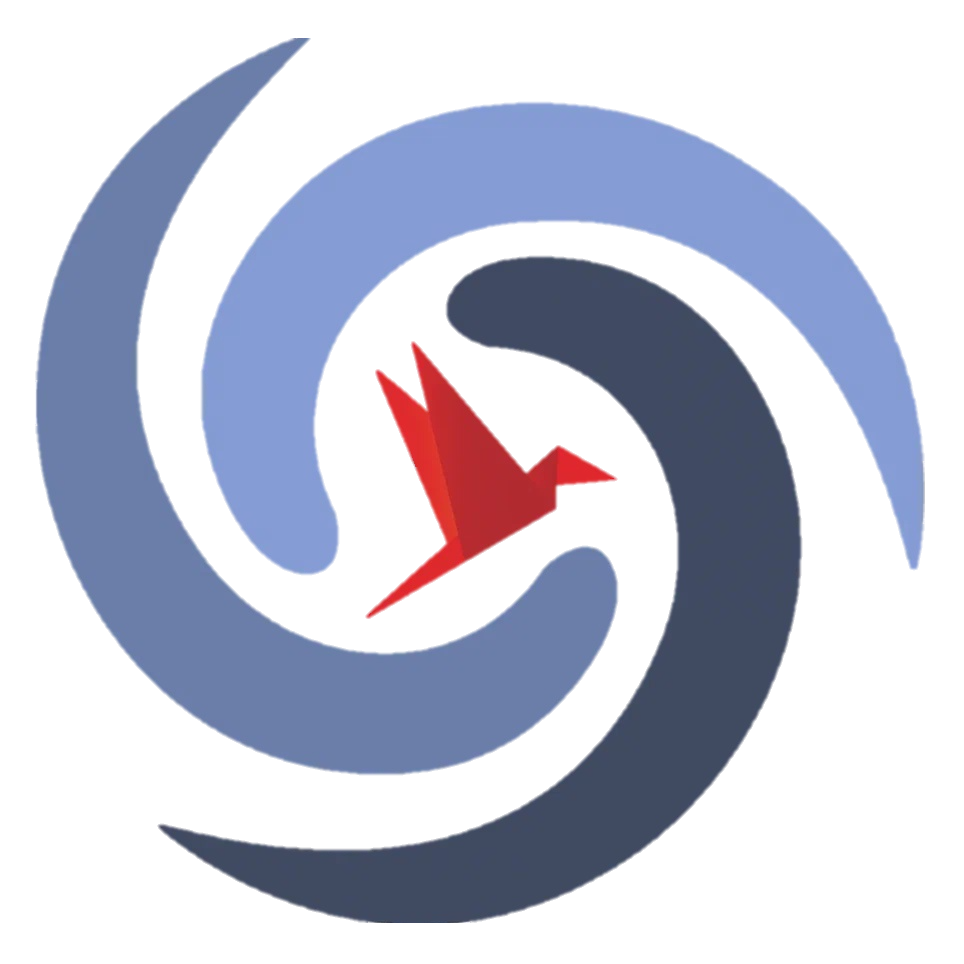 №1. Свойства степеней (числовые выражения)
https://math.ru
ОГЭ-2025 (математика). Задание №8
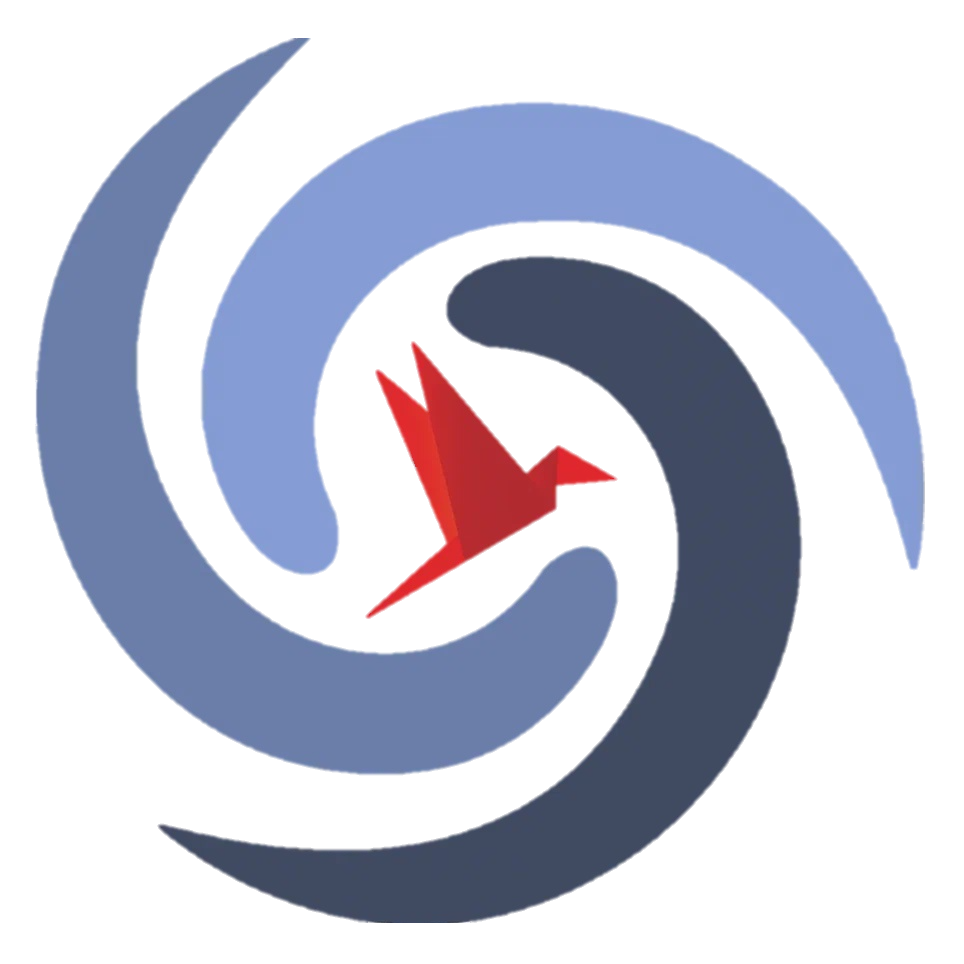 №1. Свойства степеней (числовые выражения)
https://math.ru
ОГЭ-2025 (математика). Задание №8
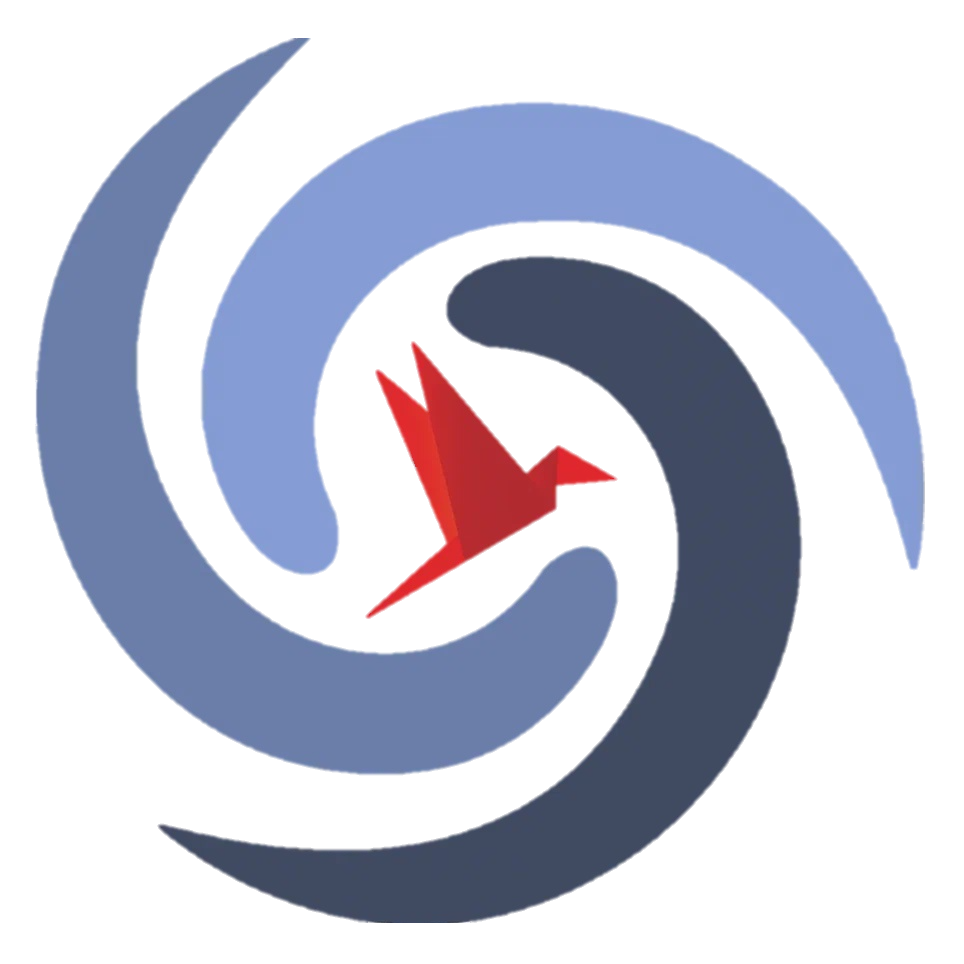 №1. Свойства степеней (числовые выражения)
Основания степеней в исходном выражении – это числа 6, 11 и 66.
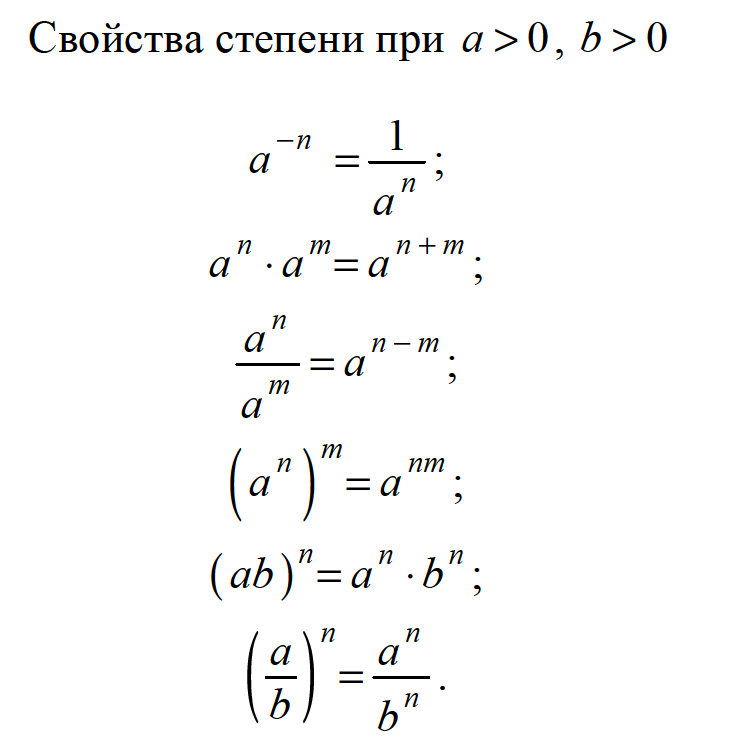 Ответ: 36
https://math.ru
ОГЭ-2025 (математика). Задание №8
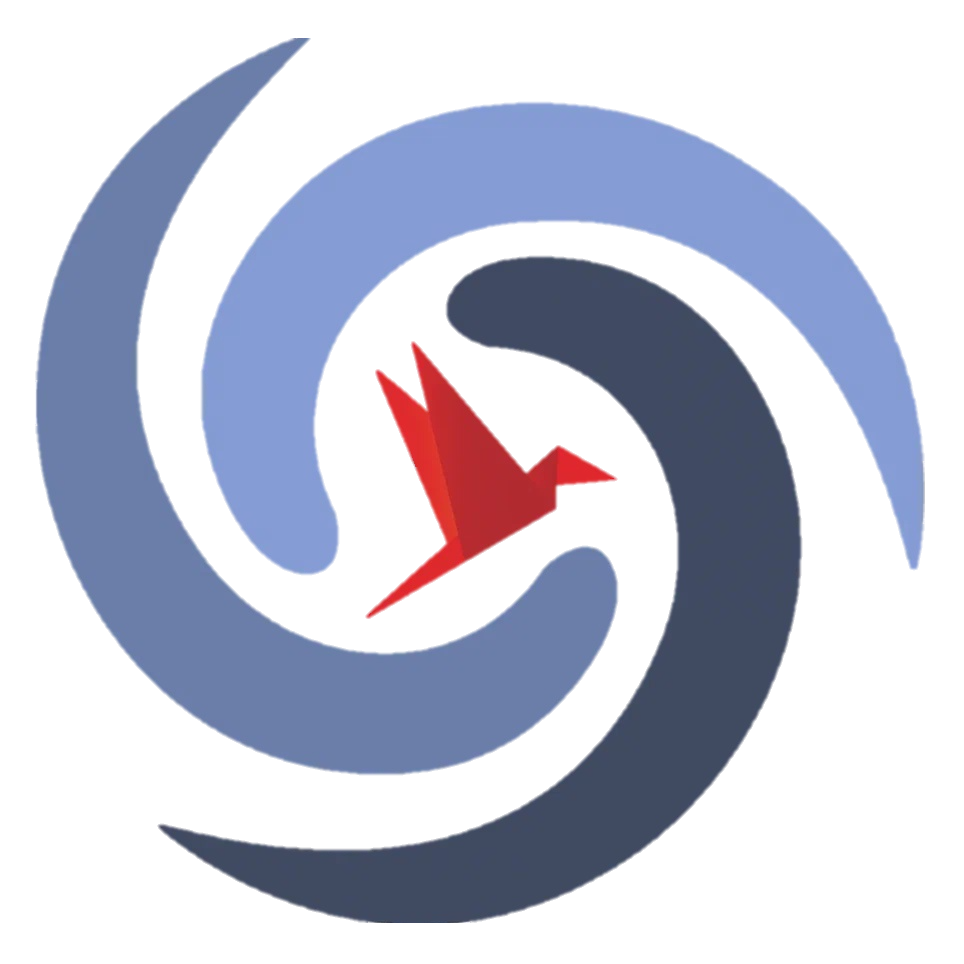 №1. Свойства степеней (числовые выражения)
https://math.ru
ОГЭ-2025 (математика). Задание №8
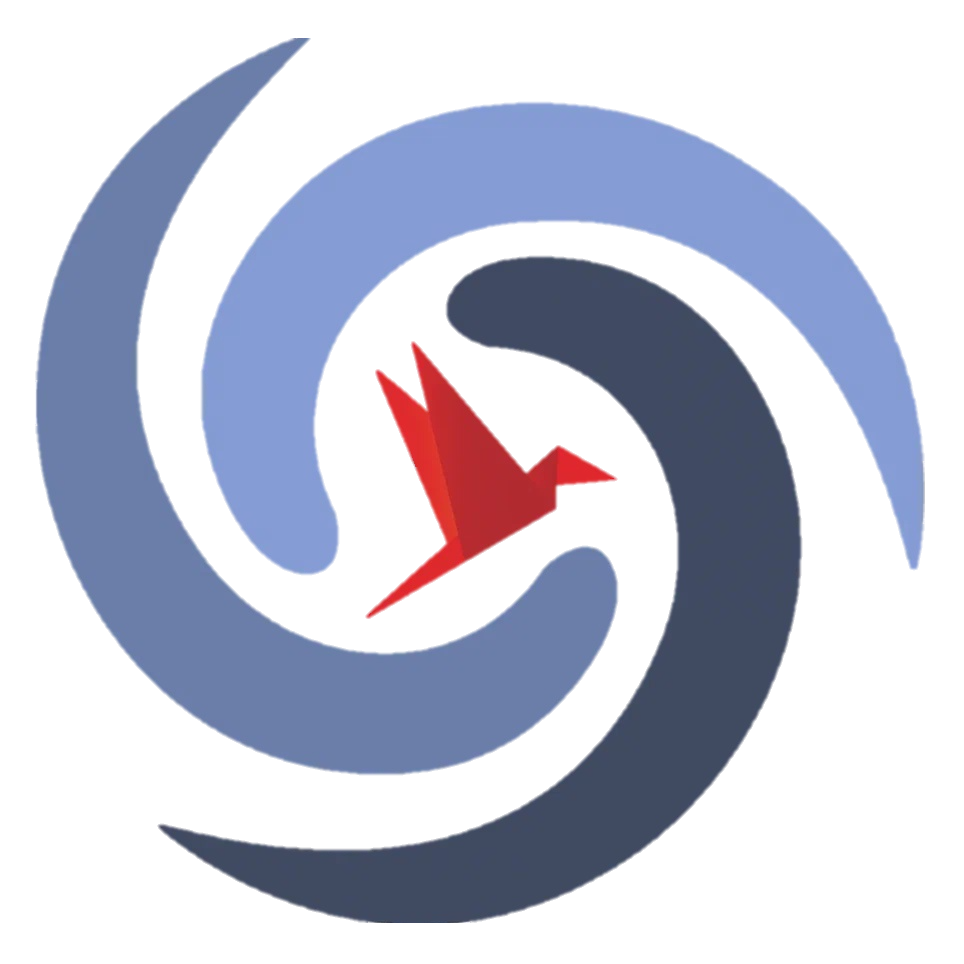 №1. Свойства степеней (числовые выражения)
https://math.ru
ОГЭ-2025 (математика). Задание №8
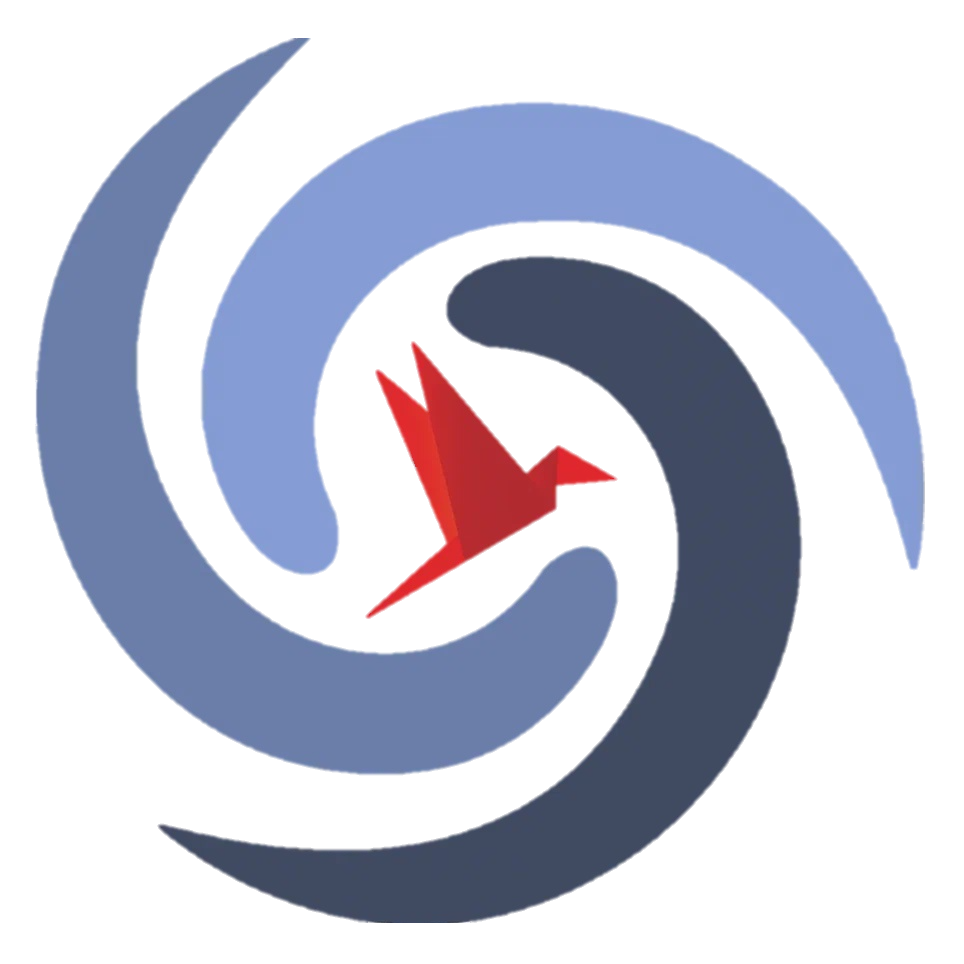 №1. Свойства степеней (числовые выражения)
https://math.ru
ОГЭ-2025 (математика). Задание №8
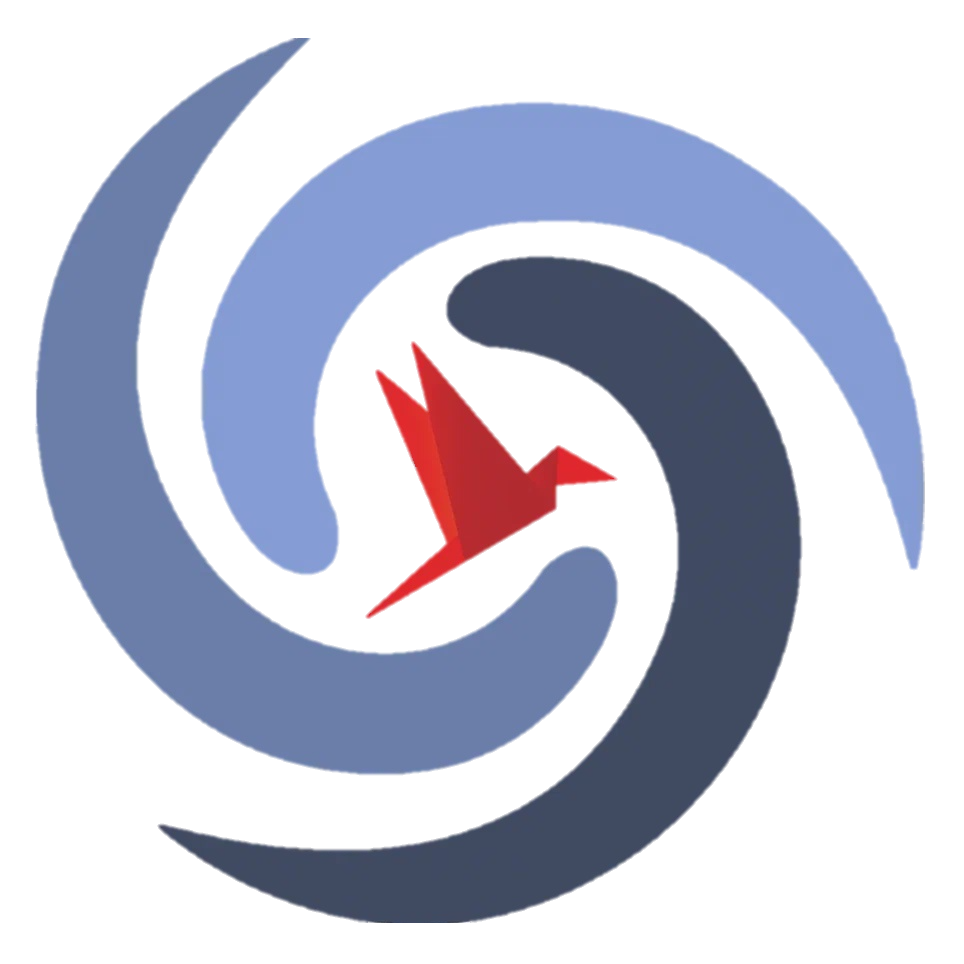 №1. Свойства степеней (числовые выражения)
https://math.ru
ОГЭ-2025 (математика). Задание №8
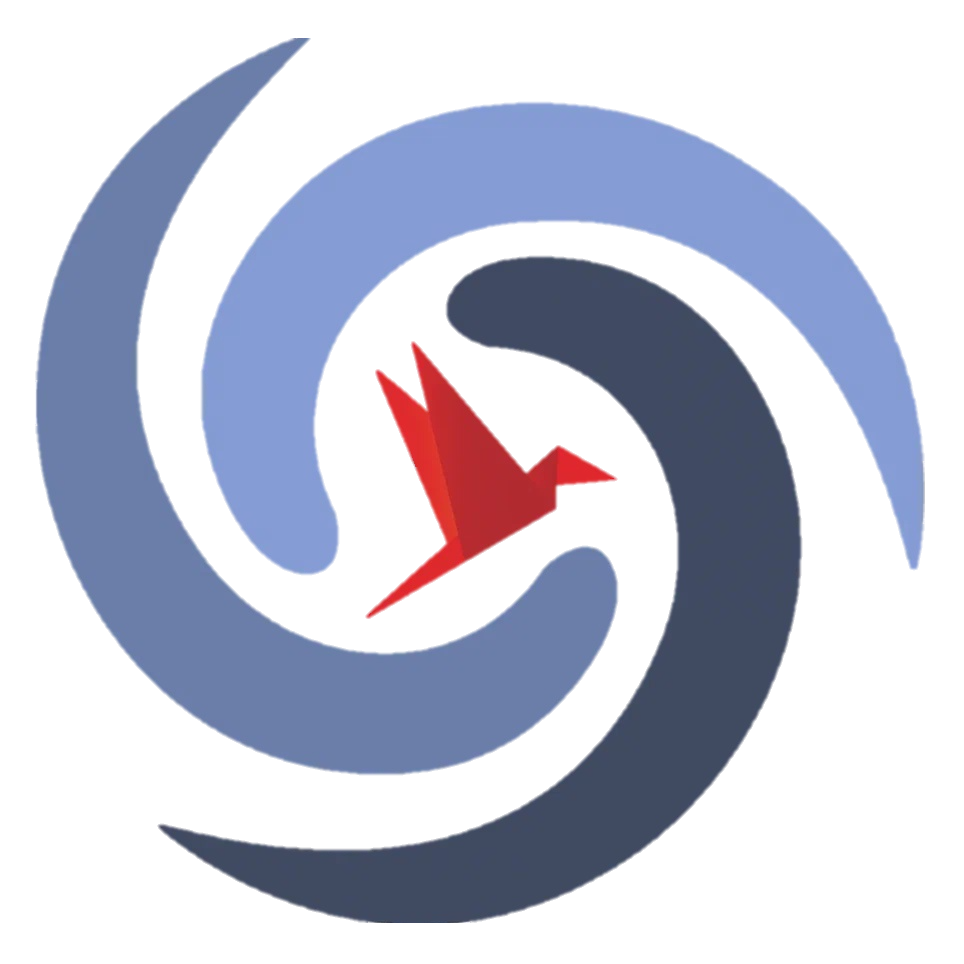 №1. Свойства степеней (числовые выражения)
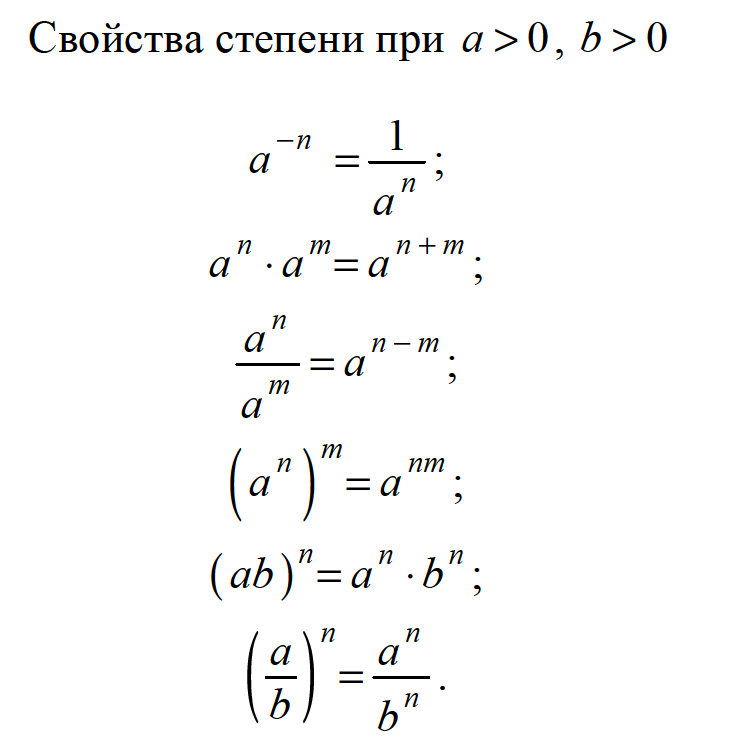 Используем свойства степеней:
Ответ: 32
https://math.ru
ОГЭ-2025 (математика). Задание №8
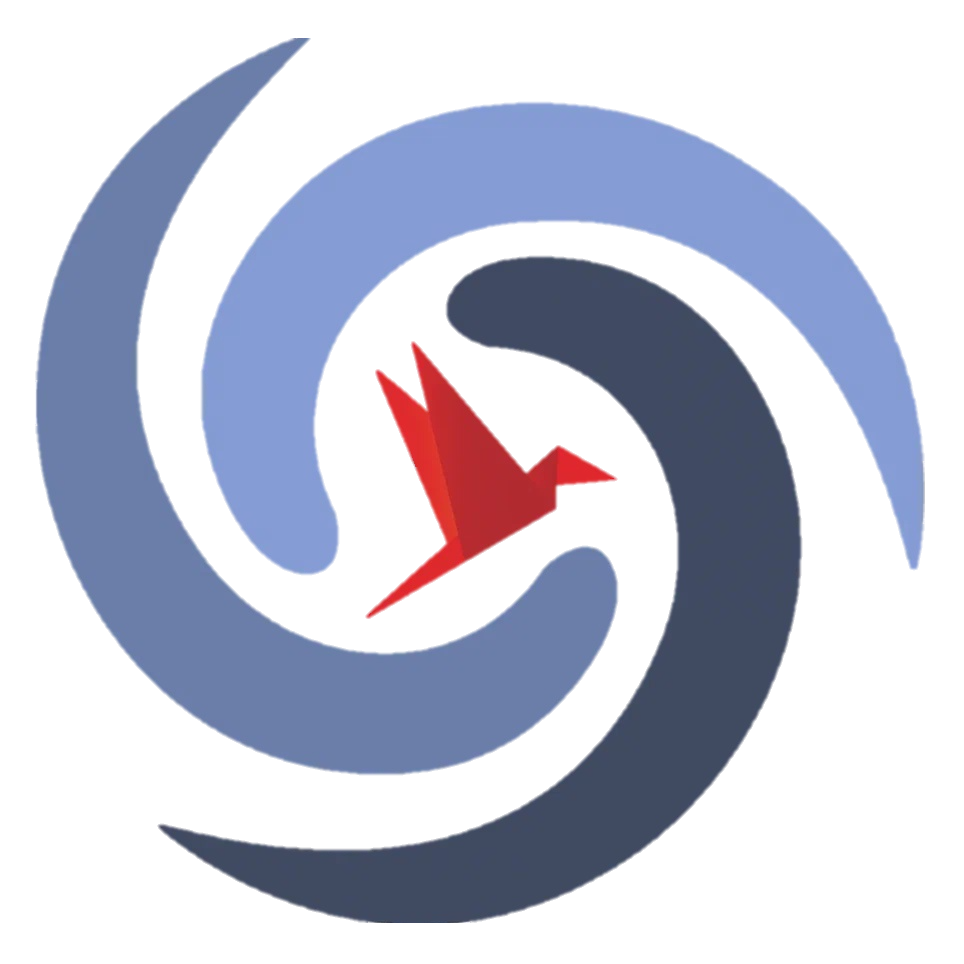 №1. Свойства степеней (числовые выражения)
https://math.ru
ОГЭ-2025 (математика). Задание №8
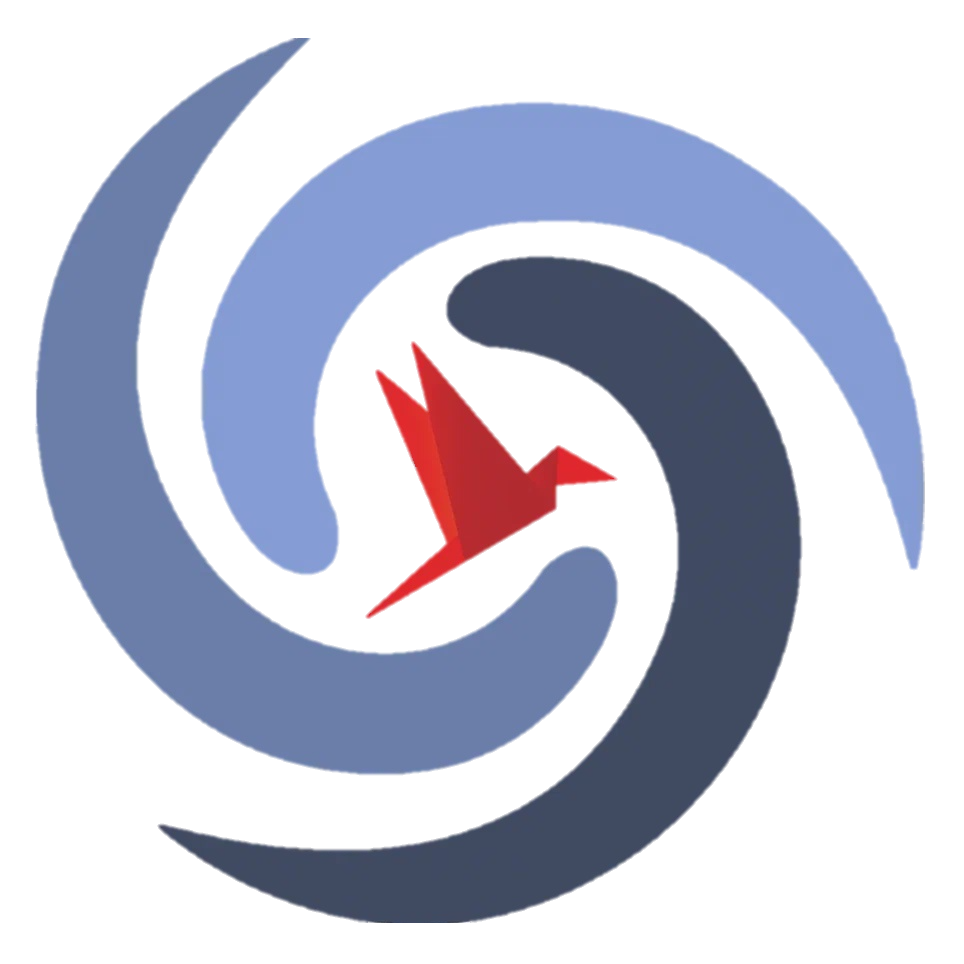 №1. Свойства степеней (числовые выражения)
https://math.ru
ОГЭ-2025 (математика). Задание №8
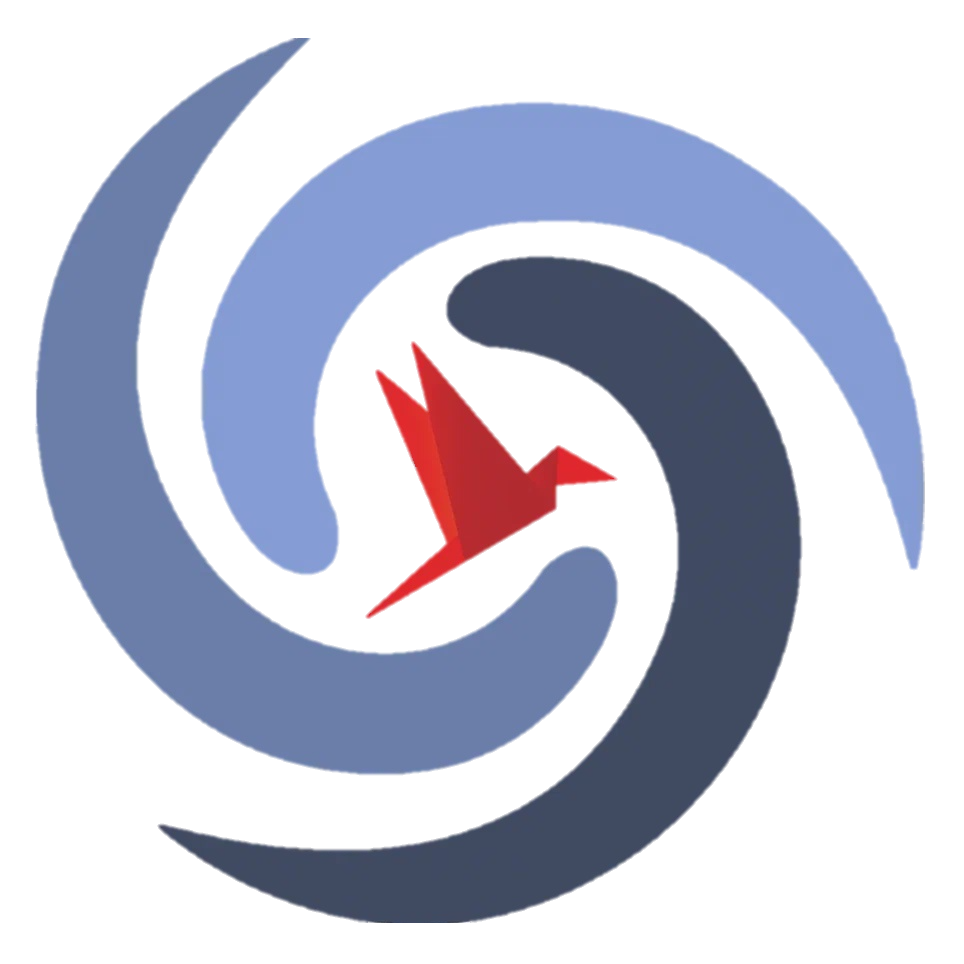 №1. Свойства степеней (числовые выражения)
https://math.ru
ОГЭ-2025 (математика). Задание №8
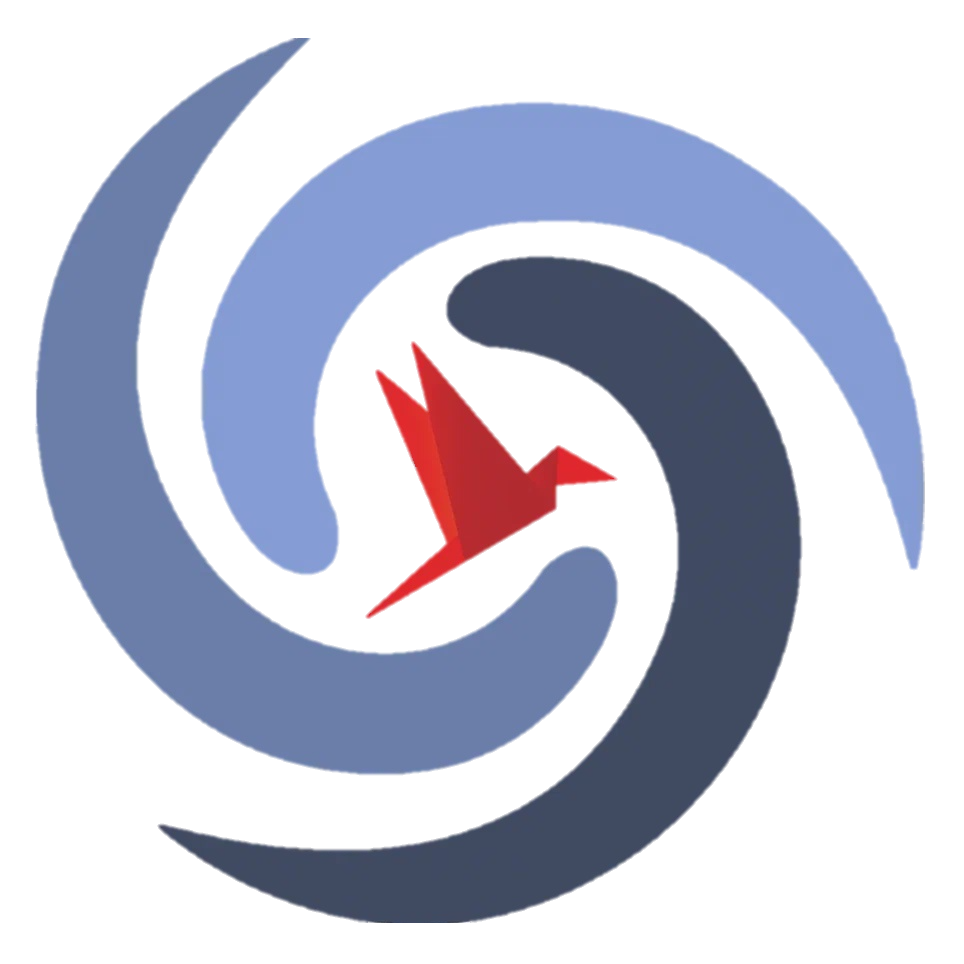 №1. Свойства степеней (числовые выражения)
https://math.ru
ОГЭ-2025 (математика). Задание №8
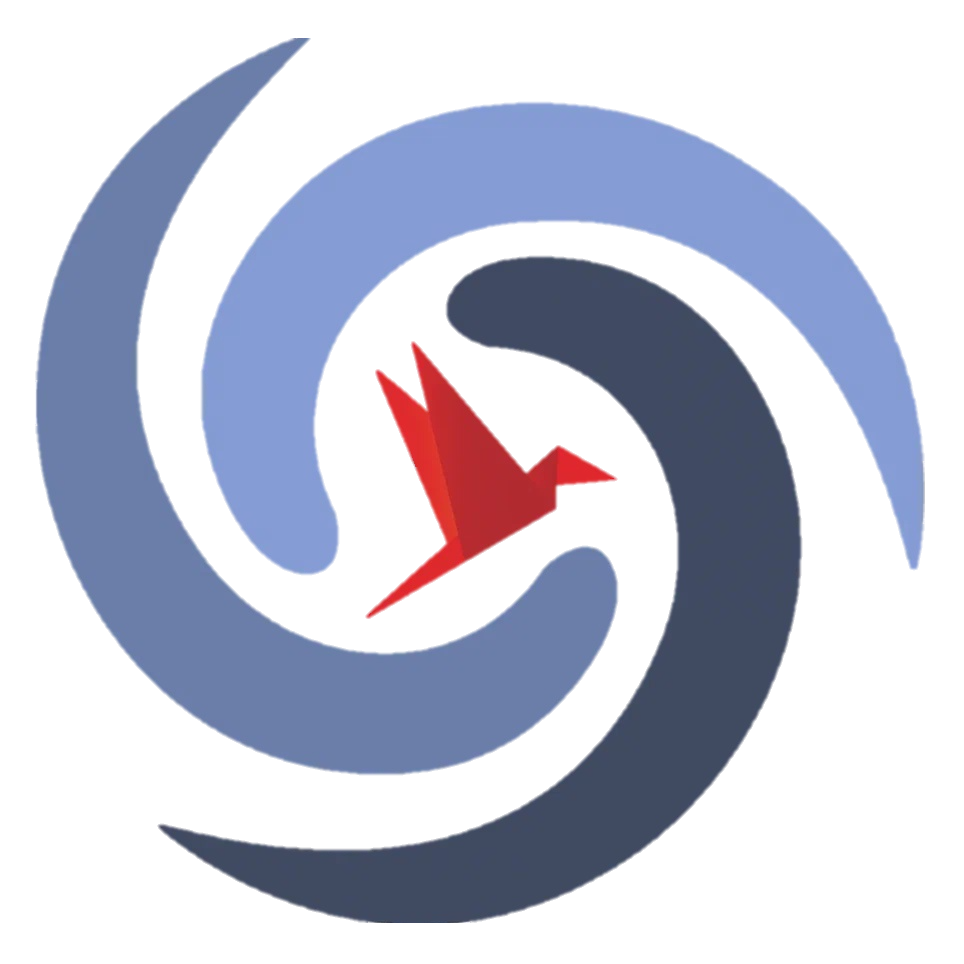 №1. Свойства степеней (числовые выражения)
https://math.ru
ОГЭ-2025 (математика). Задание №8
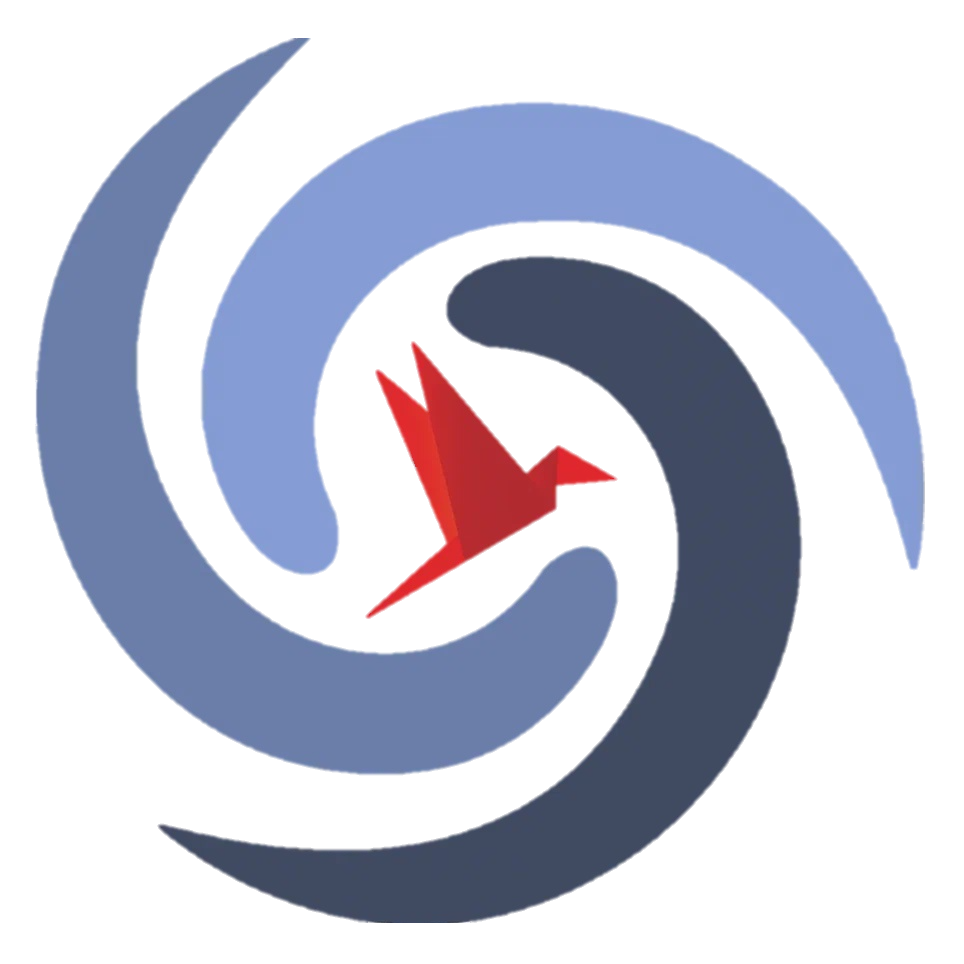 №2. Свойства степеней (буквенные выражения)
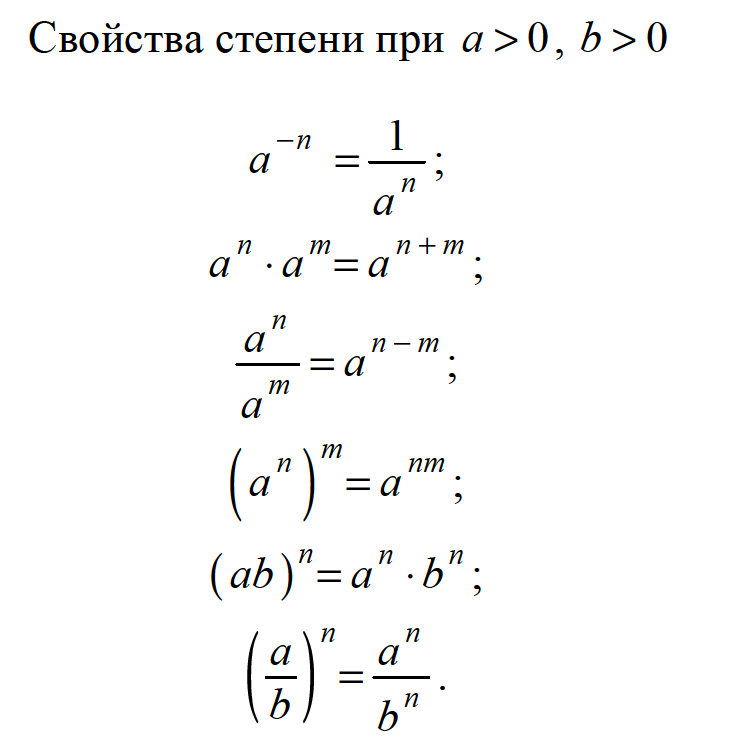 Ответ: 32
https://math.ru
ОГЭ-2025 (математика). Задание №8
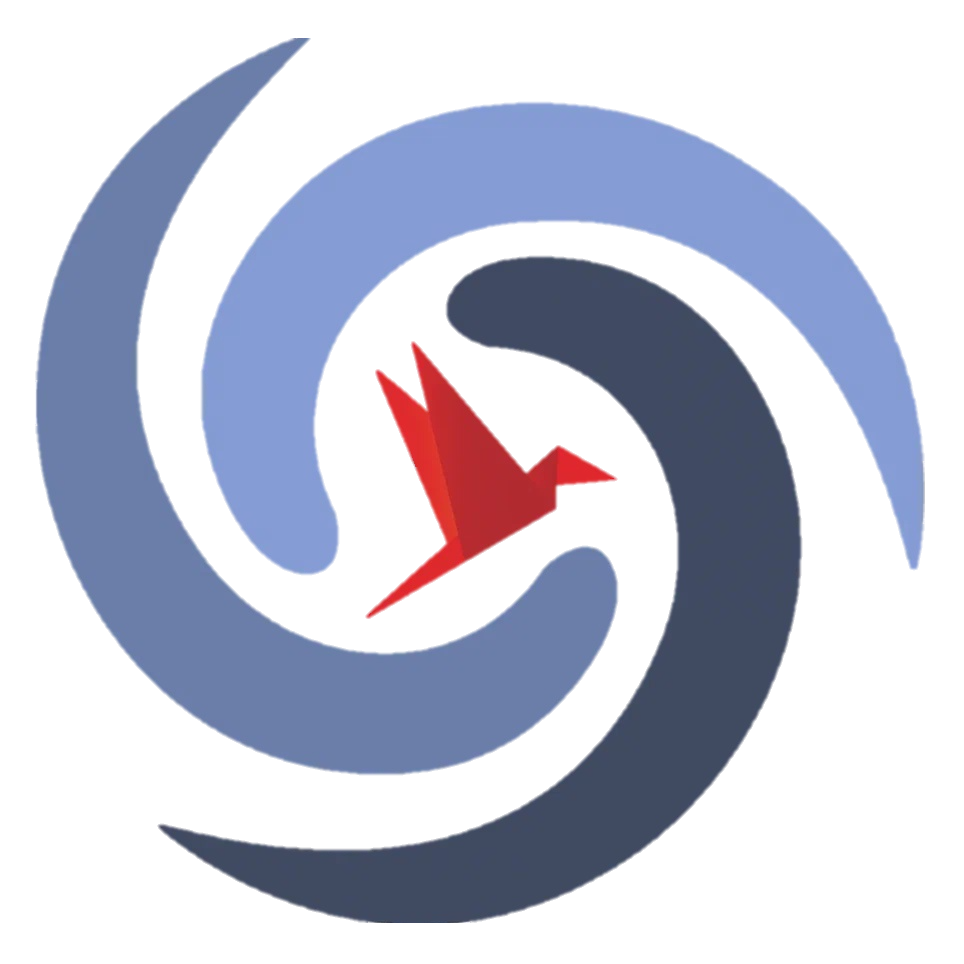 №1. Свойства степеней
https://math.ru
ОГЭ-2025 (математика). Задание №8
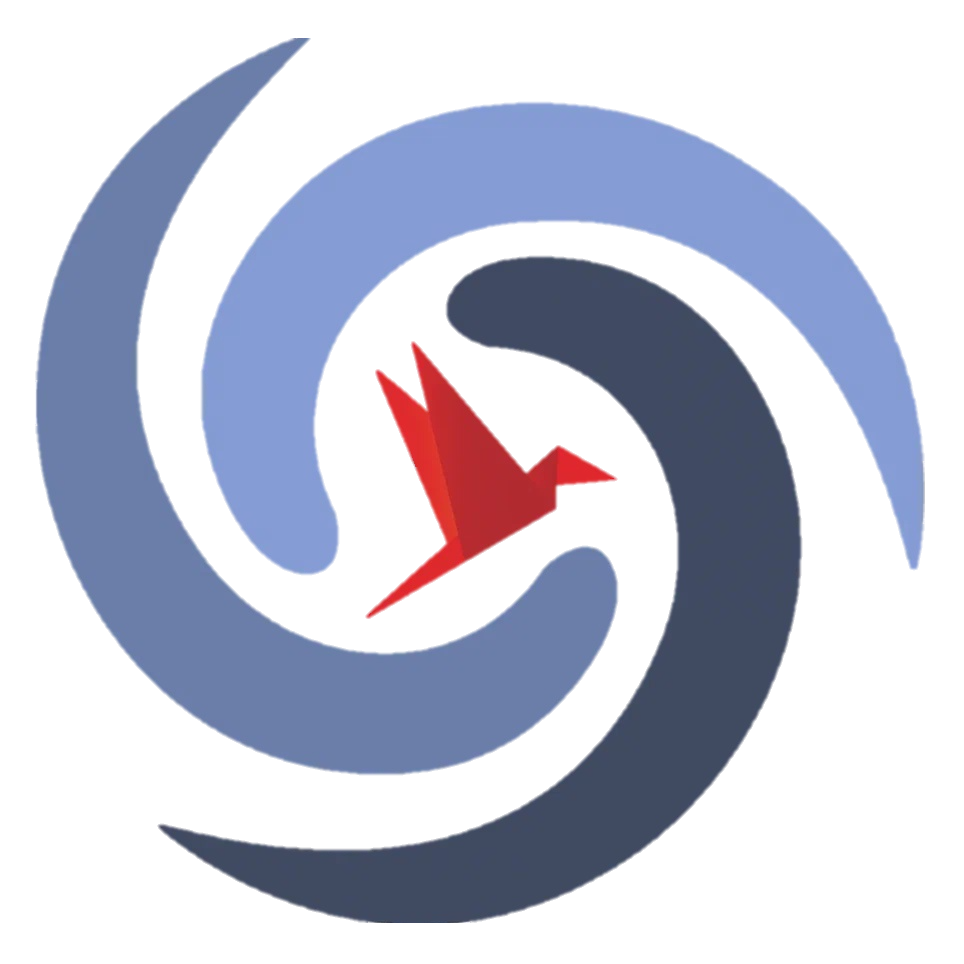 №1. Свойства степеней
https://math.ru
ОГЭ-2025 (математика). Задание №8
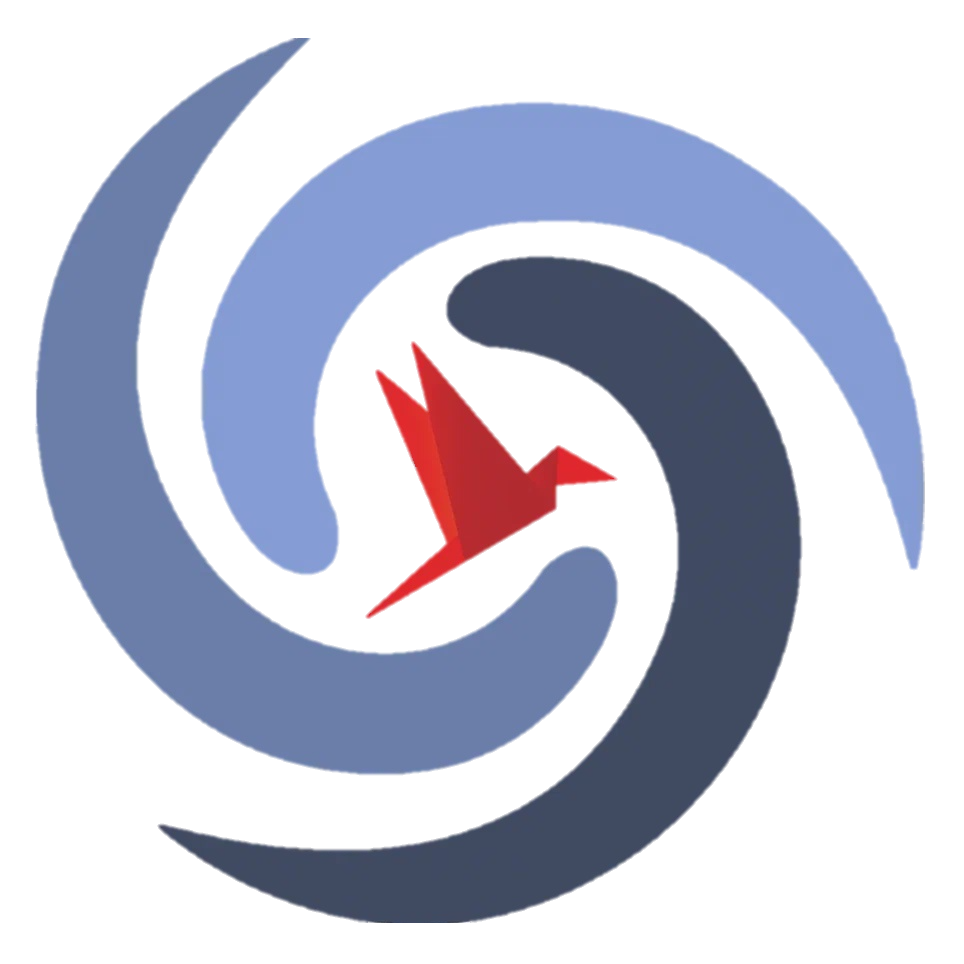 №1. Свойства степеней
https://math.ru
ОГЭ-2025 (математика). Задание №8
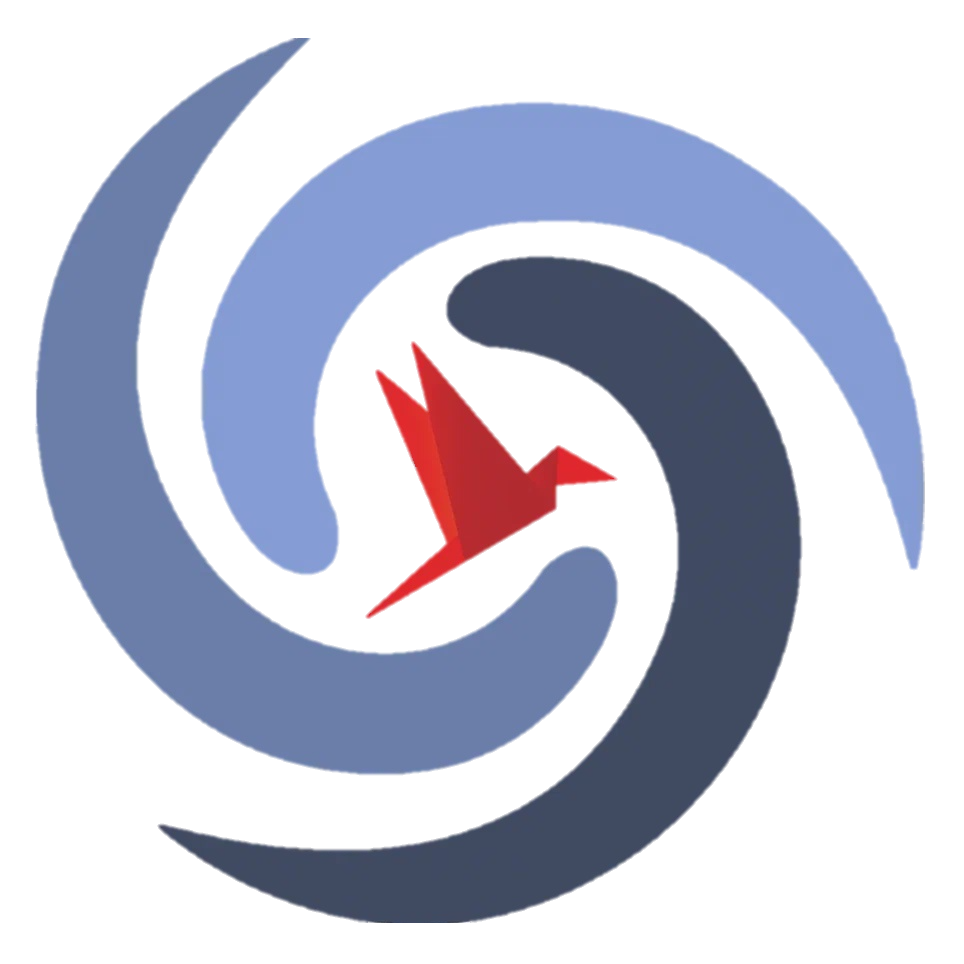 №1. Свойства степеней
https://math.ru
ОГЭ-2025 (математика). Задание №8
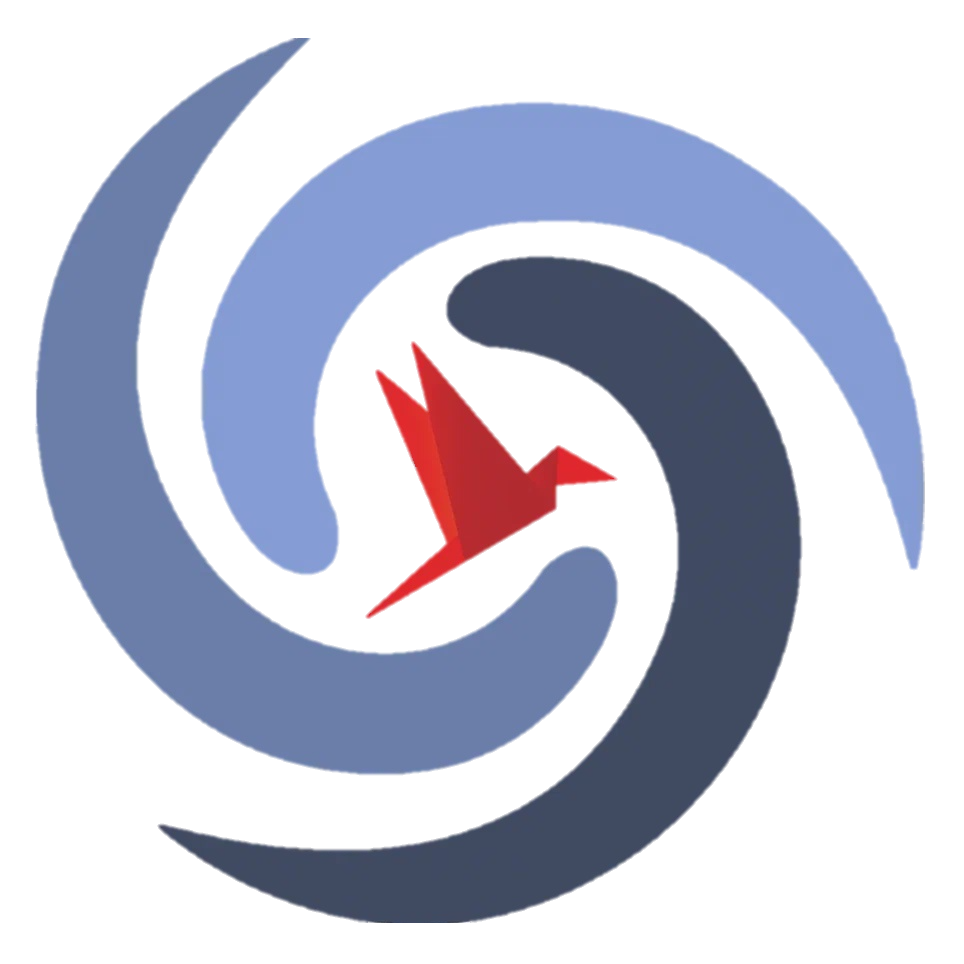 №1. Свойства степеней
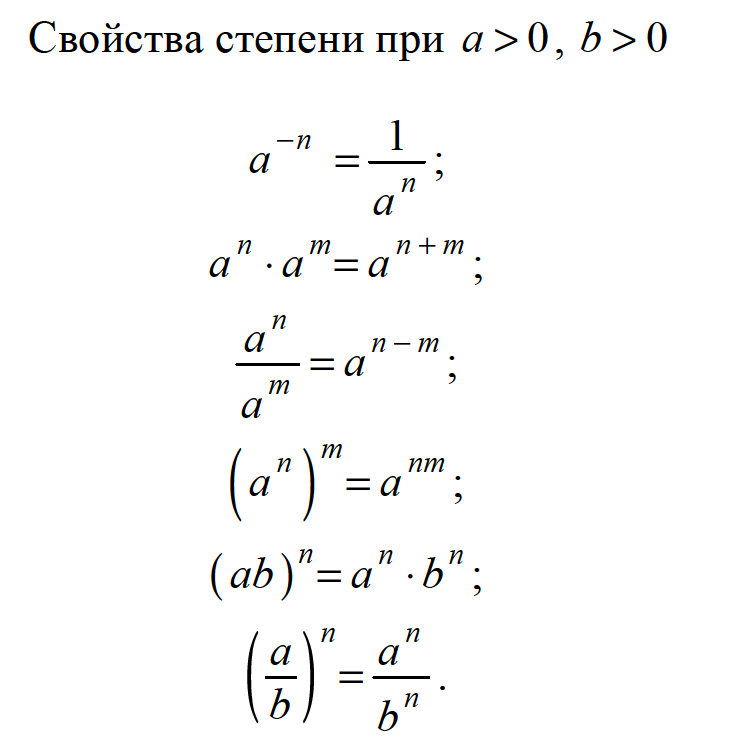 Ответ: 27
https://math.ru
ОГЭ-2025 (математика). Задание №8
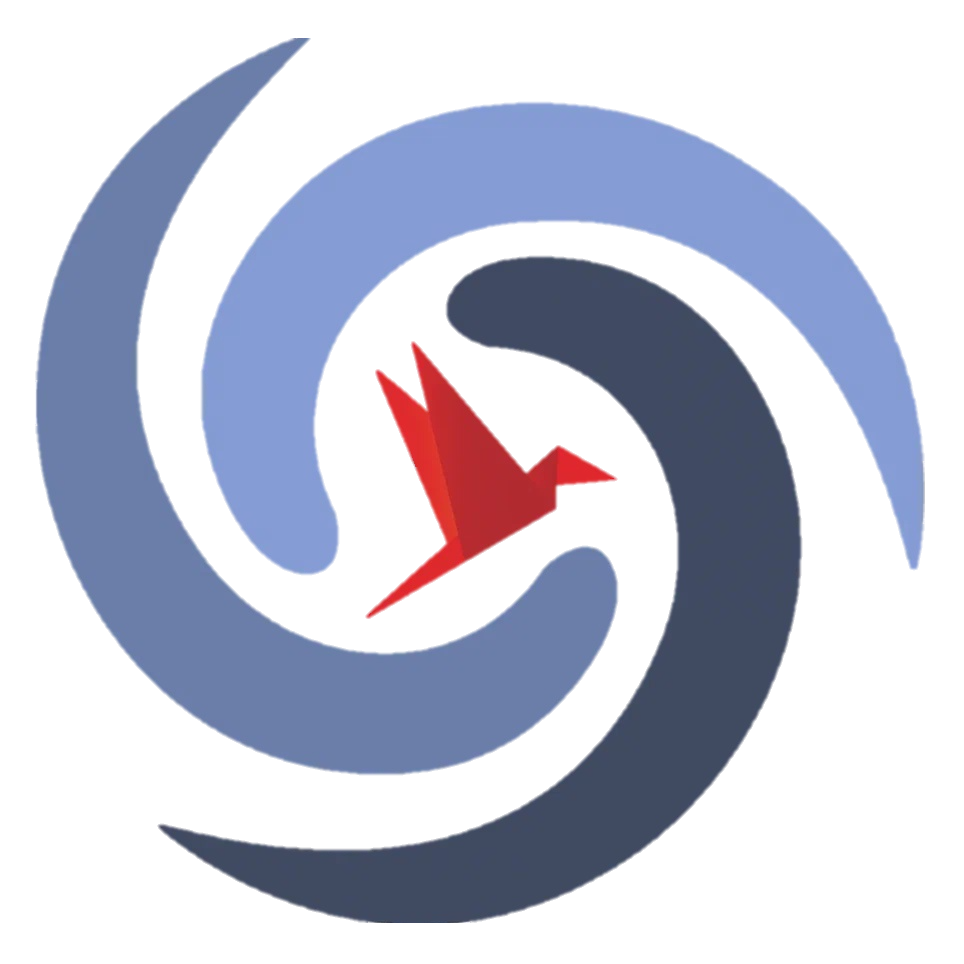 №1. Свойства степеней
https://math.ru
ОГЭ-2025 (математика). Задание №8
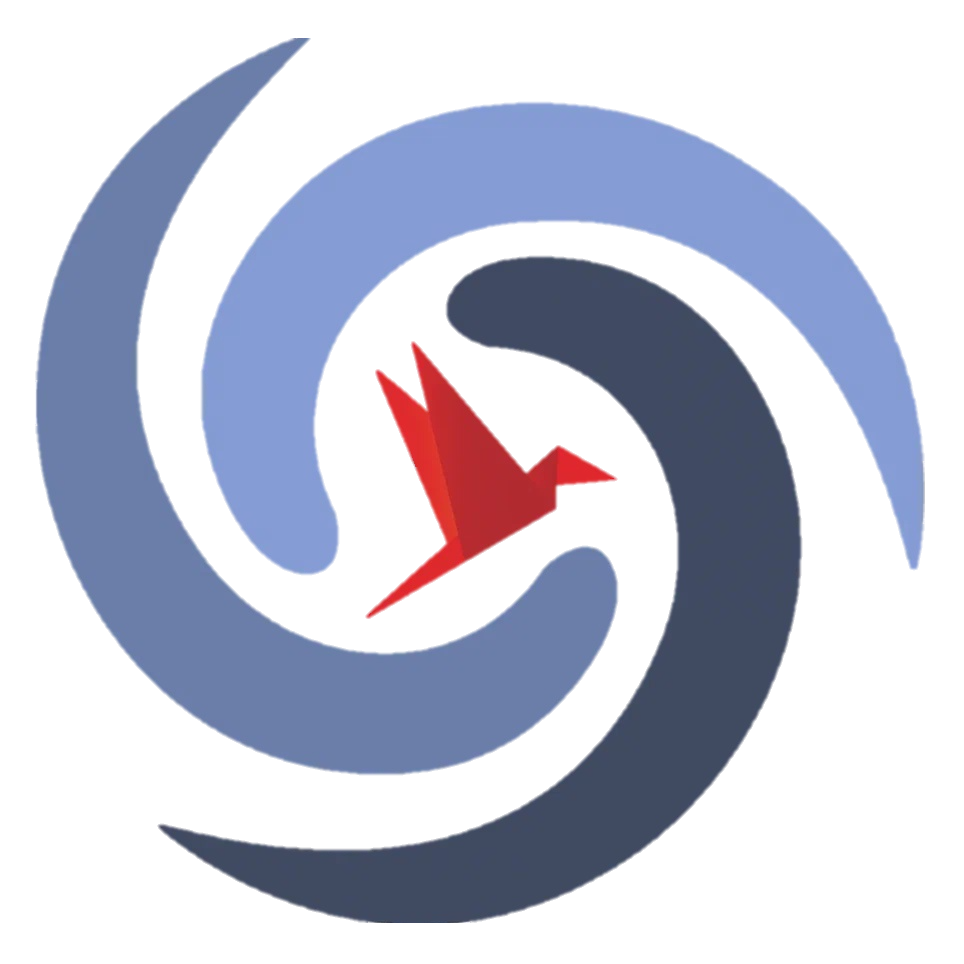 №1. Свойства степеней
https://math.ru
ОГЭ-2025 (математика). Задание №8
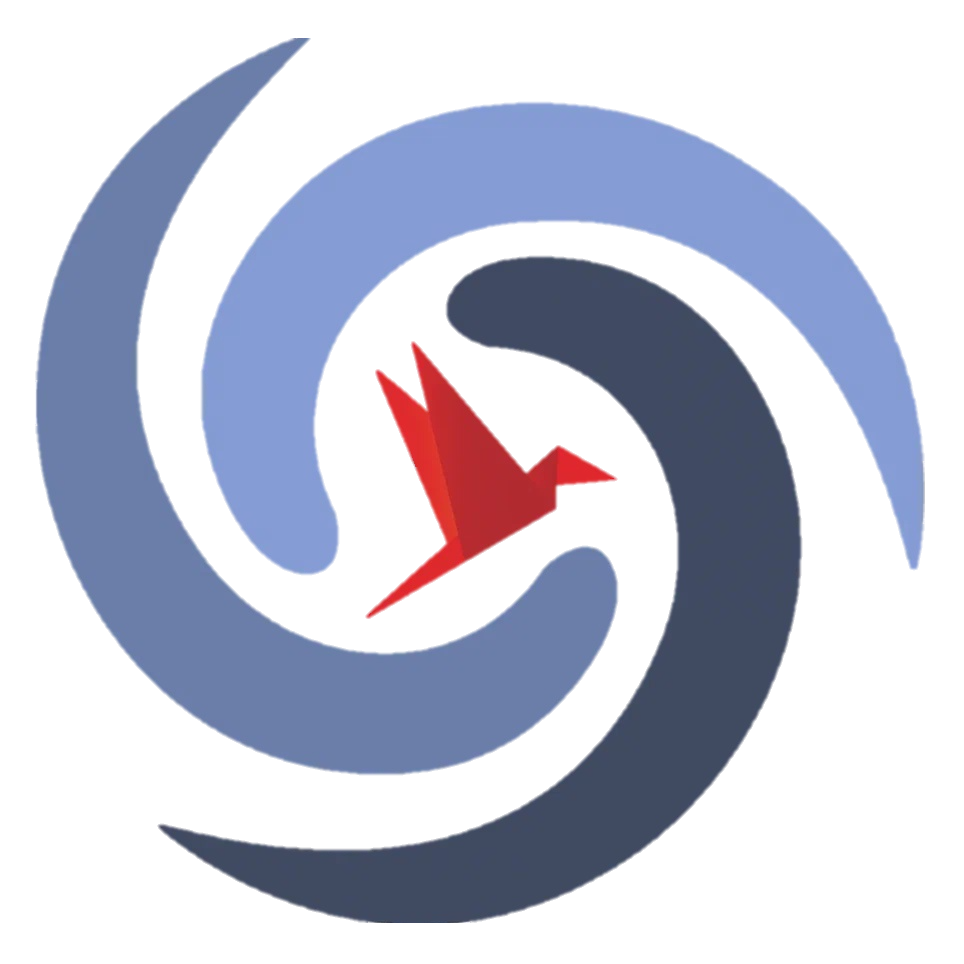 №1. Свойства степеней
https://math.ru
ОГЭ-2025 (математика). Задание №8
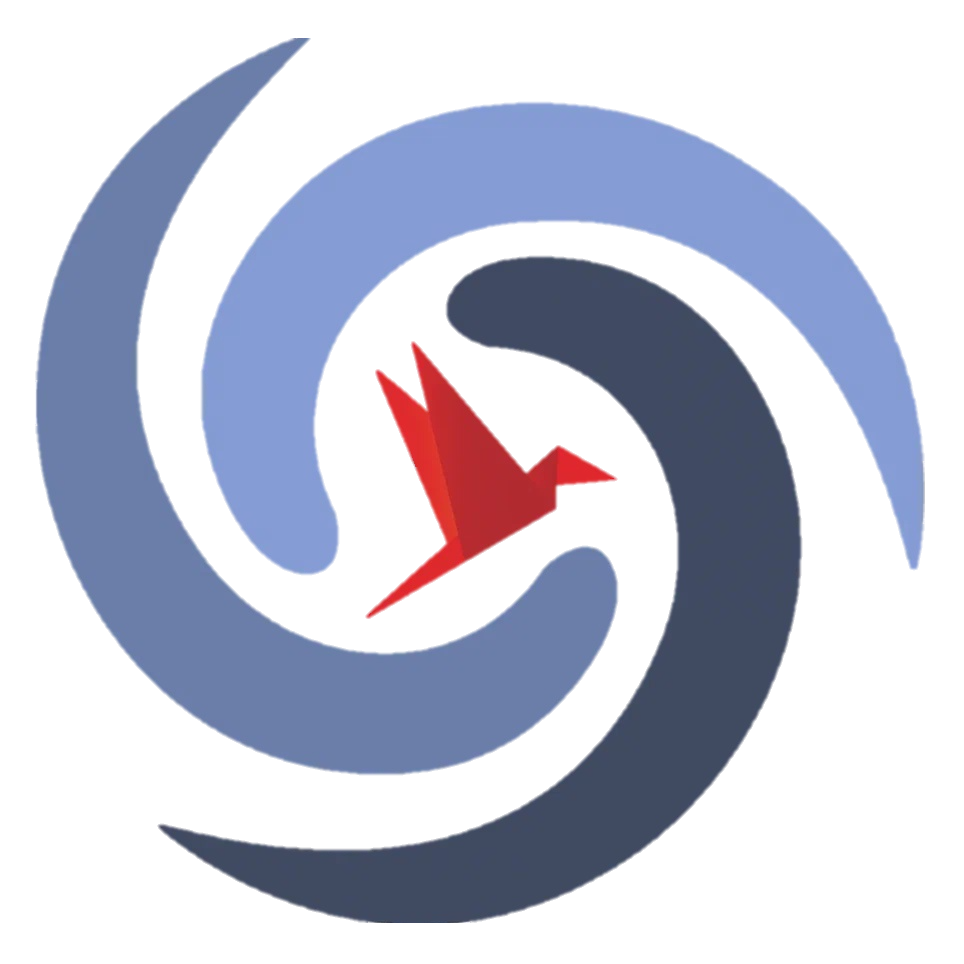 №1. Свойства степеней
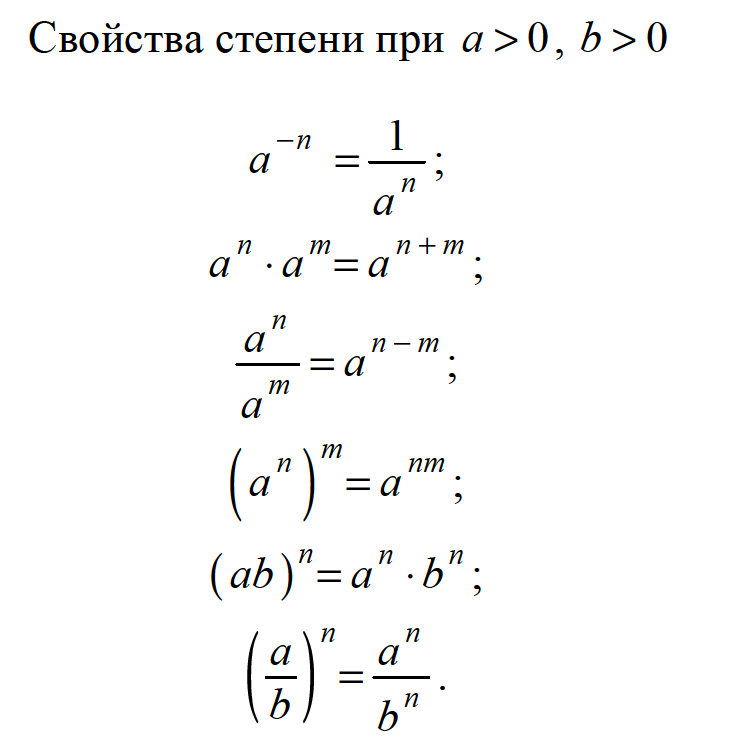 Ответ: 49
https://math.ru
ОГЭ-2025 (математика). Задание №8
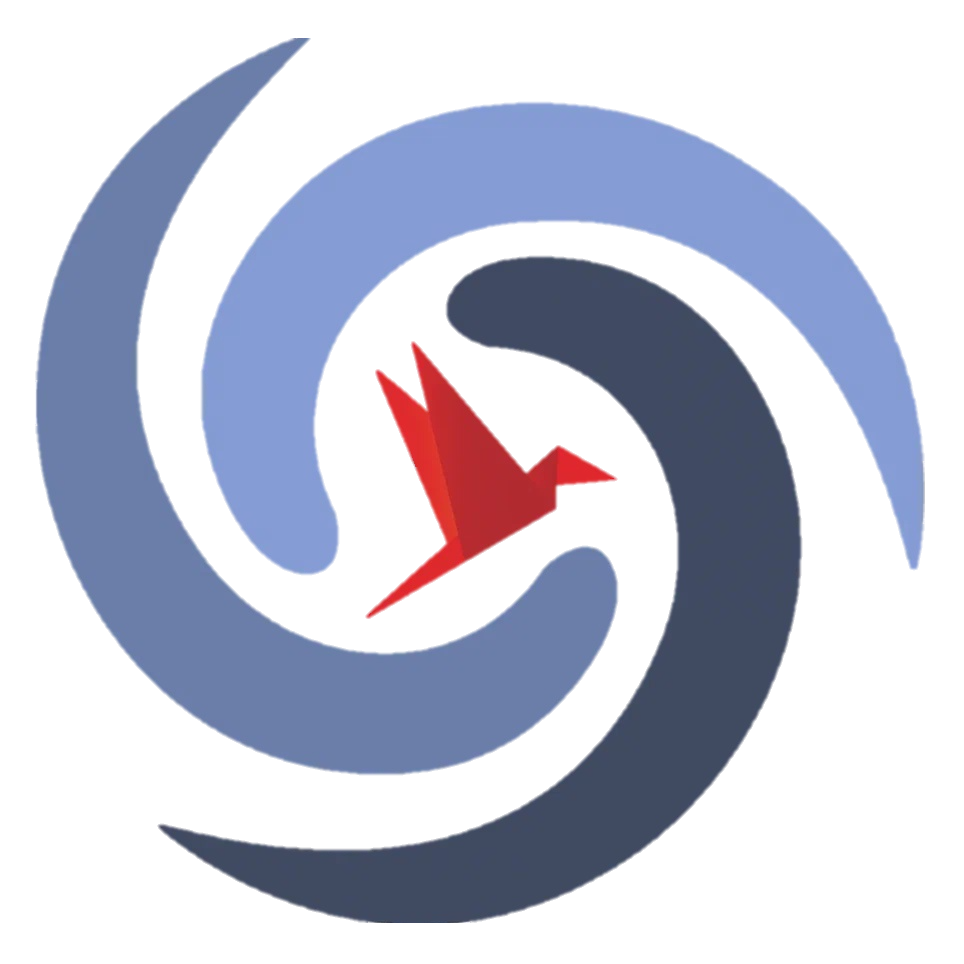 №1. Свойства степеней
https://math.ru
ОГЭ-2025 (математика). Задание №8
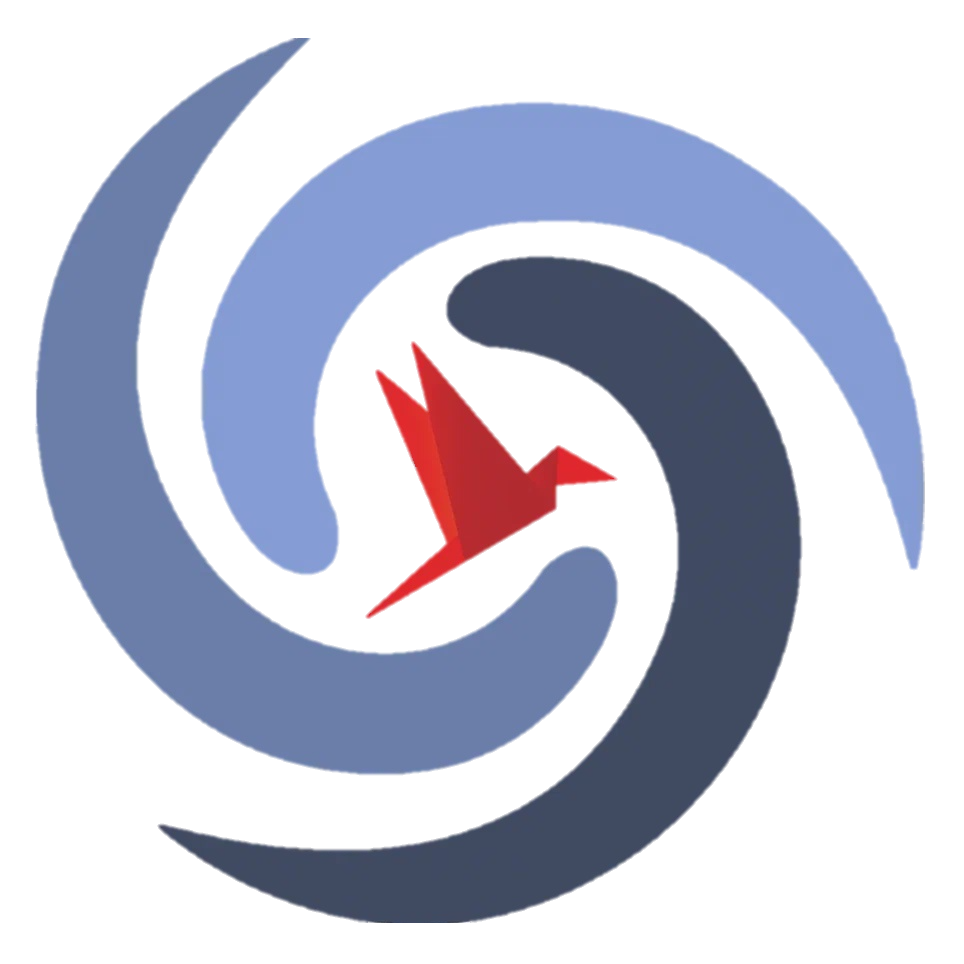 №1. Свойства степеней
https://math.ru
ОГЭ-2025 (математика). Задание №8
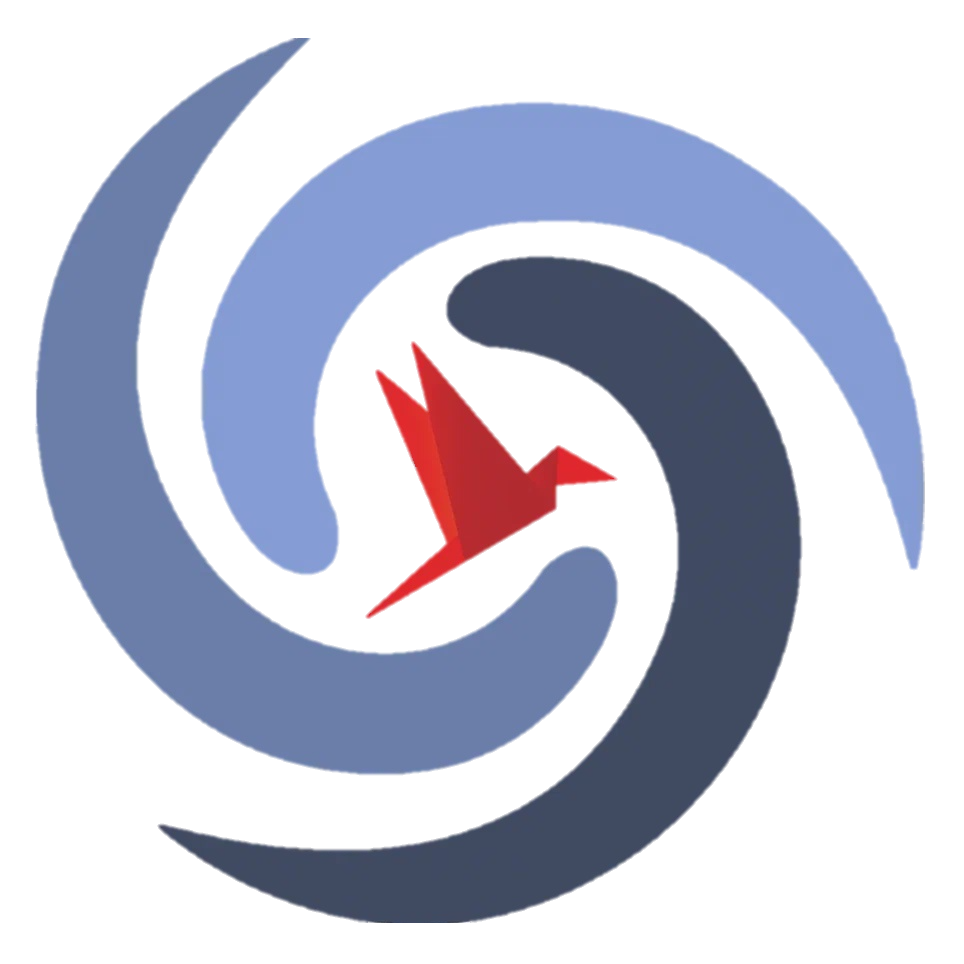 №1. Свойства степеней
https://math.ru
ОГЭ-2025 (математика). Задание №8
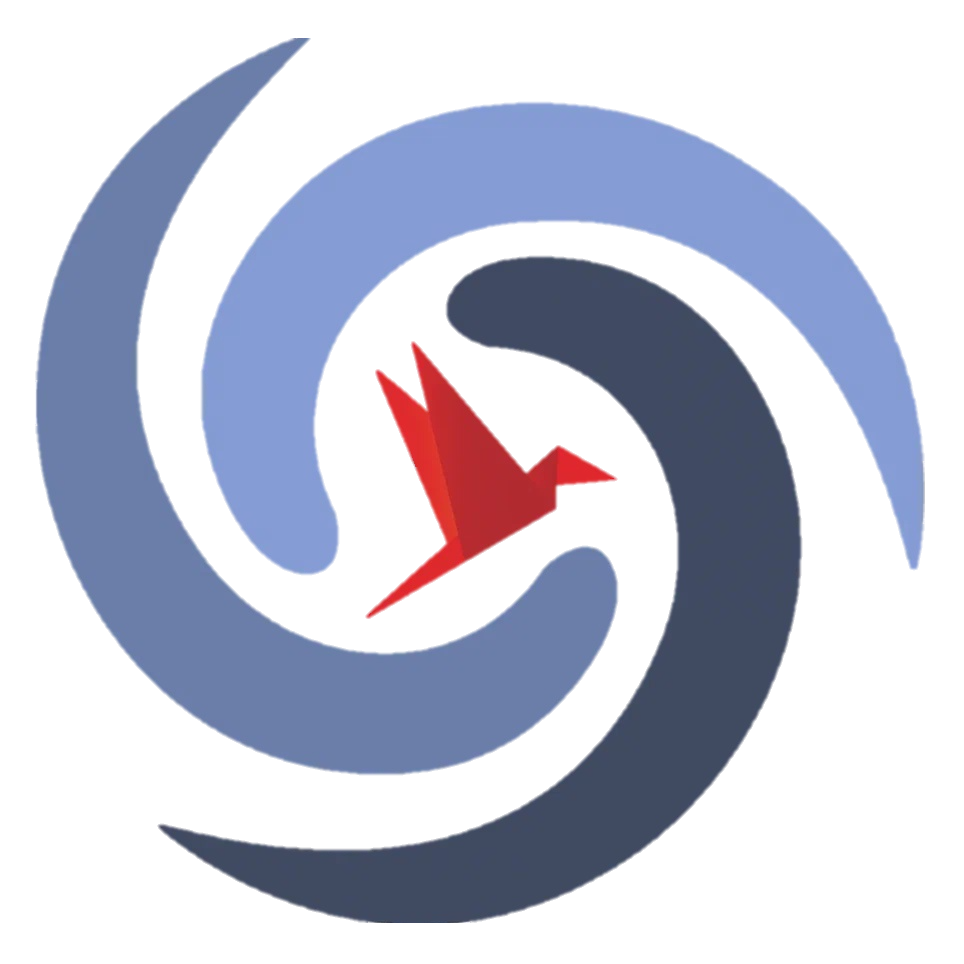 №1. Свойства степеней
https://math.ru
ОГЭ-2025 (математика). Задание №8
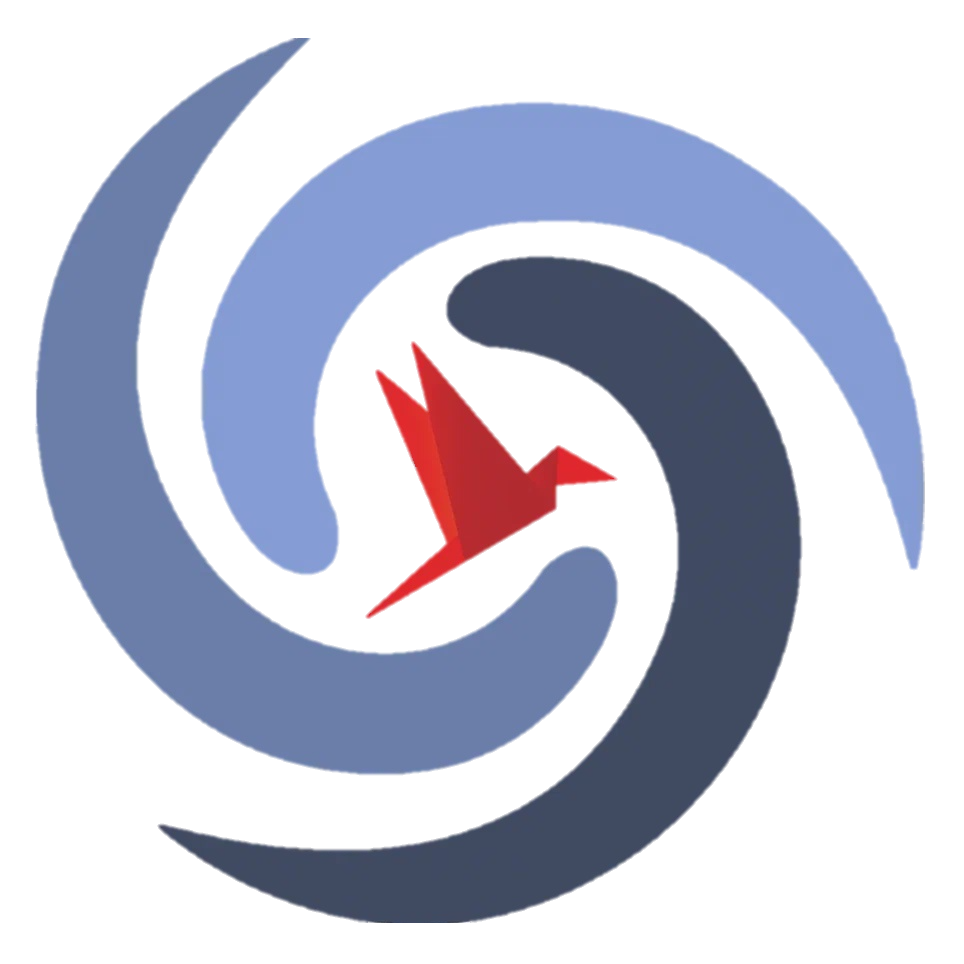 №1. Свойства степеней
https://math.ru
ОГЭ-2025 (математика). Задание №8
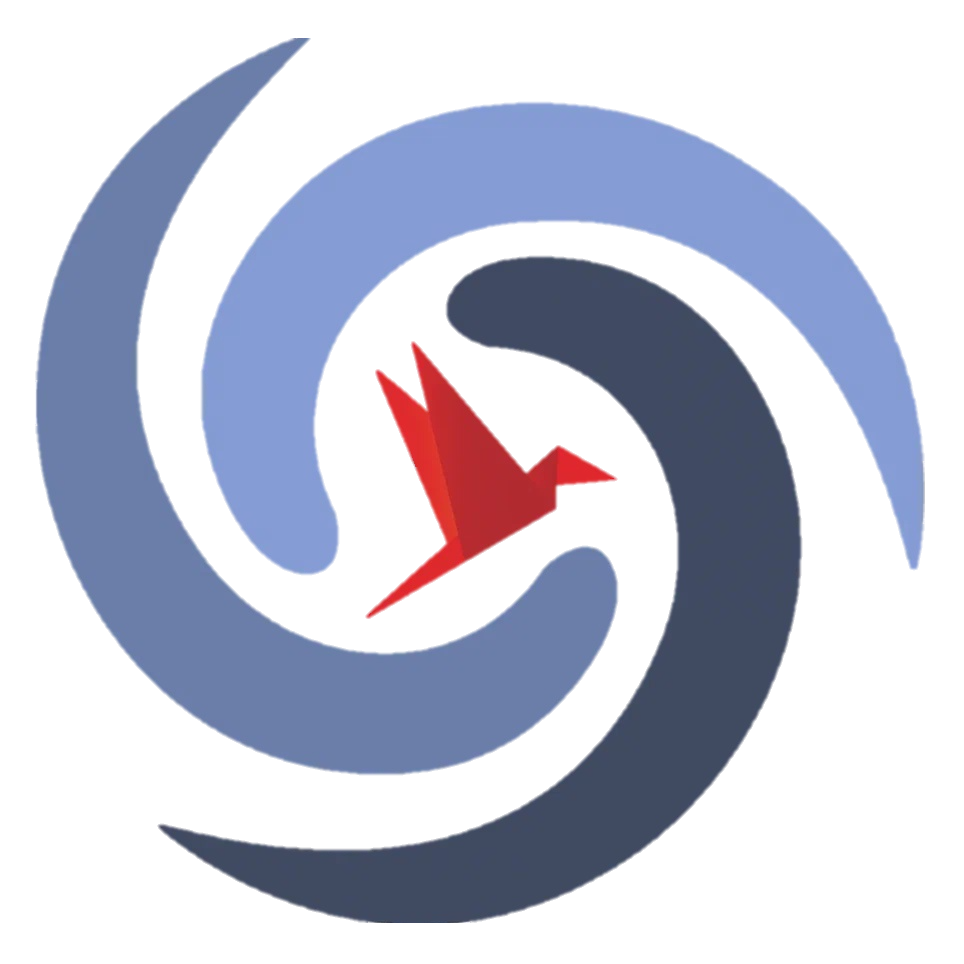 №1. Свойства степеней
https://math.ru
ОГЭ-2025 (математика). Задание №8
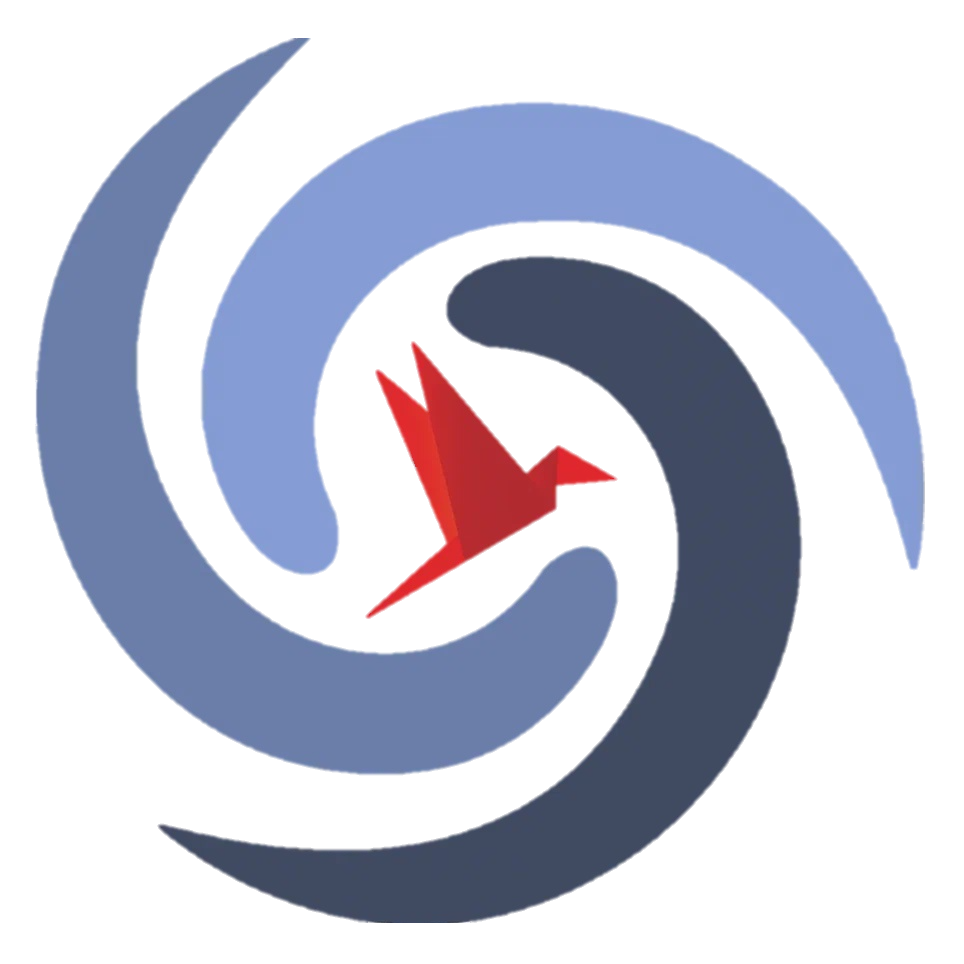 №1. Свойства степеней
https://math.ru
ОГЭ-2025 (математика). Задание №8
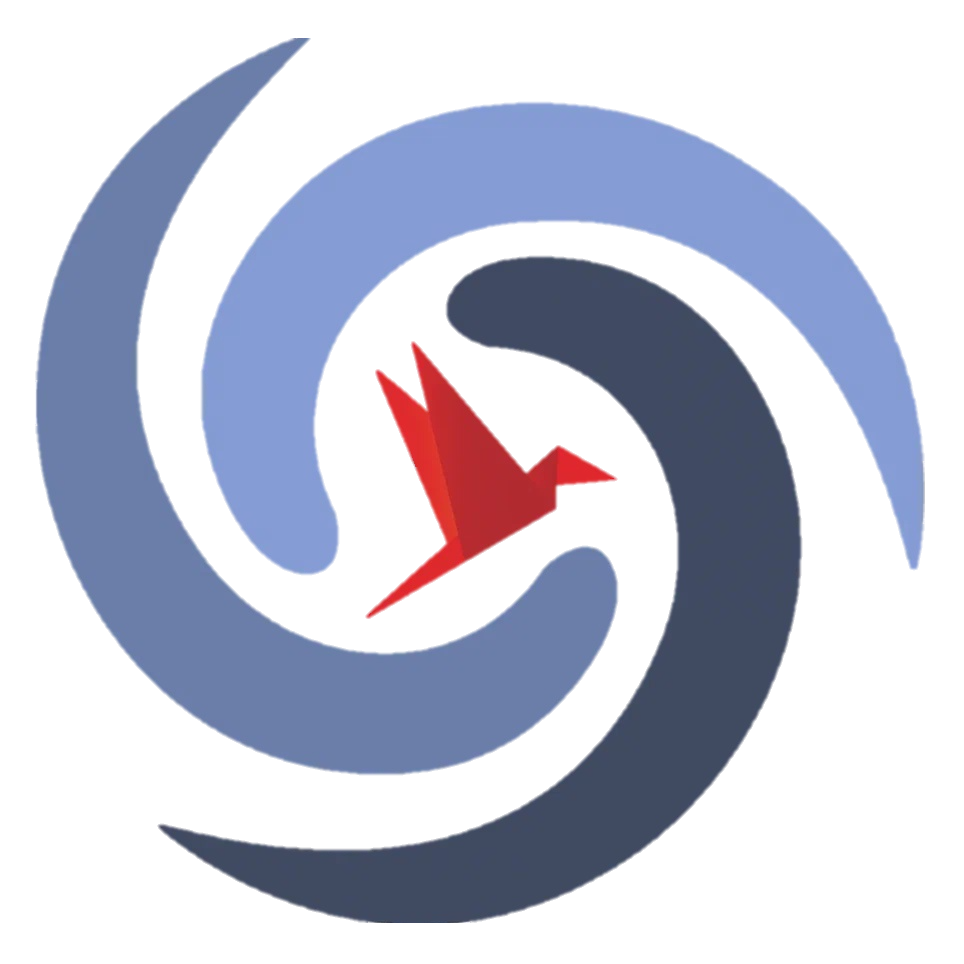 №1. Свойства степеней
https://math.ru
ОГЭ-2025 (математика). Задание №8
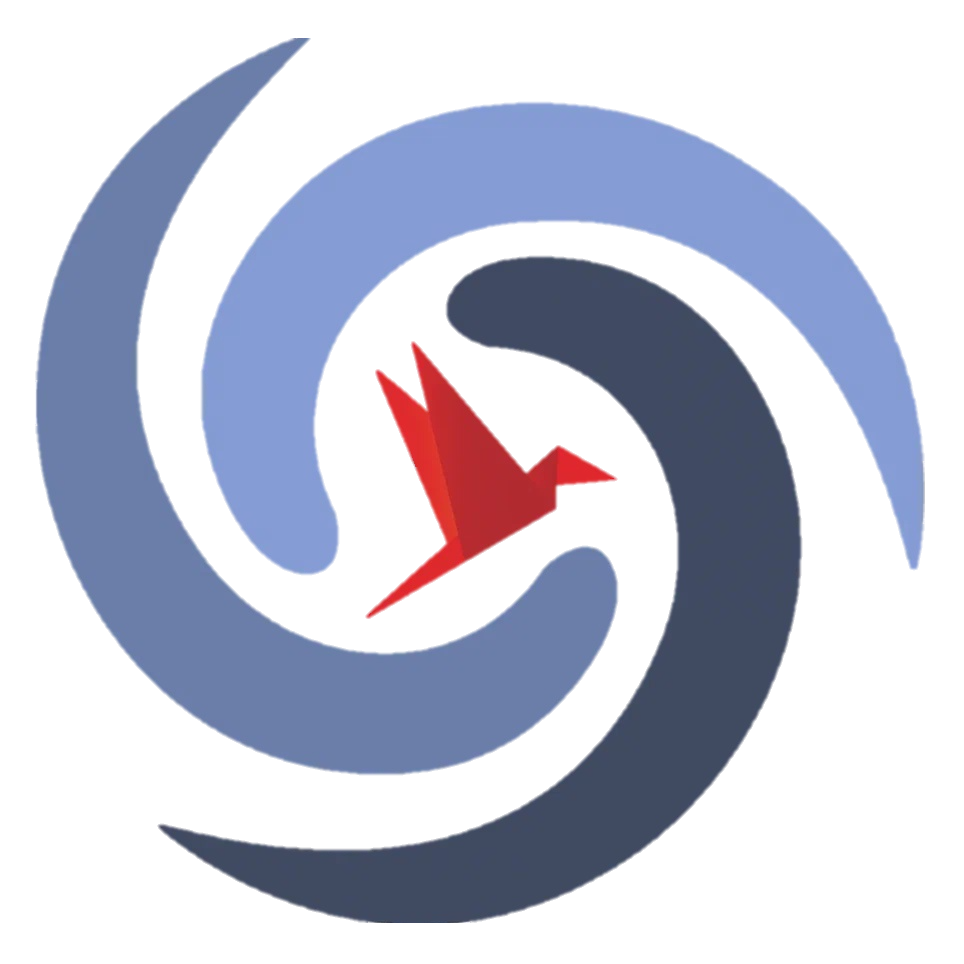 №1. Свойства степеней
https://math.ru
ОГЭ-2025 (математика). Задание №8
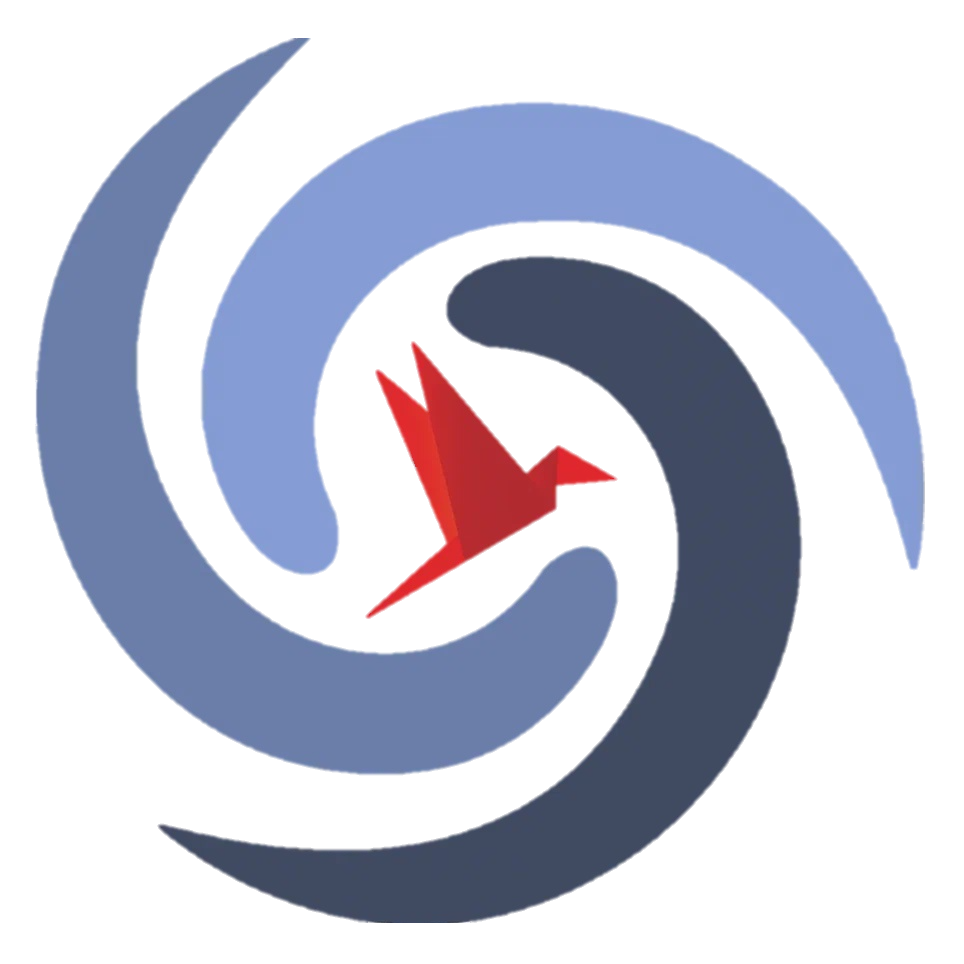 №1. Свойства степеней
https://math.ru
ОГЭ-2025 (математика). Задание №8
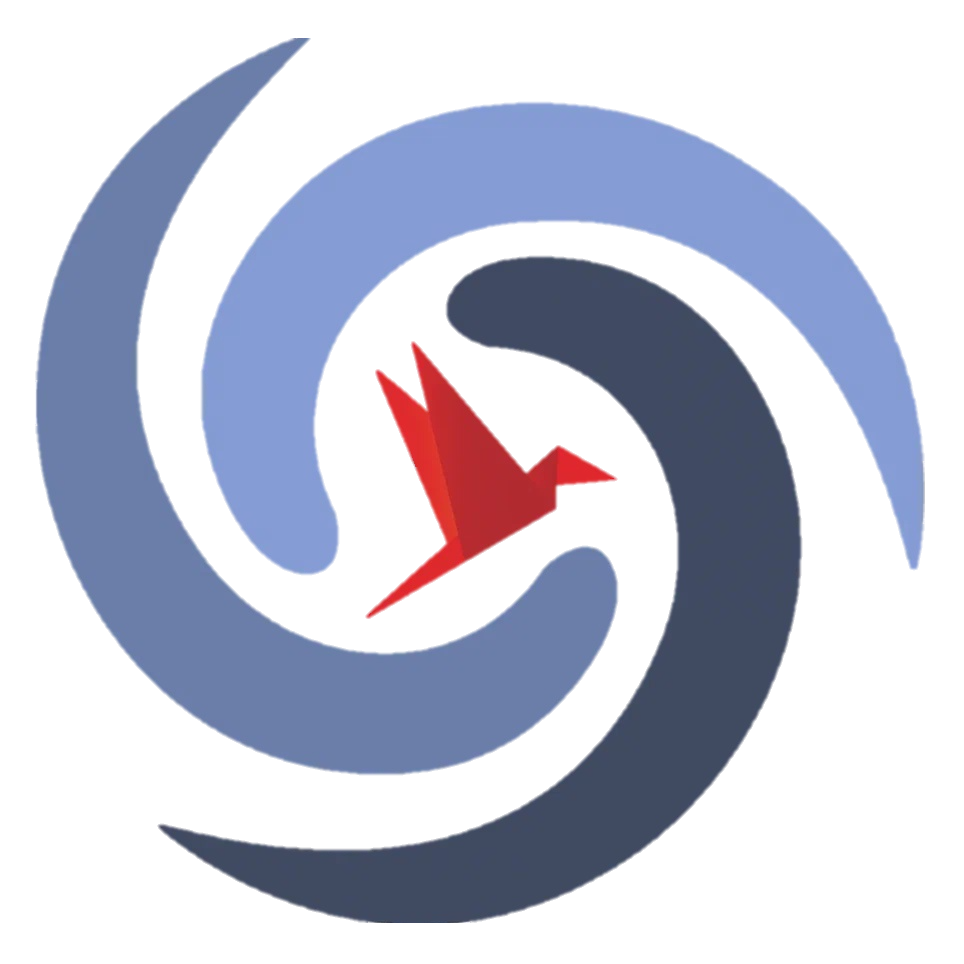 №1. Свойства степеней
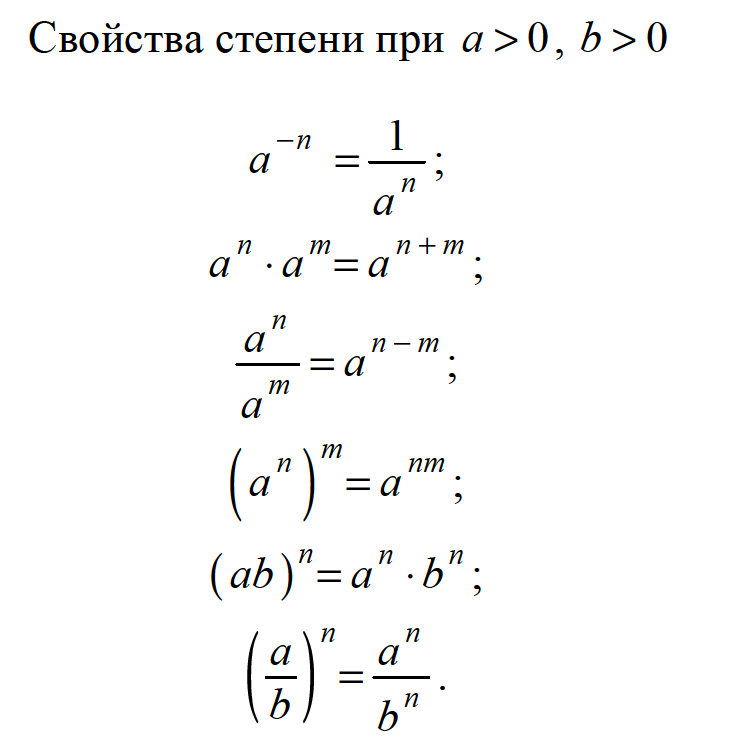 Ответ: 64
https://math.ru
ОГЭ-2025 (математика). Задание №8
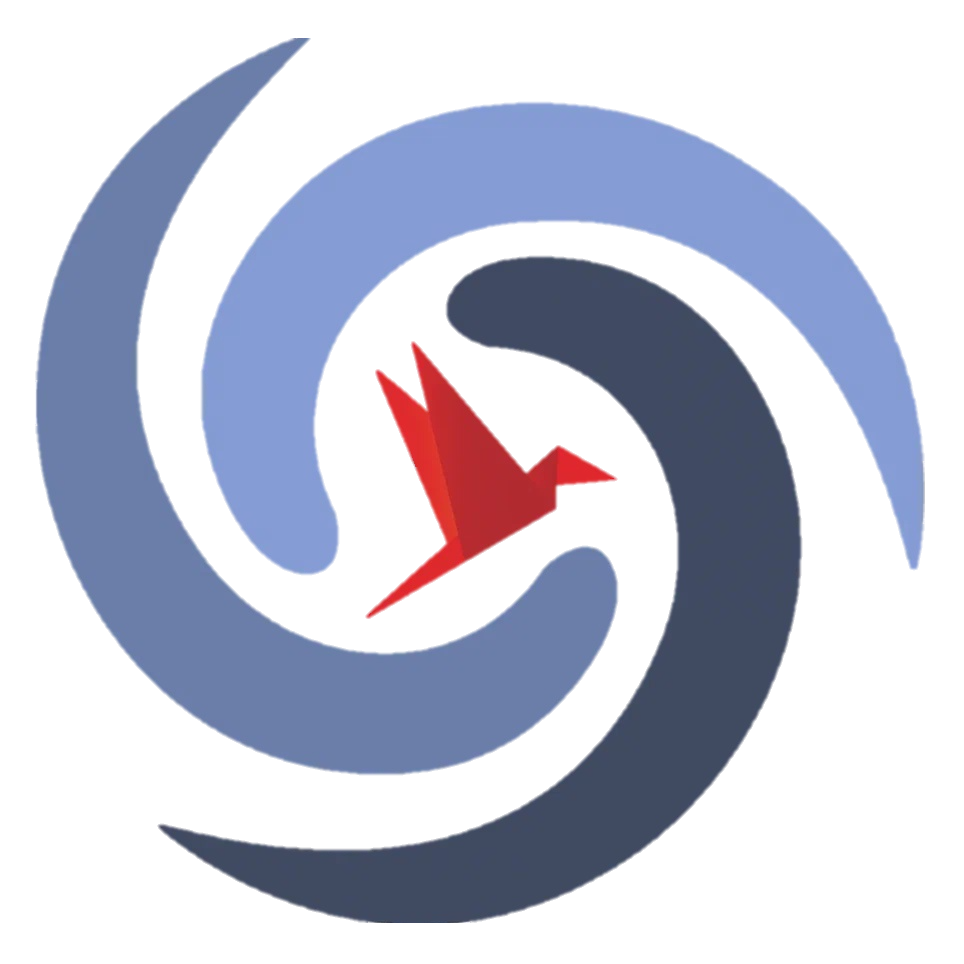 №1. Свойства степеней
https://math.ru
ОГЭ-2025 (математика). Задание №8
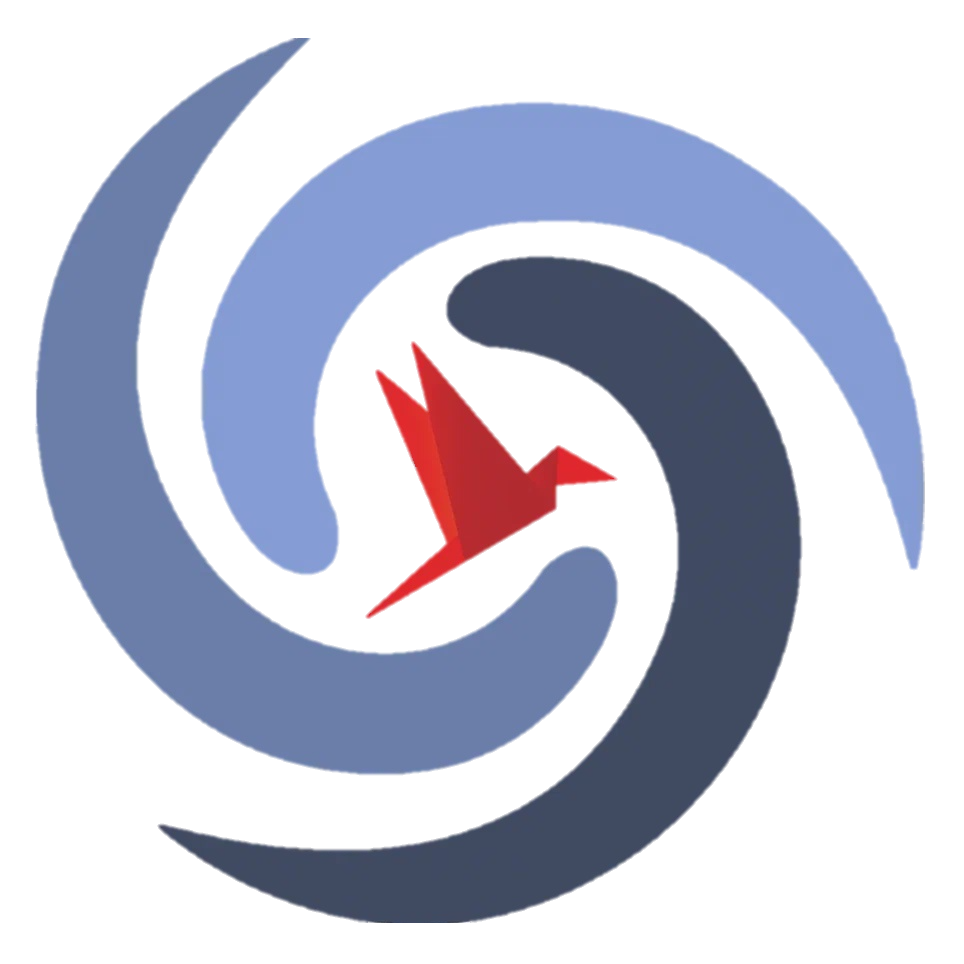 №1. Свойства степеней
https://math.ru
ОГЭ-2025 (математика). Задание №8
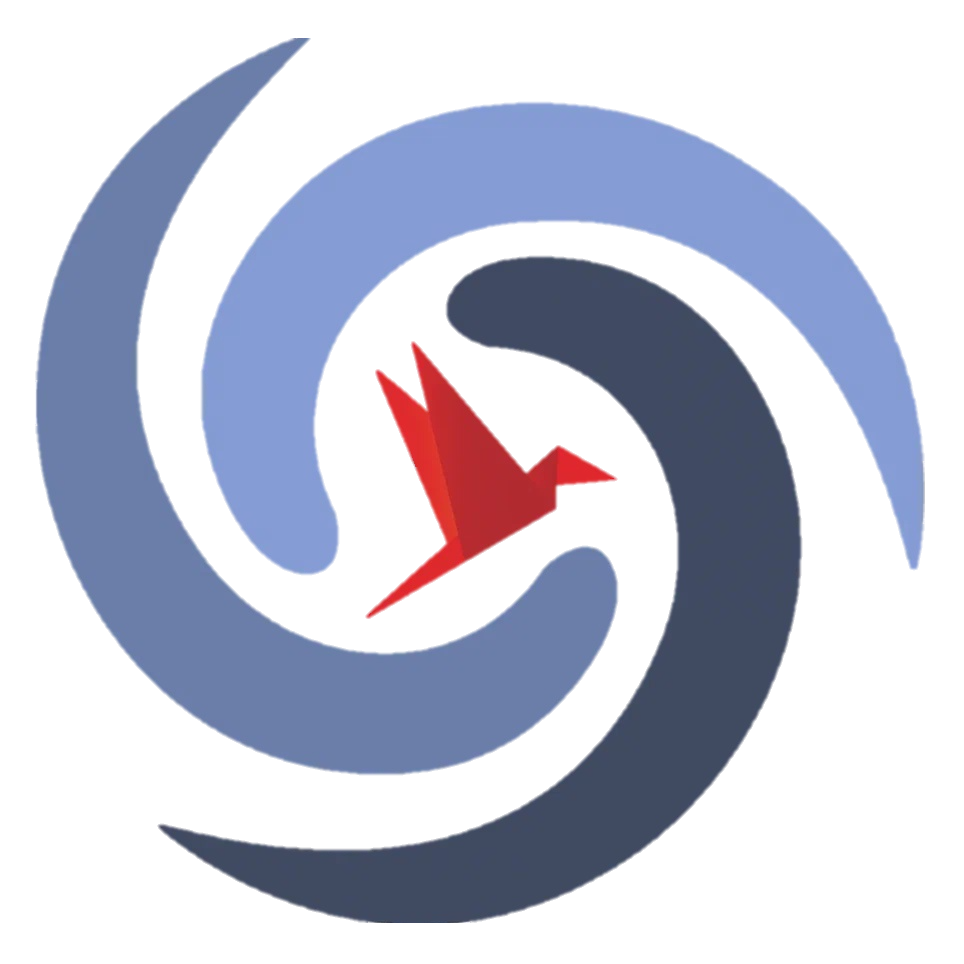 №1. Свойства степеней
https://math.ru
ОГЭ-2025 (математика). Задание №8
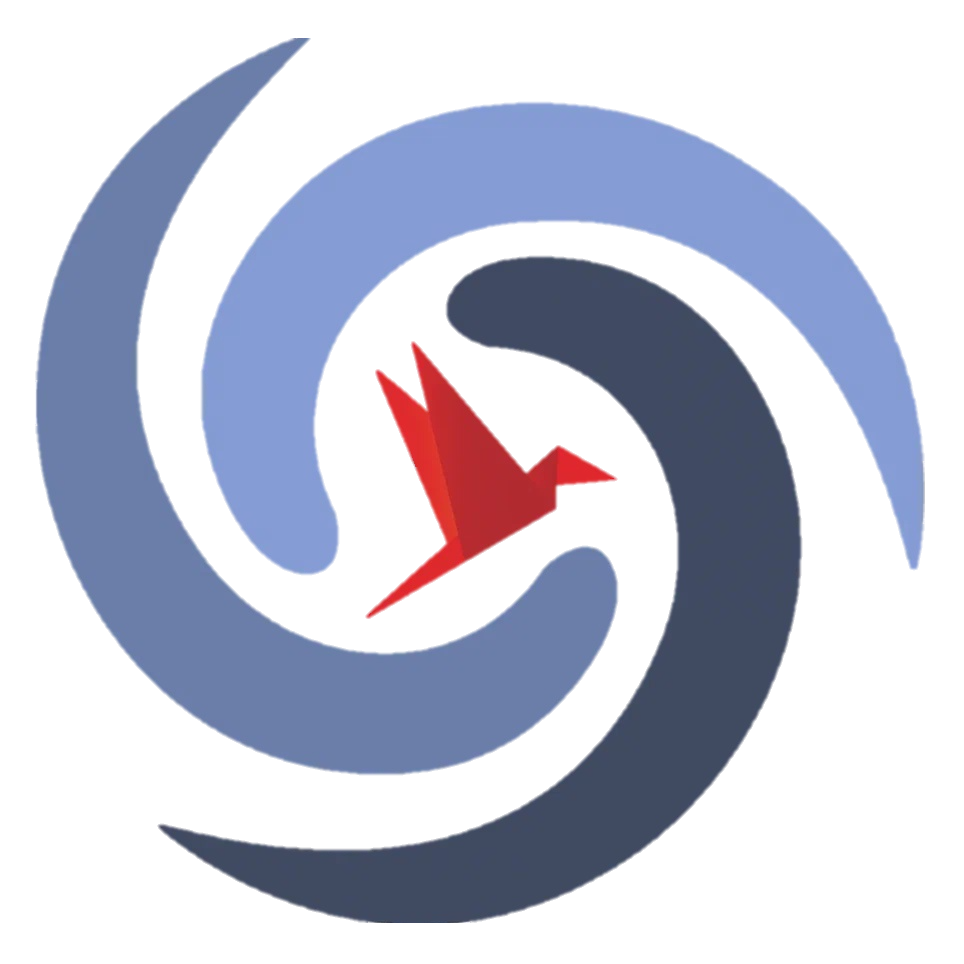 №1. Свойства степеней
https://math.ru
ОГЭ-2025 (математика). Задание №8
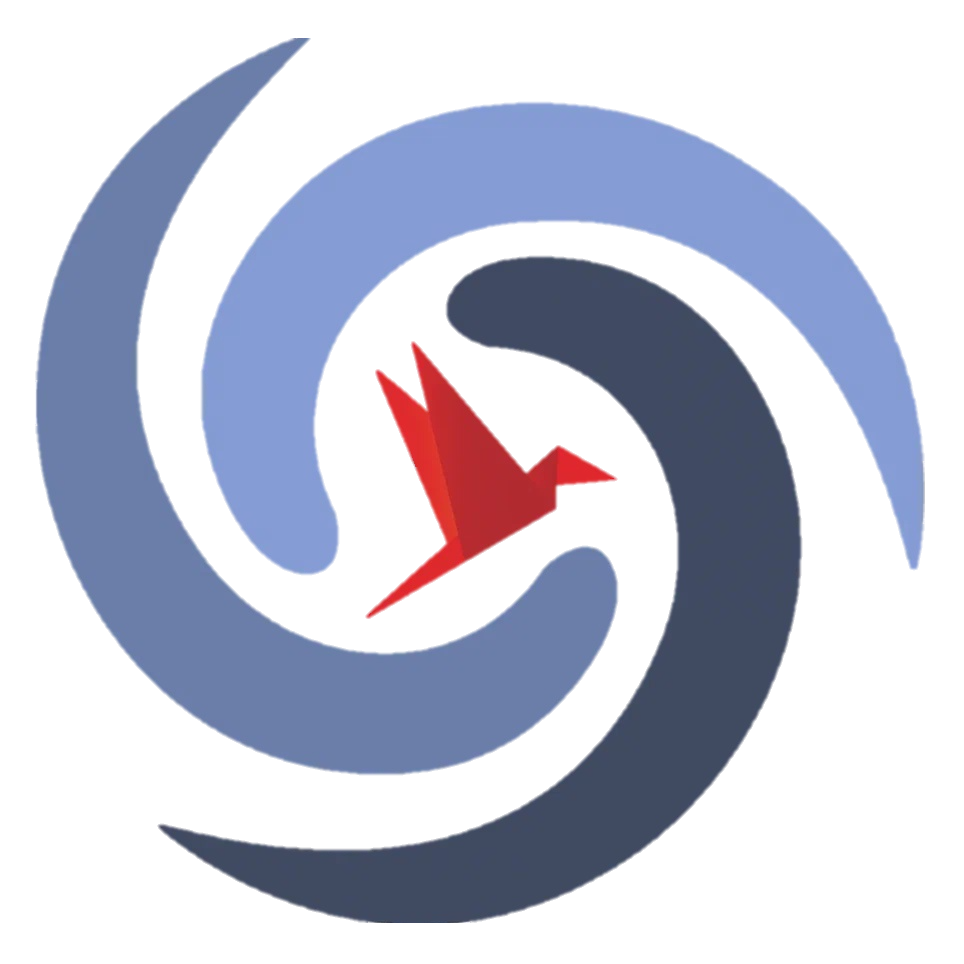 №1. Свойства степеней
https://math.ru
ОГЭ-2025 (математика). Задание №8
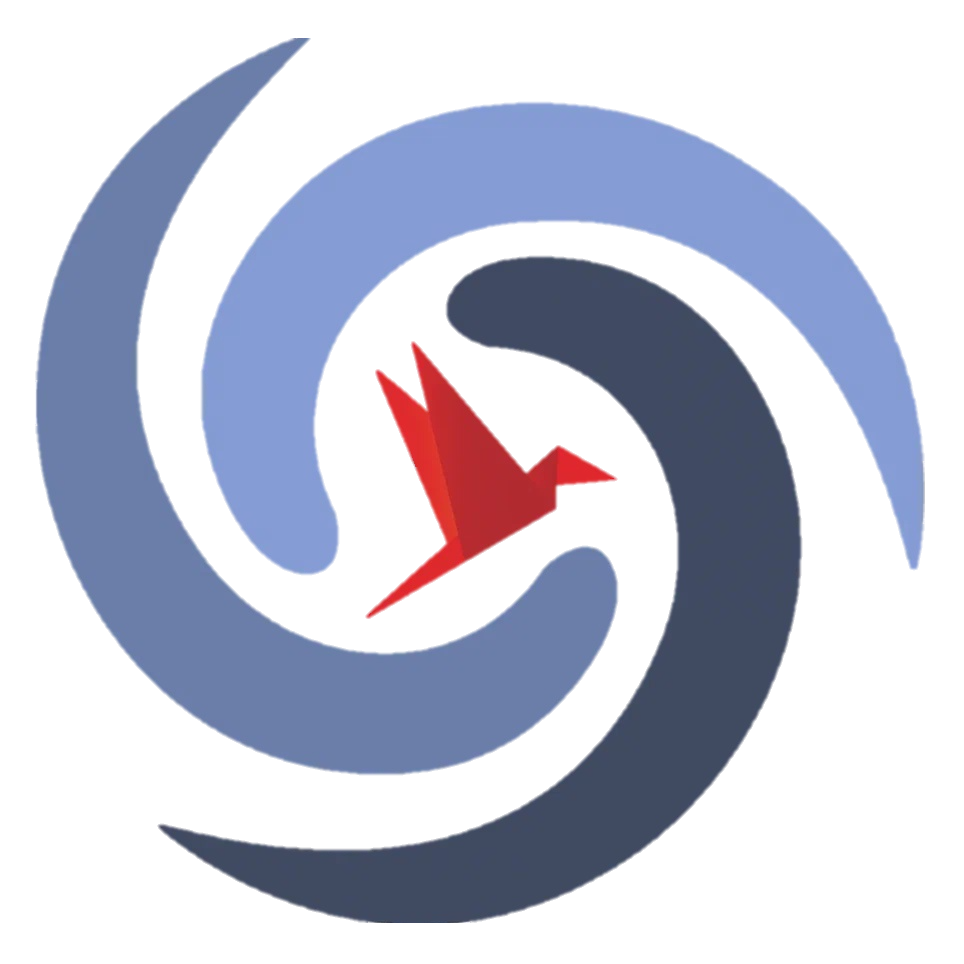 №1. Свойства степеней
https://math.ru
ОГЭ-2025 (математика). Задание №8
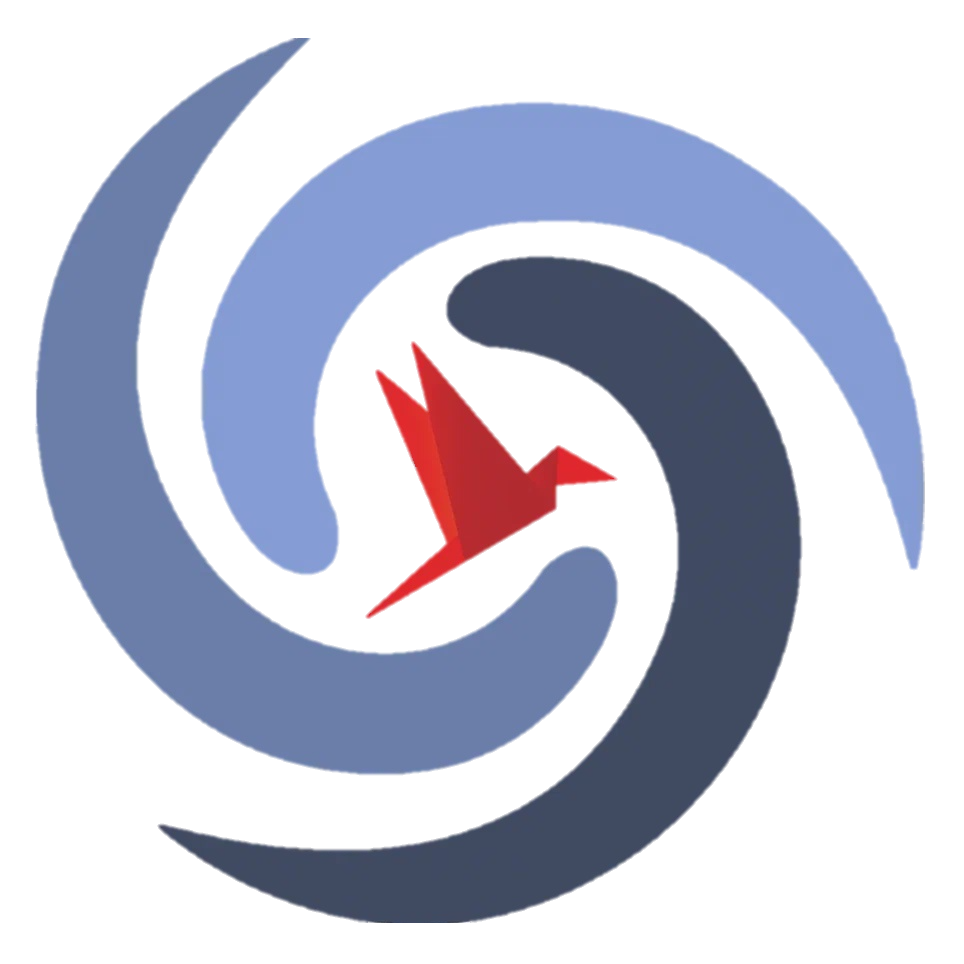 №1. Свойства степеней
https://math.ru
ОГЭ-2025 (математика). Задание №8
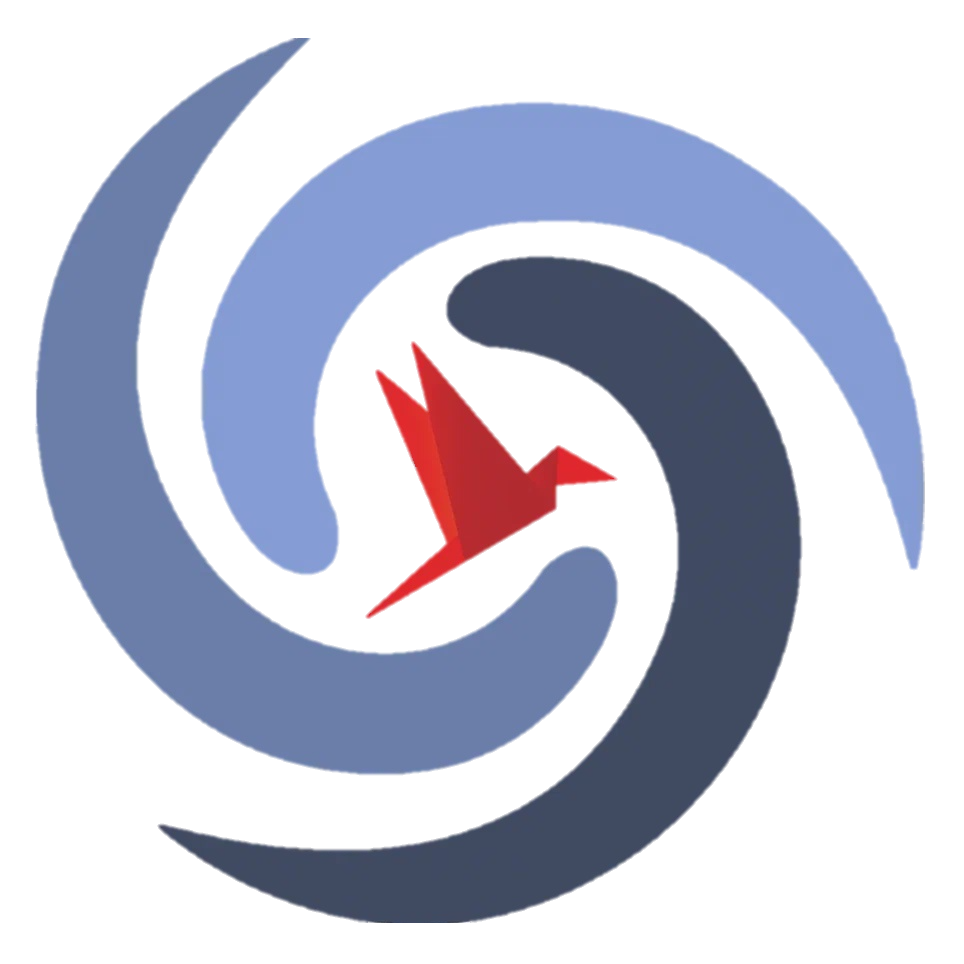 №1. Свойства степеней
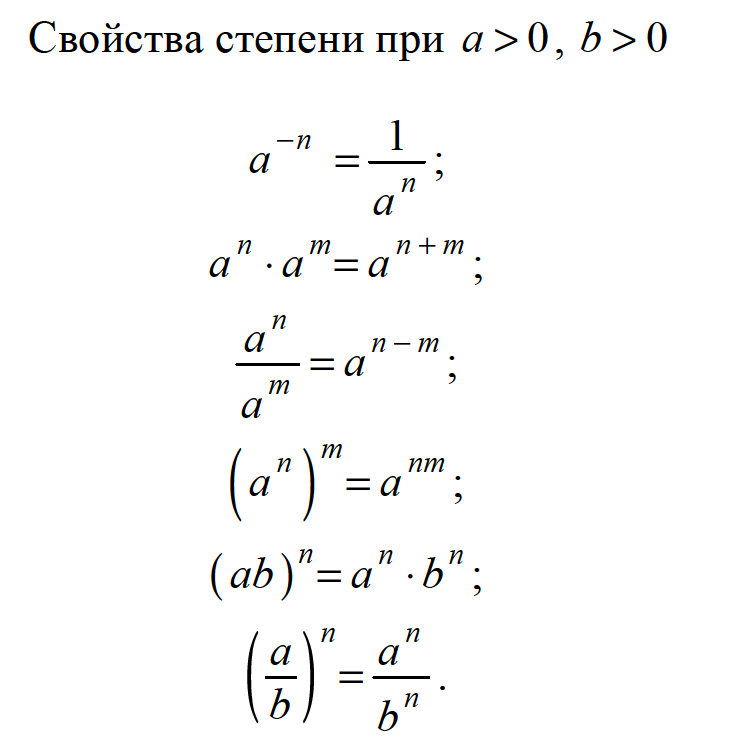 Ответ: 27
https://math.ru
ОГЭ-2025 (математика). Задание №8
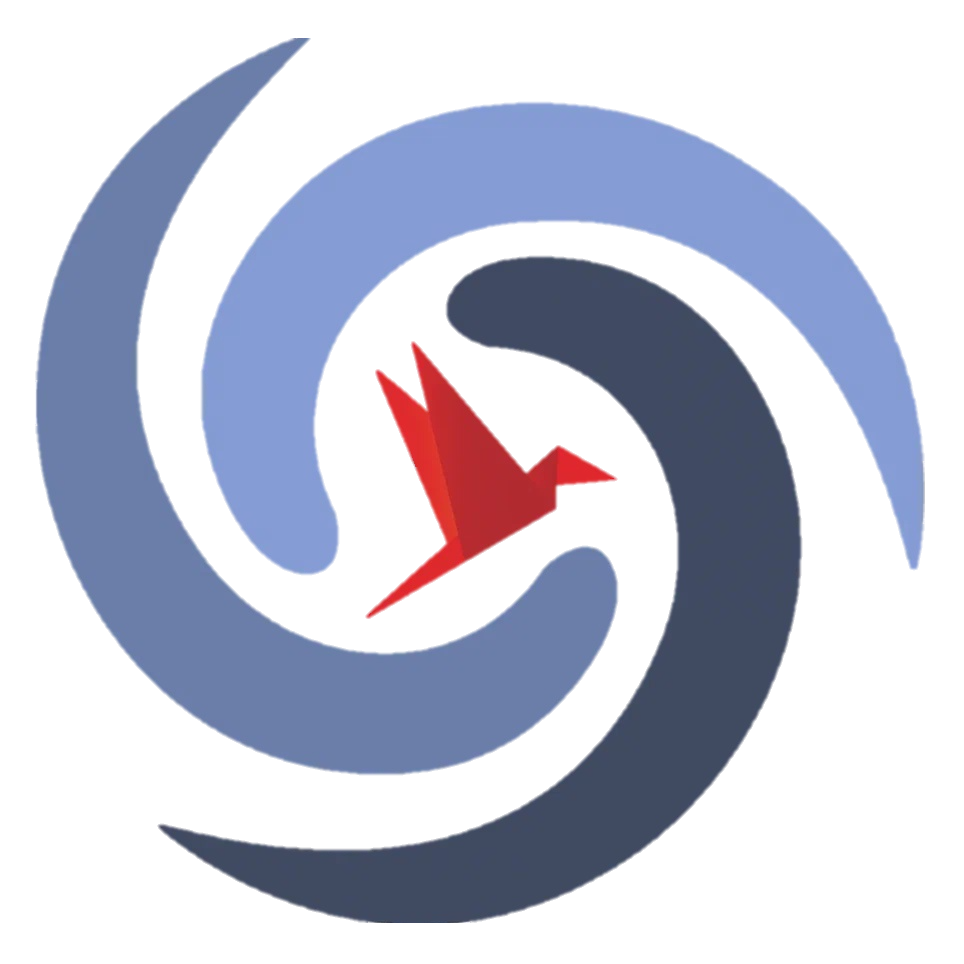 №1. Свойства степеней
https://math.ru
ОГЭ-2025 (математика). Задание №8
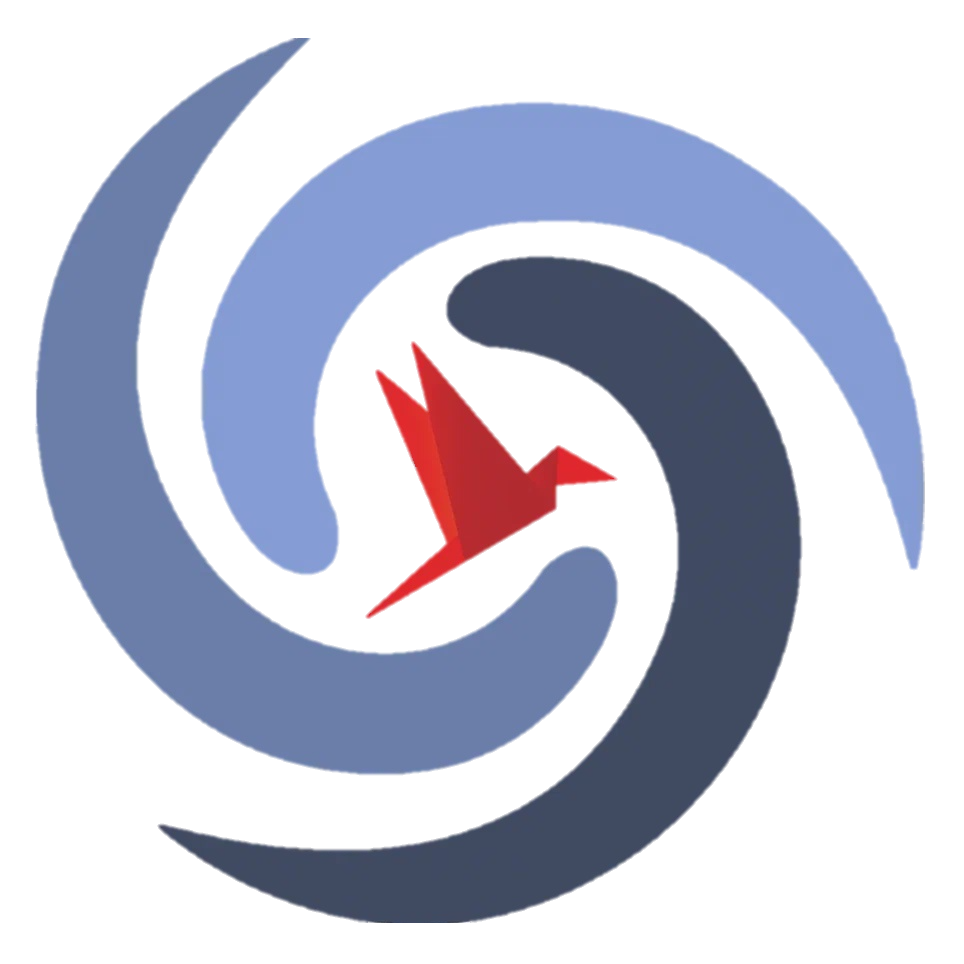 №1. Свойства степеней
https://math.ru
ОГЭ-2025 (математика). Задание №8
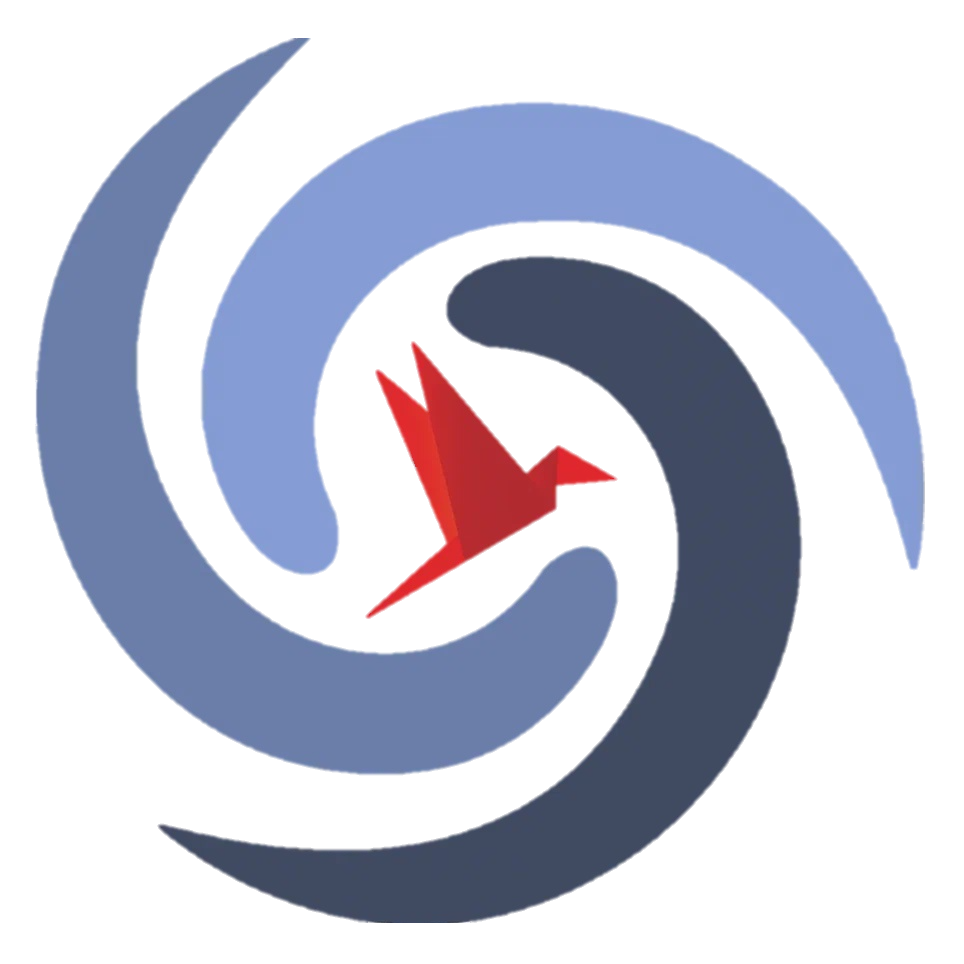 №1. Свойства степеней
https://math.ru
ОГЭ-2025 (математика). Задание №8
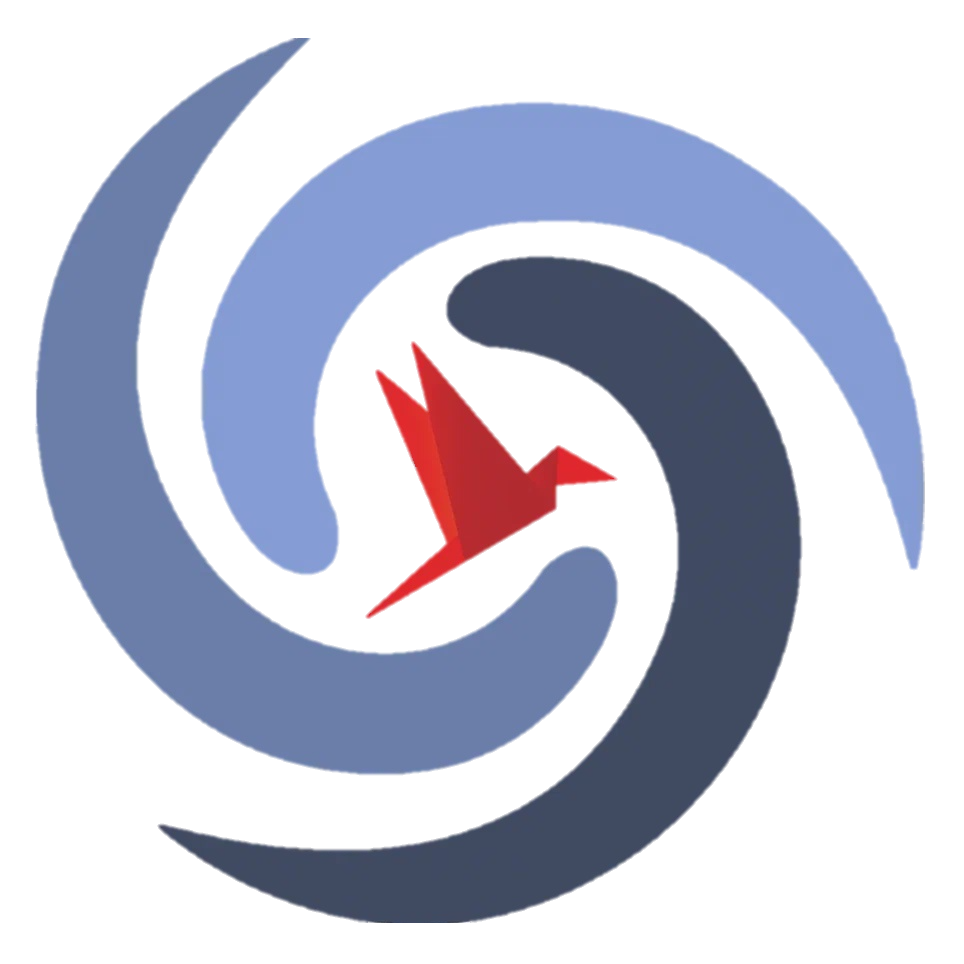 №1. Свойства степеней
https://math.ru
ОГЭ-2025 (математика). Задание №8
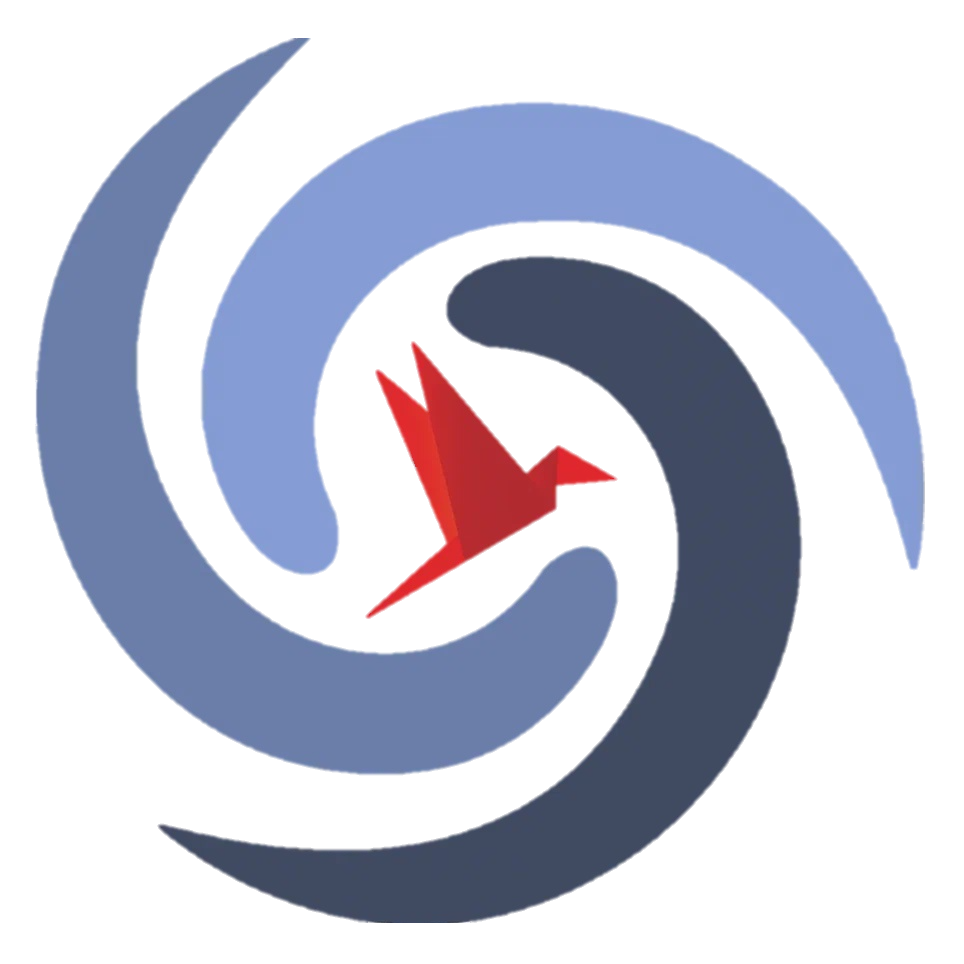 №1. Свойства степеней
https://math.ru
ОГЭ-2025 (математика). Задание №8
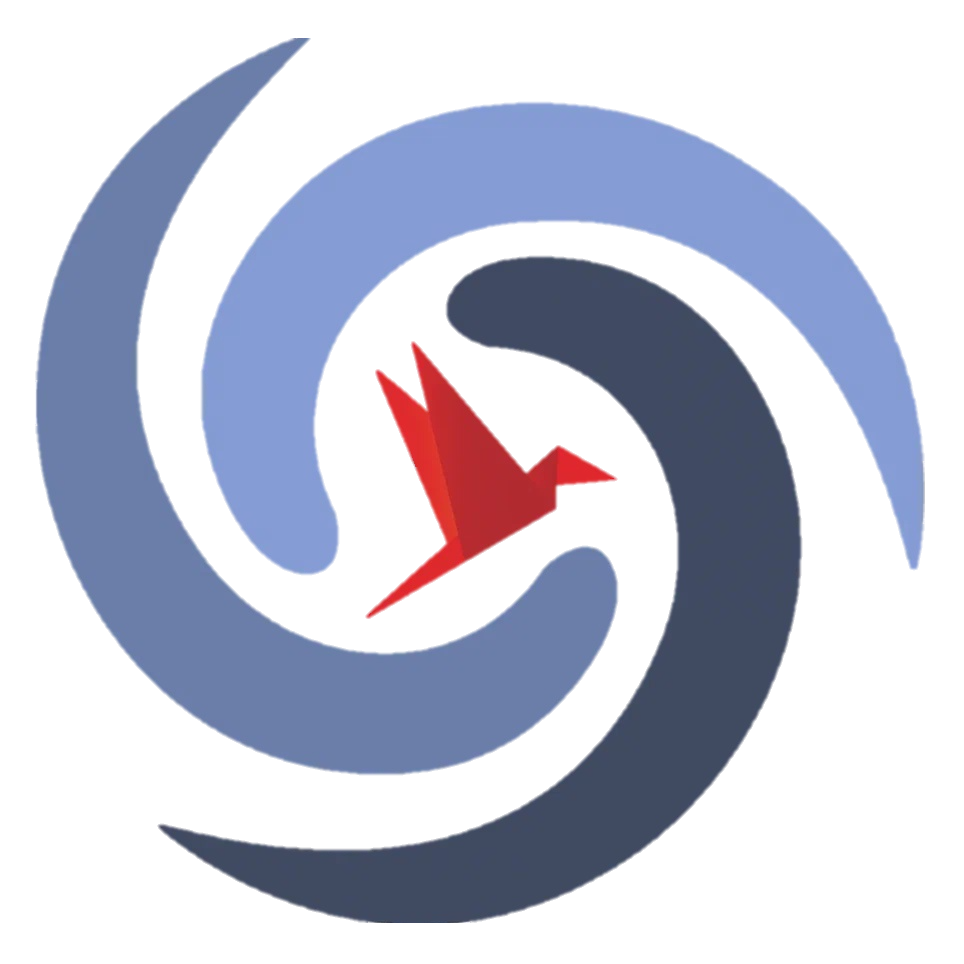 №1. Свойства степеней
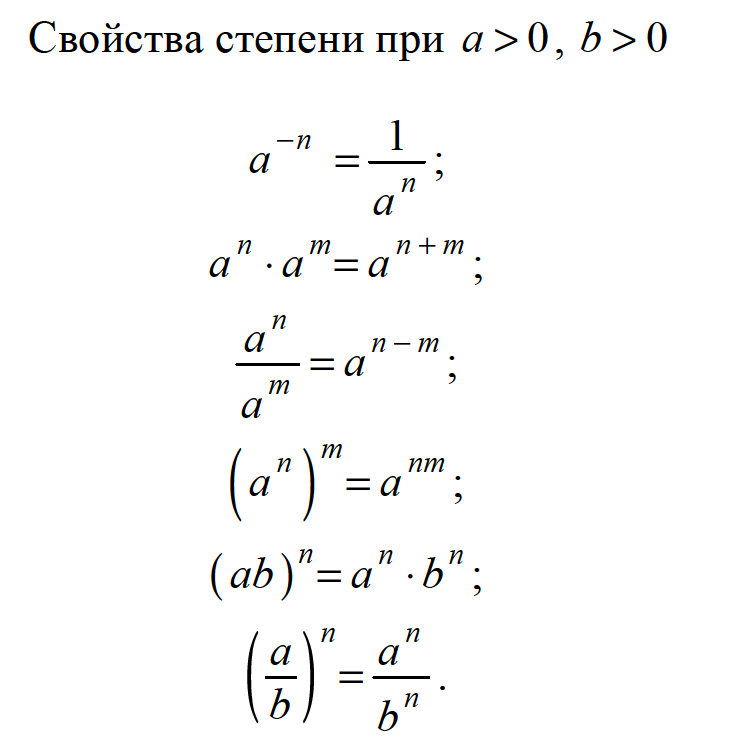 Ответ: 36
https://math.ru
ОГЭ-2025 (математика). Задание №8
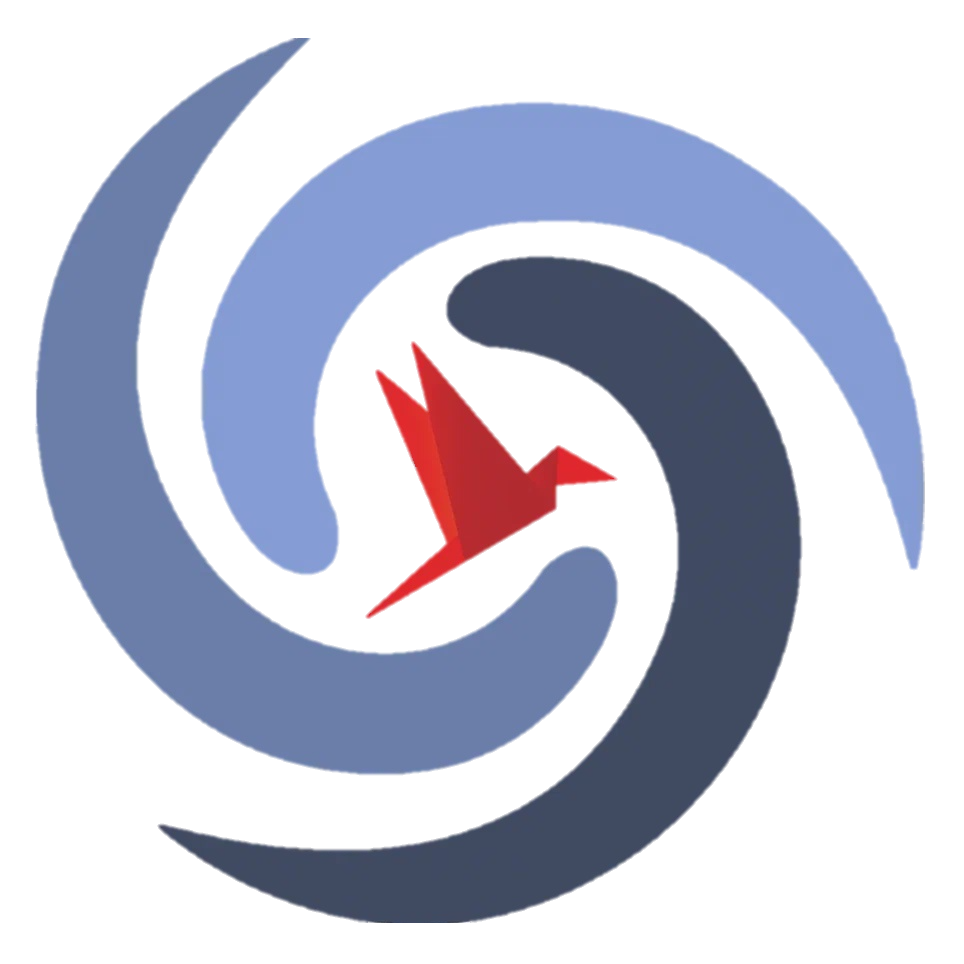 №1. Свойства степеней
https://math.ru
ОГЭ-2025 (математика). Задание №8
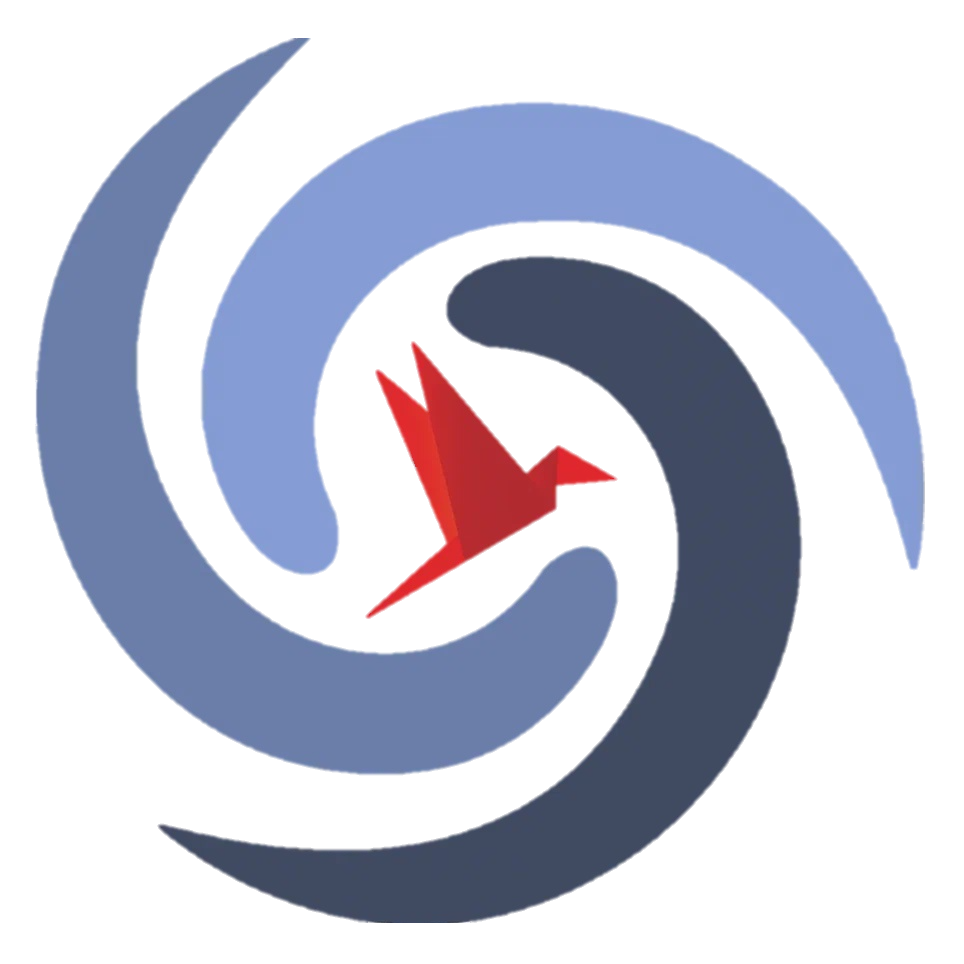 №1. Свойства степеней
https://math.ru
ОГЭ-2025 (математика). Задание №8
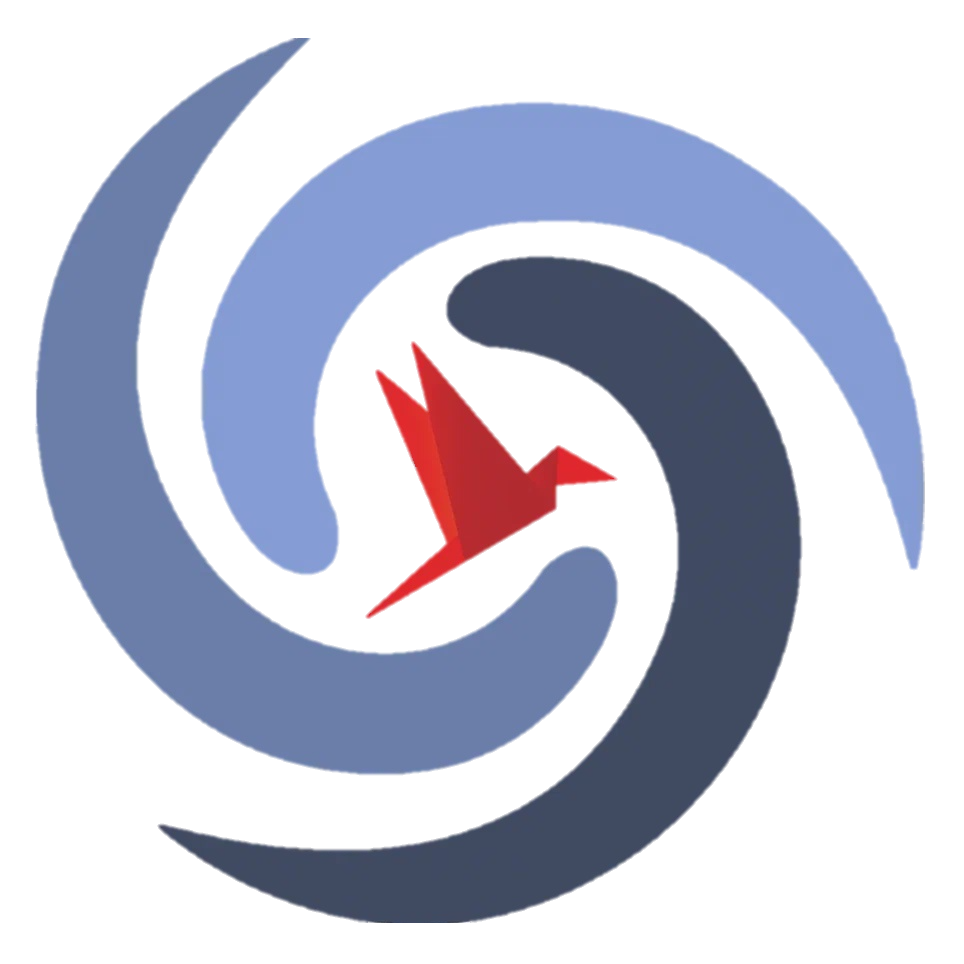 №1. Свойства степеней
https://math.ru
ОГЭ-2025 (математика). Задание №8
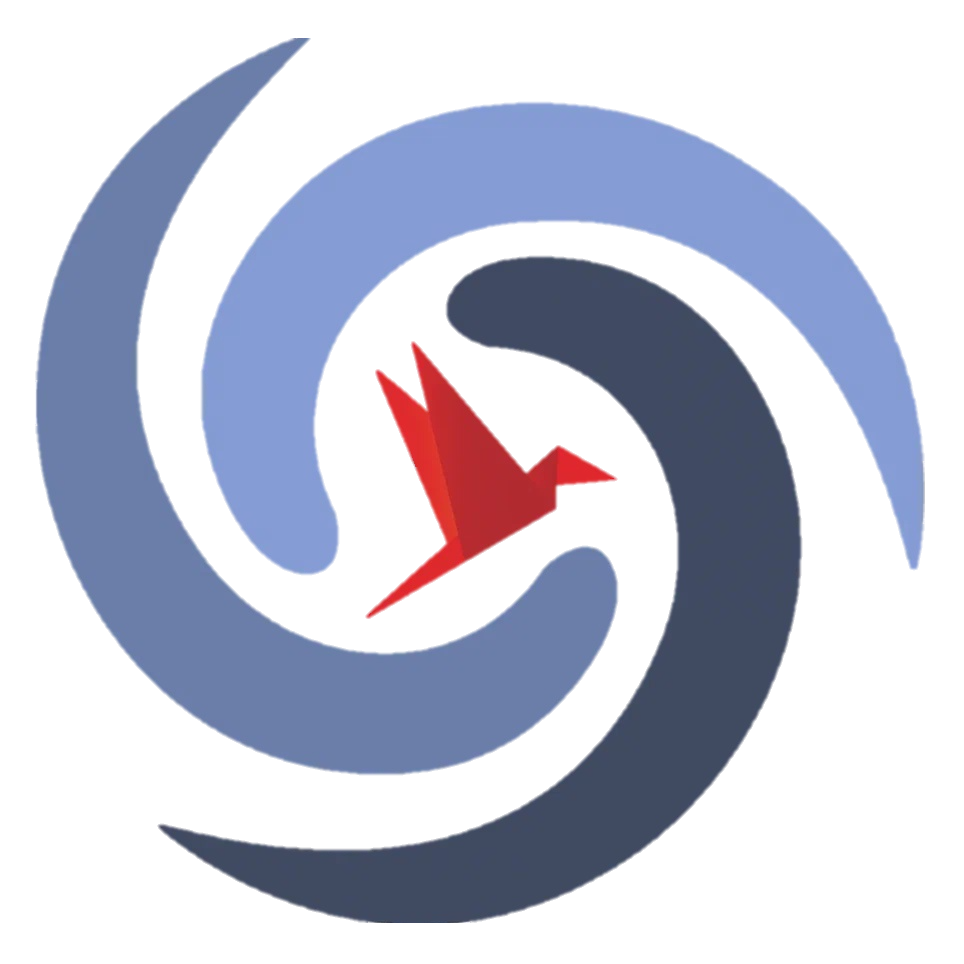 №1. Свойства степеней
https://math.ru
ОГЭ-2025 (математика). Задание №8
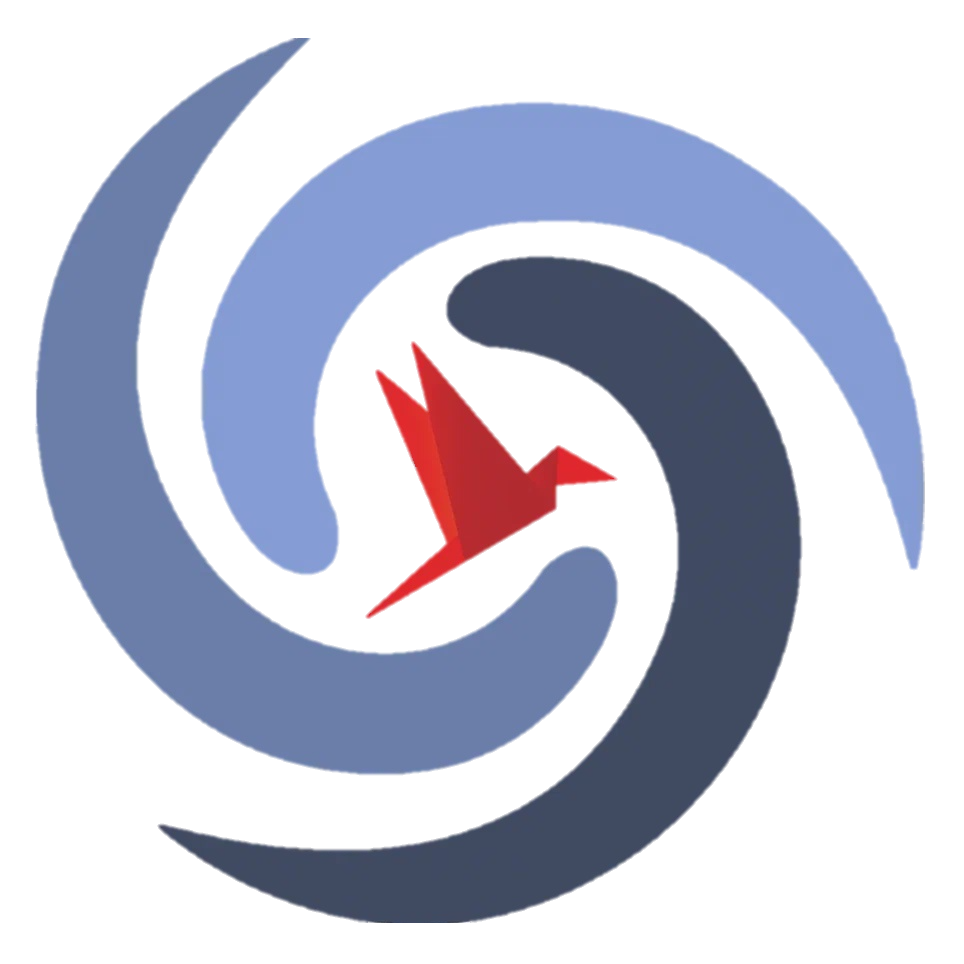 №1. Свойства степеней
https://math.ru
ОГЭ-2025 (математика). Задание №8
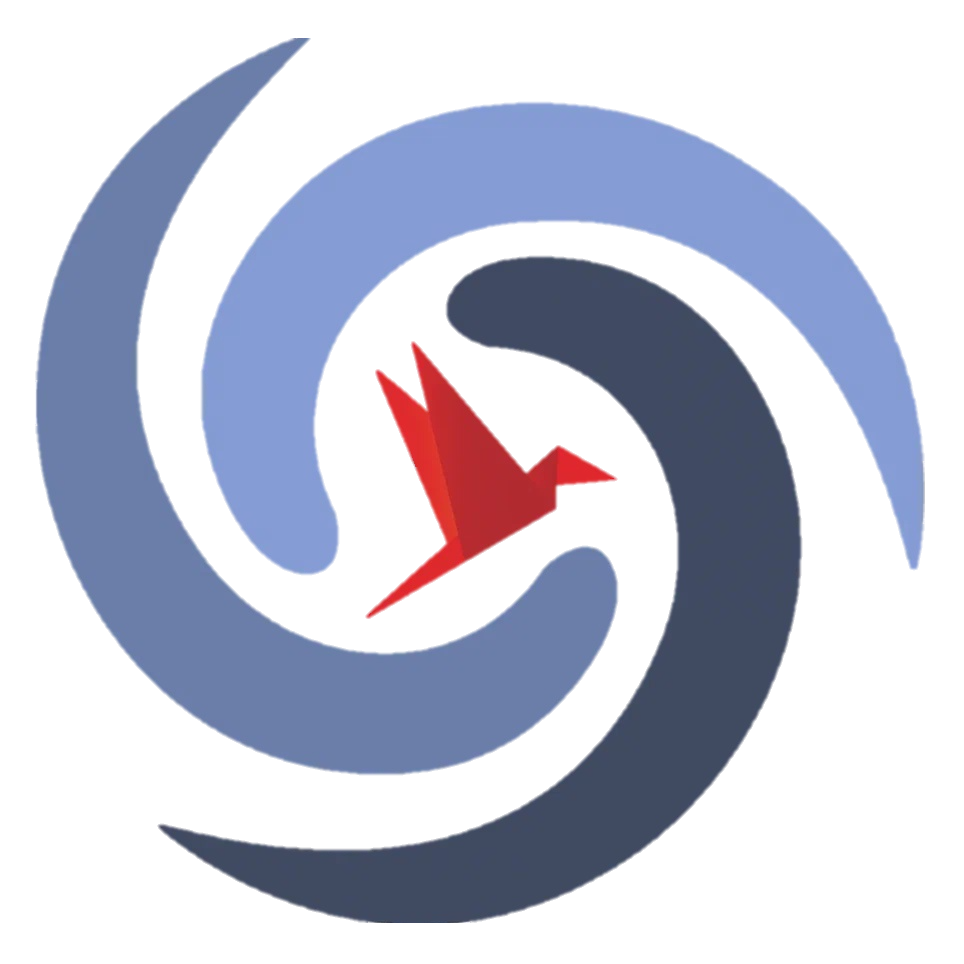 Краткая теоретическая информация
Свойства квадратных корней
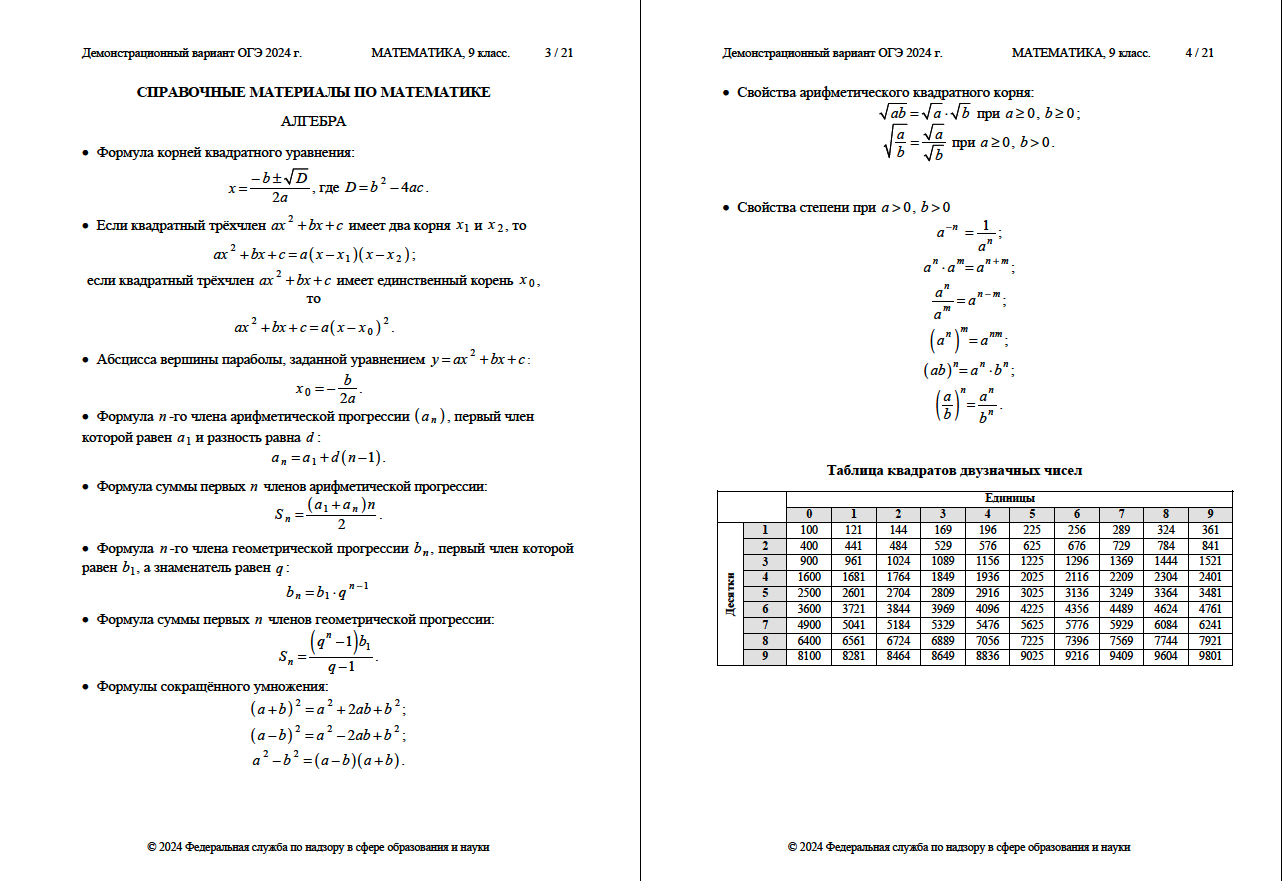 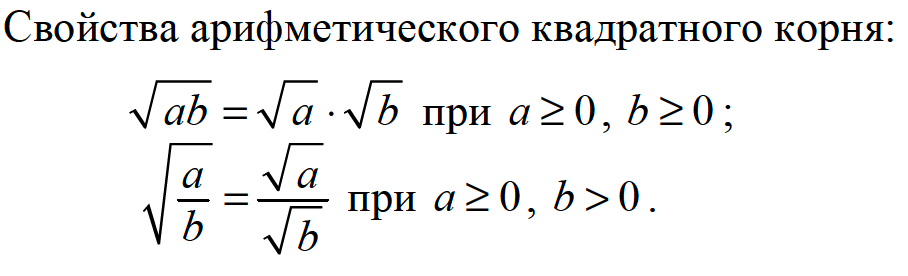 https://math.ru
ОГЭ-2025 (математика). Задание №8
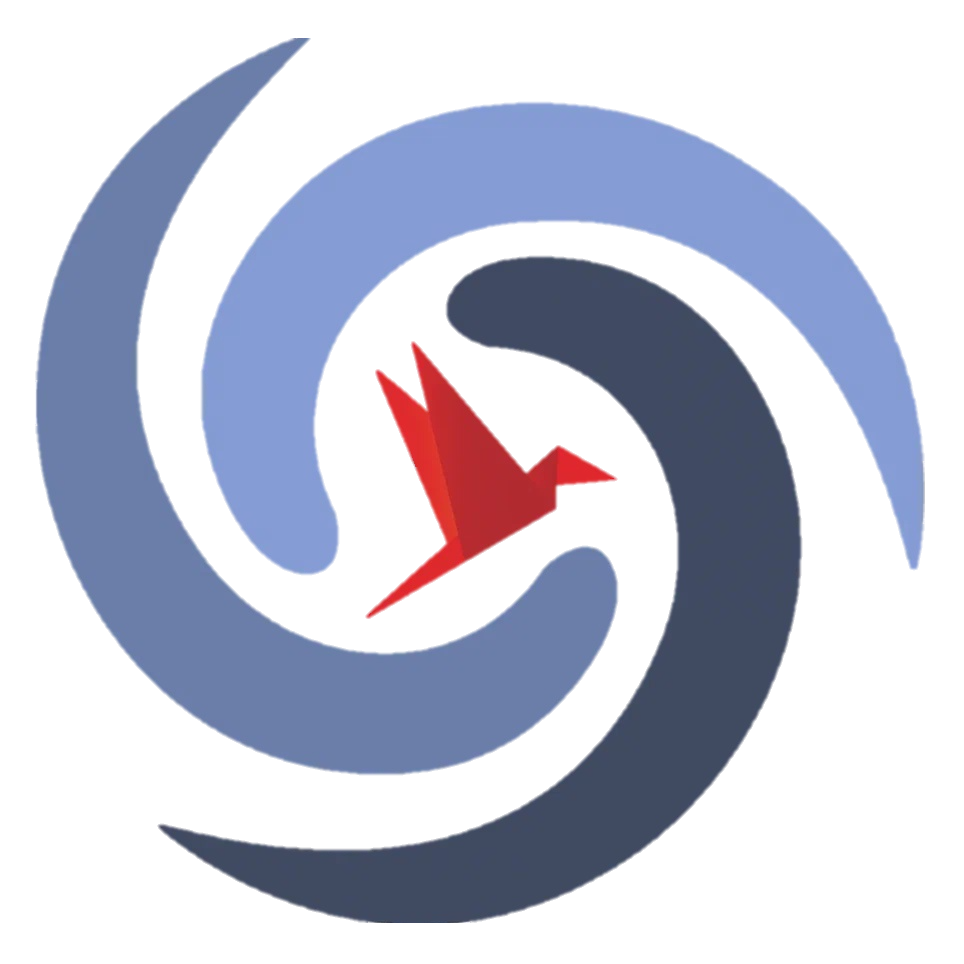 №3. Свойства квадратных корней (числовые выражения)
Представим подкоренное выражение в виде произведения множителей:
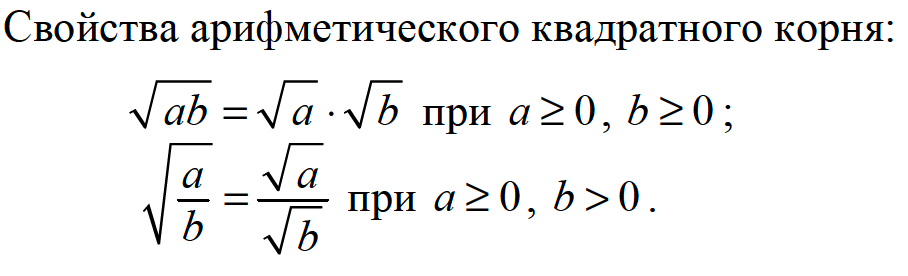 Ответ: 27
https://math.ru
ОГЭ-2025 (математика). Задание №8
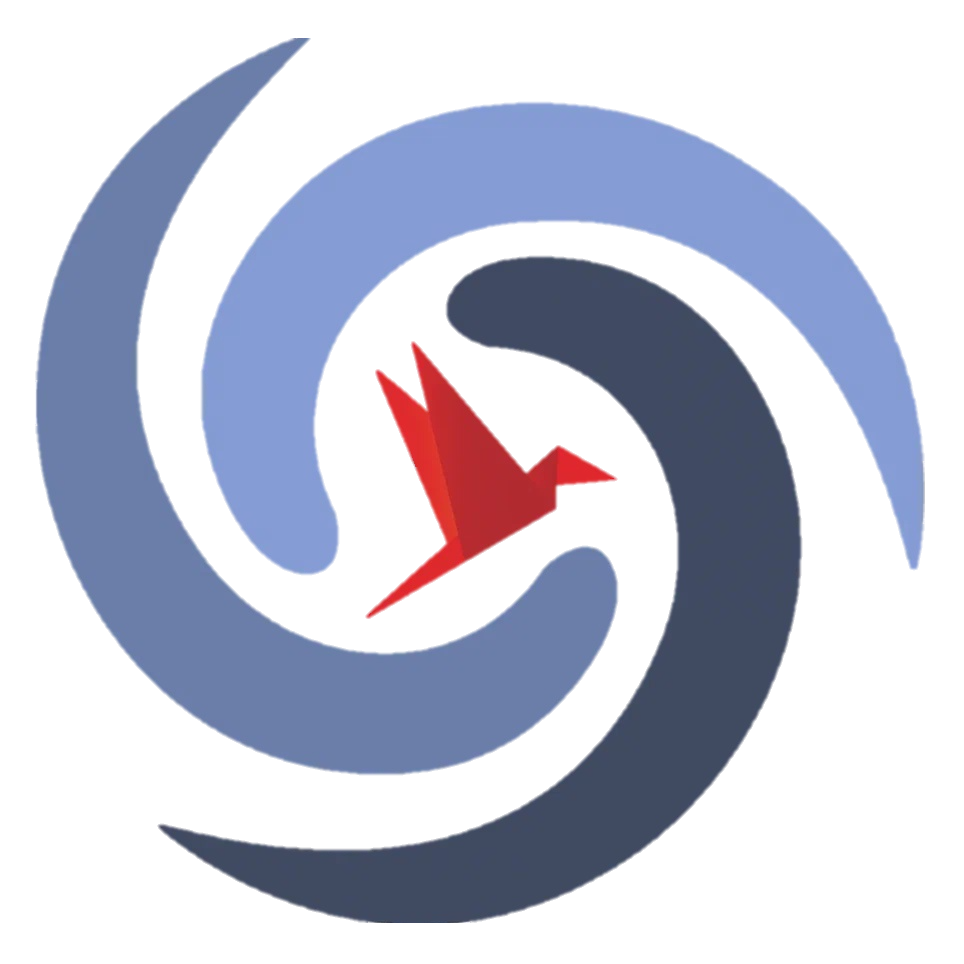 №3. Свойства квадратных корней (числовые выражения)
https://math.ru
ОГЭ-2025 (математика). Задание №8
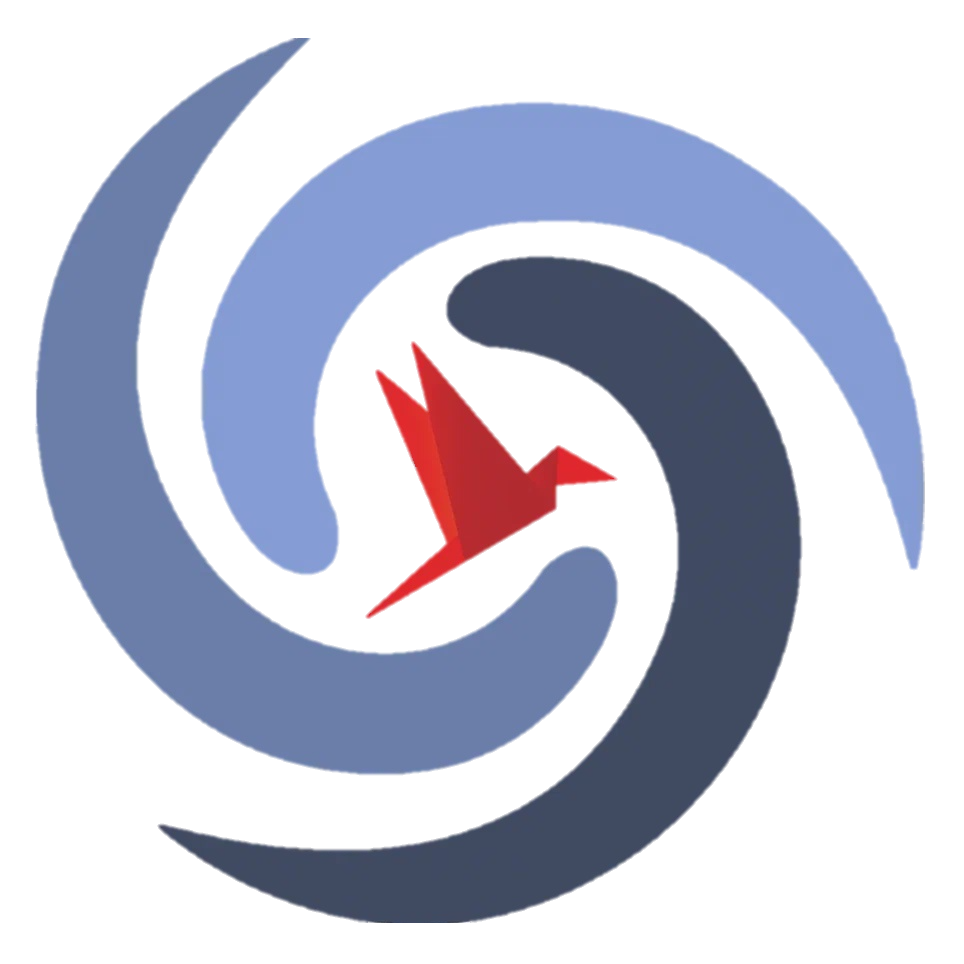 №3. Свойства квадратных корней (числовые выражения)
https://math.ru
ОГЭ-2025 (математика). Задание №8
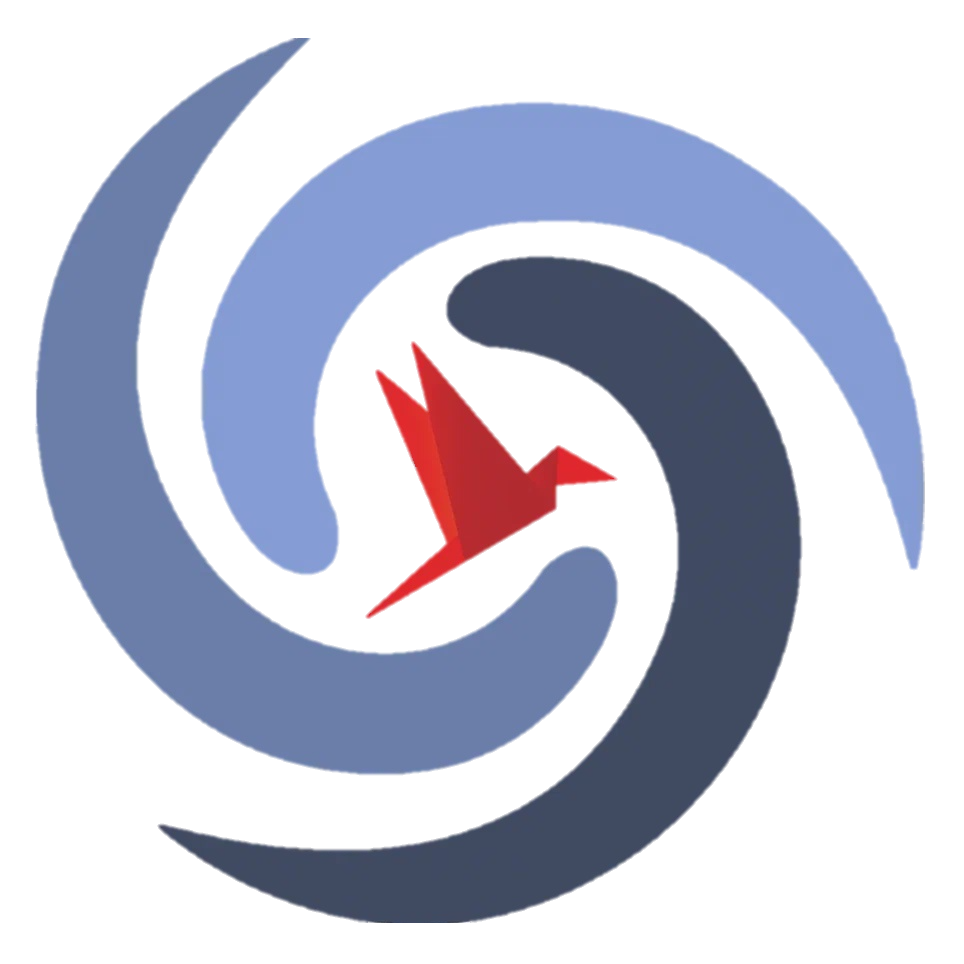 №3. Свойства квадратных корней (числовые выражения)
https://math.ru
ОГЭ-2025 (математика). Задание №8
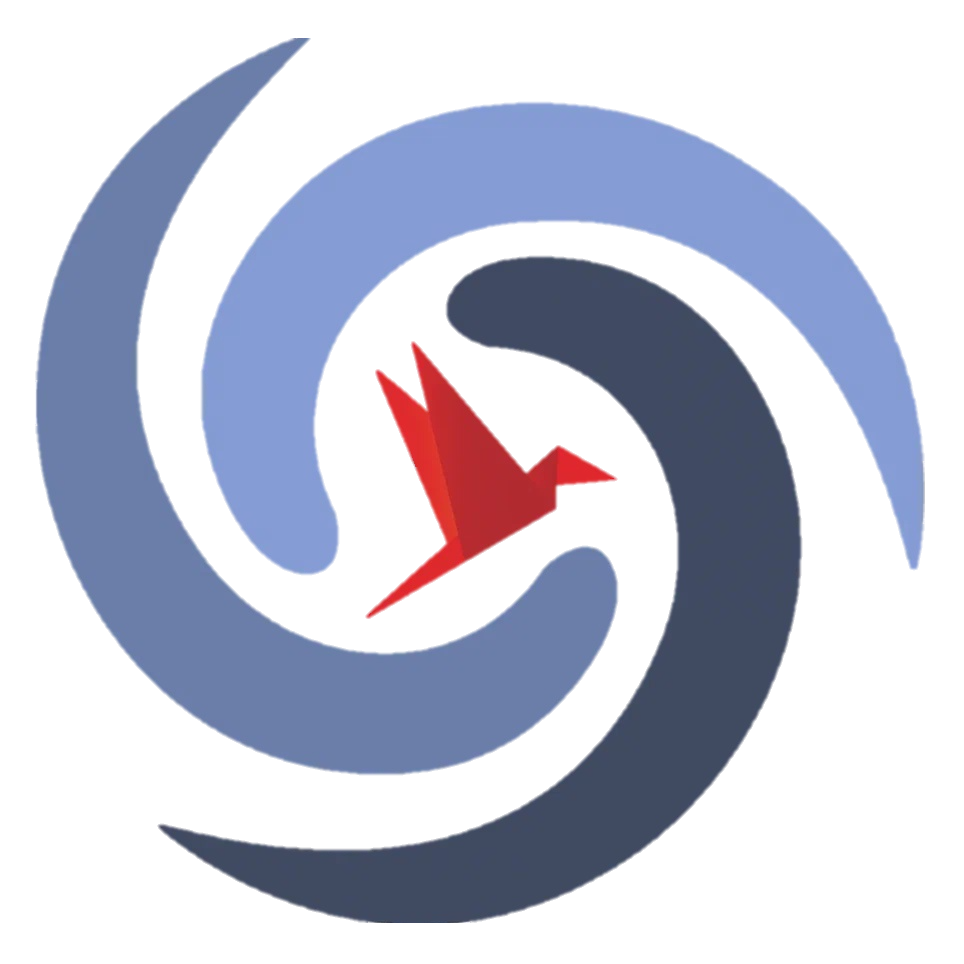 №3. Свойства квадратных корней (числовые выражения)
Используем переместительное свойство умножения:
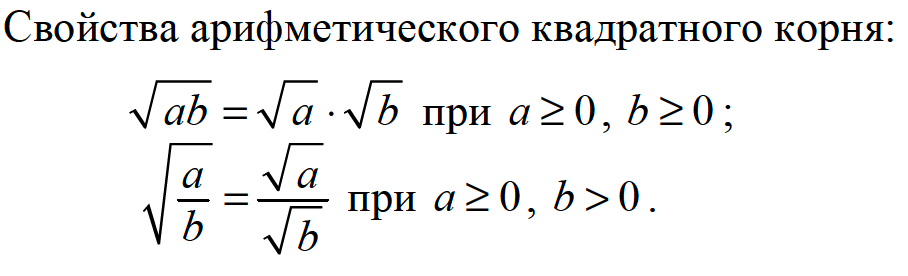 Используем свойства квадратных корней:
Ответ: 680
https://math.ru
ОГЭ-2025 (математика). Задание №8
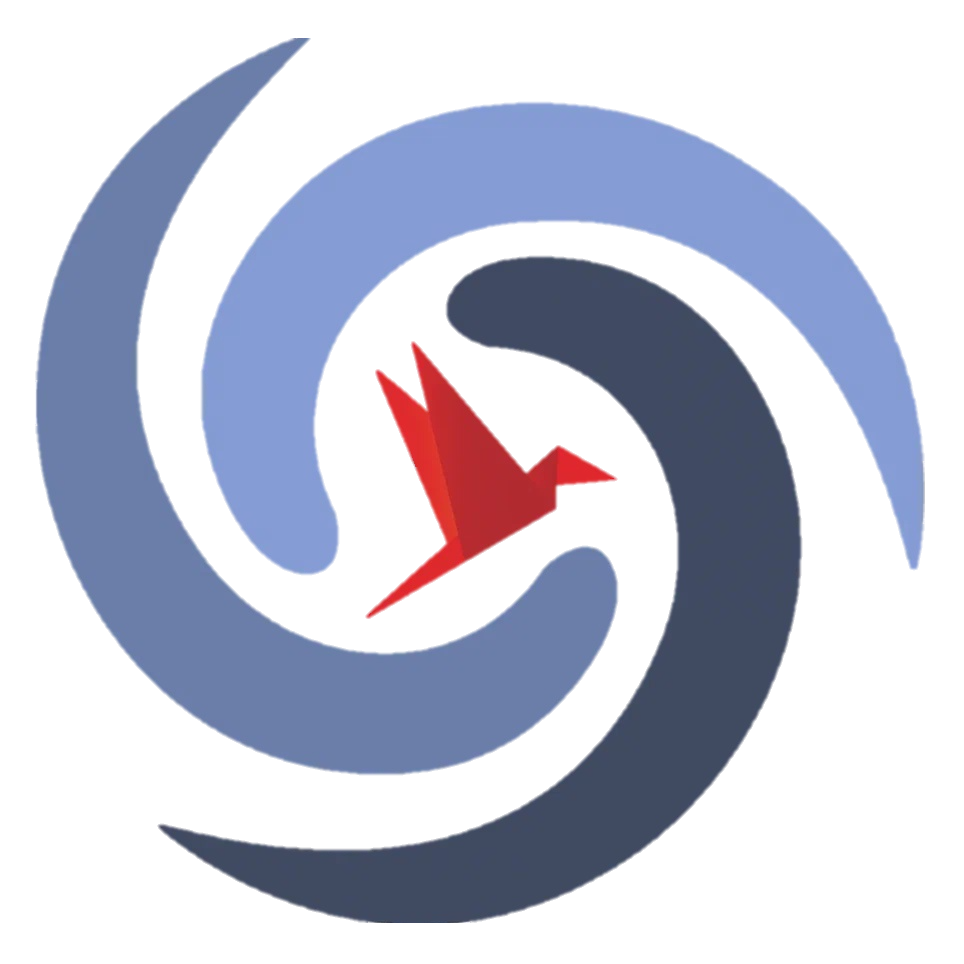 №3. Свойства квадратных корней (числовые выражения)
https://math.ru
ОГЭ-2025 (математика). Задание №8
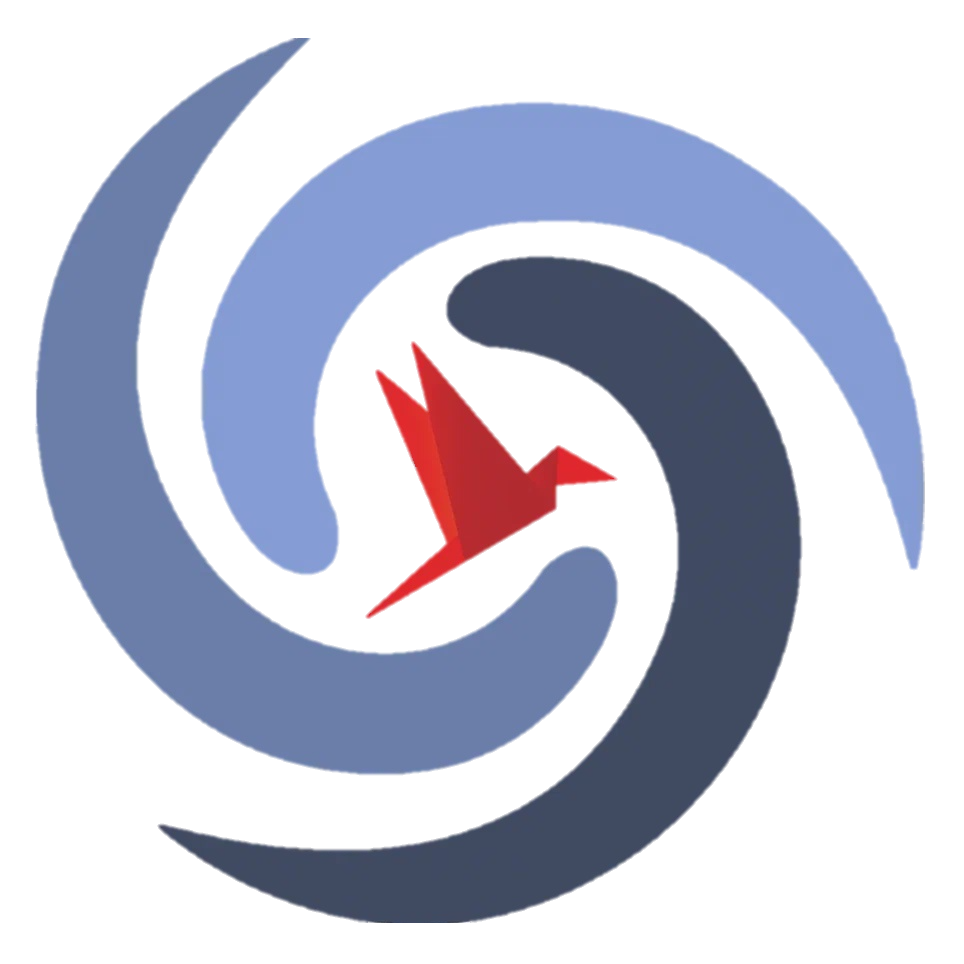 №3. Свойства квадратных корней (числовые выражения)
https://math.ru
ОГЭ-2025 (математика). Задание №8
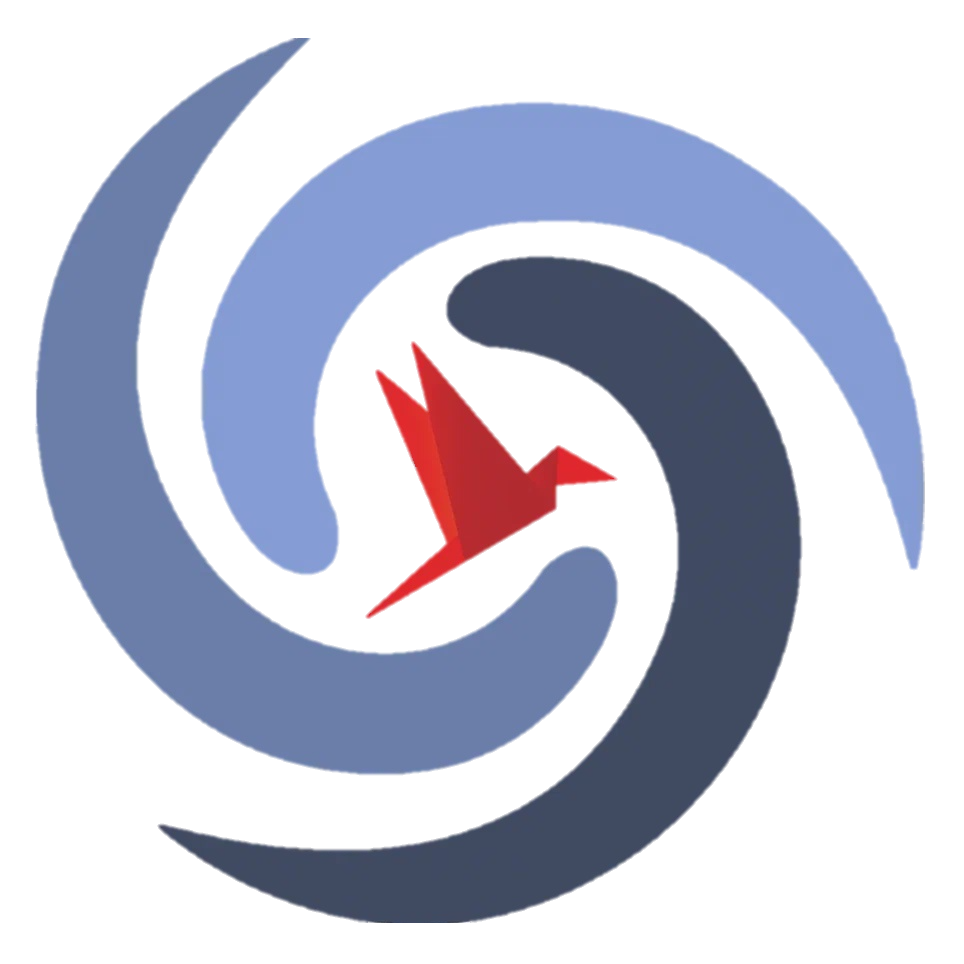 №3. Свойства квадратных корней (числовые выражения)
https://math.ru
ОГЭ-2025 (математика). Задание №8
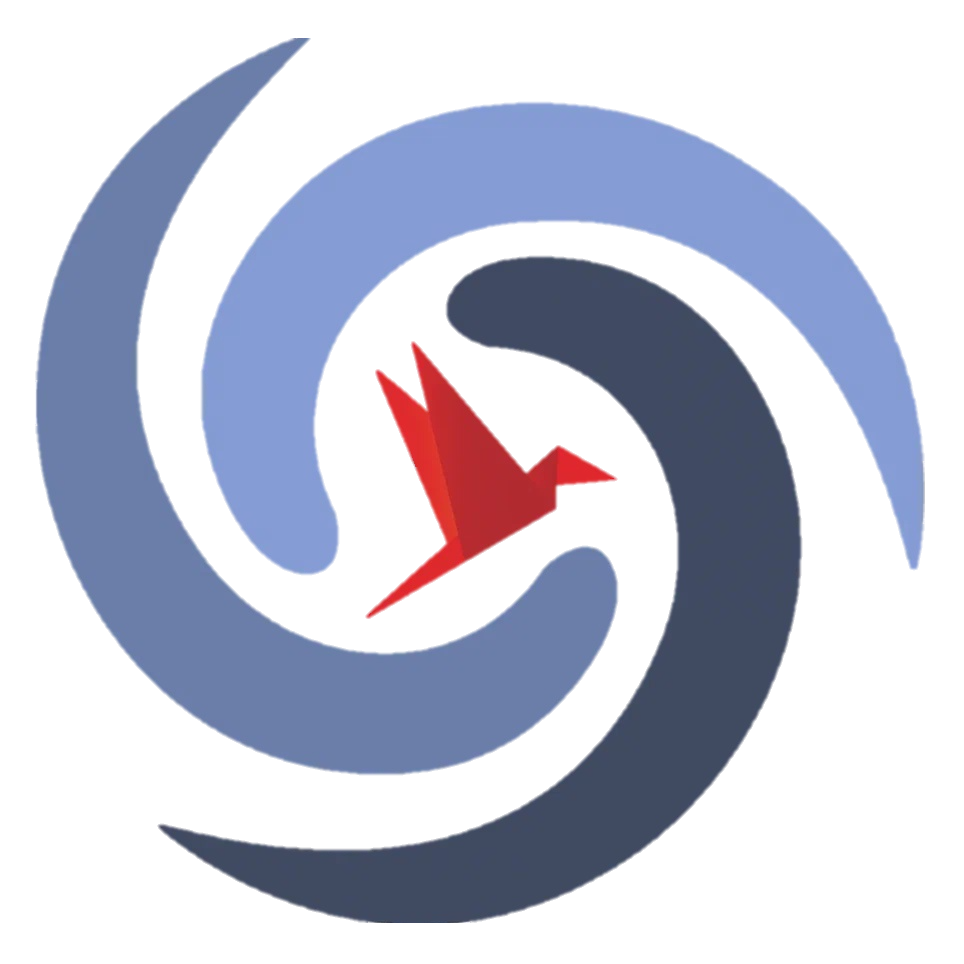 №3. Свойства квадратных корней (числовые выражения)
https://math.ru
ОГЭ-2025 (математика). Задание №8
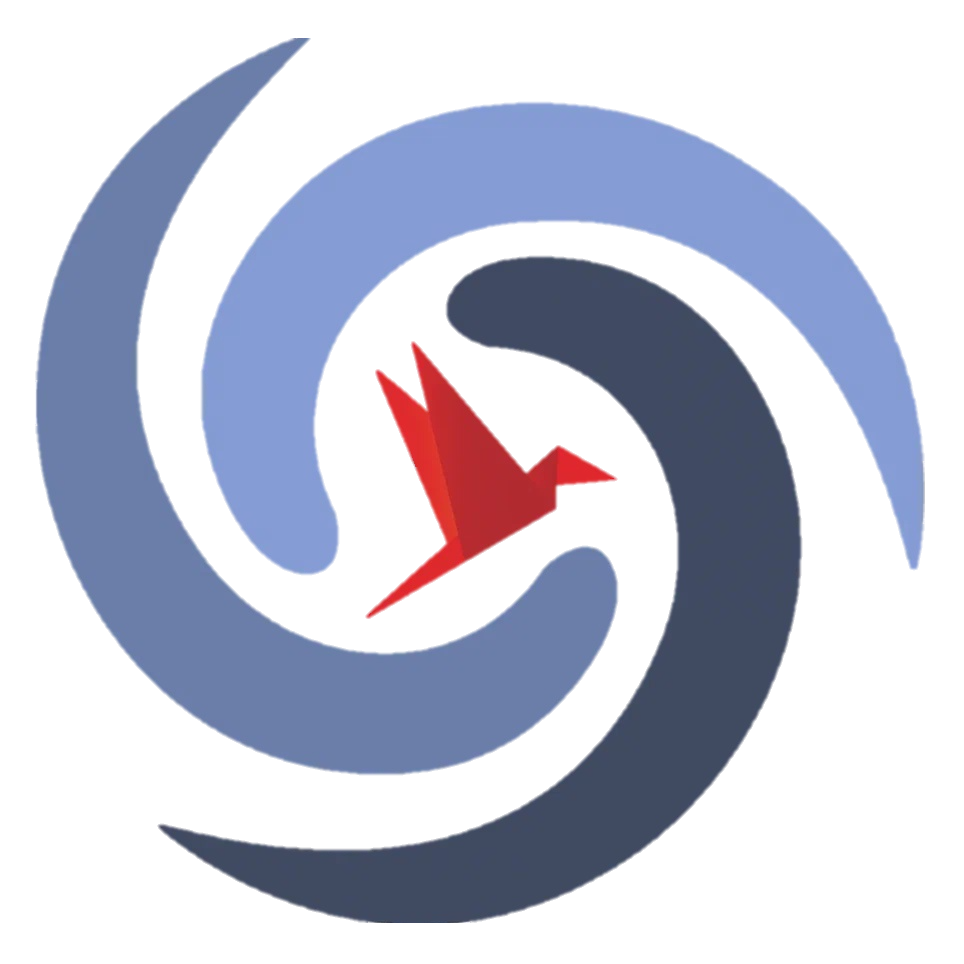 №3. Свойства квадратных корней (числовые выражения)
Используем свойства квадратных корней:
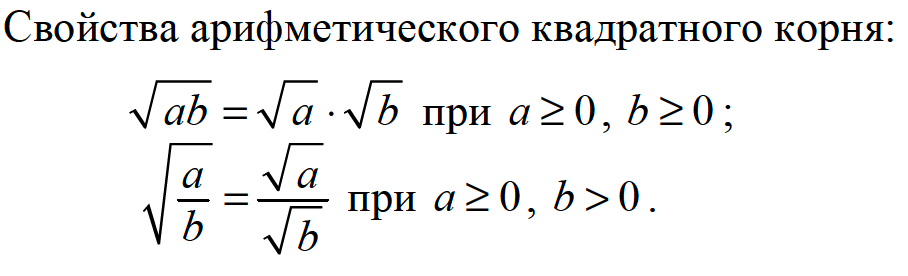 Разложим на простые множители каждый из множителей под знаком корня:
Ответ: 42
https://math.ru
ОГЭ-2025 (математика). Задание №8
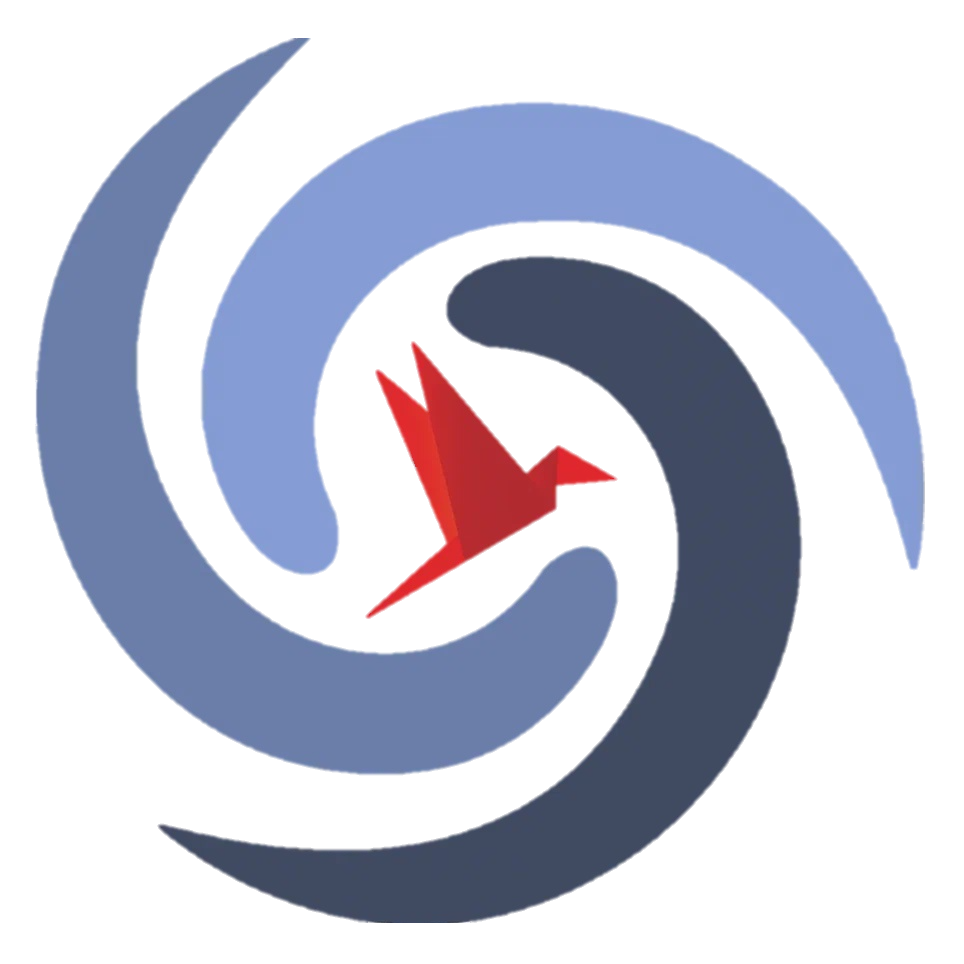 №3. Свойства квадратных корней (числовые выражения)
https://math.ru
ОГЭ-2025 (математика). Задание №8
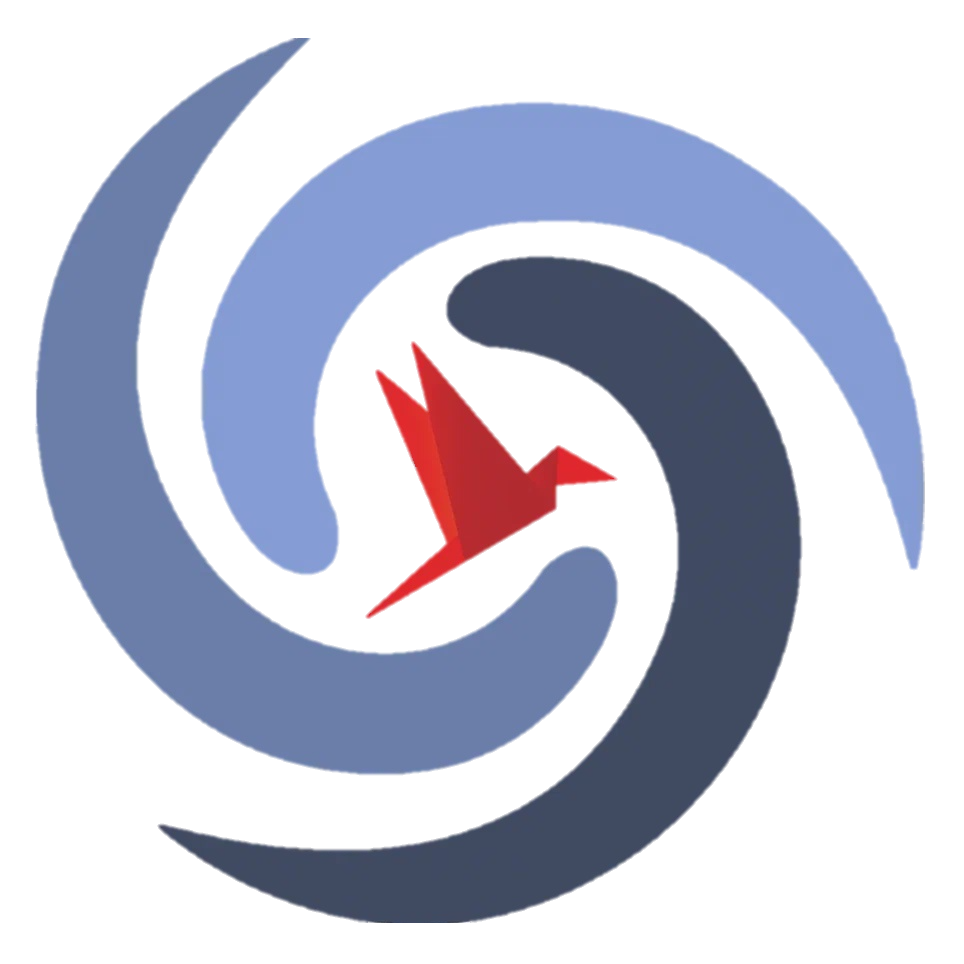 №3. Свойства квадратных корней (числовые выражения)
https://math.ru
ОГЭ-2025 (математика). Задание №8
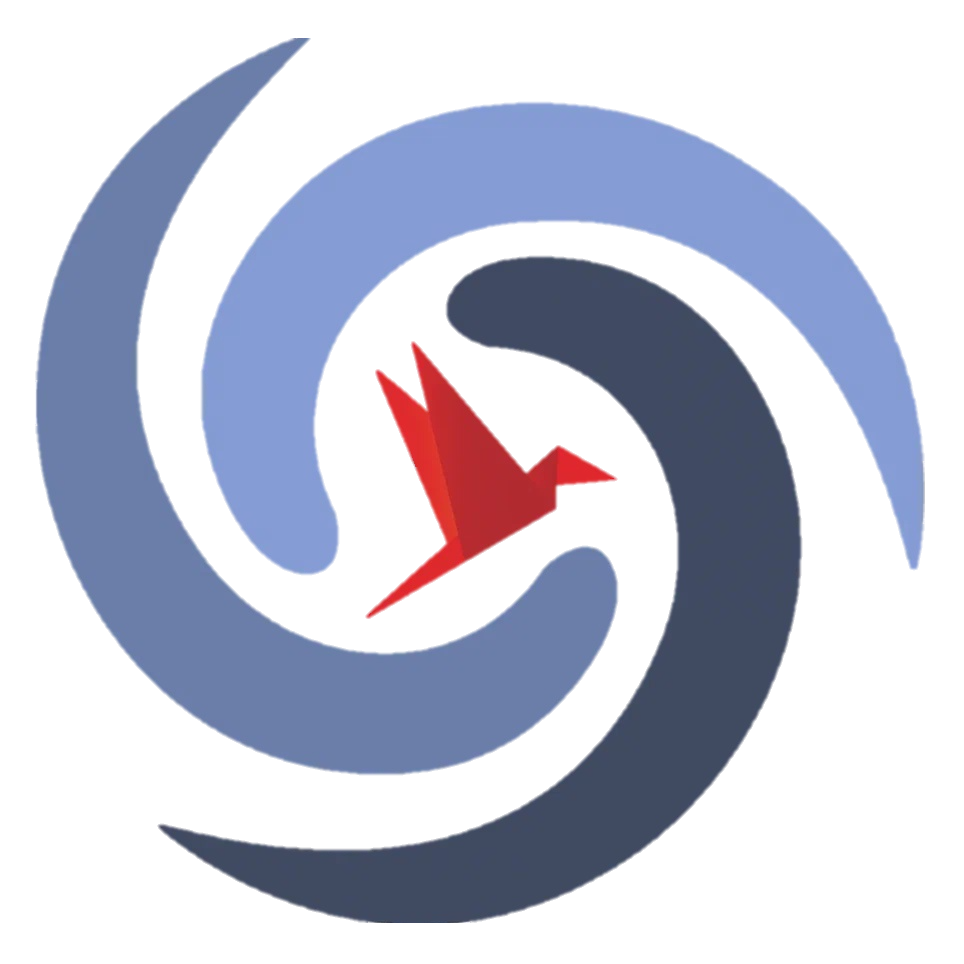 №3. Свойства квадратных корней (числовые выражения)
https://math.ru
ОГЭ-2025 (математика). Задание №8
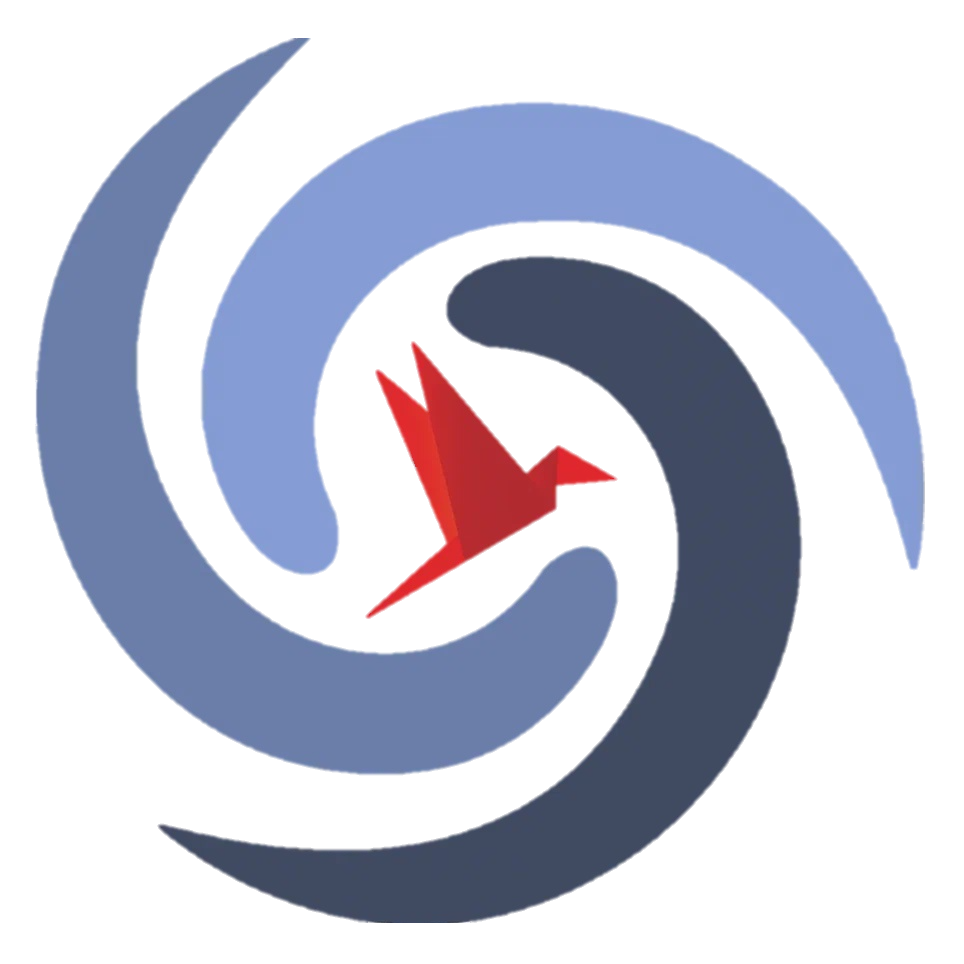 №3. Свойства квадратных корней (числовые выражения)
Используем свойства квадратных корней:
3
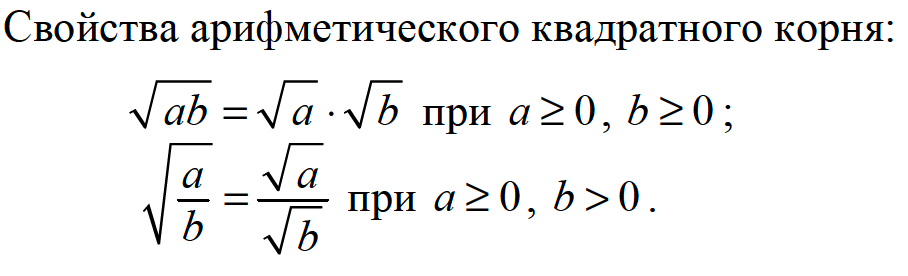 1
Ответ: 6
https://math.ru
ОГЭ-2025 (математика). Задание №8
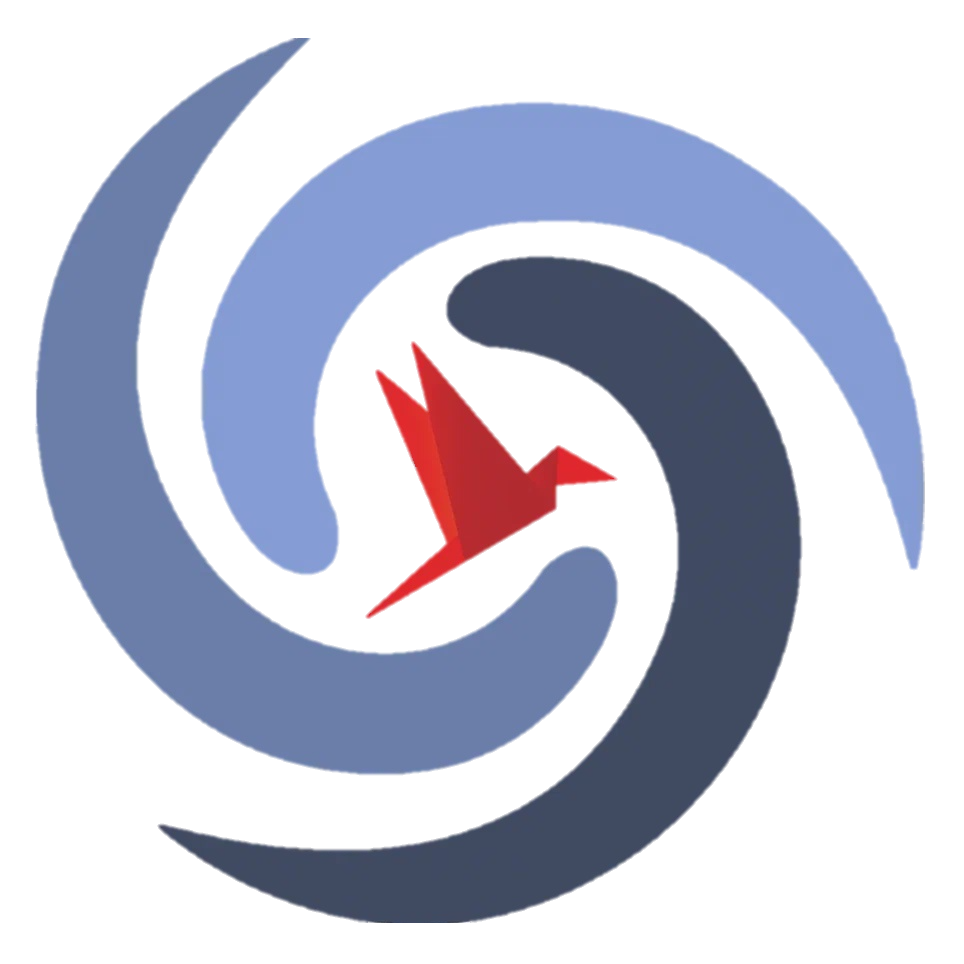 №3. Свойства квадратных корней (числовые выражения)
https://math.ru
ОГЭ-2025 (математика). Задание №8
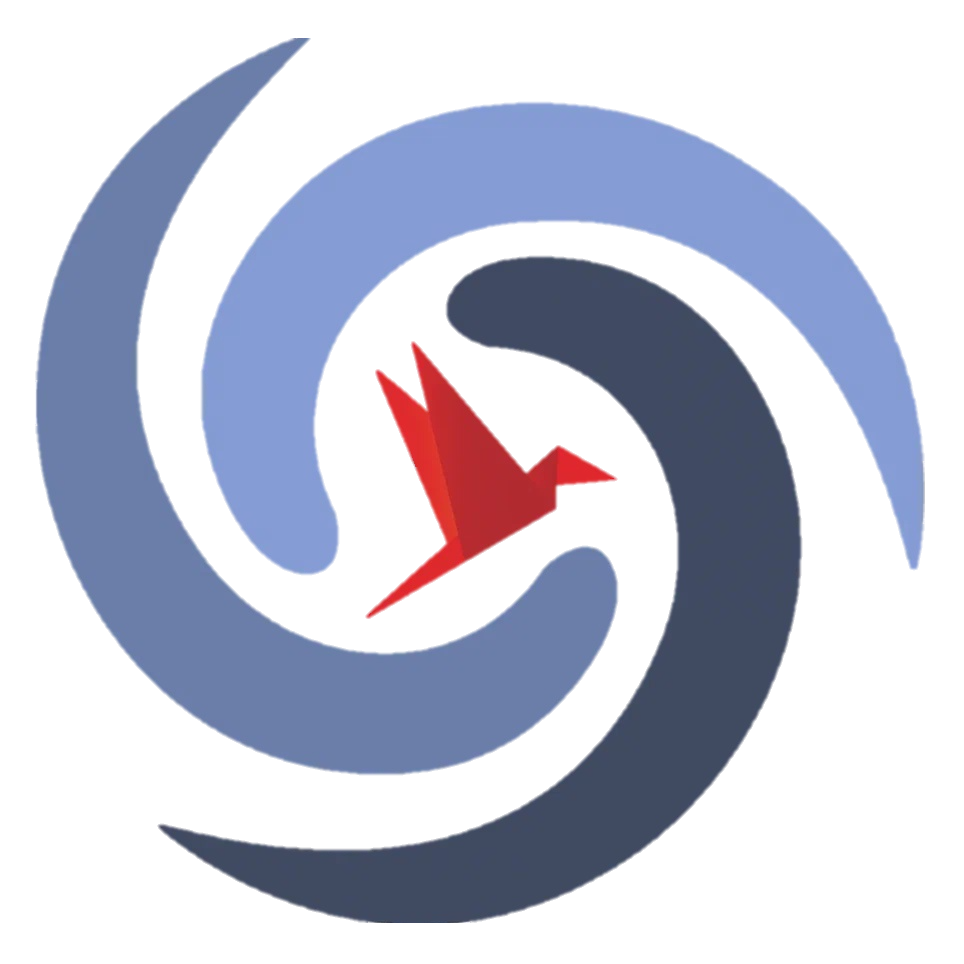 №3. Свойства квадратных корней (числовые выражения)
https://math.ru
ОГЭ-2025 (математика). Задание №8
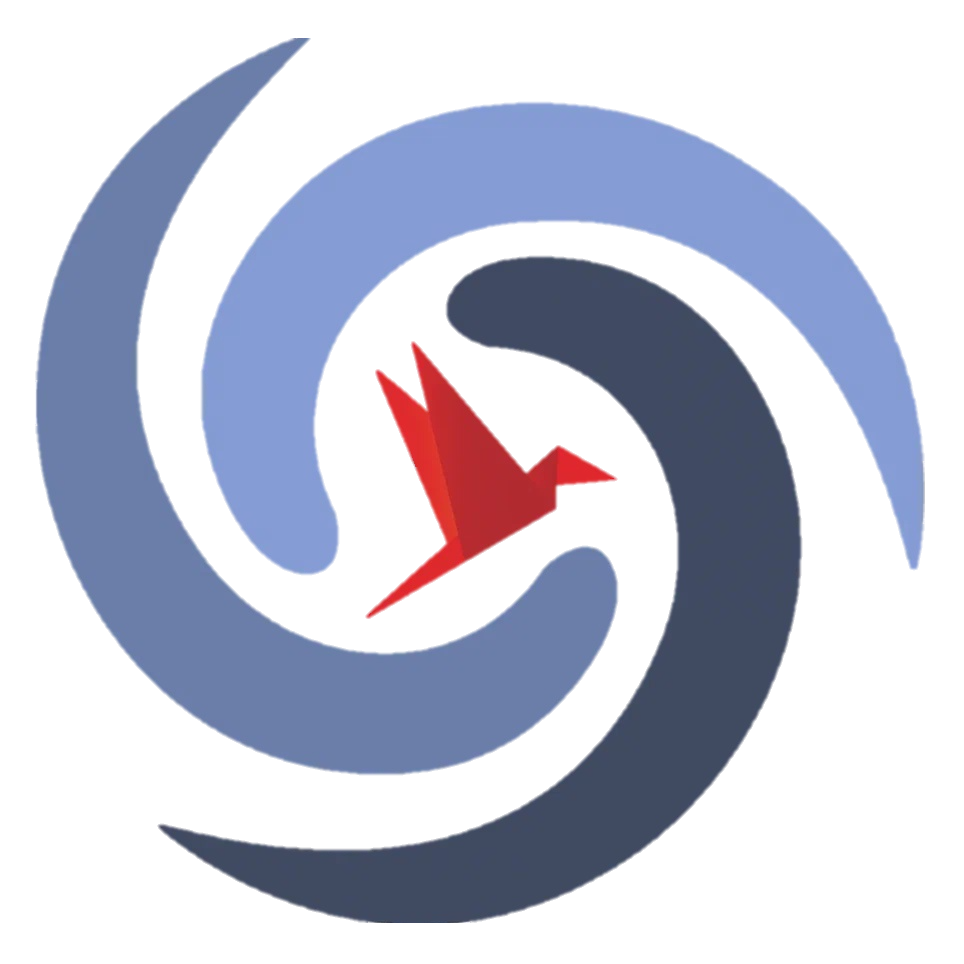 №3. Свойства квадратных корней (числовые выражения)
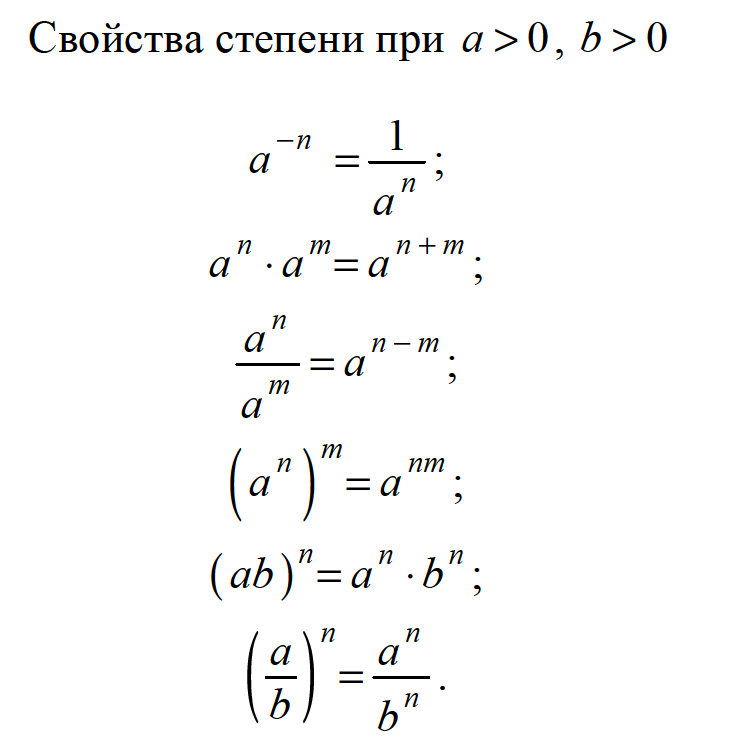 Используем свойства степеней и квадратных корней:
1
1
40
8
Ответ: 0,125
https://math.ru
ОГЭ-2025 (математика). Задание №8
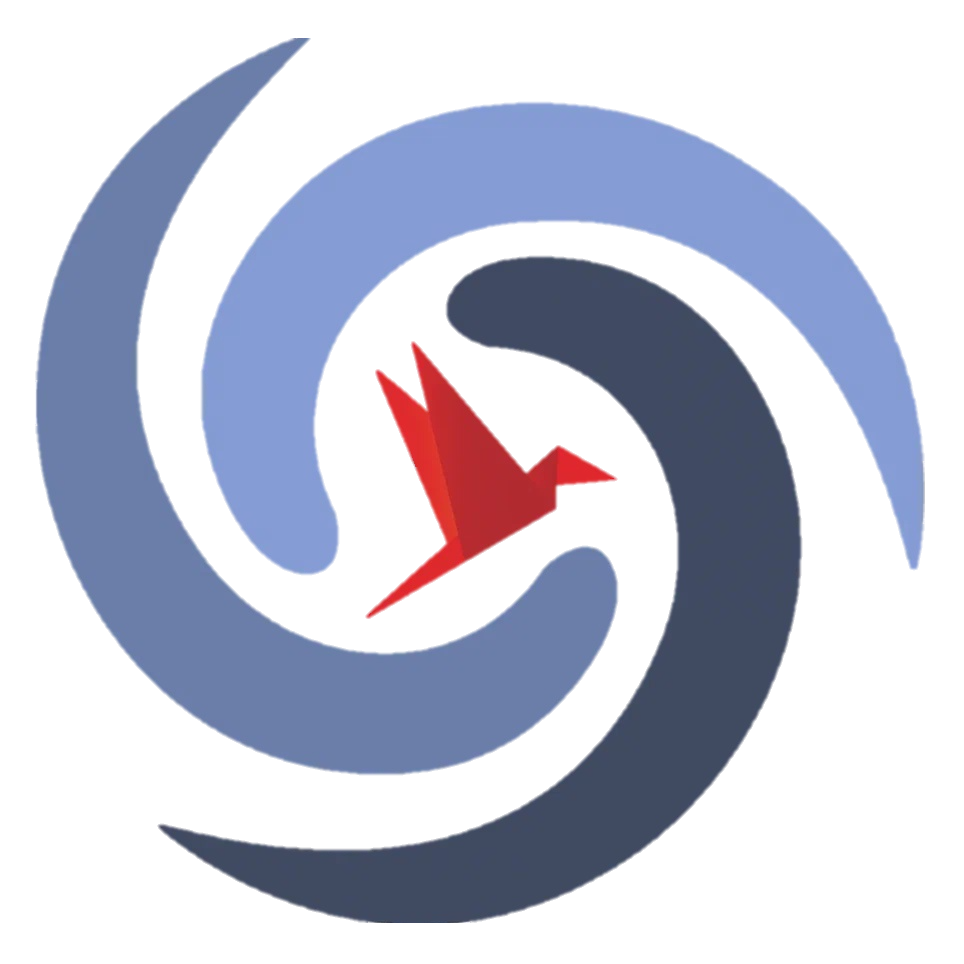 №3. Свойства квадратных корней (числовые выражения)
https://math.ru
ОГЭ-2025 (математика). Задание №8
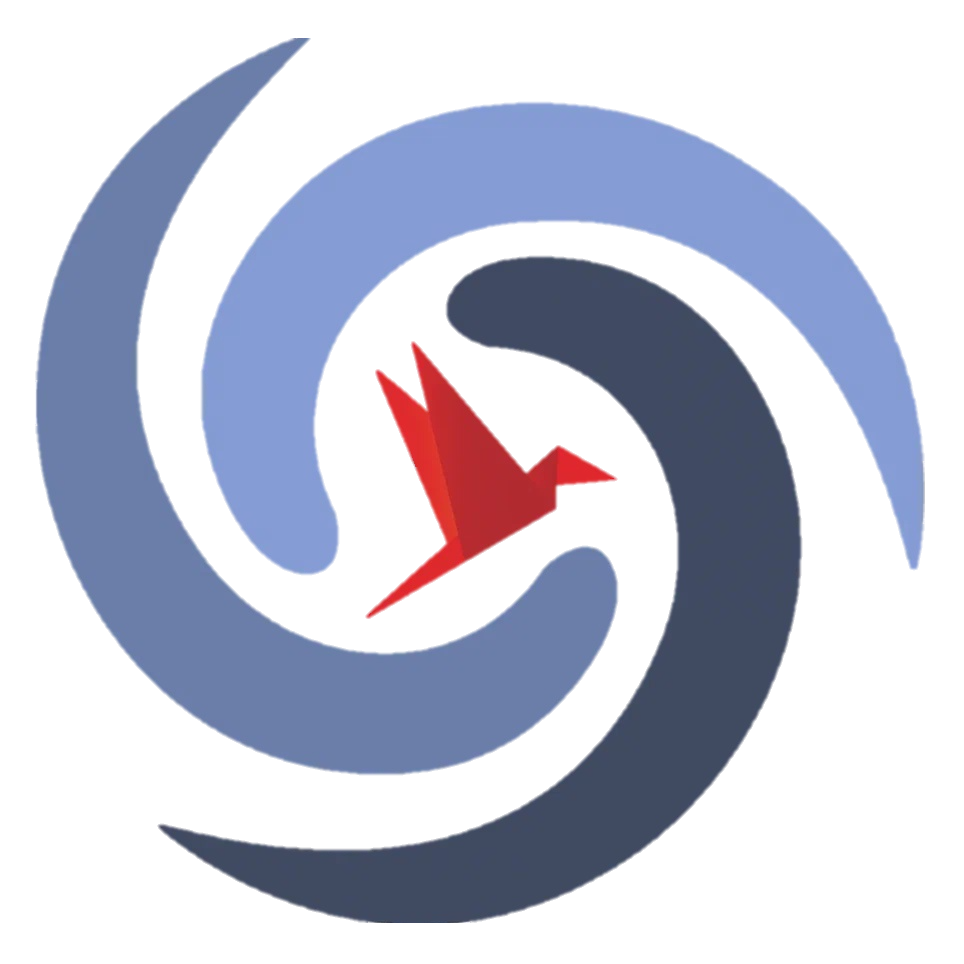 №3. Свойства квадратных корней (числовые выражения)
https://math.ru
ОГЭ-2025 (математика). Задание №8
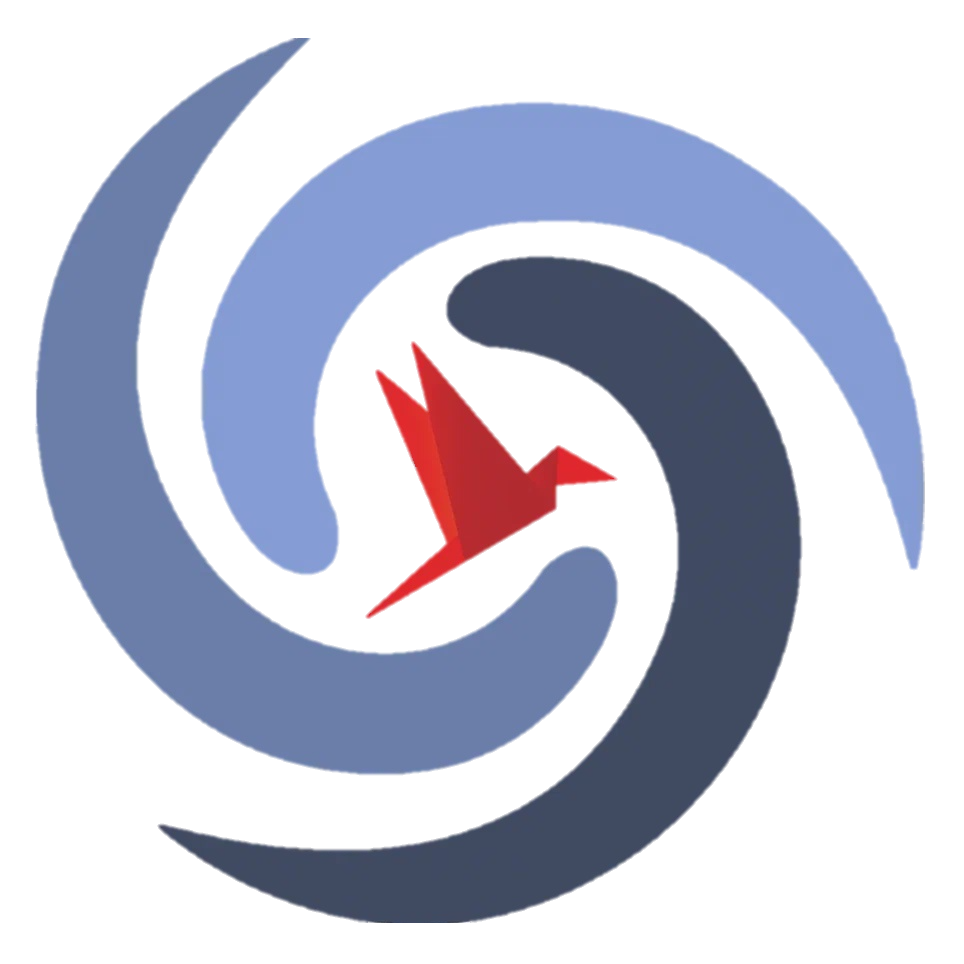 №3. Свойства квадратных корней (числовые выражения)
https://math.ru
ОГЭ-2025 (математика). Задание №8
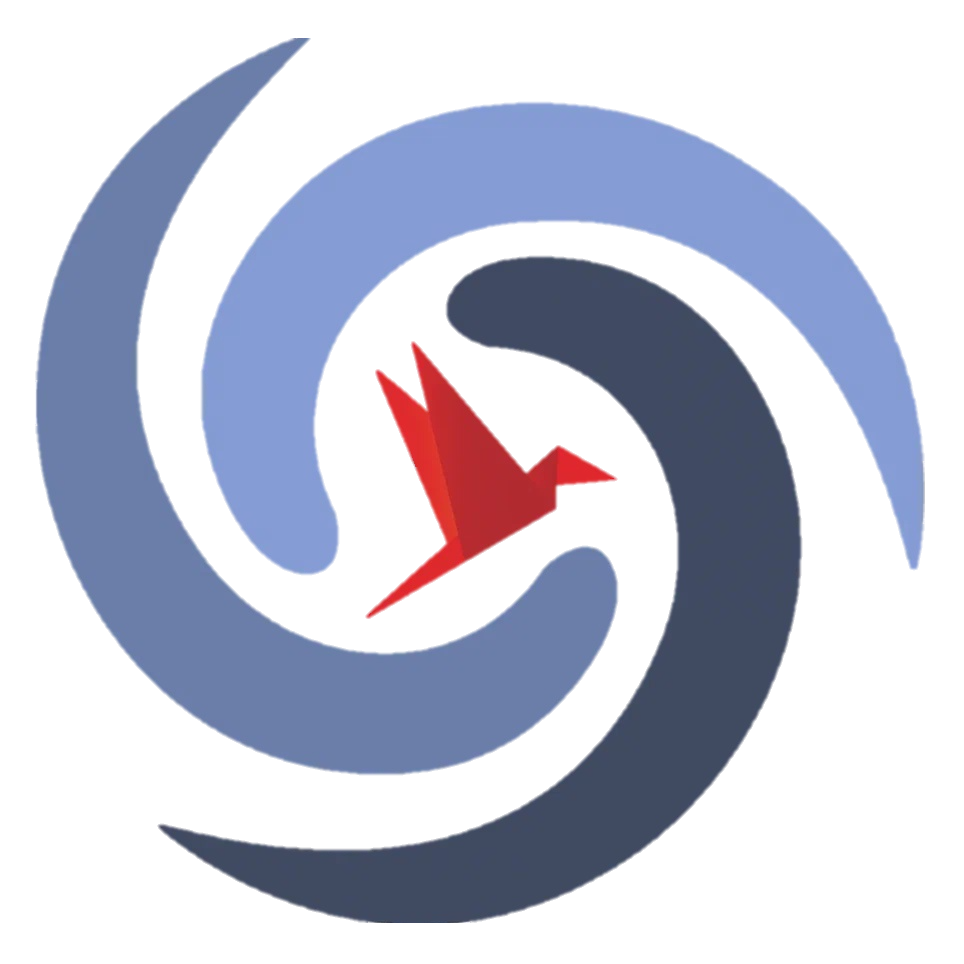 №3. Свойства квадратных корней (числовые выражения)
https://math.ru
ОГЭ-2025 (математика). Задание №8
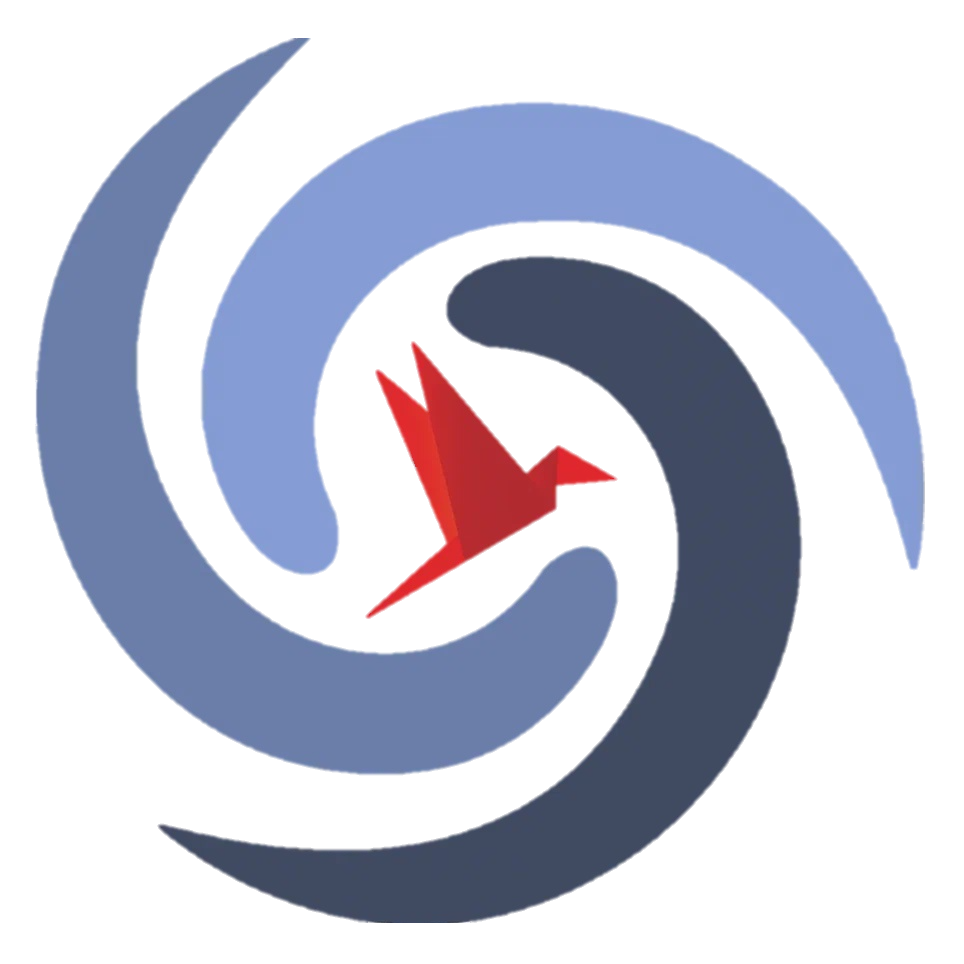 №3. Свойства квадратных корней (числовые выражения)
https://math.ru
ОГЭ-2025 (математика). Задание №8
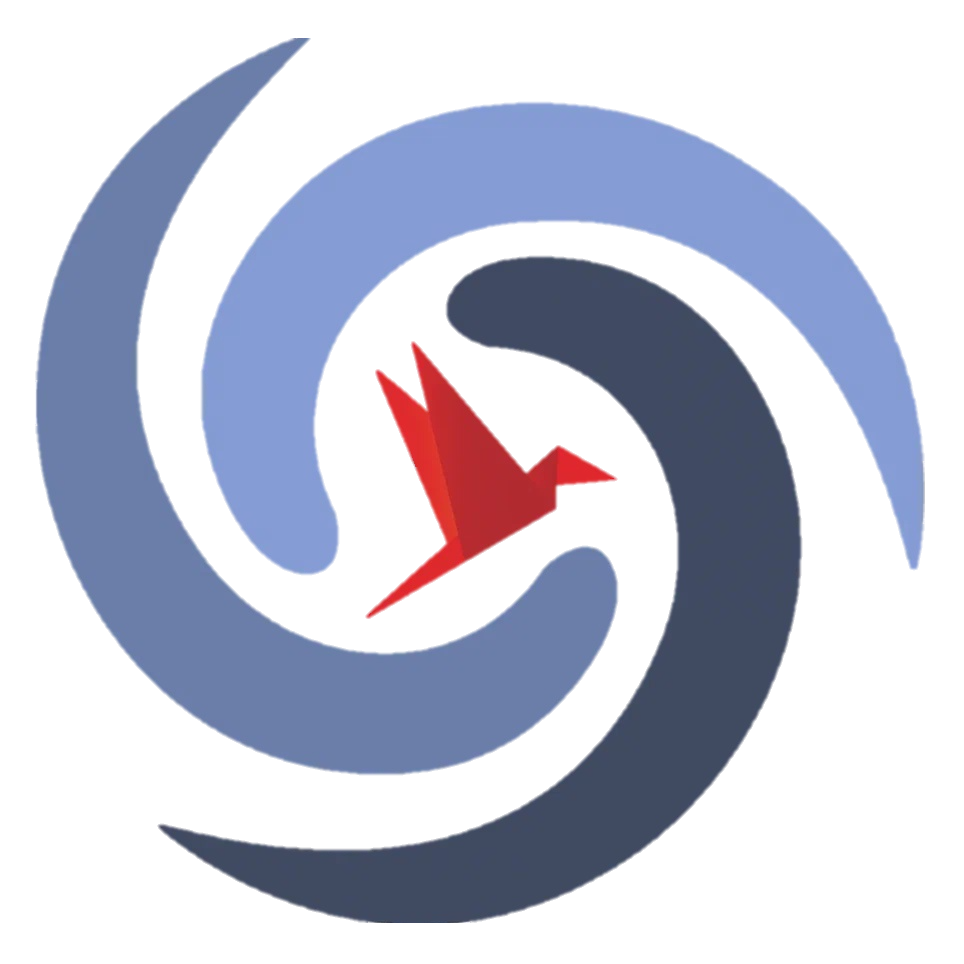 №3. Свойства квадратных корней (числовые выражения)
https://math.ru
ОГЭ-2025 (математика). Задание №8
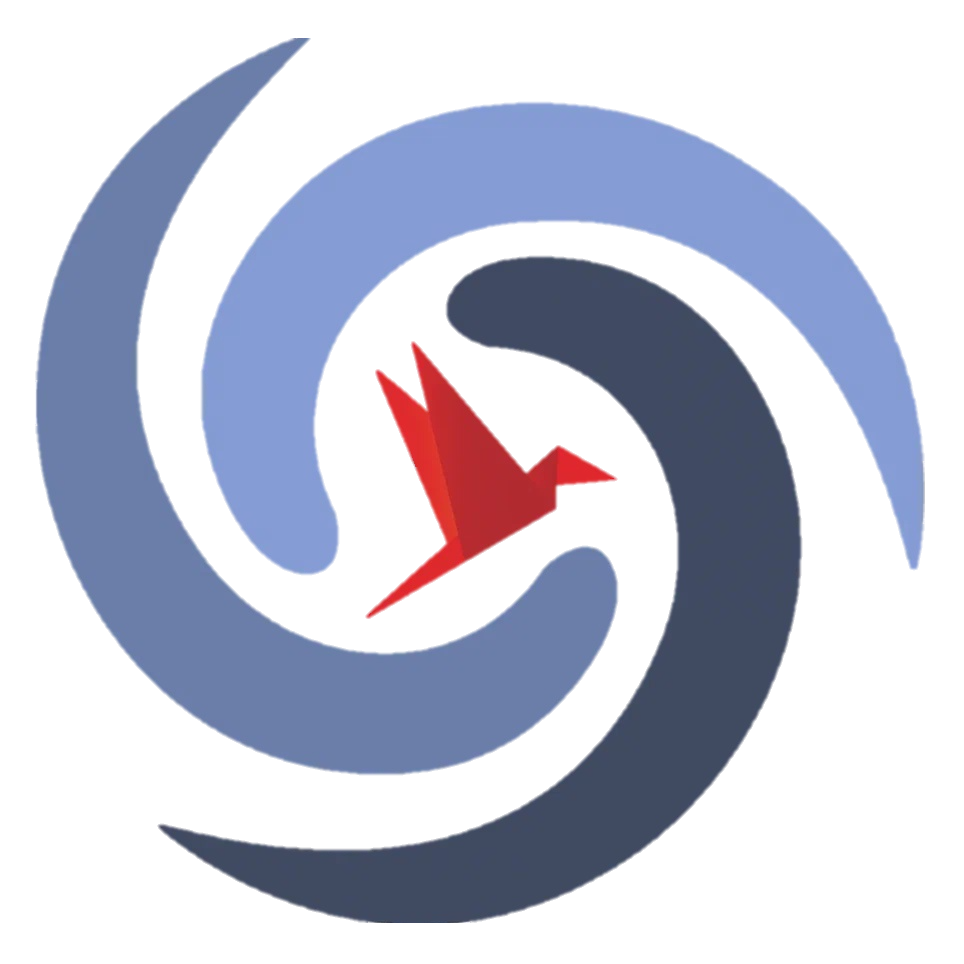 №3. Свойства квадратных корней (числовые выражения)
https://math.ru
ОГЭ-2025 (математика). Задание №8
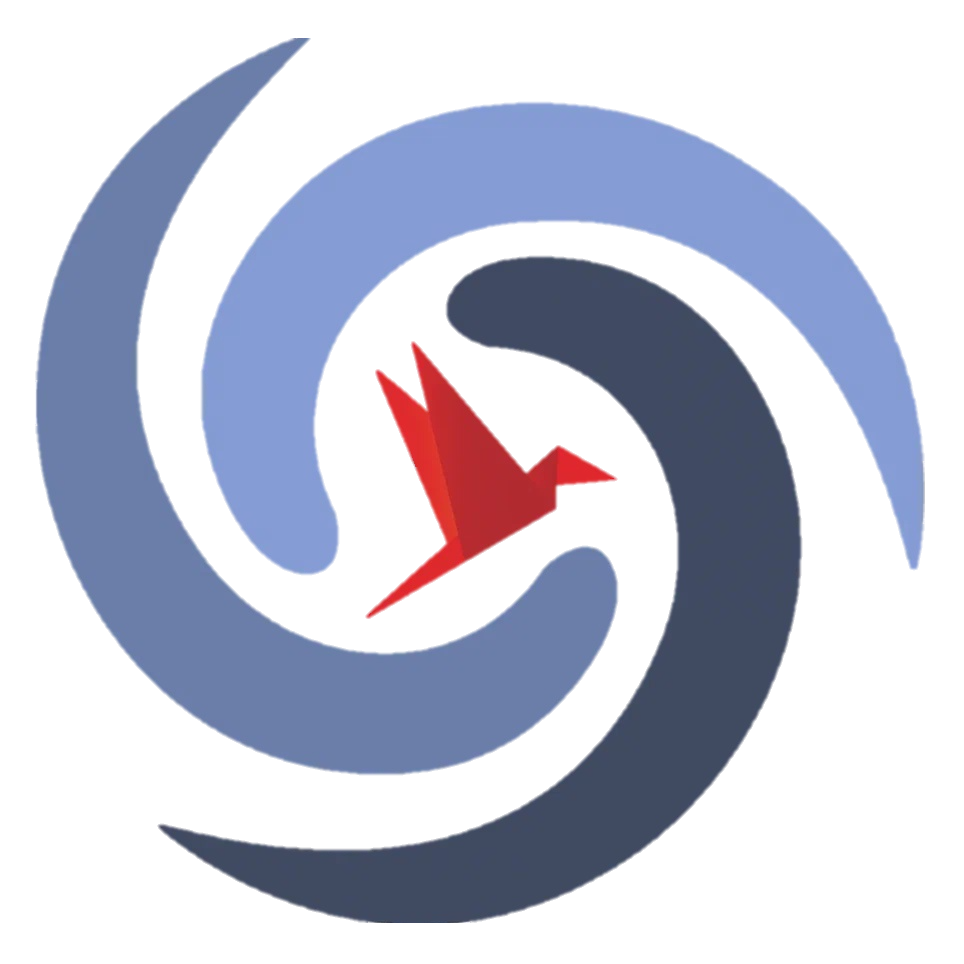 №3. Свойства квадратных корней (числовые выражения)
https://math.ru
ОГЭ-2025 (математика). Задание №8
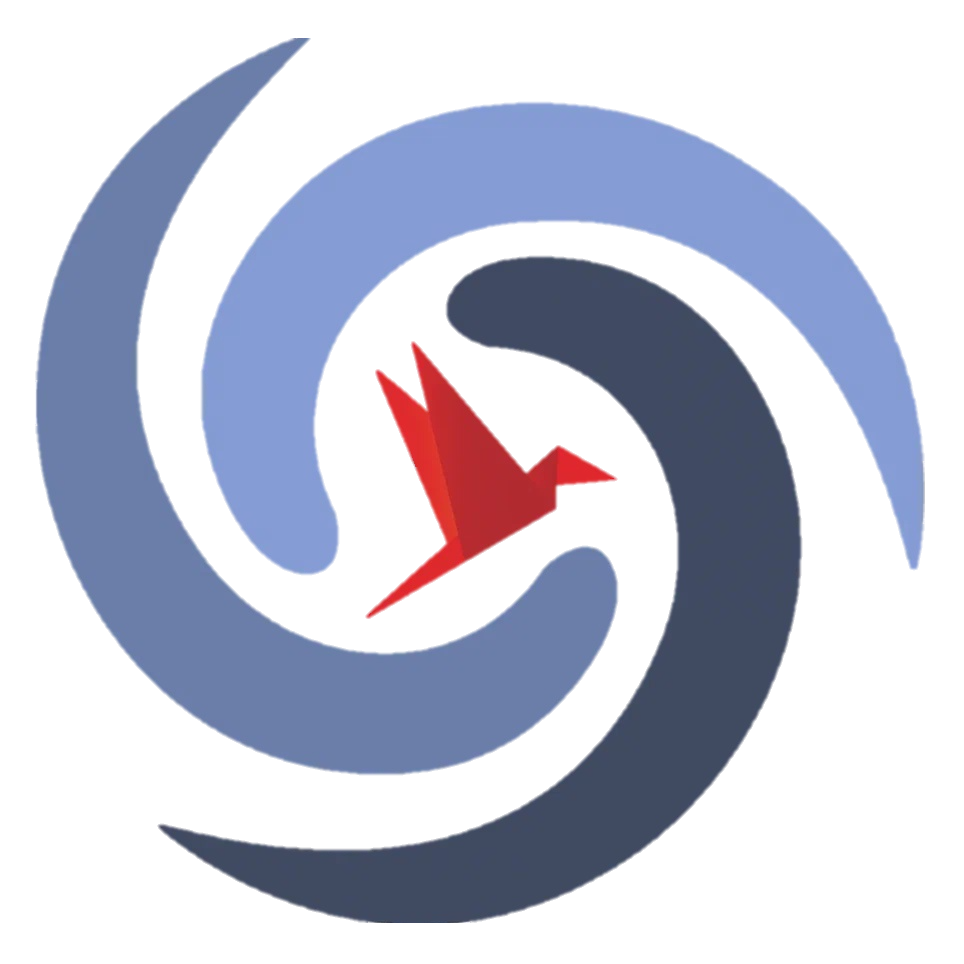 №3. Свойства квадратных корней (числовые выражения)
https://math.ru
ОГЭ-2025 (математика). Задание №8
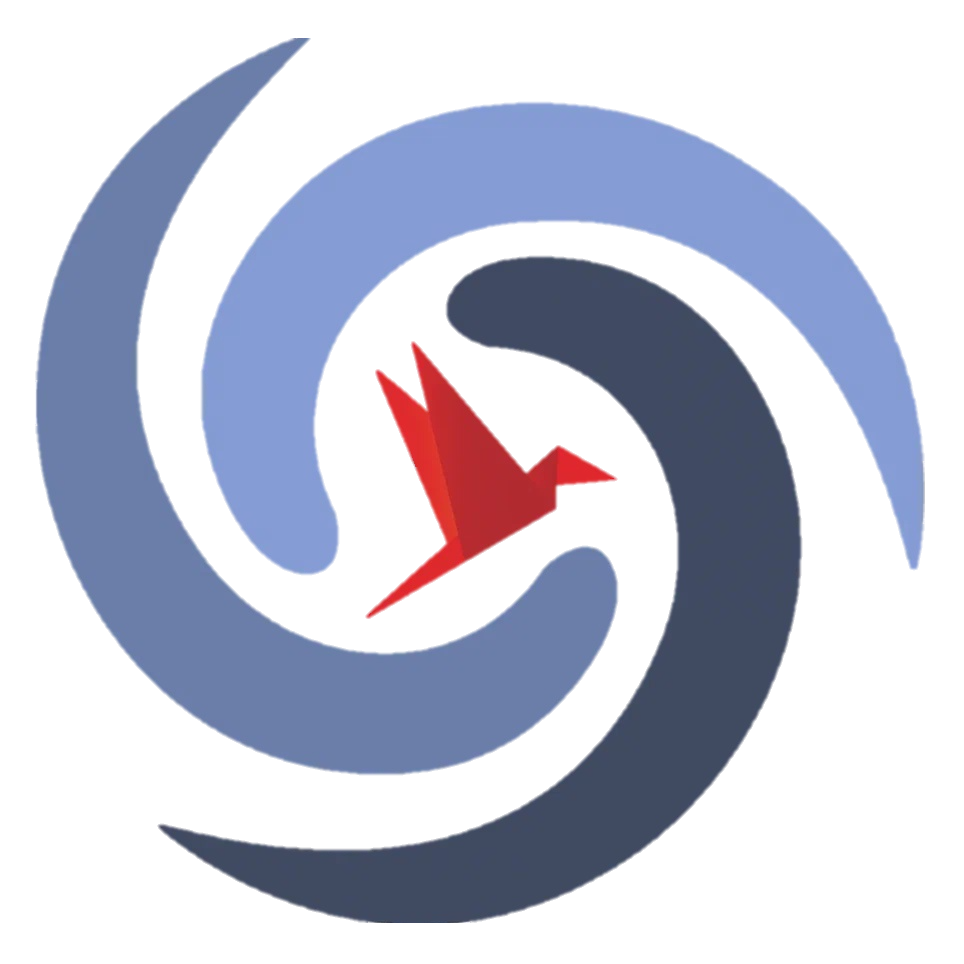 №3. Свойства квадратных корней (числовые выражения)
Воспользуемся распределительным законом (раскроем скобки):
вынесем множитель из-под знака корня
Ответ: 12
https://math.ru
ОГЭ-2025 (математика). Задание №8
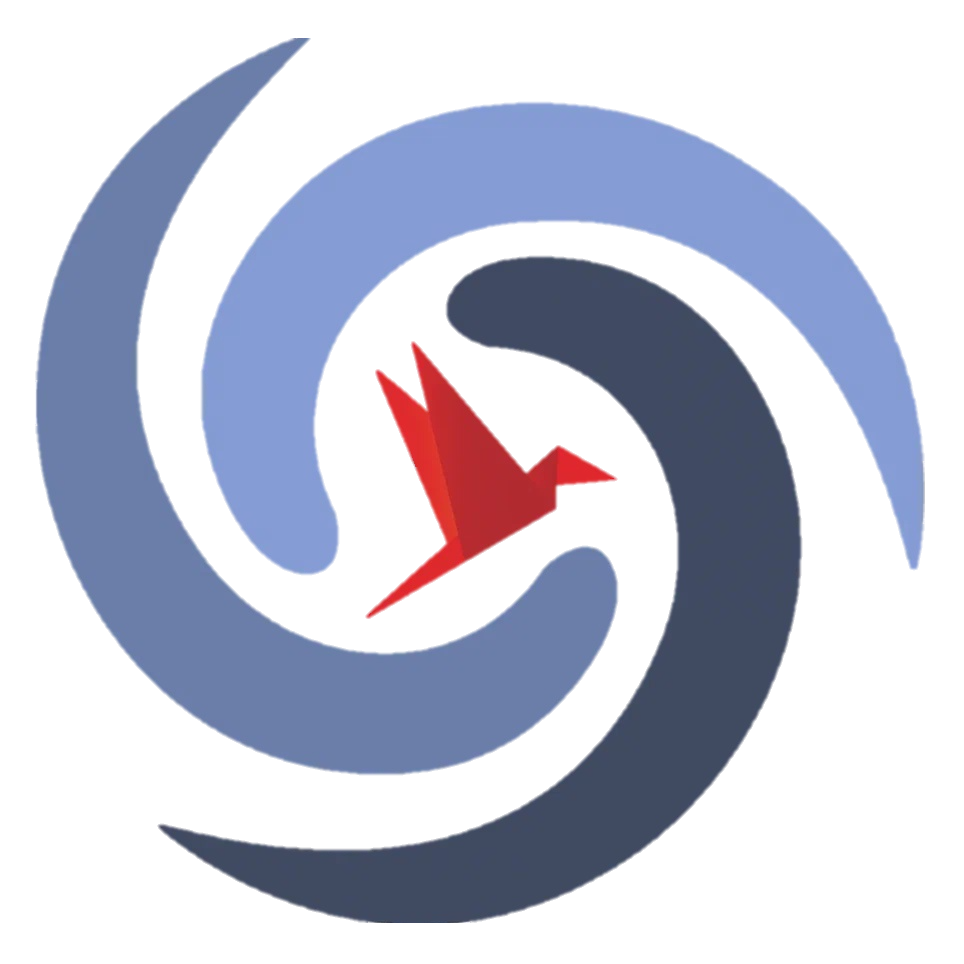 №3. Свойства квадратных корней (числовые выражения)
https://math.ru
ОГЭ-2025 (математика). Задание №8
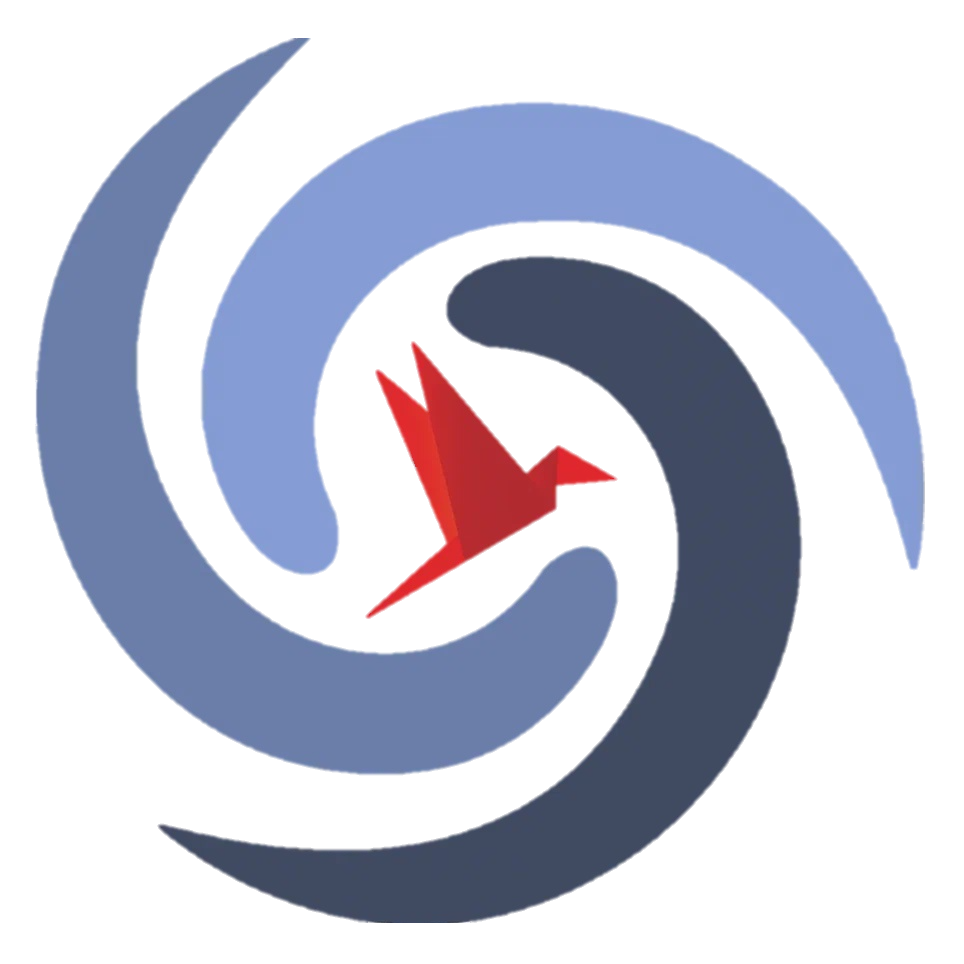 №3. Свойства квадратных корней (числовые выражения)
https://math.ru
ОГЭ-2025 (математика). Задание №8
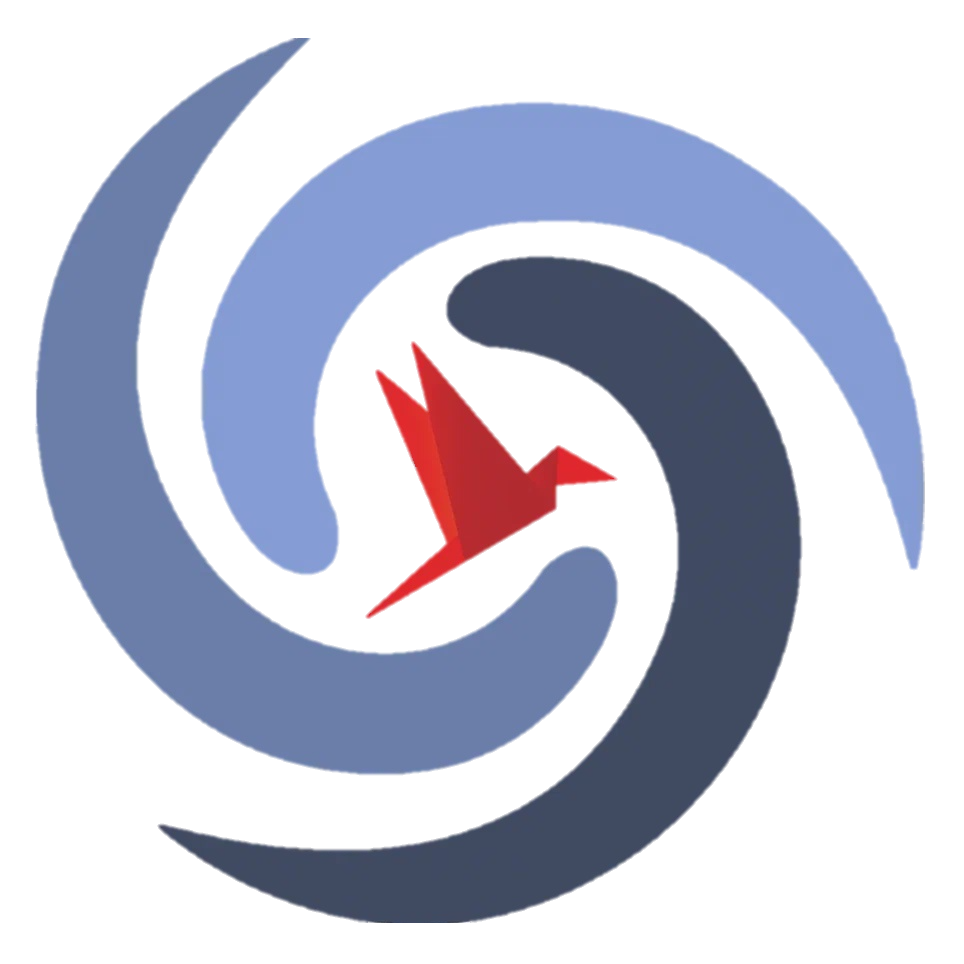 №3. Свойства квадратных корней (числовые выражения)
https://math.ru
ОГЭ-2025 (математика). Задание №8
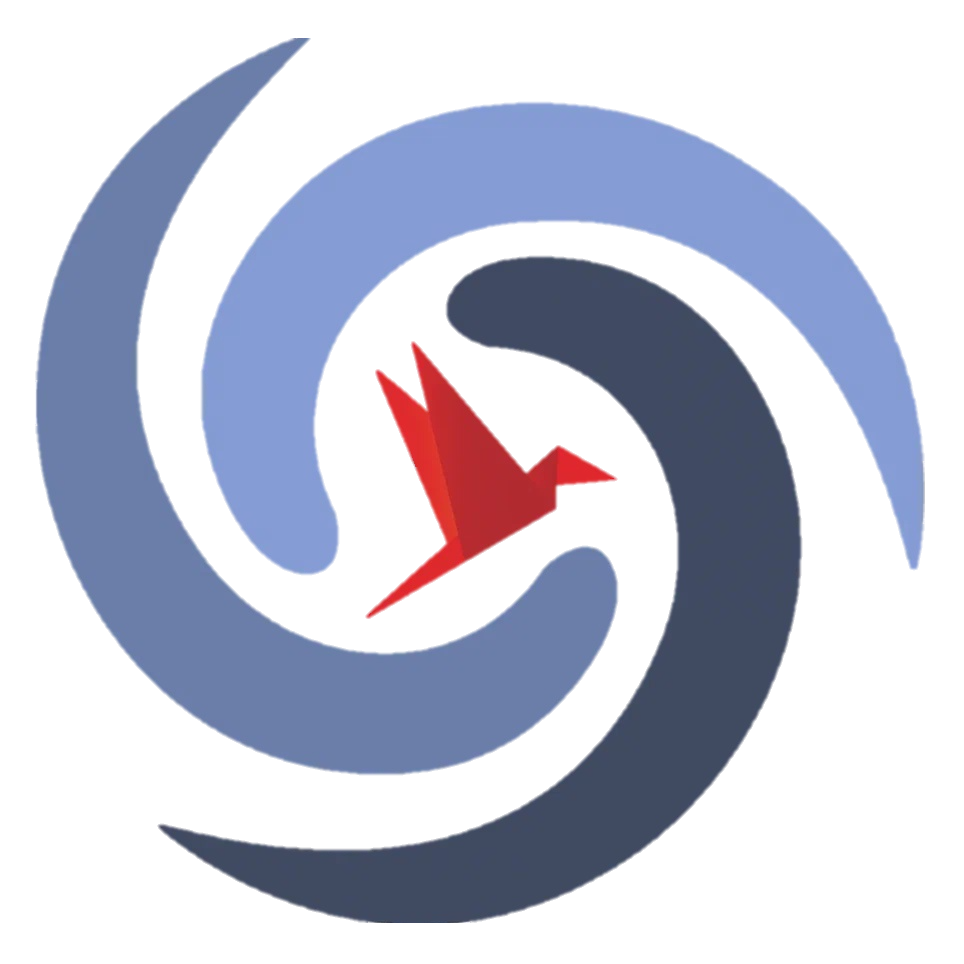 №3. Свойства квадратных корней (числовые выражения)
https://math.ru
ОГЭ-2025 (математика). Задание №8
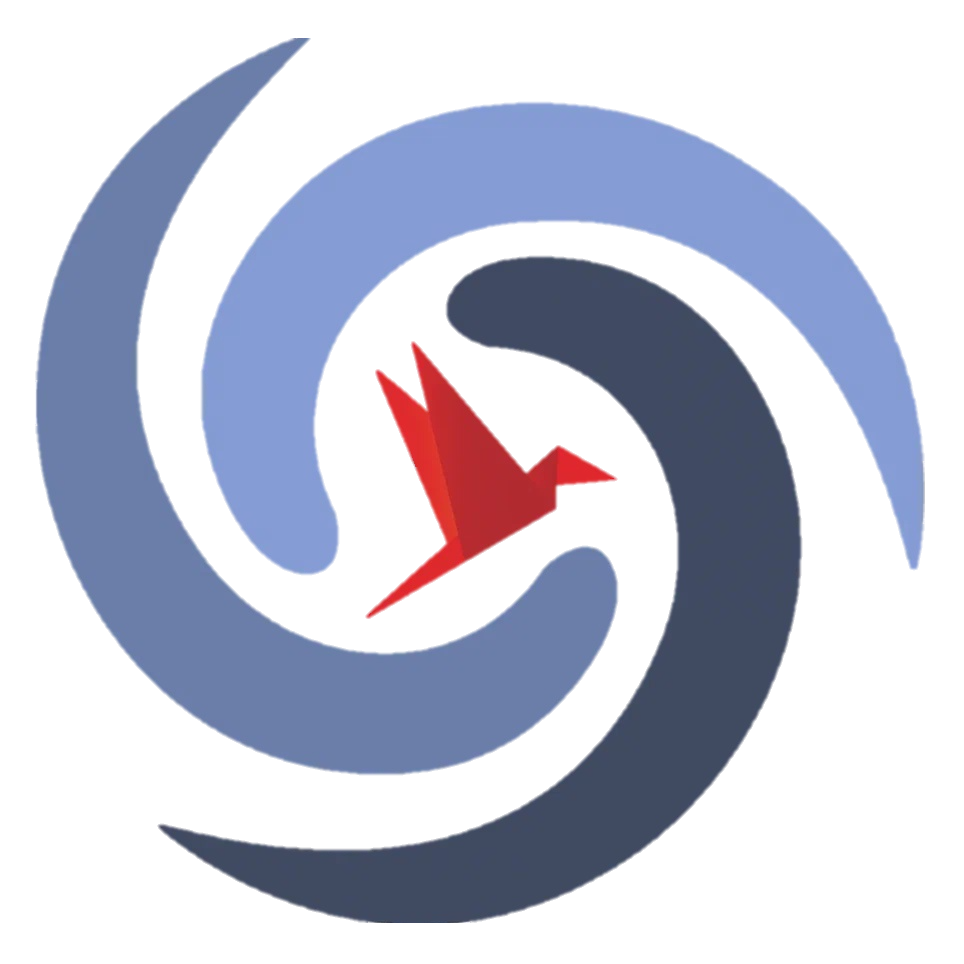 №3. Свойства квадратных корней (числовые выражения)
https://math.ru
ОГЭ-2025 (математика). Задание №8
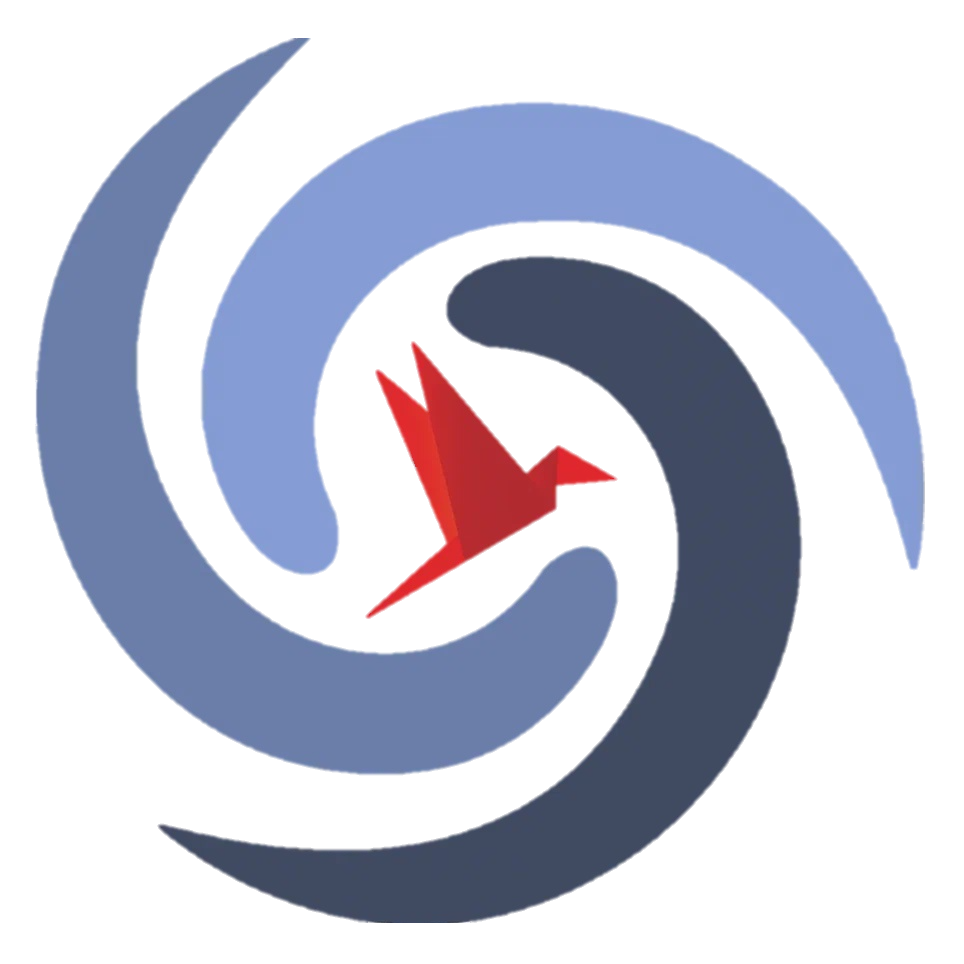 №3. Свойства квадратных корней (числовые выражения)
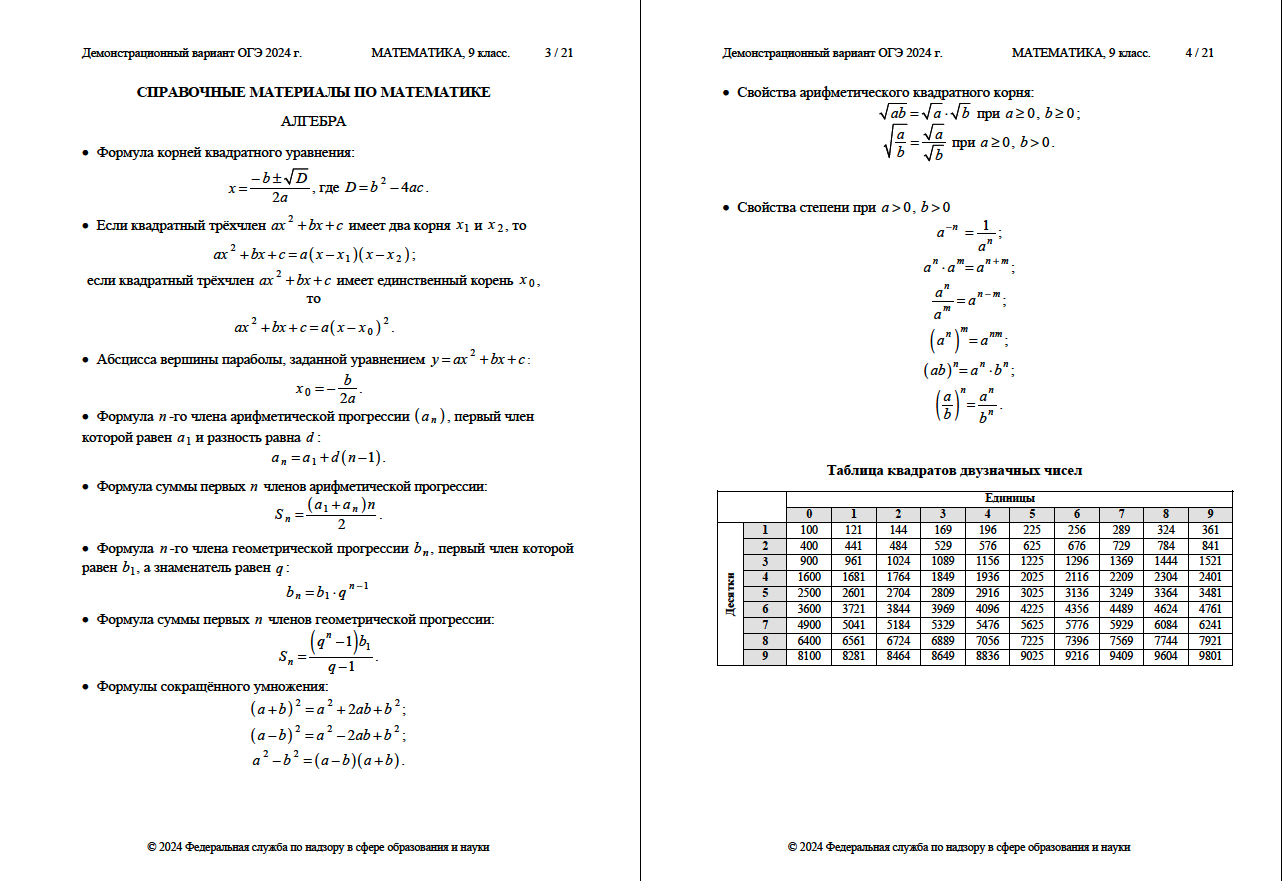 Воспользуемся формулой сокращённого умножения «разность квадратов»:
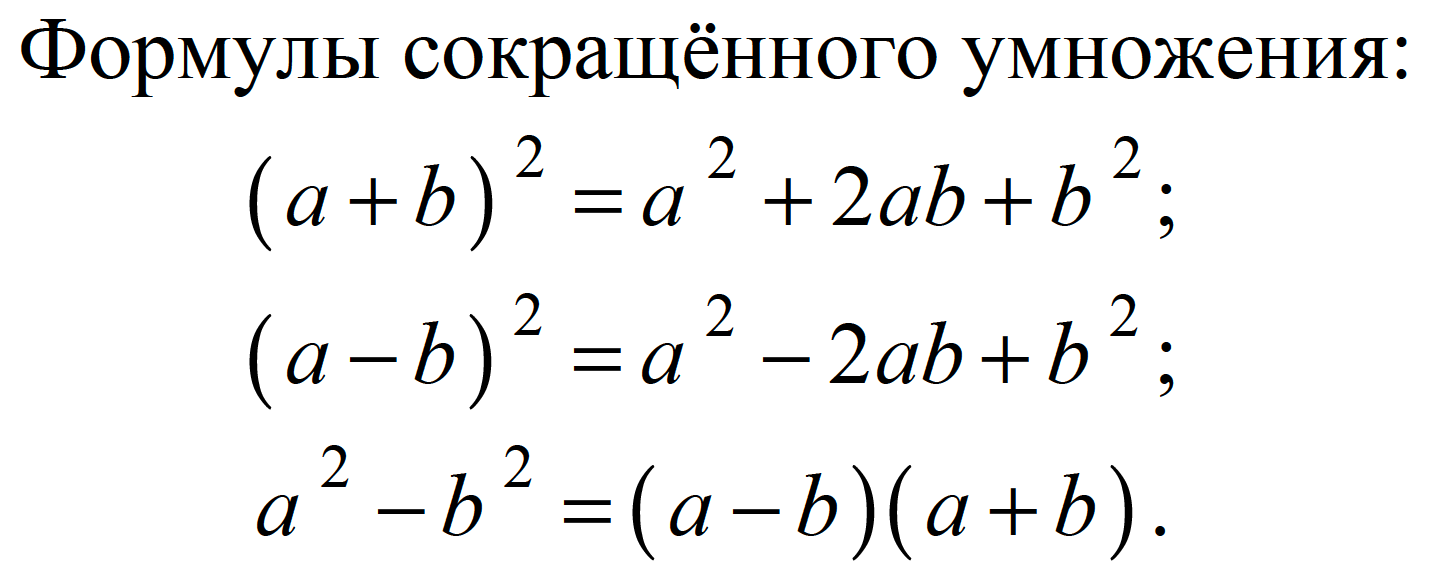 Ответ: 22
https://math.ru
ОГЭ-2025 (математика). Задание №8
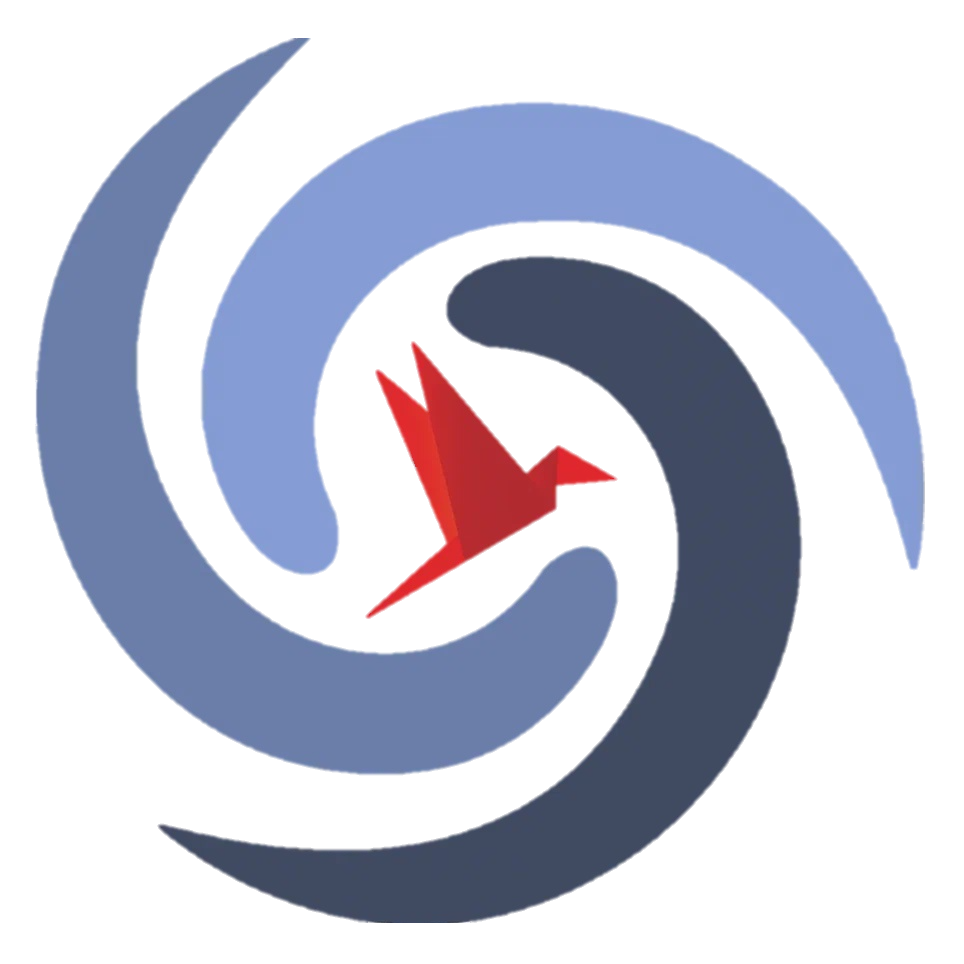 №3. Свойства квадратных корней (числовые выражения)
https://math.ru
ОГЭ-2025 (математика). Задание №8
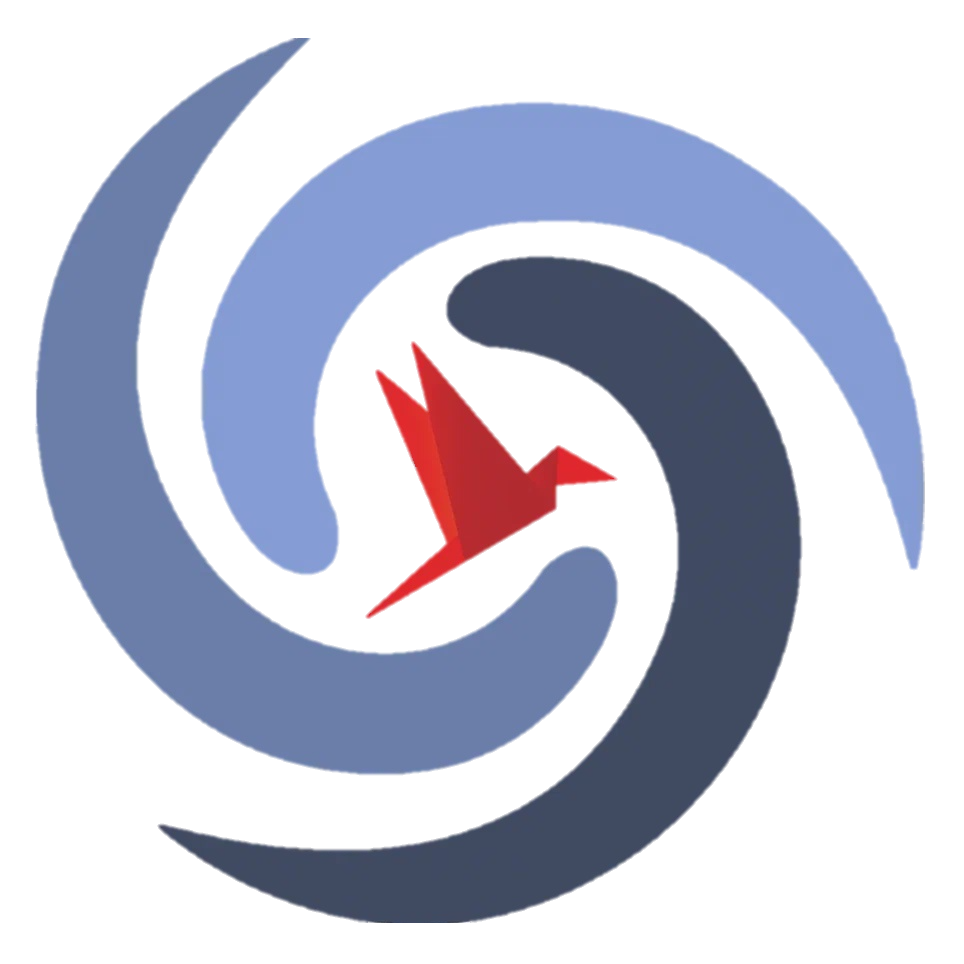 №3. Свойства квадратных корней (числовые выражения)
https://math.ru
ОГЭ-2025 (математика). Задание №8
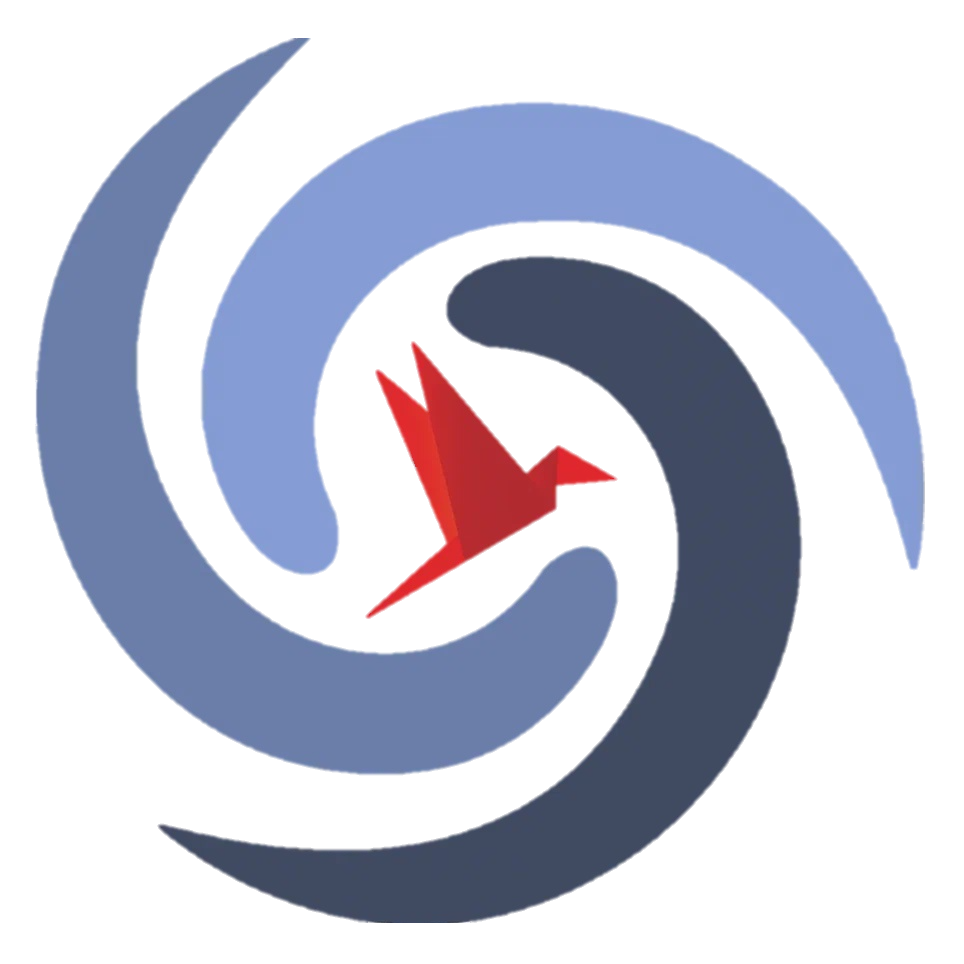 №3. Свойства квадратных корней (числовые выражения)
https://math.ru
ОГЭ-2025 (математика). Задание №8
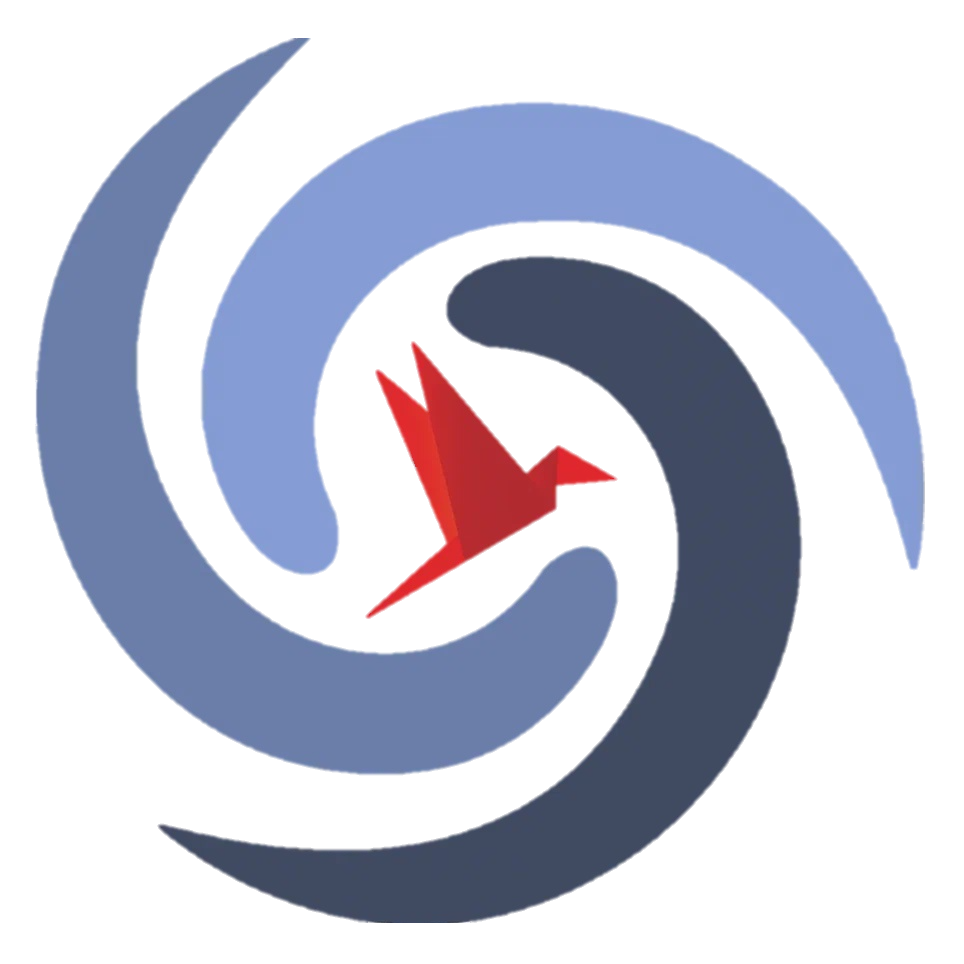 №3. Свойства квадратных корней (числовые выражения)
https://math.ru
ОГЭ-2025 (математика). Задание №8
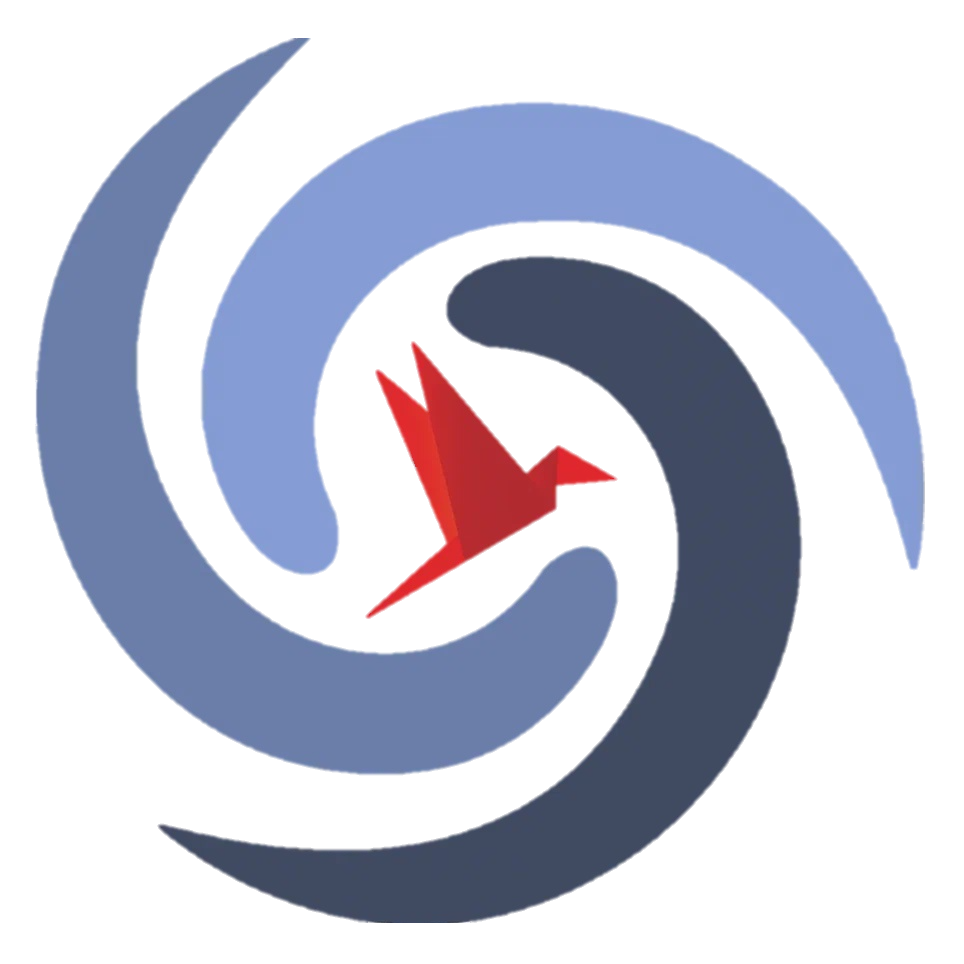 №3. Свойства квадратных корней (числовые выражения)
https://math.ru
ОГЭ-2025 (математика). Задание №8
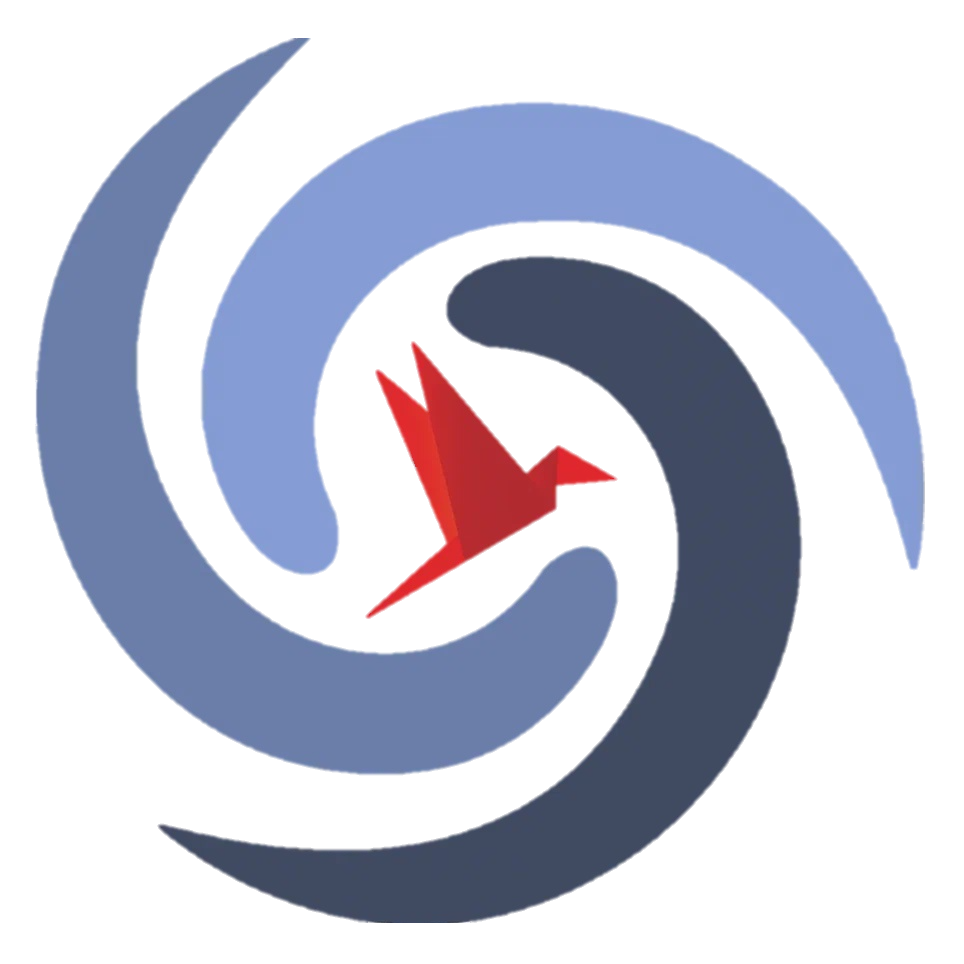 №3. Свойства квадратных корней (числовые выражения)
https://math.ru
ОГЭ-2025 (математика). Задание №8
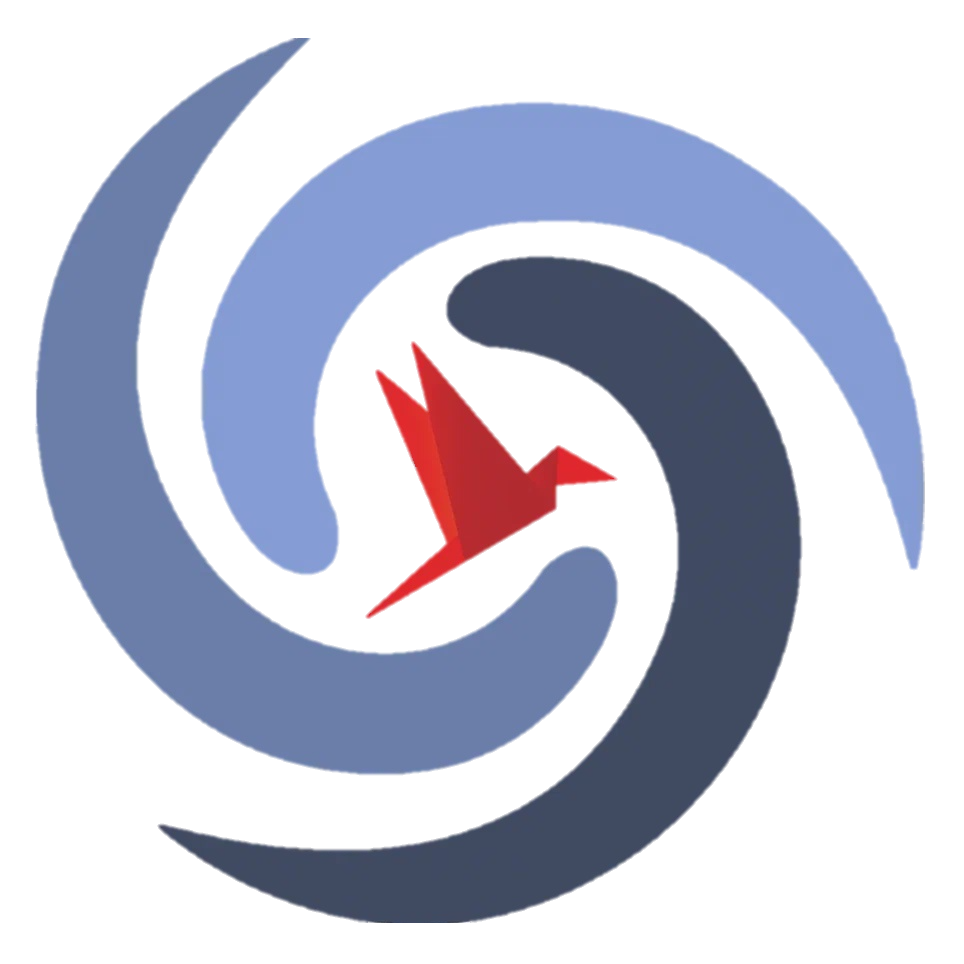 №3. Свойства квадратных корней (числовые выражения)
https://math.ru
ОГЭ-2025 (математика). Задание №8
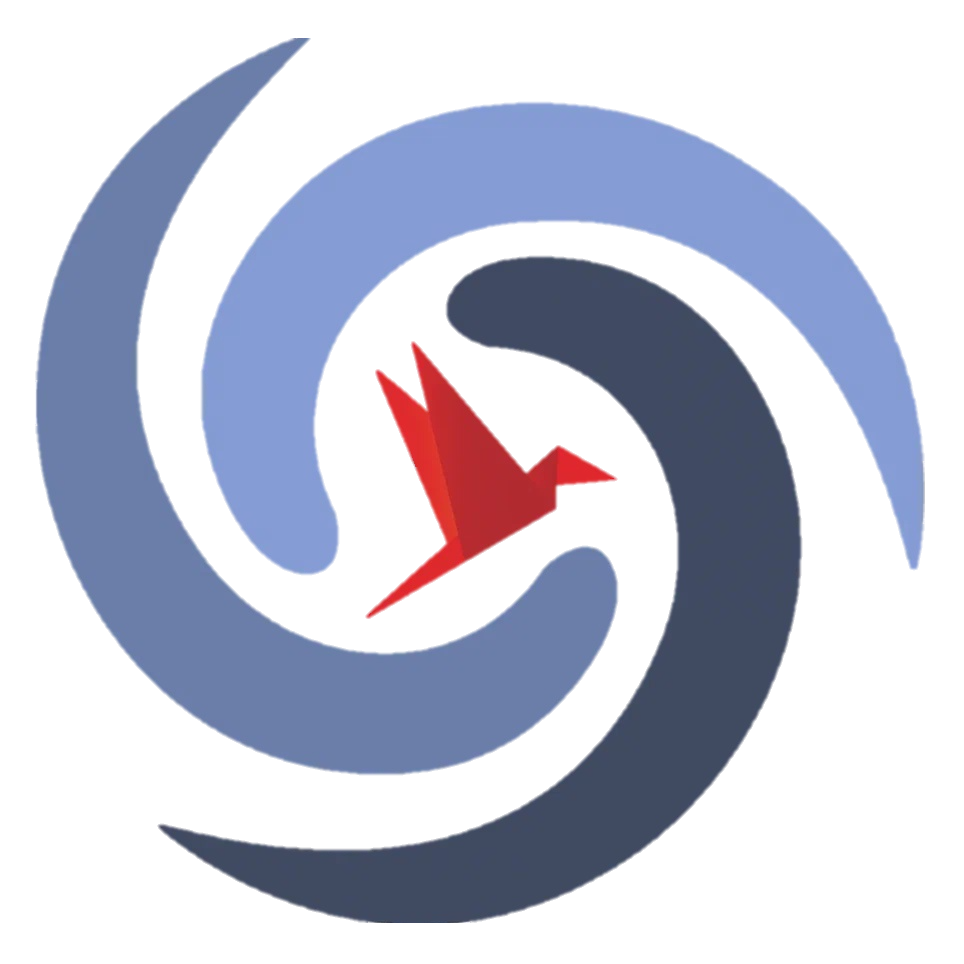 №3. Свойства квадратных корней (числовые выражения)
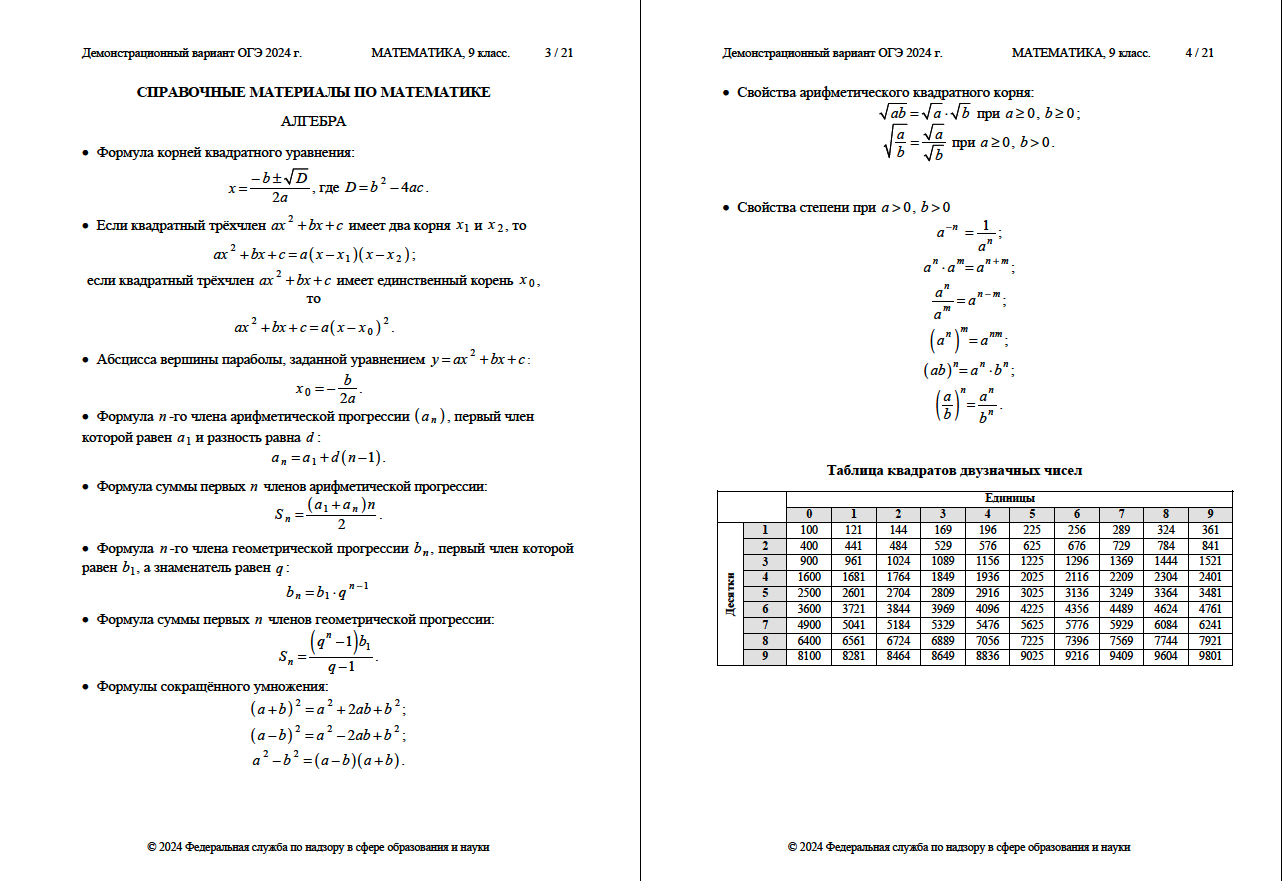 Воспользуемся формулой сокращённого умножения «квадрат суммы»:
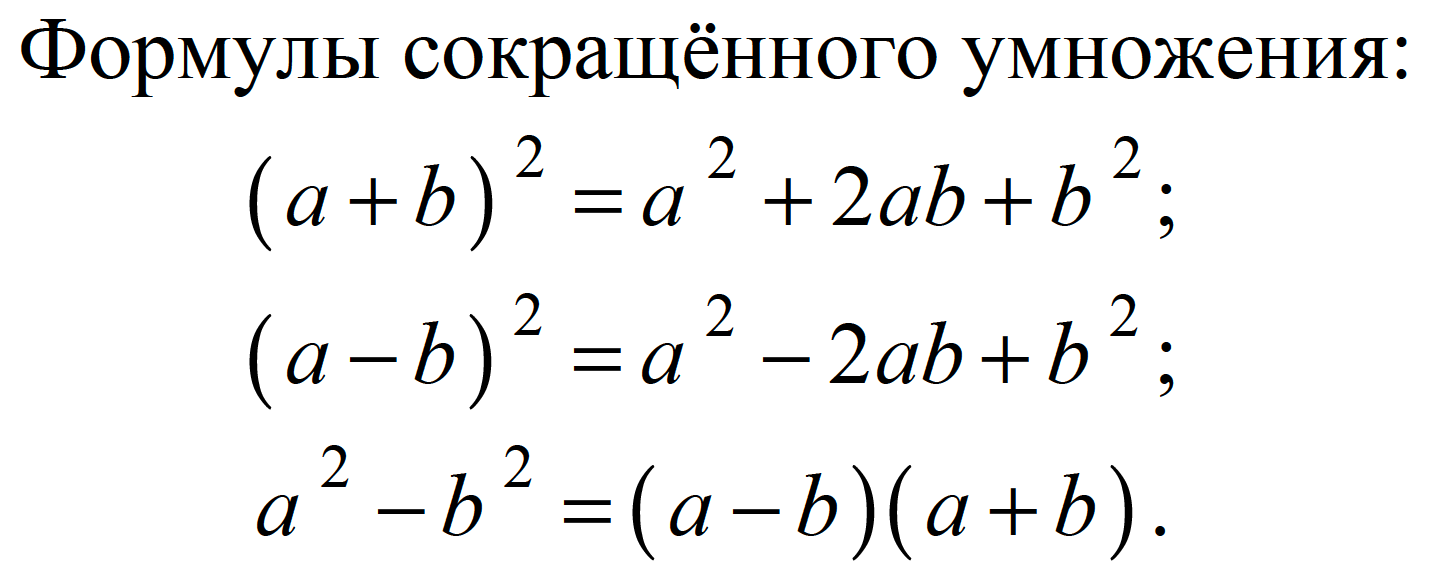 Ответ: 21
https://math.ru
ОГЭ-2025 (математика). Задание №8
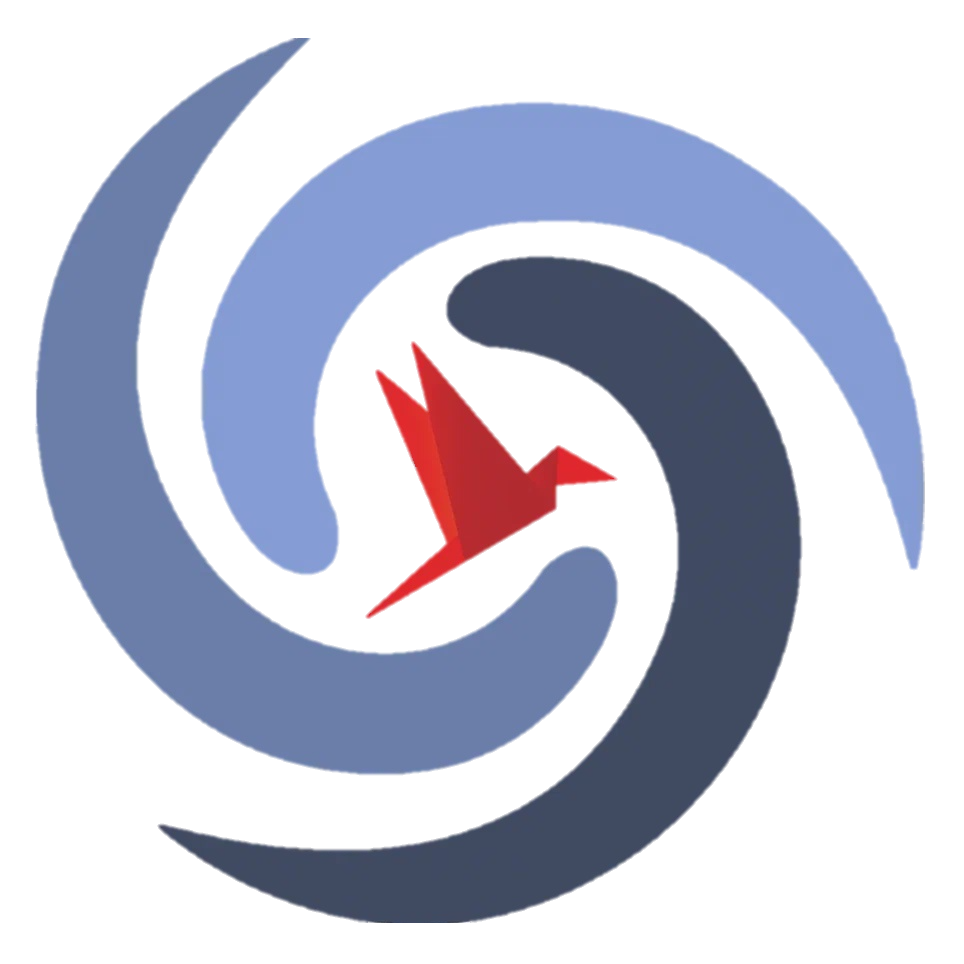 №3. Свойства квадратных корней (числовые выражения)
https://math.ru
ОГЭ-2025 (математика). Задание №8
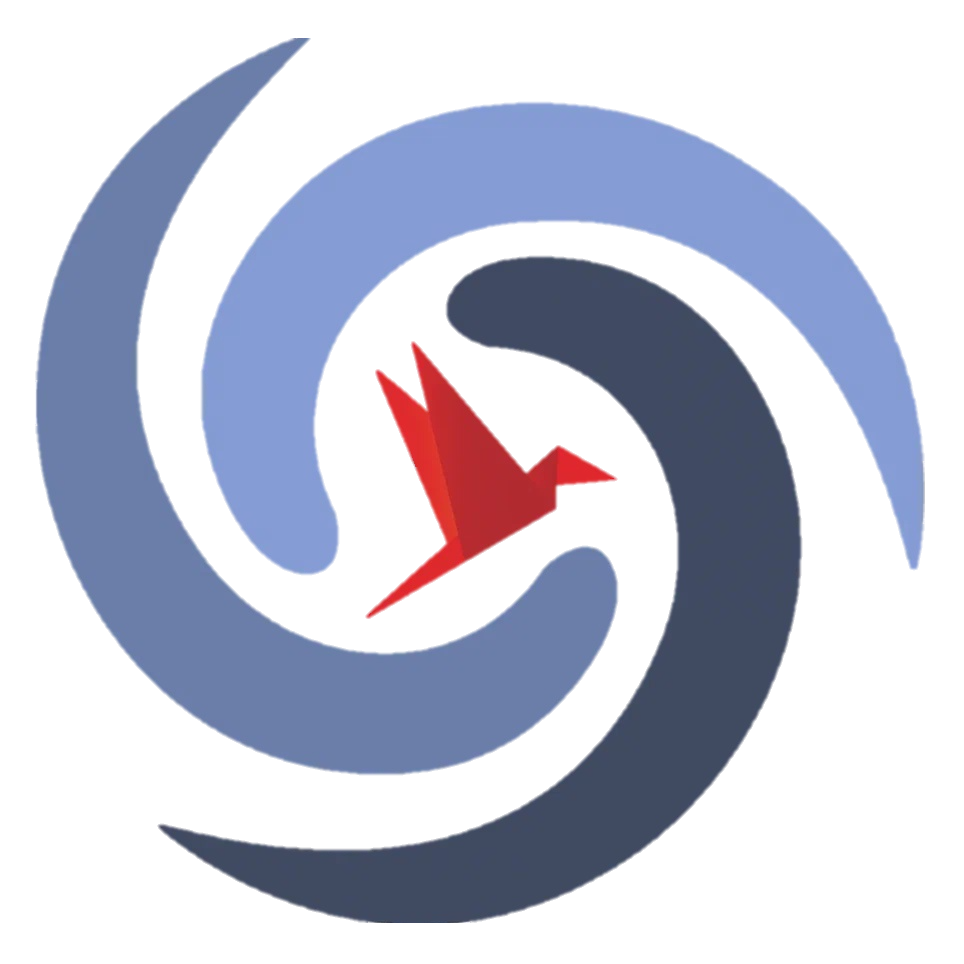 №3. Свойства квадратных корней (числовые выражения)
https://math.ru
ОГЭ-2025 (математика). Задание №8
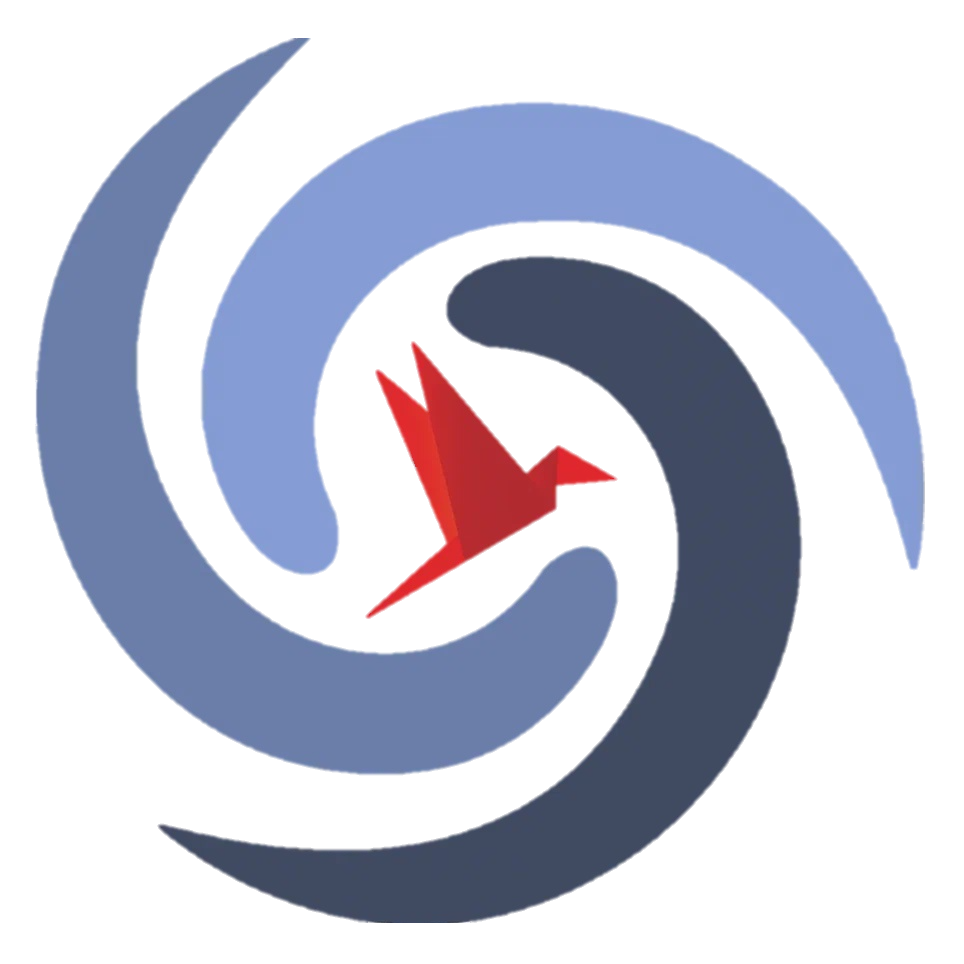 №4. Свойства квадратных корней (буквенные выражения)
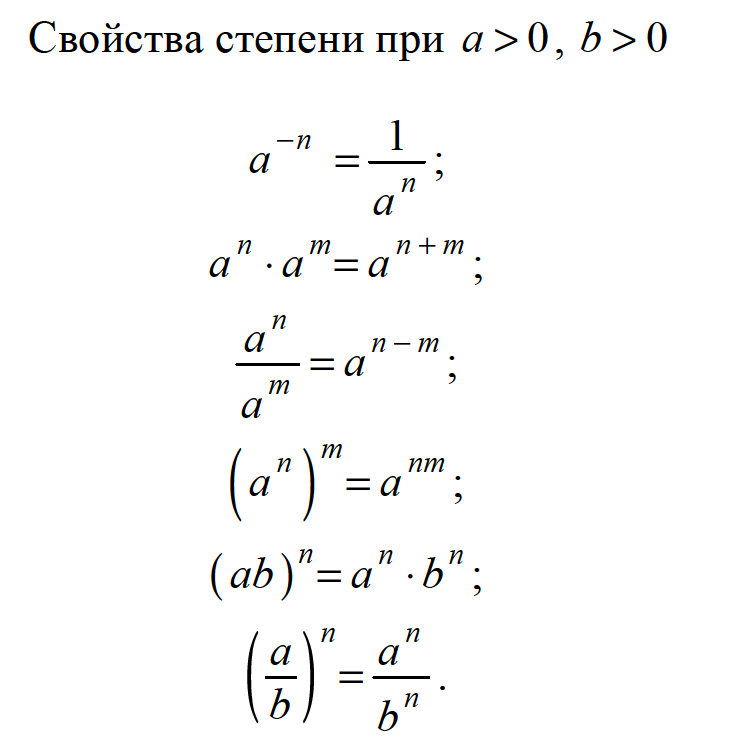 Ответ: 27
https://math.ru
ОГЭ-2025 (математика). Задание №8
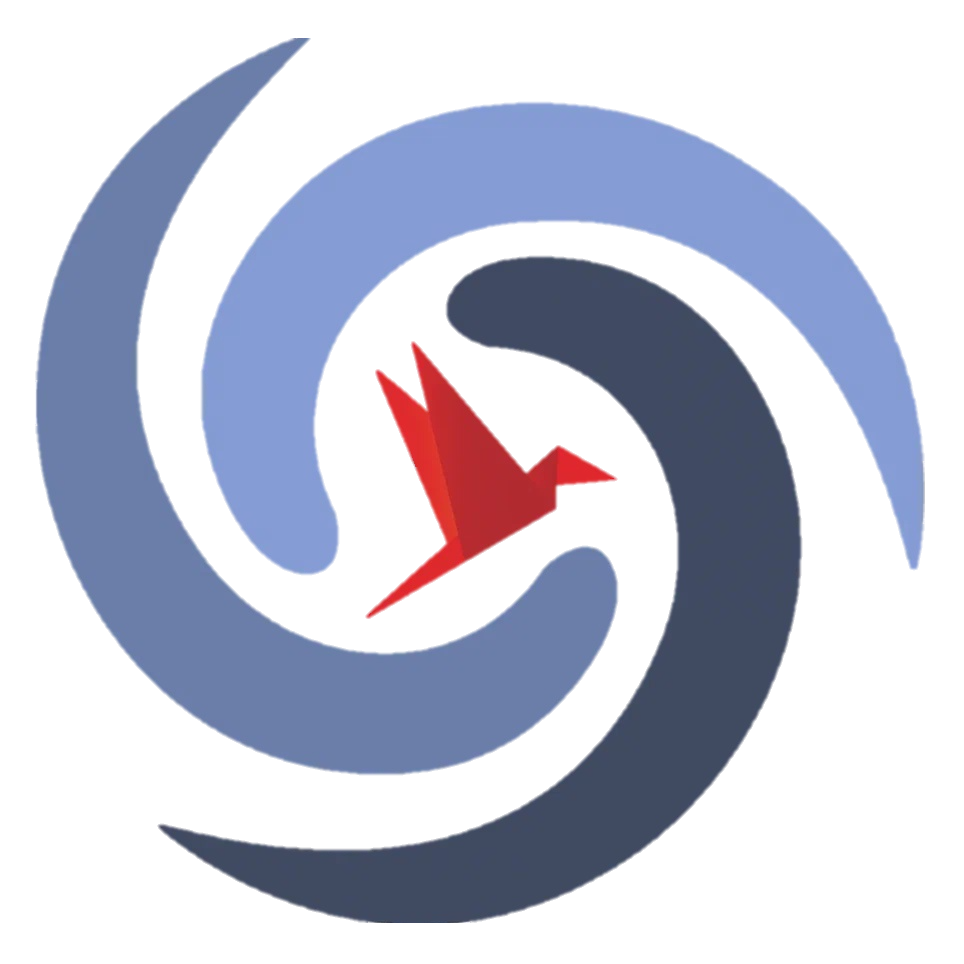 №4. Свойства квадратных корней (буквенные выражения)
https://math.ru
ОГЭ-2025 (математика). Задание №8
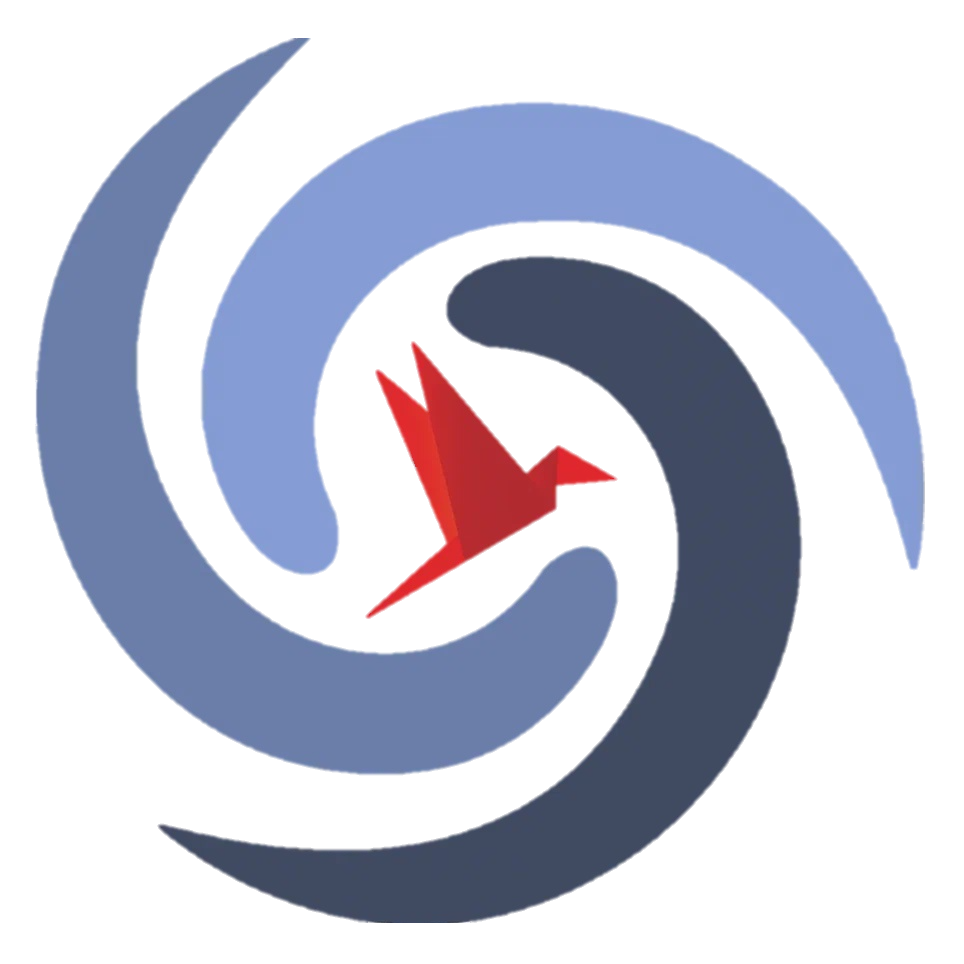 №4. Свойства квадратных корней (буквенные выражения)
https://math.ru
ОГЭ-2025 (математика). Задание №8
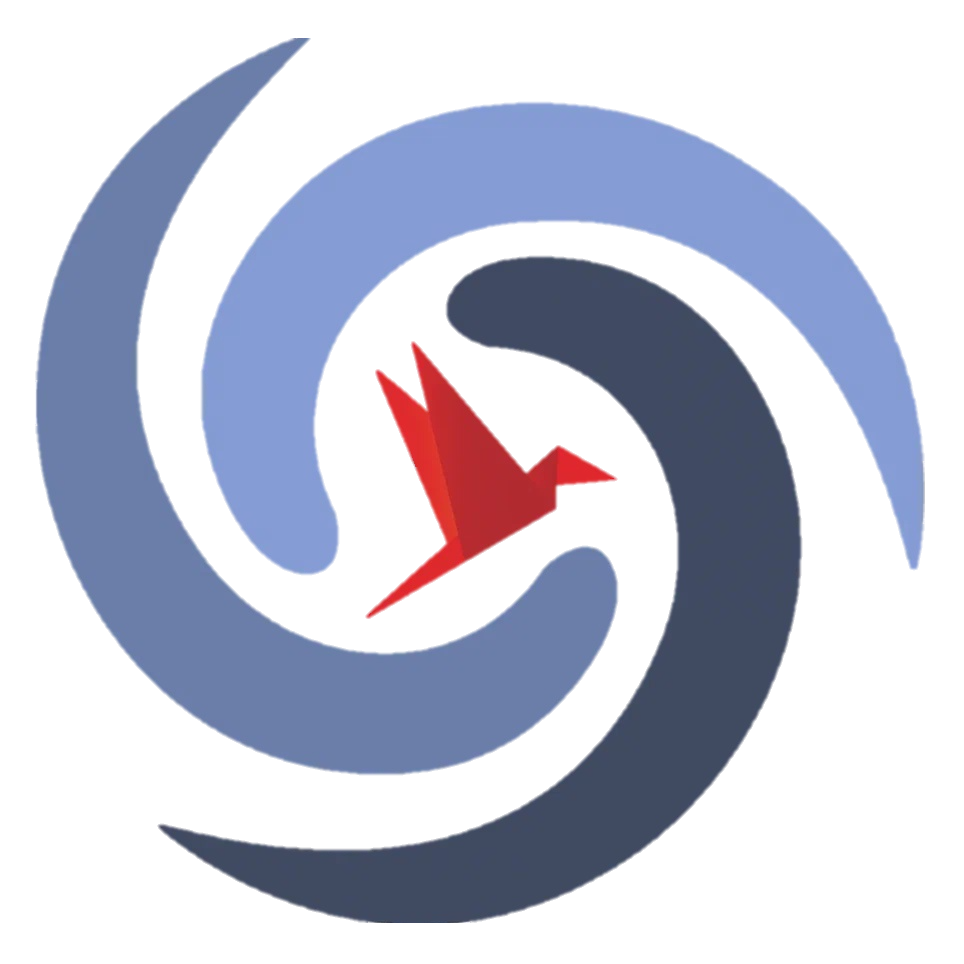 №4. Свойства квадратных корней (буквенные выражения)
https://math.ru
ОГЭ-2025 (математика). Задание №8
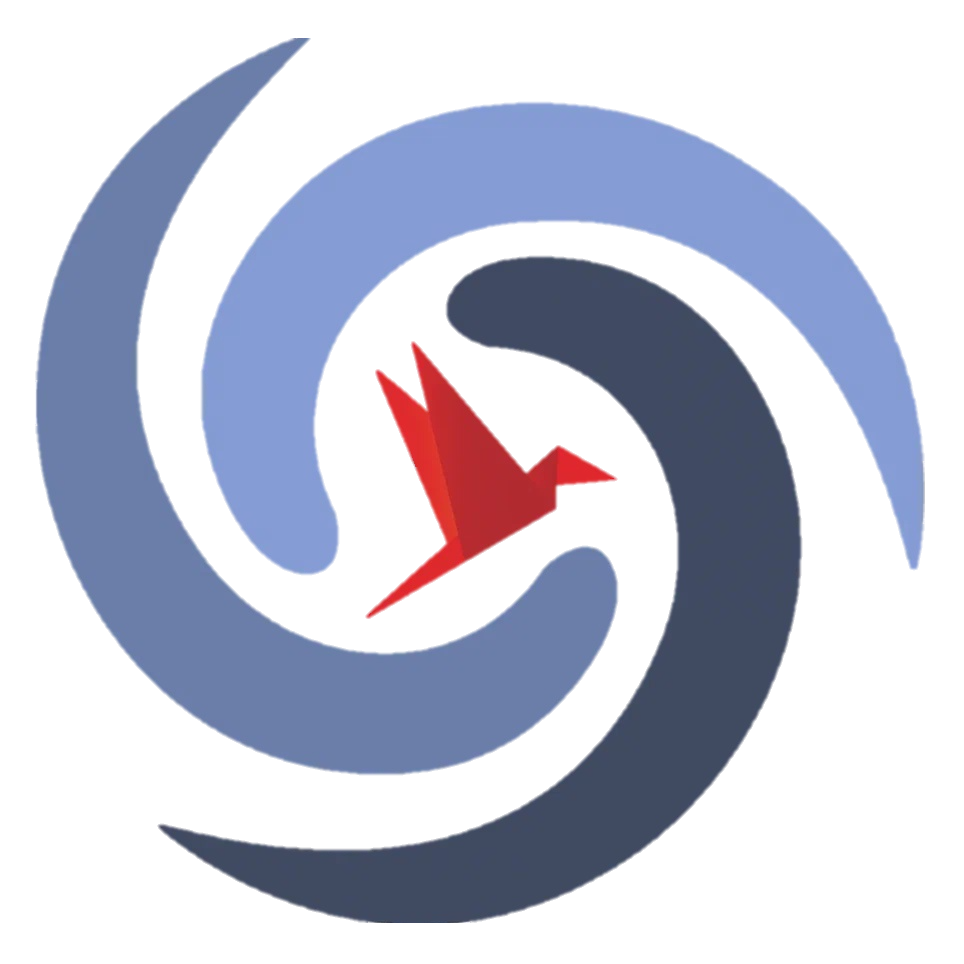 №4. Свойства квадратных корней (буквенные выражения)
Сначала упростим данное выражение:
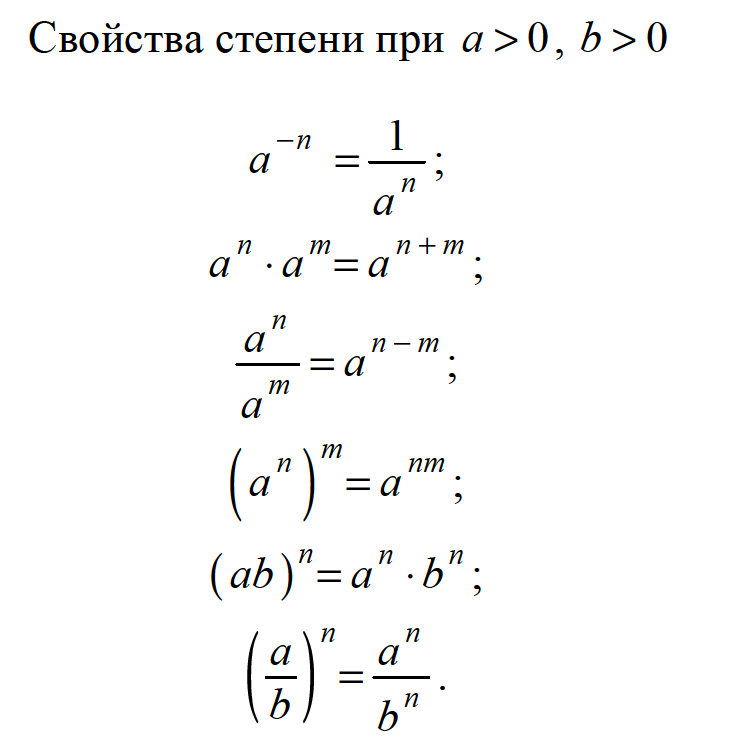 1
Ответ: 48
https://math.ru
ОГЭ-2025 (математика). Задание №8
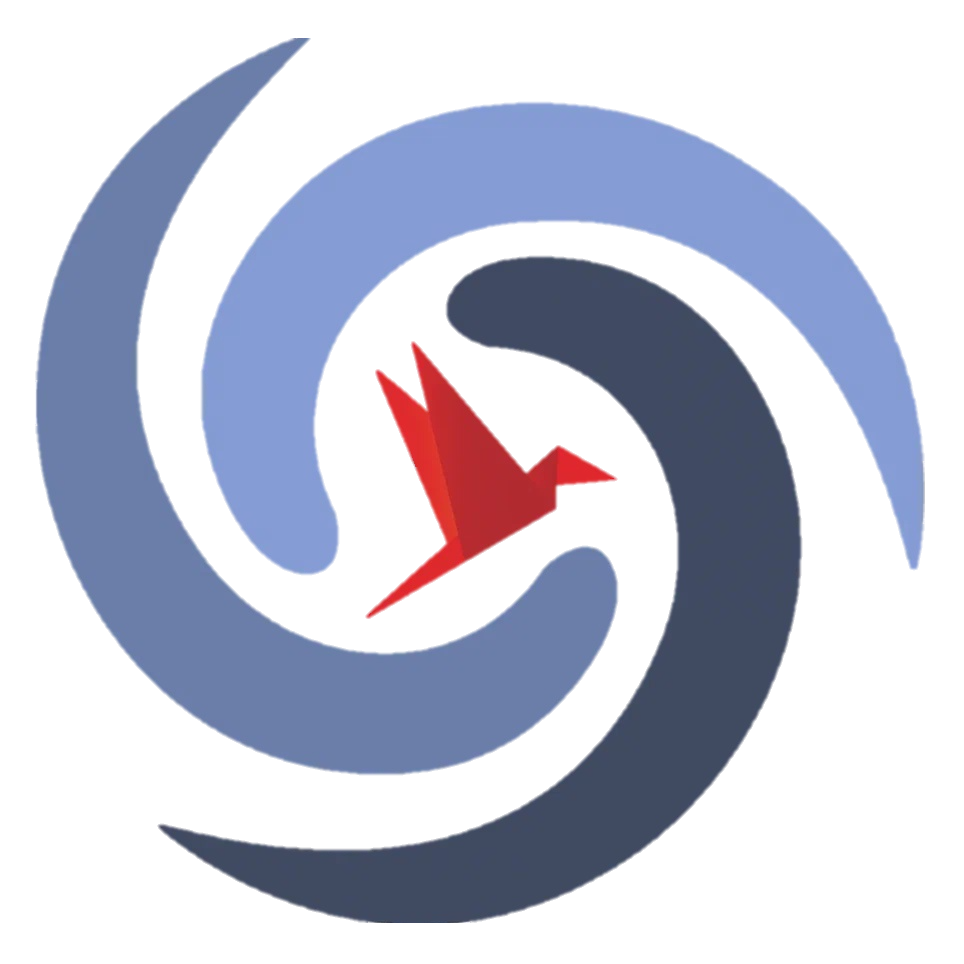 №4. Свойства квадратных корней (буквенные выражения)
https://math.ru
ОГЭ-2025 (математика). Задание №8
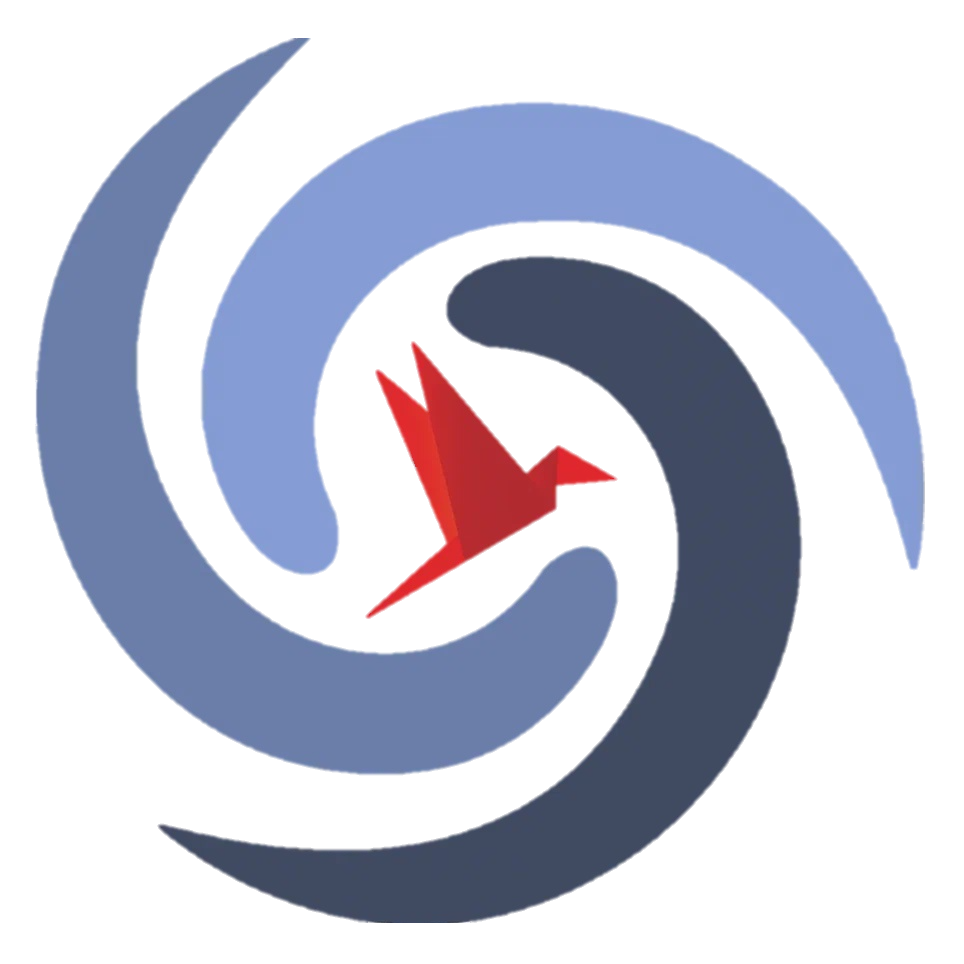 №4. Свойства квадратных корней (буквенные выражения)
https://math.ru
ОГЭ-2025 (математика). Задание №8
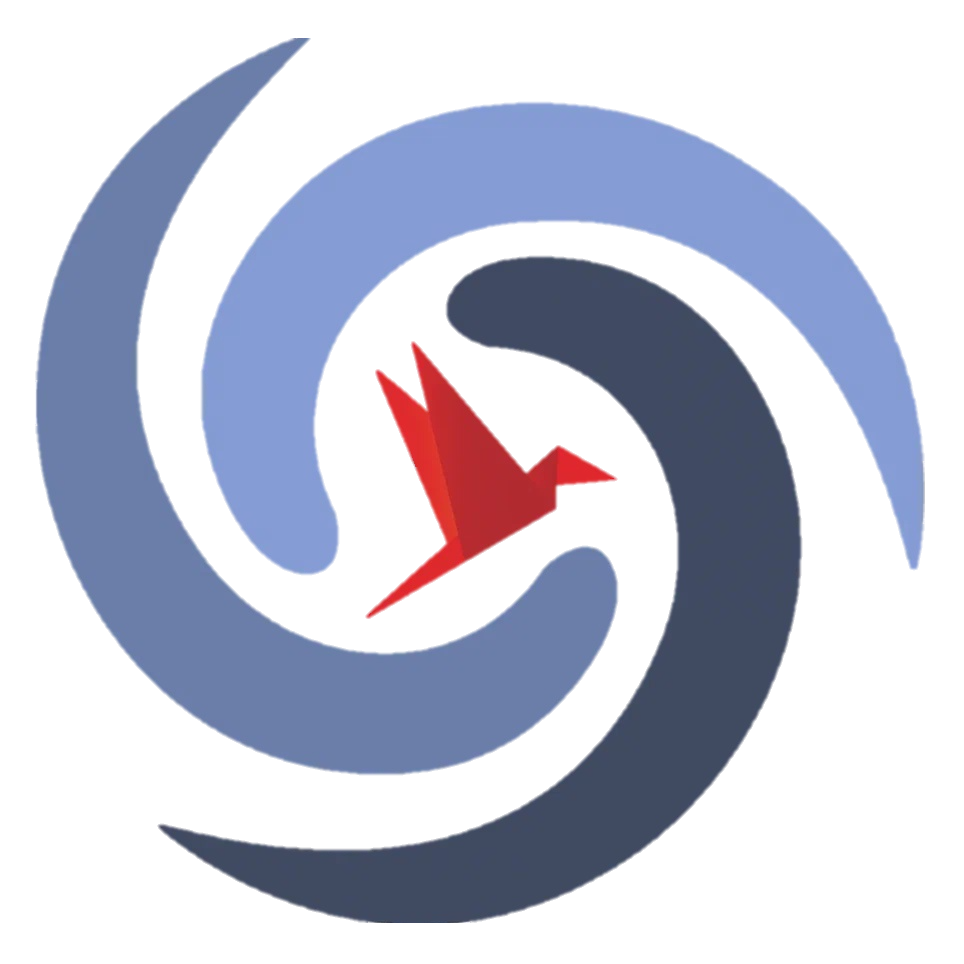 №4. Свойства квадратных корней (буквенные выражения)
https://math.ru
ОГЭ-2025 (математика). Задание №8
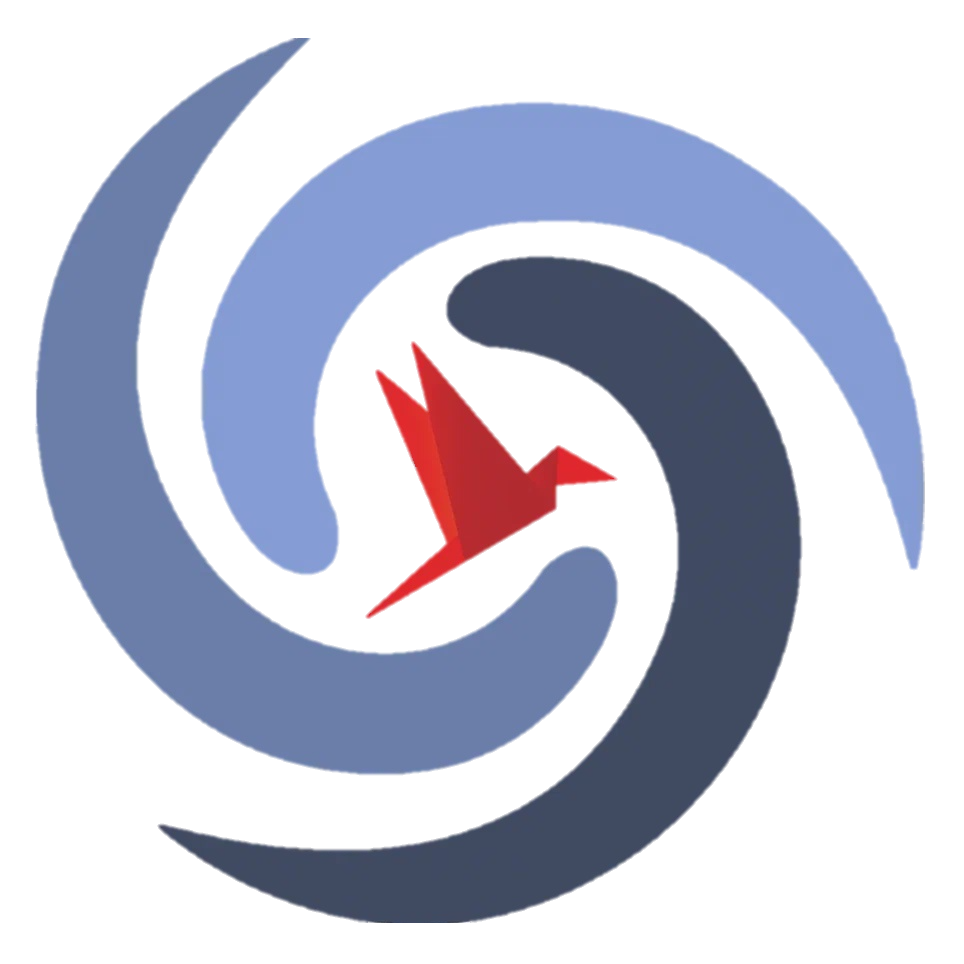 №4. Свойства квадратных корней (буквенные выражения)
https://math.ru
ОГЭ-2025 (математика). Задание №8
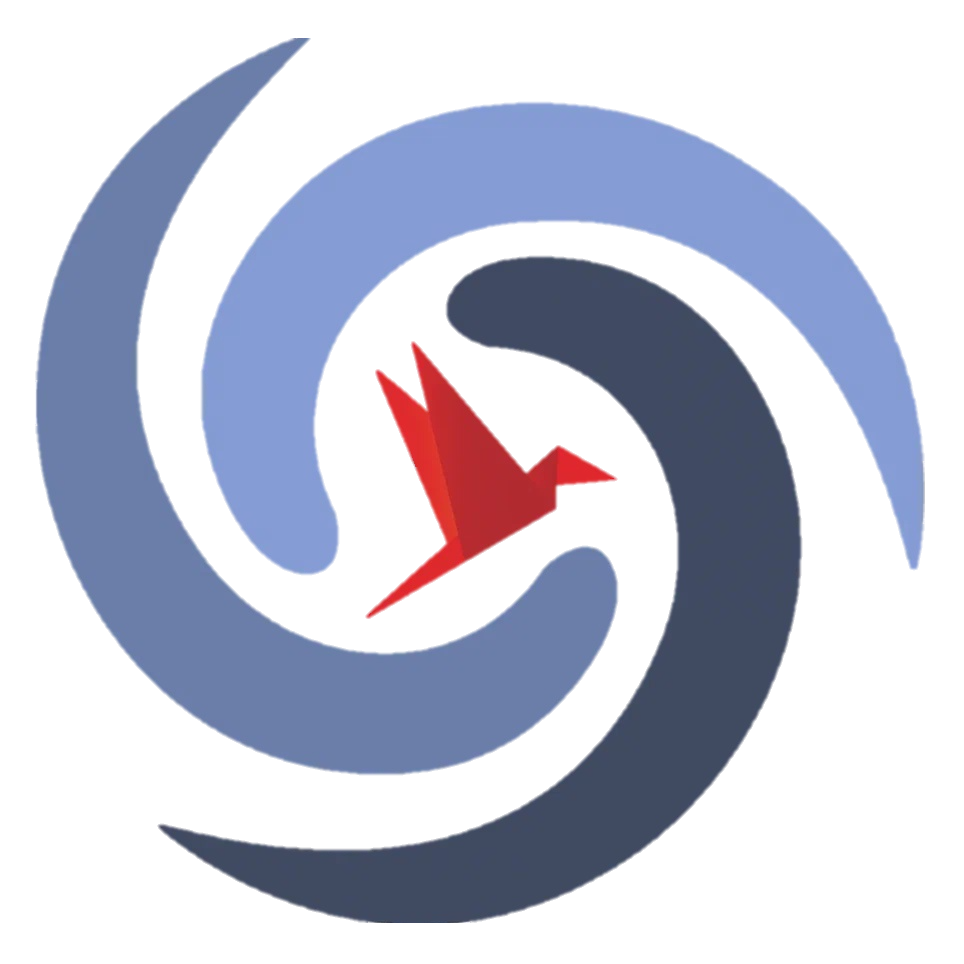 №4. Свойства квадратных корней (буквенные выражения)
https://math.ru
ОГЭ-2025 (математика). Задание №8
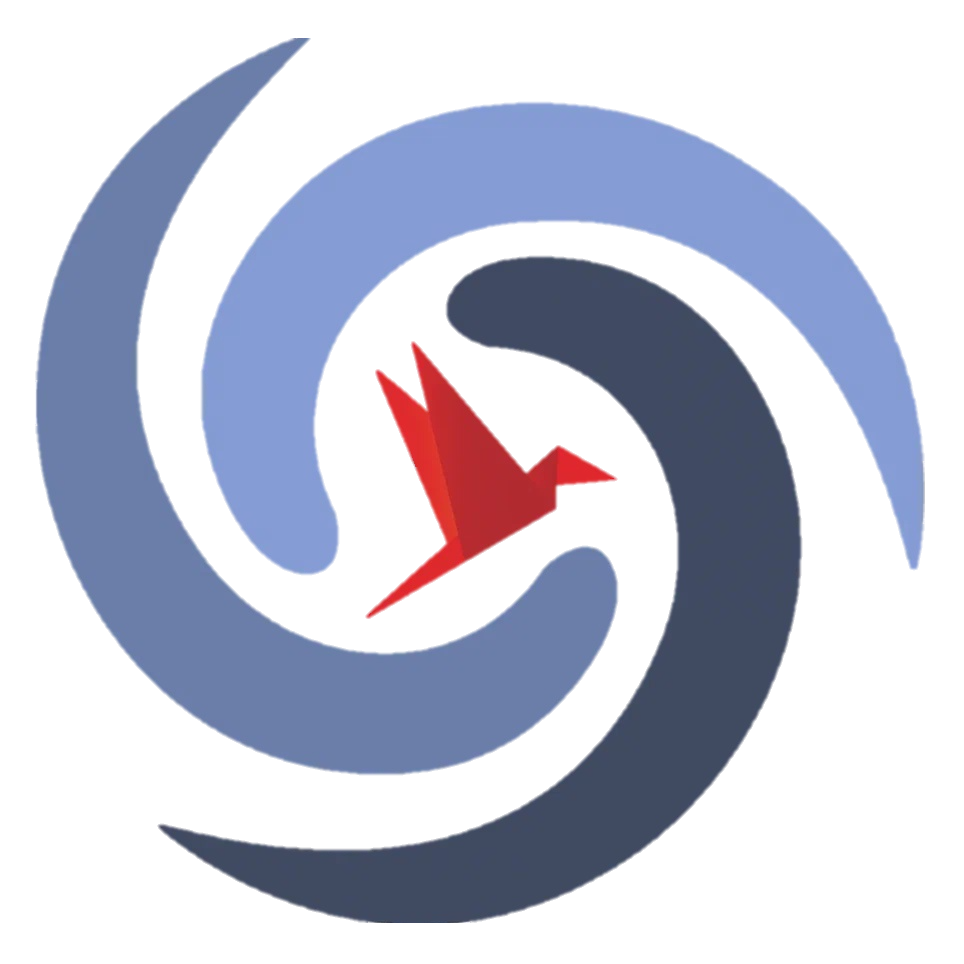 №4. Свойства квадратных корней (буквенные выражения)
Сначала упростим данное выражение:
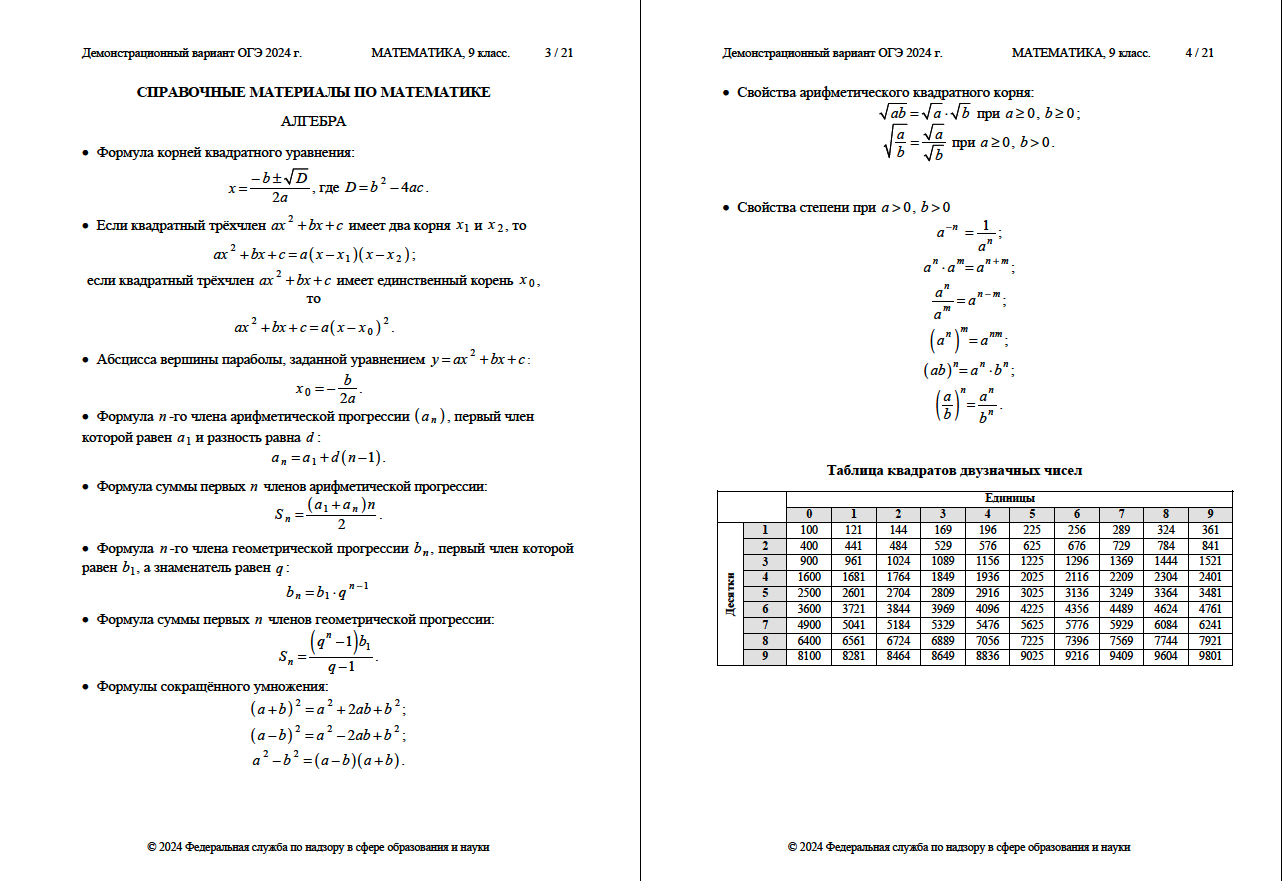 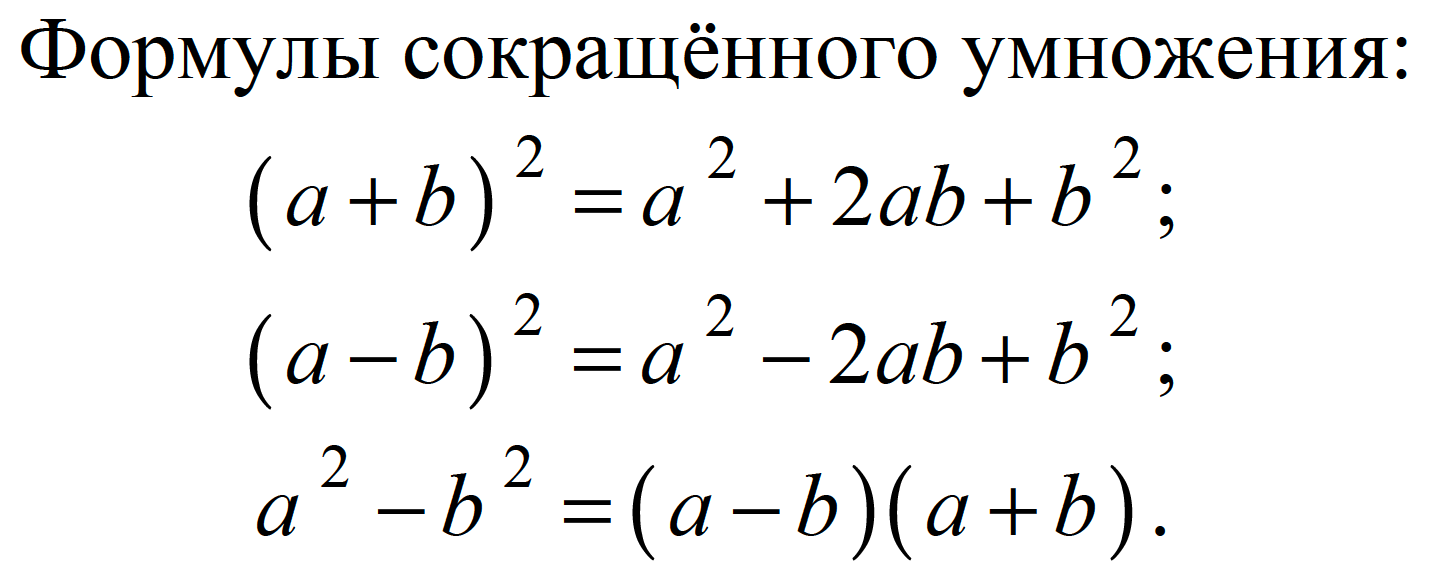 Ответ: 8
https://math.ru
ОГЭ-2025 (математика). Задание №8
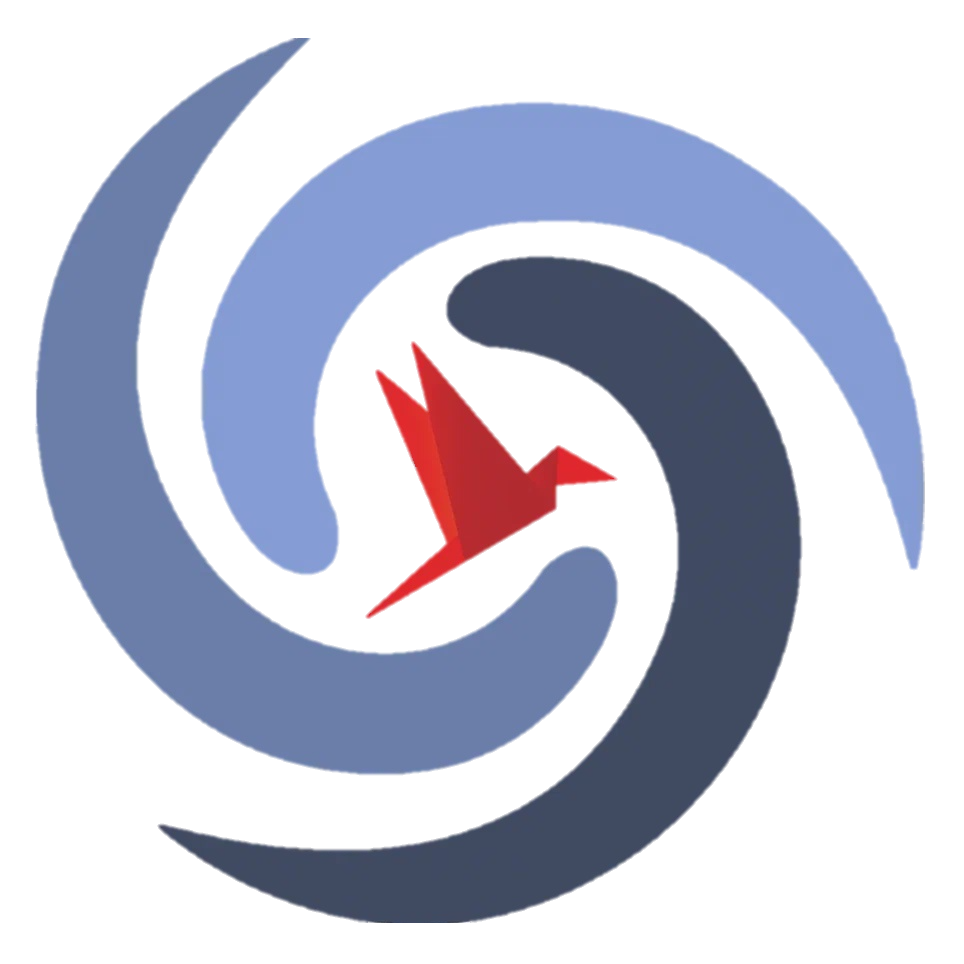 №4. Свойства квадратных корней (буквенные выражения)
https://math.ru
ОГЭ-2025 (математика). Задание №8
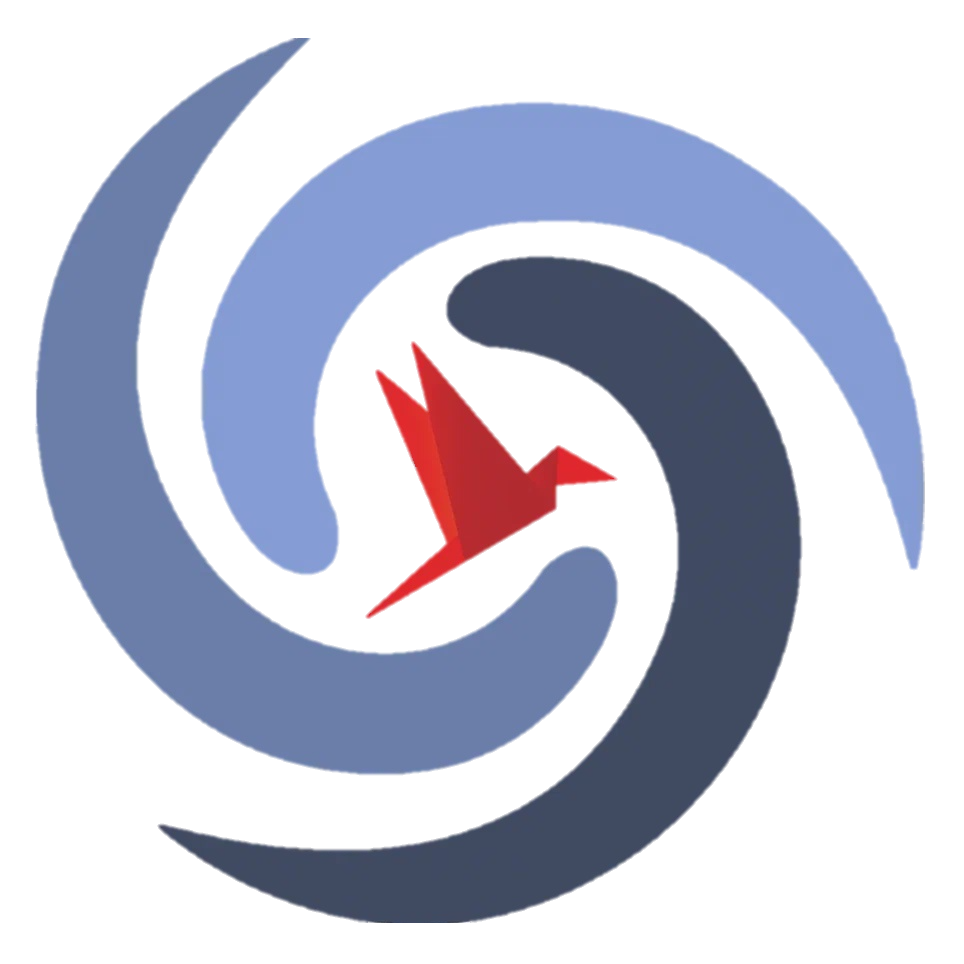 №4. Свойства квадратных корней (буквенные выражения)
https://math.ru
ОГЭ-2025 (математика). Задание №8
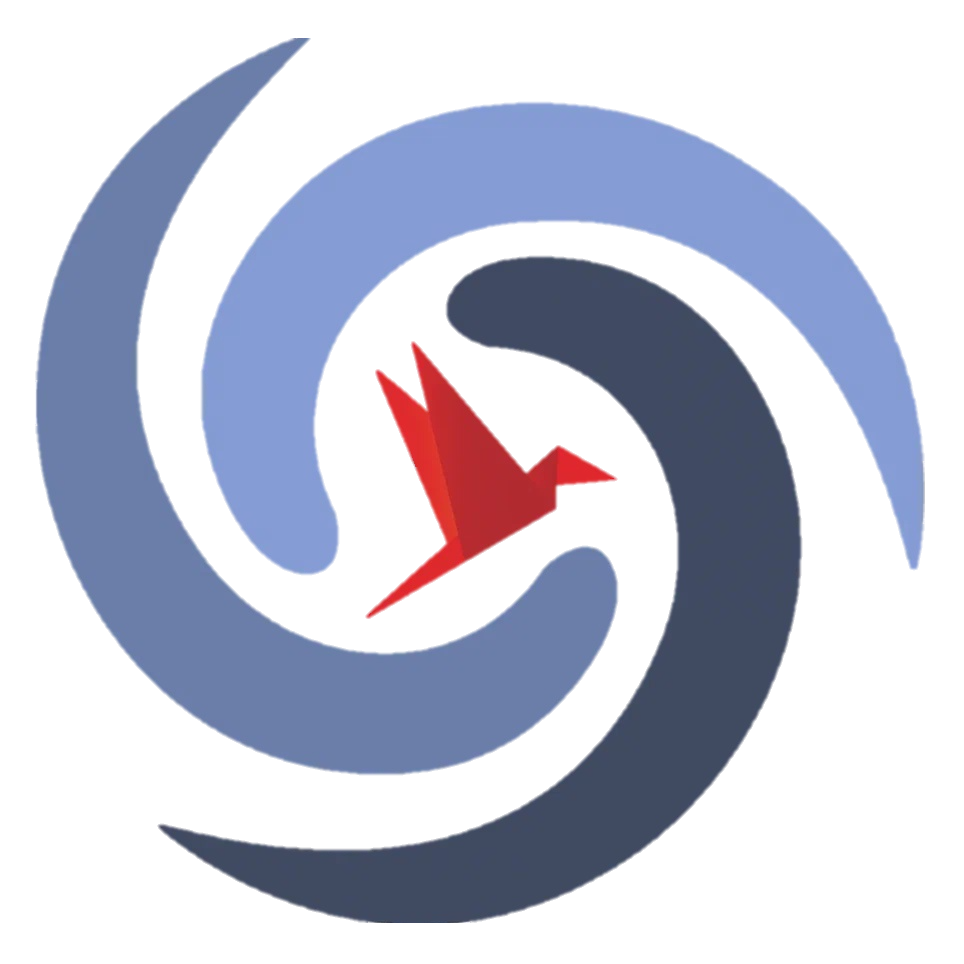 №4. Свойства квадратных корней (буквенные выражения)
https://math.ru
ОГЭ-2025 (математика). Задание №8
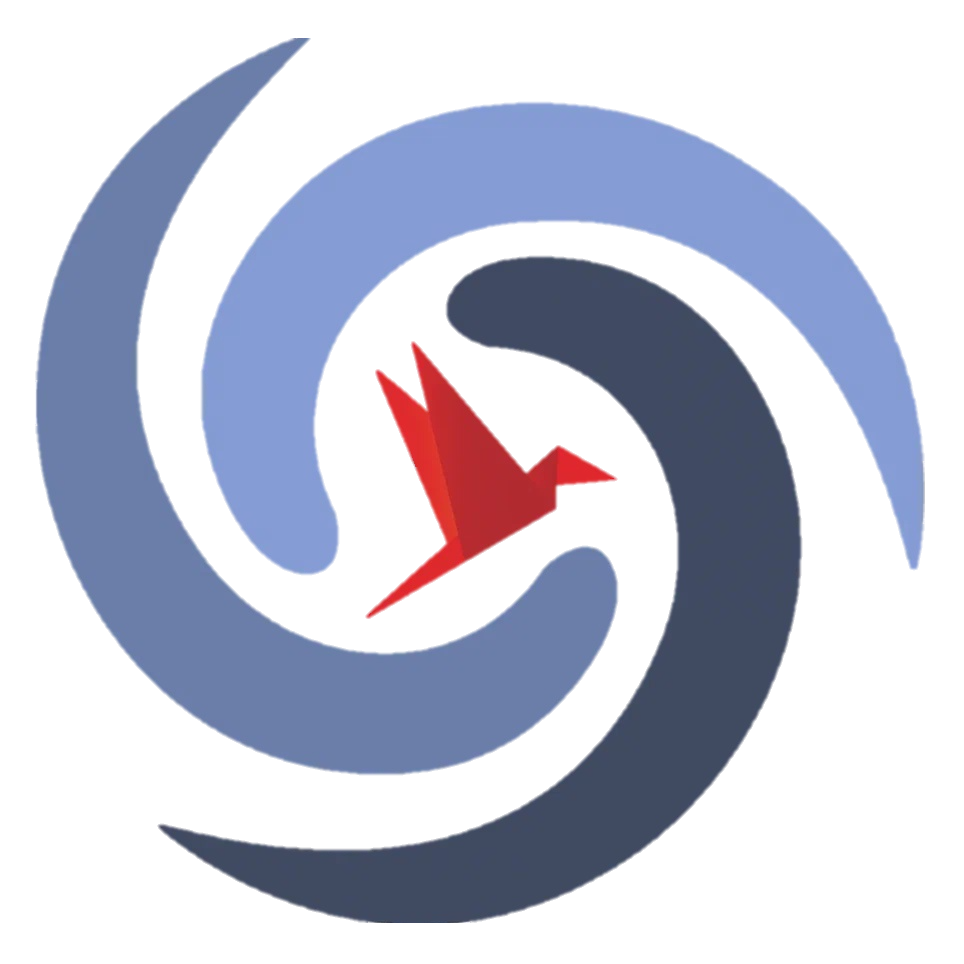 №4. Свойства квадратных корней (буквенные выражения)
https://math.ru
ОГЭ-2025 (математика). Задание №8
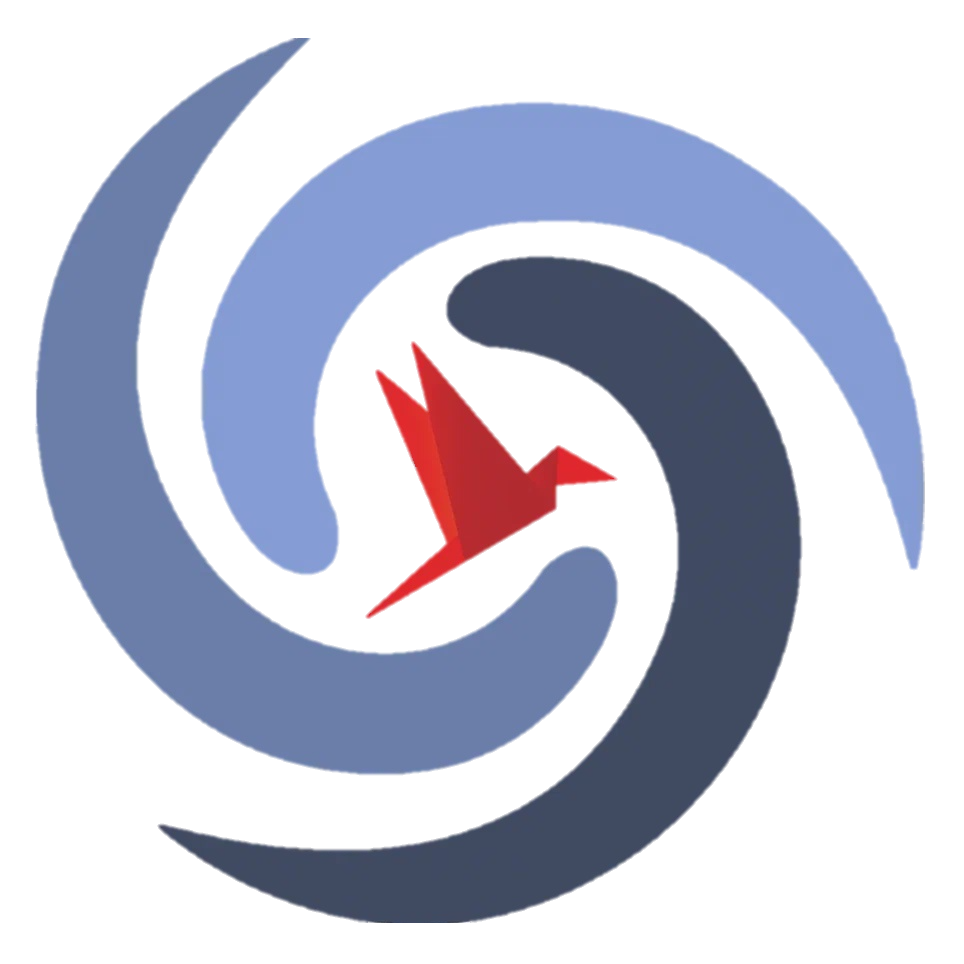 №4. Свойства квадратных корней (буквенные выражения)
https://math.ru
ОГЭ-2025 (математика). Задание №8
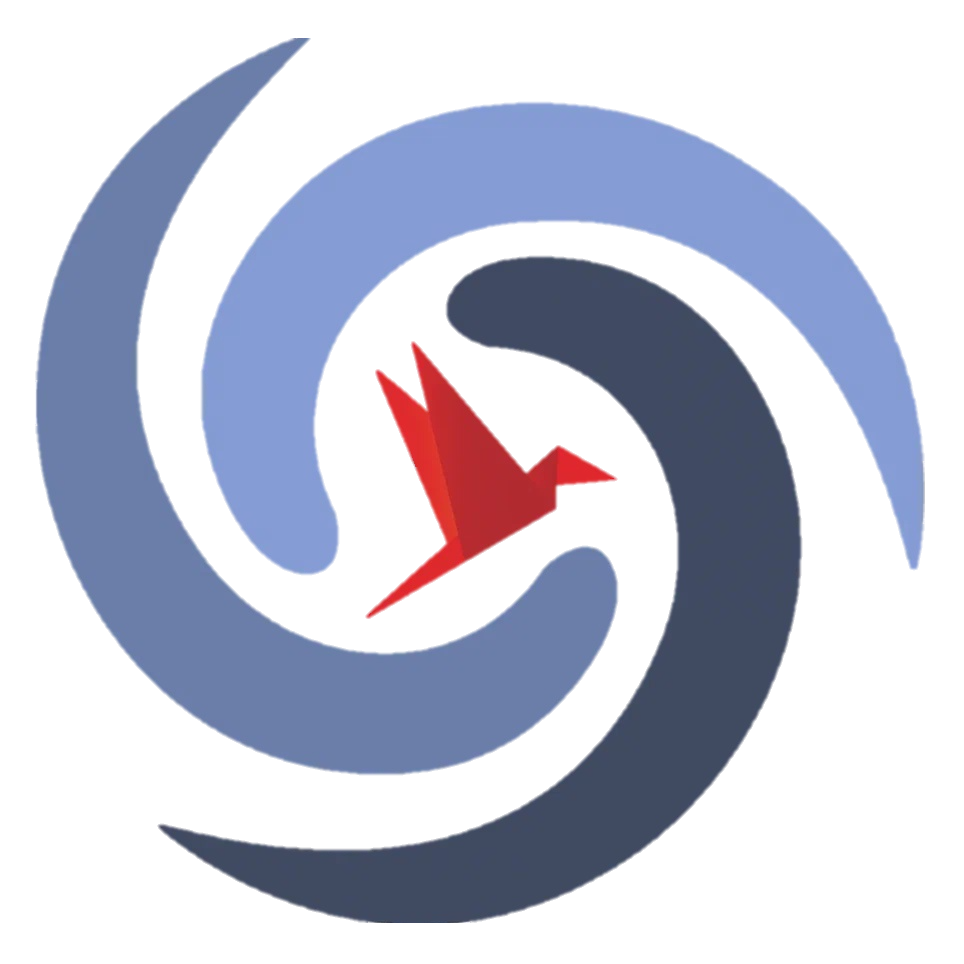 №4. Свойства квадратных корней (буквенные выражения)
https://math.ru
ОГЭ-2025 (математика). Задание №8
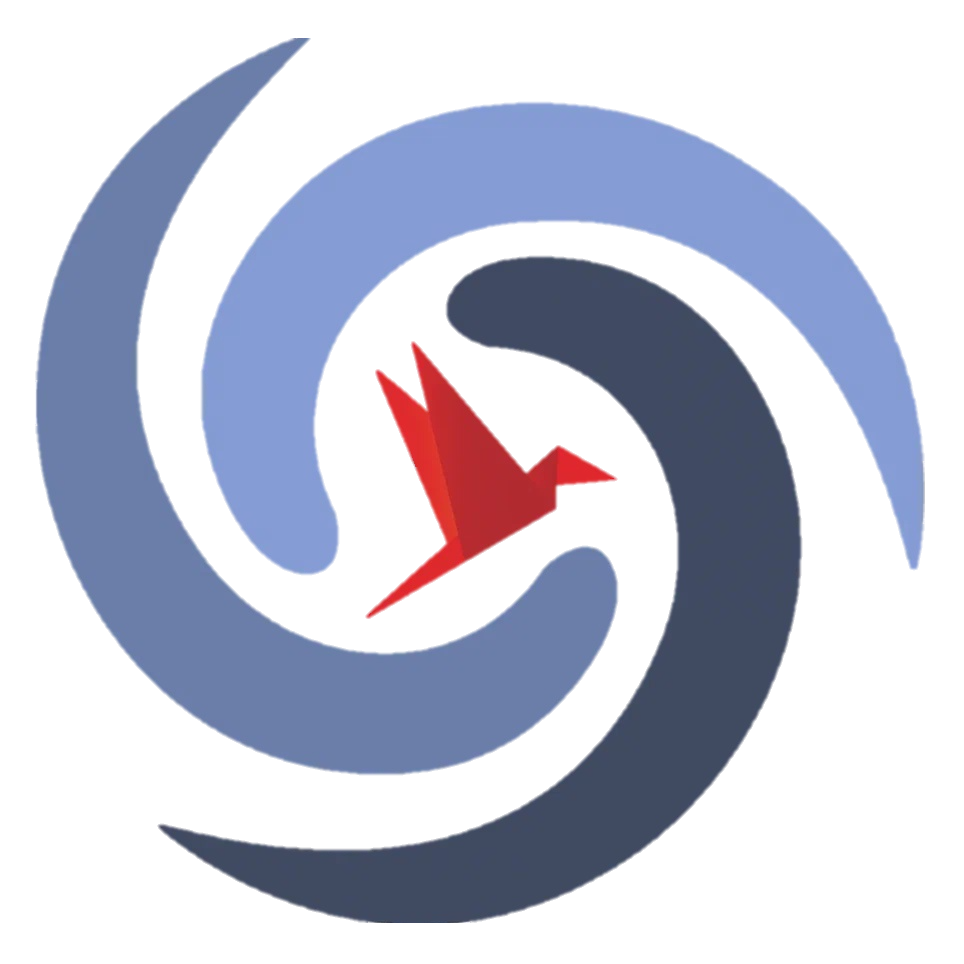 №4. Свойства квадратных корней (буквенные выражения)
https://math.ru
ОГЭ-2025 (математика). Задание №8
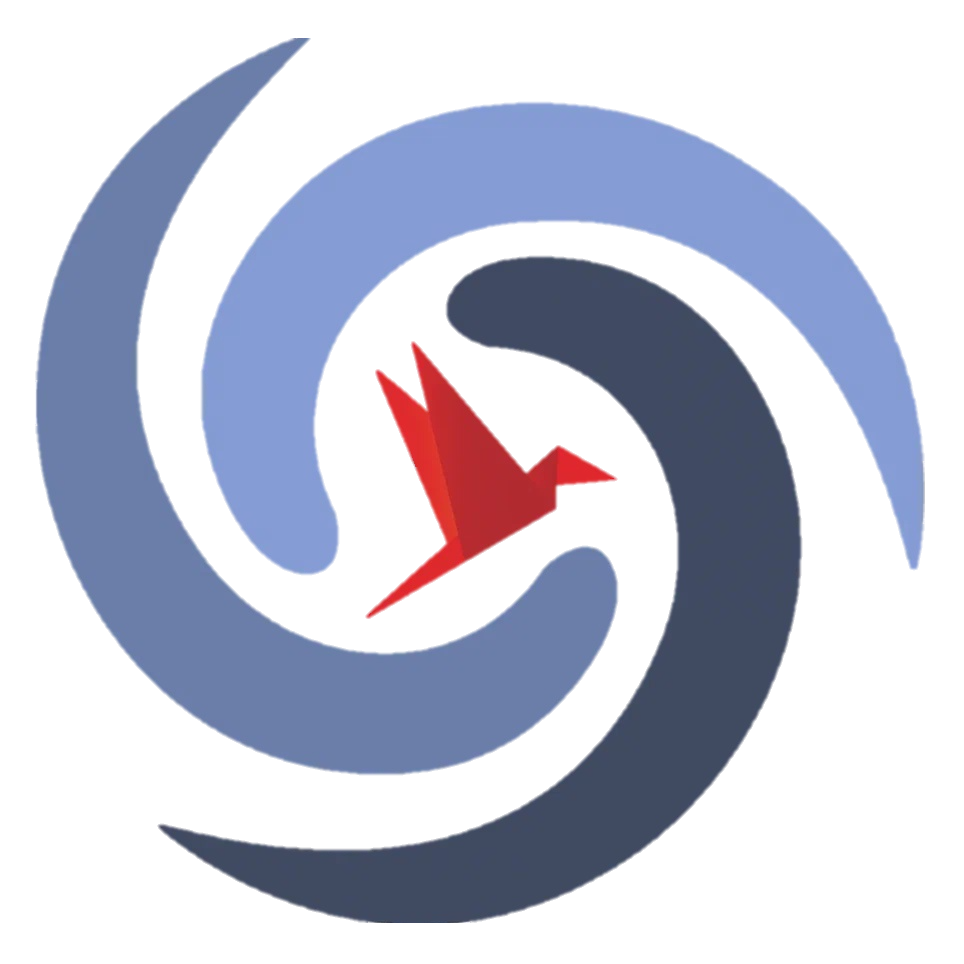 №4. Свойства квадратных корней (буквенные выражения)
https://math.ru
ОГЭ-2025 (математика). Задание №8
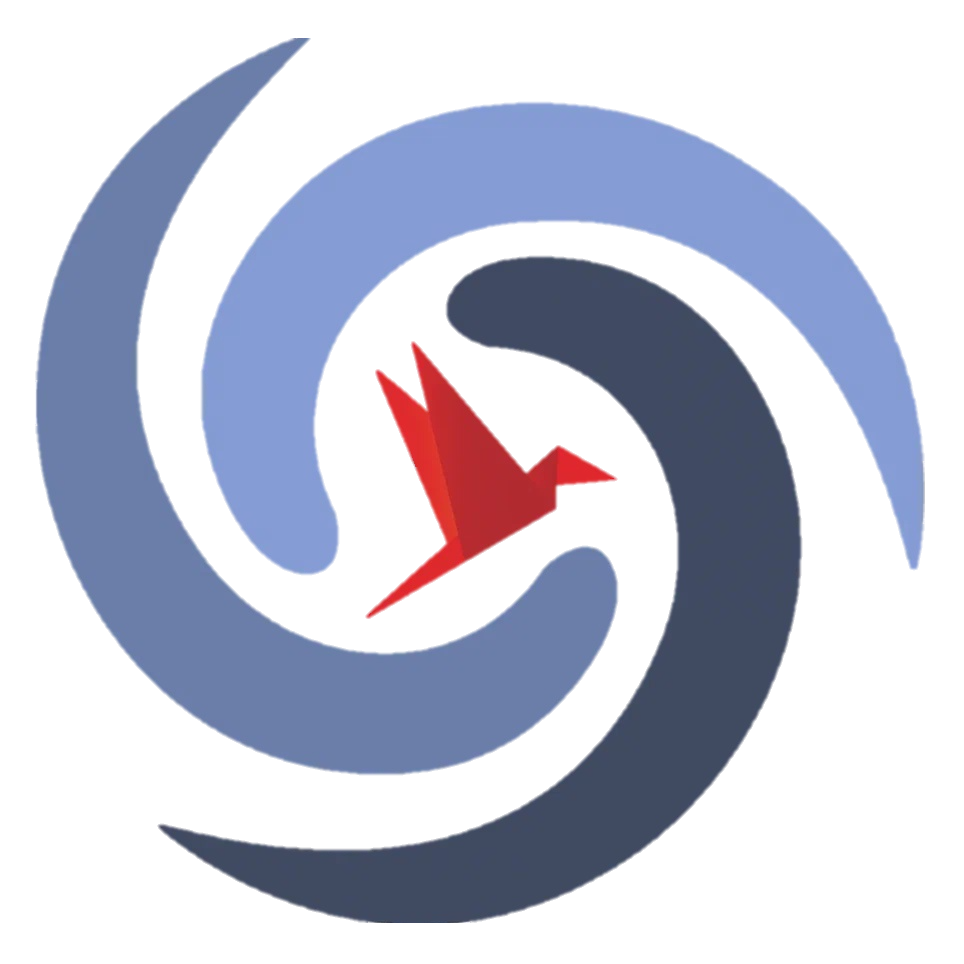 №4. Свойства квадратных корней (буквенные выражения)
https://math.ru
ОГЭ-2025 (математика). Задание №8
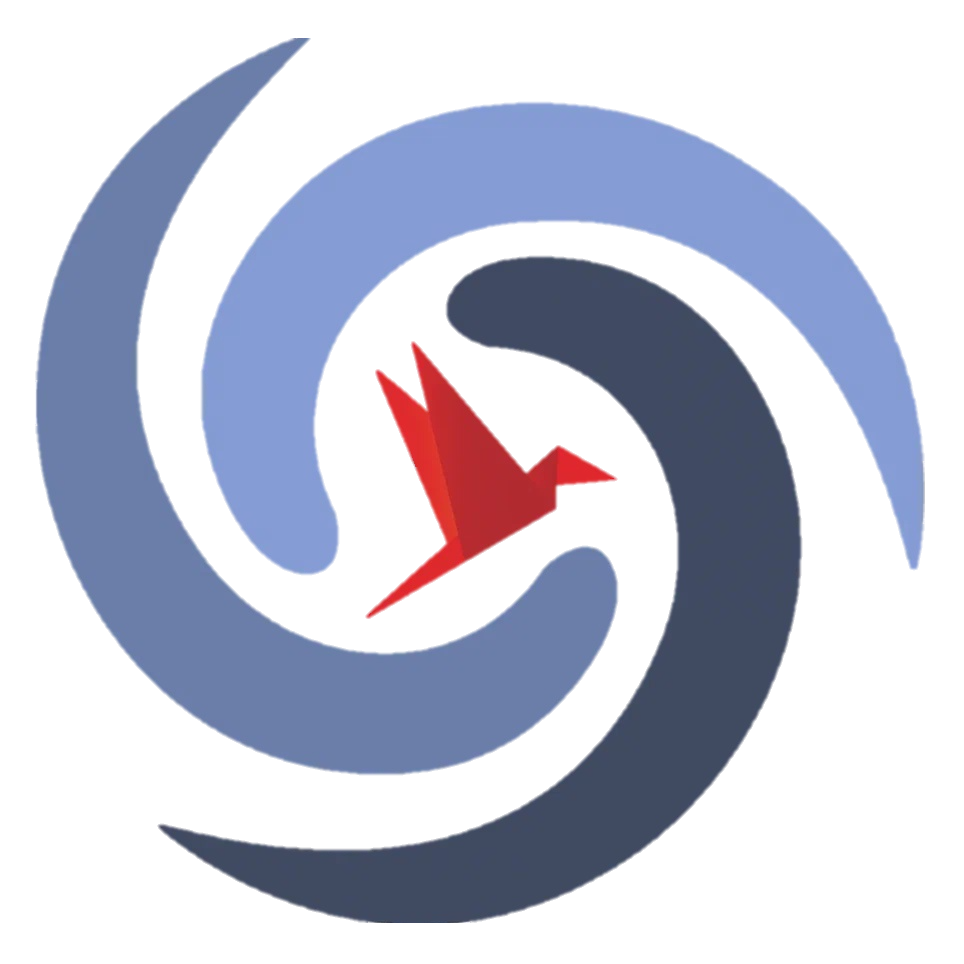 №4. Свойства квадратных корней (буквенные выражения)
Используем свойства квадратных корней:
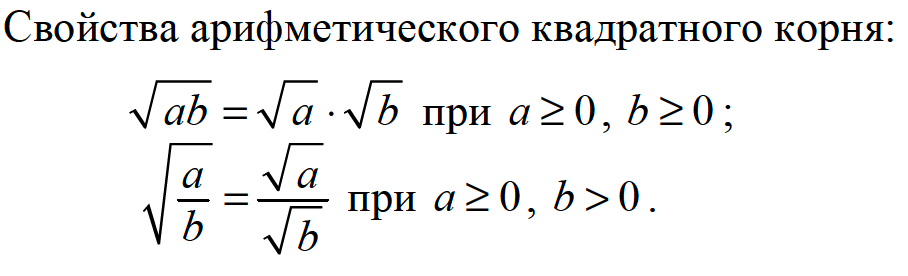 Ответ: 8
https://math.ru
ОГЭ-2025 (математика). Задание №8
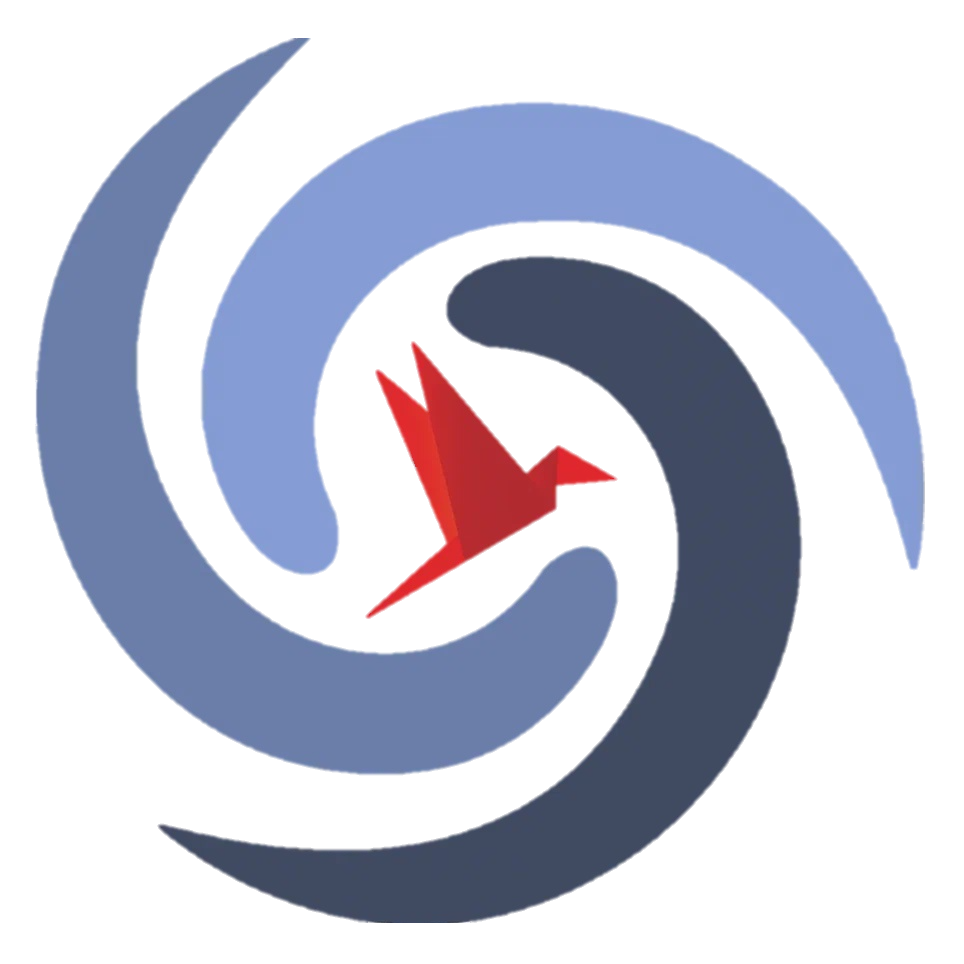 №4. Свойства квадратных корней (буквенные выражения)
https://math.ru
ОГЭ-2025 (математика). Задание №8
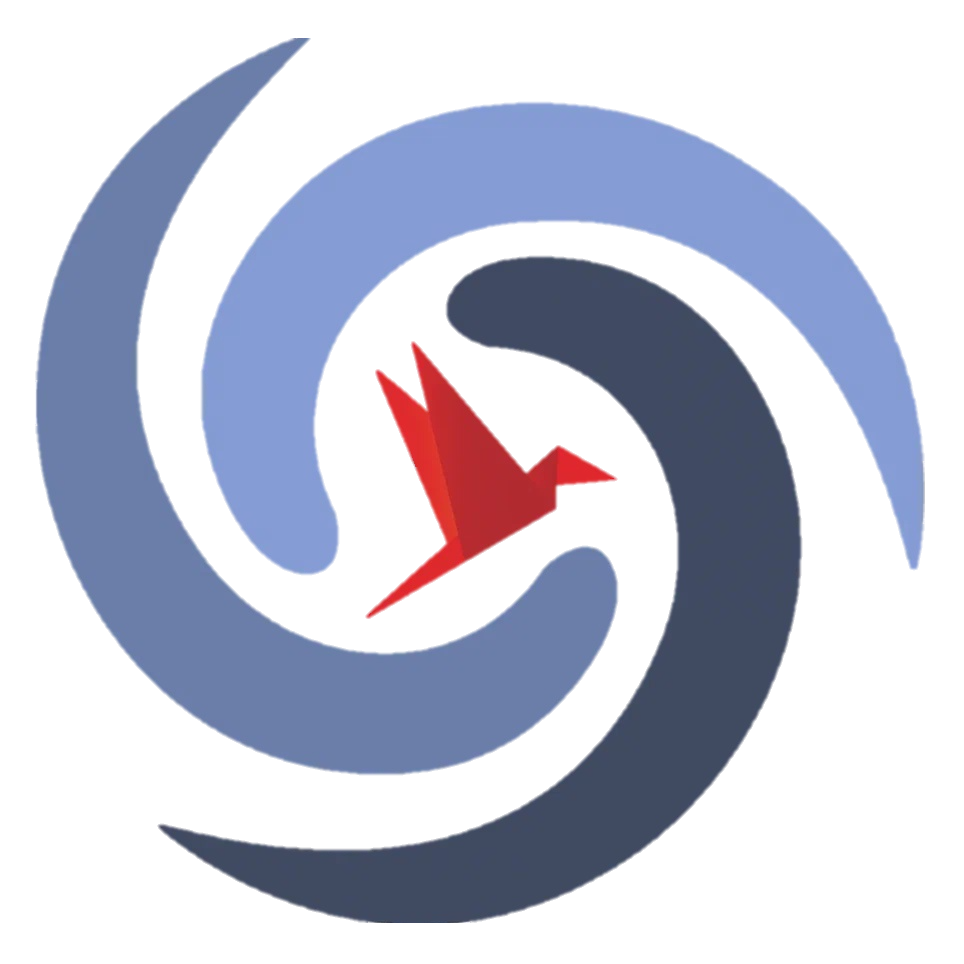 №4. Свойства квадратных корней (буквенные выражения)
https://math.ru
ОГЭ-2025 (математика). Задание №8
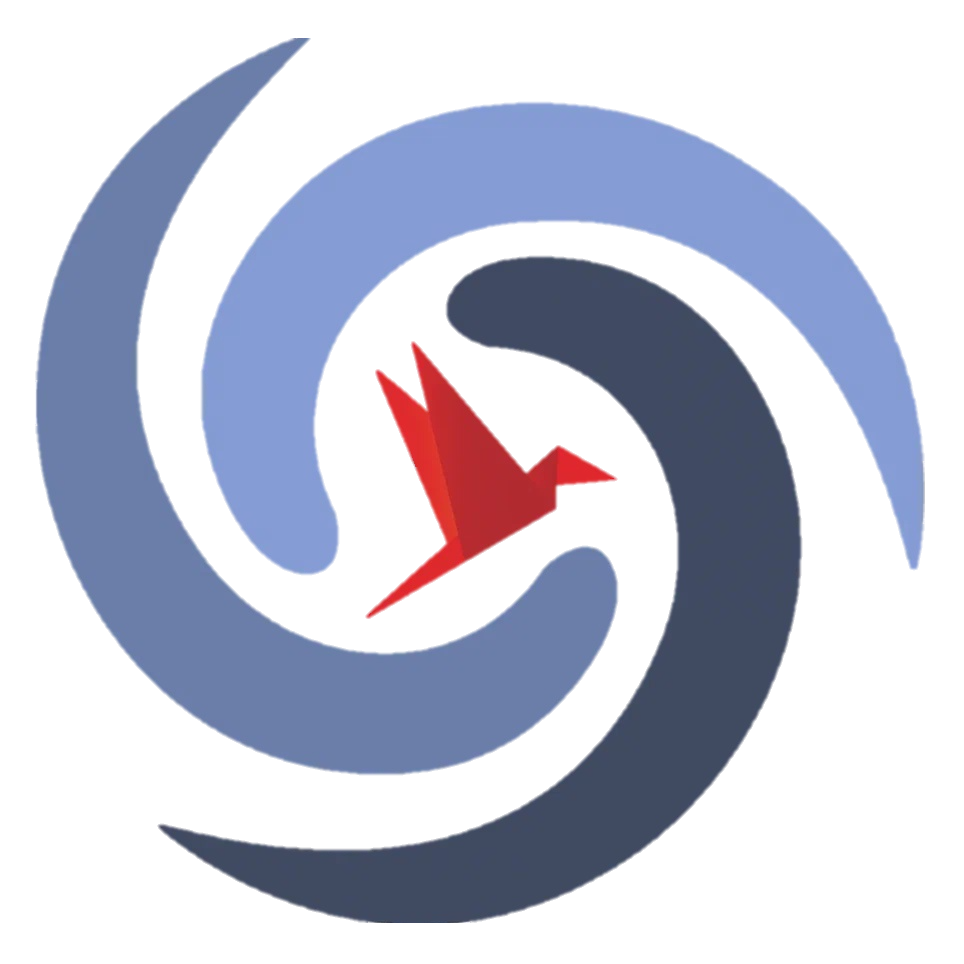 №4. Свойства квадратных корней (буквенные выражения)
https://math.ru
ОГЭ-2025 (математика). Задание №8
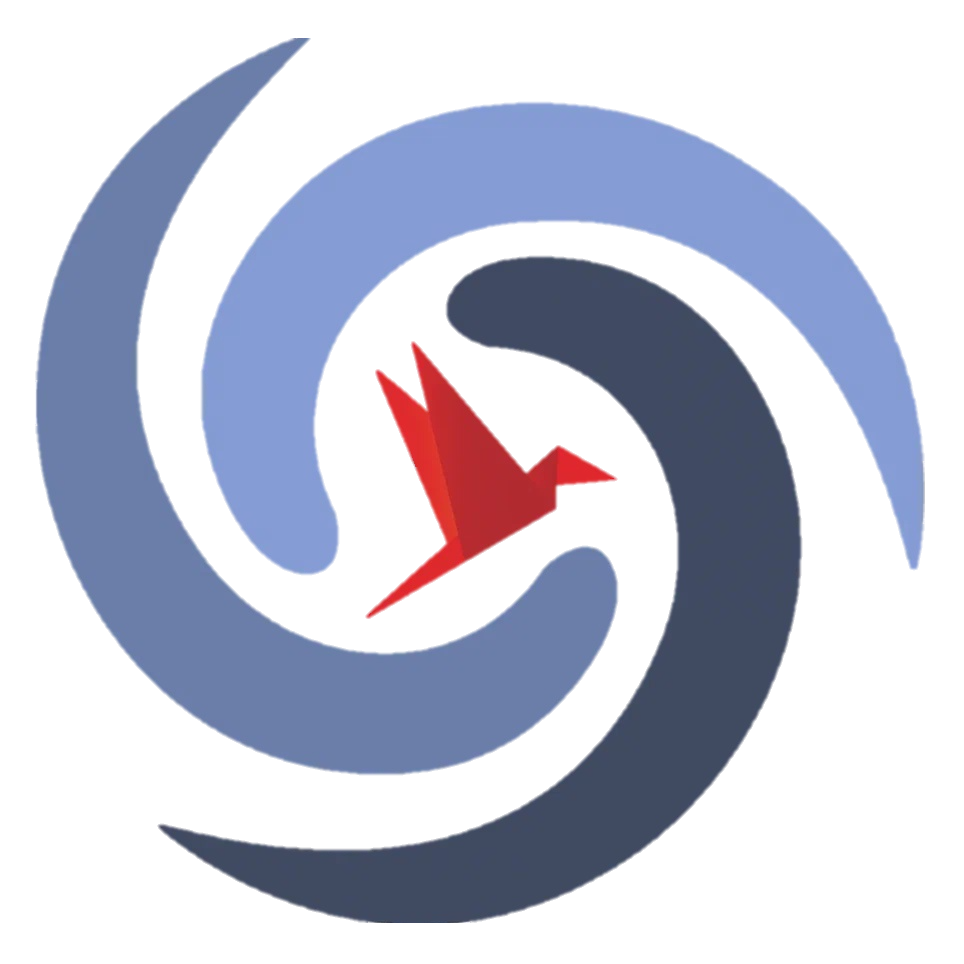 №4. Свойства квадратных корней (буквенные выражения)
https://math.ru
ОГЭ-2025 (математика). Задание №8
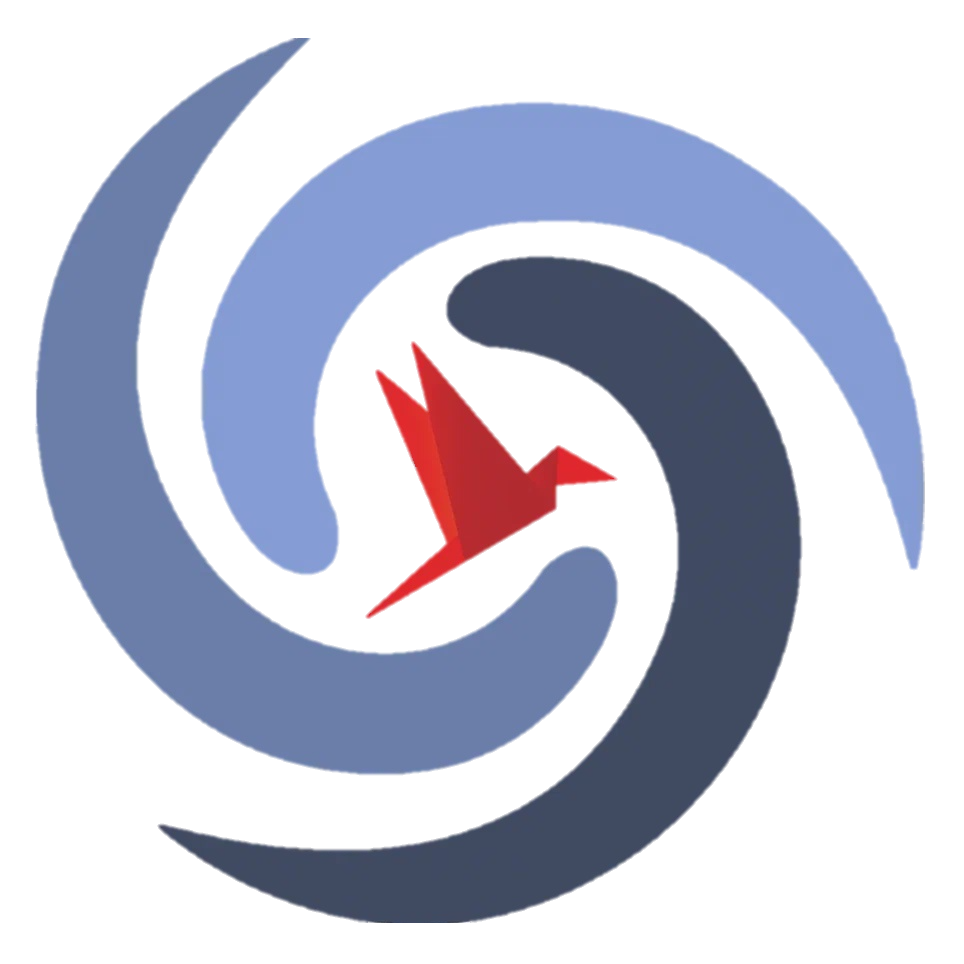 №4. Свойства квадратных корней (буквенные выражения)
Используем свойства квадратных корней:
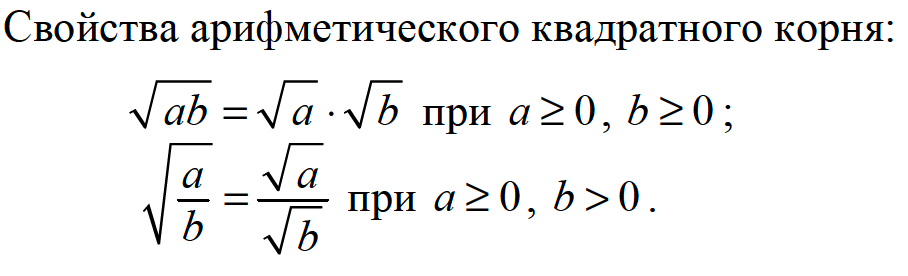 Ответ: 24
https://math.ru
ОГЭ-2025 (математика). Задание №8
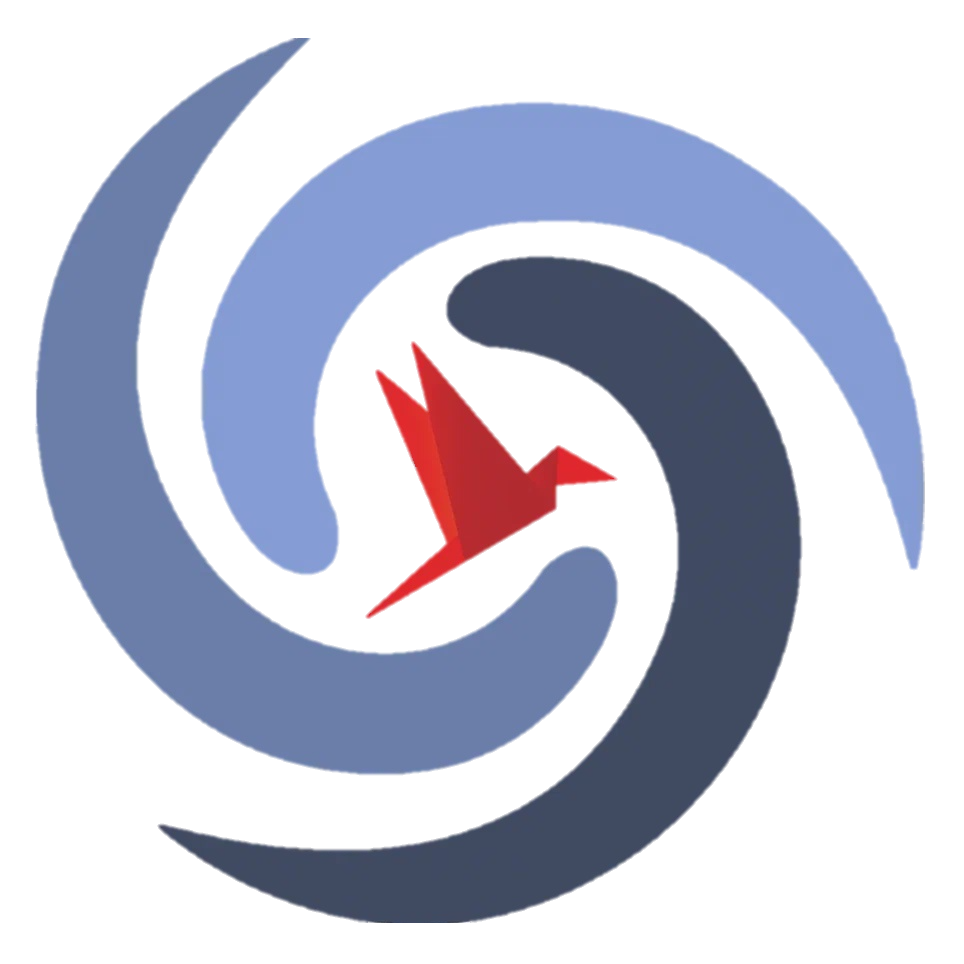 №4. Свойства квадратных корней (буквенные выражения)
https://math.ru
ОГЭ-2025 (математика). Задание №8
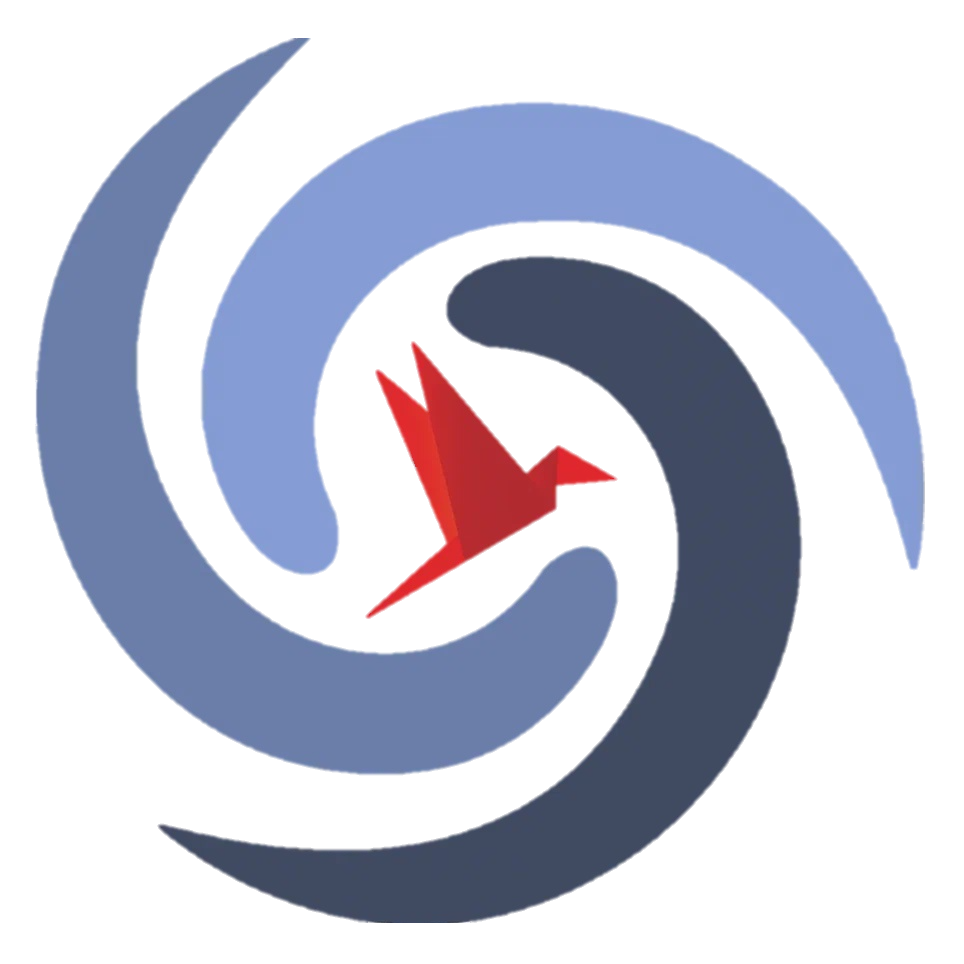 №4. Свойства квадратных корней (буквенные выражения)
https://math.ru